ዘዘወትር ሰኑይ ሰሉስ ሐሙስ

ይ. ሕ. እምነ በሐ ቅድስት ቤተ ክርስ
ቲያን ሥርጉት አረ
ፋቲሃ ወሥዕልት በዕንቆ ጳዝዮን እምነ በሐ ቅድስት ቤተ ክርስቲያን።
ናይ ሰኑይ ፡ ሰሉስ ፡ ሐሙስ

ይ.ሕ.  ሰላም ንዓኺ ይዅን  ኣዴና   ቅድ
ስቲ ቤተ ክርስትያን መናድቕኪ ብዕንቍ ጳዝዮን ዝተሠርገወ፡ ሰላም ንዓኺ ይዅን ኣዴና ቅድስት ቤተ ክርስቲያን።
On the days from Monday Tuesday and Thursday
People:-  Peace is unto you, our mother, and O honorable church.  Thy walls are embroidered with Topaz.  Peace be unto you, our mother, O honorable church
ረቡዕ፡ ዓርብ፡ ቀዳሚት-ዘሰ

ይ. ሕ. መስቀል አብርሃ በከዋክብት አሠርገወ ሰማየ እምኵሉሰ ፀሐየ አርአየ፣ መስቀል አብርሃ በከዋክብር አሠርገወ ሰማየ።
ረቡዕ፡ ዓርቢ፡ ቀዳም

ይ. ሕ. መስቀል ኣብርሀ፣ ብኸዋኽብ
ቲ፥ ሰማይ ኣሰርገወ ፥ ካብ ኩሉ ድማ ፀሓይ ተራእየ። መስቀል ኣብርሀ ብከዋኽብቲ ሰማይ ኣሠርገወ።
On Wednesday. Friday and Saturdays

People:- The cross-shined and had the heavens embroid-ered with stars.  Of all the sun is seen.  The cross-shined and had the heavens embroid-ered with stars.
በጊዜ ሰንበት
ይ.ሕ. ኩሉ ዘገብራ ለጽድቅ ጻድቅ ውእቱ ወዘያከብር ሰንበተ። ኢይበል ፈላሲ ዘገብአ ኀበ እግዚአብሔር ይፈልጠኒኑ እምሕዝ
ቡ። ኩሉ ዘገብራ ለጽድቅ ጻድቅ ውእቱ ወዘያከብር ሰንበተ።
ኣብ እዋን ሰንበት
ይ.ሕ. ጽድቂ ዝሰርሕ ፥ ሰንበት ዘኽብር ኩሉ ሰብ ጻድቕ እዩ። ናብ ኣምልኾ እግዚኣ ብሄር ዝኣተወ፡ ካብ ምእመናን ክፈልየኒ እዩ ኣይበል፡ ጽድቂ ዚሰርሕ ሰንበት ዘኽብር ጻድቕ እዩ።
On Sunday
People:- Blessed is he who does blessed deeds and honors the Sunday Let him not question whether he will be outcast from the multitudes if he was to enter into the worship of God.  Blessed is he who does blessed deeds and honors the Sunday.
PREPARATORY SERVICE
Priest : 1. How awesome is this day and how marvelous this hourwherein the Holy Spirit will descend from heaven and overshadow and hallow this sacrifice.
መእተዊ 
ይ.ካ. ፩. ሚመጠን ግርምት ዛቲ ዕለት ወዕፅብት ዛቲ ሰዓት እንተ ባቲ ይወርድ መንፈስ ቅዱስ እመልዕልተ ሰማያት ወይጼልሎ ለዝንቱ መሥዋዕት ወይቄድሶ።
መእተዊ 
ይ.ካ. 1. ብስም ኣብን ወልድን መንፈስ ቅዱስን ሓደ ኣምላኽ። መንፈስ ቅዱስ ብእኣ ካብ ሰማየ ሰማያት ወሪዱ ነዚ መሥ
ዋዕቲ ዜጽልለላን ዝቕድ
ሰላን፣ እዛ ዕለት እዚኣ ክንደይ እተፍርህ እያ፣ እዛ ሰዓት እዚኣ’ኸ ክን
ደይ እትስደምም እያ።
2. In quietness and in fear, ariseand pray that the peace of God be with me and with all of you.
People: Amen.
፪. በጽሙና ወበፍርሃት ቁሙ ወጸልዩ ከመ ሰላሙ ለእግዚአብሔር የሀሉ ምስሌየ ወምስለ ኵልክሙ። 
ይ.ሕ. አሜን።
2. ሰላም እግዚኣብሄር ምሳይን ምስ ኵልዅ
ምን ምእንቲ ክህሉ፣ ብጽሞናን ብፍርሃትን ቁሙን ጸልዩን።
ይ. ሕ. ኣሜን።
ይ.ሕ. 3.ሃሌ ሉያ ኣብ ግዜ ቅዳሴ ካብ ምእ
መናን ናብ ቤተ ክርስ
ትያን ዝኣተወ እንተሎ ፣ ቅዱሳት መጻሕፍቲ እንተዘይሰምዐ፡ ጸሎት ቅዳሴ ክሳዕ ዝፍጸም ከአ እንተ ዘይተዓገሰ፣
People:- 3.Halleluiah!  If there be anyone of the faithful that hath entered the church at the time of Mass and hath not heard the holy Scriptures,
ይ.ሕ. ፫.ሃሌ ሉያ እመቦ ብእሲ እምእ
መናን ዘቦአ ቤተ ክርስቲያን በጊዜ ቅዳሴ ወኢሰምዓ መጻሕፍተ ቅድሳተ ወኢተአገሰ እስከ ይፌጽሙ ጸሎተ ቅዳሴ፣
ወኢተመጠወ እምቁ
ርባን ይሰደድ እምቤተ ክርስቲያን እስመ አማሰነ ሕገ እግዚአብ
ሔር ወአስተሐቀረ ቁመተ ቅድመ ንጉሥ ሰማያዊ ንጉሠ ሥጋ ወመንፈስ፣ ከምዝ መሐሩነ ሐዋርያት በአብጥሊሶሙ።
ካብ ቁርባንውን እንተ ዘይተቐበለ፣ ሕጊ እግዚኣ
ብሄር ኣፍሪሱ እዩ እሞ፣ ኣብ ቅድሚ እቲ ንጉሥ ሥጋን መንፈስን ዝኾነ ሰማያዊ ንጉሥ ምቛሙ ኣቃሊሉ እዩ። ሃዋርያት ከኣ ብሲኖዶሶም ከም’ዚ ኢሎም ስለዝመሃሩና፣ ካብ ቤተ ክርስትያን ይፈለ።
and hath not received the holy communion, let him be driven out of the church: for he hath violated the law of God and disdained to stand before the heavenly King, the King of Body and Spirit. This is the Apostles have taught us in their canons.
ሥርዓተ ቅዳሴ በጊዜ ትንሣኤ 

ይ. ሕ. ፬.ሃሌ ሉያ ዮሴፍ ወኒቆዲሞስ ገነዝዎ ለኢየሱስ በሰንዱናት ለዘተን
ሥአ እሙታን በመንክር ፥ ኪን።
ሥርዓተ ቅዳሴ  ኣብ እዋን ትንሣኤ 

ይ. ሕ. 4.ሃሌ ሉያ ዮሴፍን ኒቆዲሞስን ነዚ ብዜደንቕ ጥበብ ካብ ምውታት ዘተንሥአ ኢየሱስ ብበፍታ ገነዝዎ።
Preparatory Service From Easter to Pentecost 
People: 4. Halleluiah, Joseph and Nicodemus wrapped with linen cloths Jesus who rose from the dead in wondrous fashion.
(እንዘ የዐውድ ምስለ አኮቴተ ቍርባን)
ይ.ካ. ፭. ተዘከር እግዚኦ እለ አቅረቡ ለከ ዘንተ ቍርባነ፣ አምጽኡ በእንቲአሆሙ፣ ሀቦሙ ለኵሎሙ ዐስቦሙ ዘበሰማያት።
፮. ወፈድፋደሰ ለገብርከ ዘአምጽአ ለከ በዛቲ ዕለት ተወከፎ ኀቤከ በከመ ተወከፍከ ቍርባነ አቤል
( መሥዋዕቲ ቍርባን ሒዙ ክዘውር ከሎ )
ይ.ካ. 5. ኦ ጐይታ ነዚ ቍርባንዚ ንኣኻ ንዘቕረ
ቡን ምእንትኦም ንዘምጽ
ኡን ዘክር። ንዅሎም ኣብ ሰማያት ዘሎ ዓስቦም ሃቦም።
6. ብዝበለጸ ድማ በዛ ዕለት እዚኣ ናባኻ ንዘም
ጽኣልካ ባርያኻ ተቐበሎ፣ ቍርባን ኣቤል ጻድቕን
Priest Carrying the Offering around
Priest: 5. Remember, O Lord, those who offered unto Thee this offering, and those for whom it was offered. Give them all the heavenly reward,
6. and above all, accept before Thee Thy servant who offered it to Thee this day; as Thou accepted
ጻድቅ፡ ወመስዋዕተ አቡነ አብርሃም ወ፪ተ ጸራይቀ ዘመበለት።
፯. ከማሁ ተወከፍ አምኃሆሙ ለአግብርቲከ ዘብዙኅ ወዘውኁድ፣ ዘኅቡእ ወበገሃድ ወምላእ አብያቲሆሙ እምኵሉ ሠናያቲከ  ወበከመ  ተዘ
ከሩ ስመከ ቅዱሰ በዲበ ምድር፣ ተዘከሮሙ
መስዋእቲ ኣቦና ኣብርሃ
ምን ካብታ መበለት ከኣ ክልተ ሳንቲም ከምዝተ
ቐበልካ፣
7. ከምኡ ብዙሕን ውሑ
ድን ኅቡእን ግሁድን ዝኾነ ናይ ባሮትካ ኣምኃ
ኦም ተቐበል። ኣባይቶም
ውን ካብ ኵሉ ሠናያትካ ምላእ። ቅዱስ ስምካ ኣብ ምድሪ ከም ዝዘከሩ፣ ኣብ
The sacrifice of Abel the righteous, the sacrifice of our father Abraham, and the two mites of the widow.
7. So accept the gifts of Thy servants, whether much or little, in secret or openly, and fill their houses with all Thy good things ; and as they remembered Thy holy
name on earth, remember them in Thy heavenly kingdom ; and in this world do not forsake them for ever.

People:  8. Thou art the pot of pure gold. wherein is hidden the manna the  bread which came down from heaven, giving life unto all the world.
ሰማያት ኣብ ዘሎ መንግሥትኻ ዘክሮም። በዚ’ውን ንዘለዓለም ኣይትኅደጐም።

 ይ.ሕ. 8. ንኹሉ ዓለም ሕይወት ዝህብ ካብ ሰማያት ዝወረደ ኅቡእ ኅብስቲ መና ኣብ ውሽጣ ዘለዋ መሶብ ወርቂ ንስኺ ኢኺ።
በውስተ መንግሥትከ ዘበሰማያት ብዝየኒ ኢትኅድጎሙ ለዓለም።
 
ይ.ሕ. ፰. አንቲ ውእቱ መሶበ ወርቅ ንጹሕ፥ እንተ ውስቴታ መና ኅቡእ ኅብስት ዘወረደ እምሰማያት ወሃቤ ሕይወት ለኵሉ ዓለም።
Then the priest shall take the host with his wet hand. and, passing his hand over and upon it, shall say:
Priest: 9. I sought Thy face ; Thy face, O Lord, will I seek, hide not Thy face from me; put not Thy servant away in anger : Thou hast been my help :leave me not, neither forsake me, God of my salvation.
(ብድሕርዚ እቲ ካህን ኢዱ ብርሑሱ ኅብስቲ የልዕል እሞ ካብ ላዕሊ ናብ ታሕቲ ከምዚ እናበለ ይደራርዞ፥)
ይ.ካ. 9. ኦ ጐይታ  ገጽካ ደሌኹ፥ ናትካ ገጽ ይደሊ ኣሎዅ እሞ ገጽካ ካባይ ኣይትምለስ፥ ተቖጢዕካ ድማ ካብ ባርያኻ ኣይት
ፈለ። ረዳኢ ኩነኒ፥ ኣይት
ግደፈኒ ፥ ኣምላኸይን መድኃኒየይን ኢኻ እሞ ሸለል ኣይትበለኒ።
(ወእምዝ በርጡብ እዴሁ ይንሣእ ካህን ኅብስተ ወይመዝምዞ ላዕለ ወታሕተ እንዘ ይብል) 
ይ.ካ. ፱. ኀሠሥኩ ገጸከ ገጸ ዚአከ አኀሥሥ እግዚኦ። ወኢትሚጥ  ገጸከ  እምኔየ። ወኢትትገኃሥ እምገብርከ ተምዒዐከ። ረዳኤ ኵነኒ ወኢትግድ
ፈኒ፥ ወኢትትሀየየኒ አምላኪየ ወመድኃንየ።
Priest: 10. Blessed Lord “Euvlogios Kyrios” Jesus Christ, Son of the living God, Agios, manteion, panimantown, alatinown.” Amen.
(Again crossing his two hands, he shall say :)
Priest: 11. Christ, our very God, sign with Thy right hand, bless as with Thine own hand,
sanctify with Thy power and strengthen with
ይ.ካ. 10. ኣውሎግዮስ ኪርዮስ፥ ኢየሱስ ክርስቶስ ወዲ ሕያው እግዚኣብሄር፥ ኣግዮስ ማንጥስ ፖንዋማንጦን፥ ኣላቲኖን እዩ፥ ኣሜን።
(ካልኣይ ብኸብዲ ኢዱ ብትእምርቲ መስቀል እናኃተመ ከም’ዚ ይብል።)
ይ.ካ. 11.  ክርስቶስ ኣምላ
ኽና፥ እዚ ኅብስቲዚ ንሥ
ርየት ኃጢኣት ሕዝብኻ ምእንቲ ኪኸውን፥ ብሓቂ
ይ.ካ. ፲. ኣውሎግዮስ ጌርዮስ ኢየሱስ ክርስቶስ ወልደ እግዚአብሔር ሕያው አግዮስ ማንጦን ፖንዋማንጦን አላቲኖን በአማን አሜን።
(ወካዕበ ይብል እንዘ የኀትም በእራሁ በትእምርተ መስቀል)
ይ.ካ. ፲፩. ክርስቶስ አምላክነ ዘበአማን ዕተብ በየማንከ ወባርክ በእዴከ ወቀድስ በኃይልከ፥
ብየማንካ ዕተብ፥ ብኢድካ
ውን ባርኽ፥ ብኃይልኻ ቐድስ፥ ብመንፈስካ ኣጽንዕ። እዚ ኅብስቲ’ዚ ንሥ ርየት ኃጢኣት ሕዝብኻ ይኹን፥ ኣሜን።
(ንፍቅ ካህን ብማኅፈድ ይቀበል እሞ ነዚ ይበል)
ይ.ካ. 12. ንፍቅ ኦ ኢየሱስ ክርስቶስ ሊቀ ካህናት፥ ዮሴ
ፍን ኒቆዲሞስን ብልብሲ በፍታን ብሽቱን ከም ዝገነዙ
ኻ እሞ ከም ዝሠመርካሎም ከምኡ ሥመረልና።
thy Spirit, so that this bread will be for the remission of sins of Thy people. Amen.
(Then the assistant priest shall receive it into a covering and say:) 
Priest: 12. Jesus Christ, the High Priest, just as Joseph and Nicodemus wrapped Thee in linen cloths and spices, and Thou was well pleased in them, in like manner be well pleased in us.
ወአጽንዕ በመንፈስከ፥ ዝንቱ ኅብስት ይኩን ለሥርየተ ኀጢአተ ሕዝብከ አሜን።
(ወእምዝ ይትመጦ ንፍቅ በማኅፈድ ወይበል)
 ይ.ካ. ፲፪. ኢየሱስ ክርስቶስ ሊቀ  ካህናት  በከመ  ገነ
ዙከ ዮሴፍ ወኒቆዲሞስ በልብሰ ሰንዱናት ወአፈ
ዋት ወሠመርከ ሎሙ ከማሁ ሥመር ለነ።
(ንፍቅ ካህን ብውሽጢ መንበር ይቐብሎ፥ ካህን ኺቕበል ከሎ ነዚ ይበል)
ይ.ካ. 13. ካብ እግዚኣብሄር ኣብ ሥርየት ኃጢኣት ንምርካብ፣ እዚ ምስጋና እዚ፡ እዚ ዕቤት እዚ ቅቡል ይኹን፥ ኣሜን። ኃይልን  በረኸትን  ብርሃ
ንን ቅዳሴን ነዛ ቤተ ክርስ
ቲያን እዚኣ ይኹን፥ ኣሜን።
(Then he shall hand it across the altar into the hands of the priest celebrant who, while receiving it, shall say: )
Priest: 13. May the hallowing, thanks-giving and the exaltat-ion be accepted by God the Father, for the remission of sin. Amen. Power, blessing and great light, and holiness be to this church.
( ወይመጥዎ ለካህን እንተ ውስጥ፥ ወእንዘ ይትሜጠዎ ይበል)
ይ.ካ. ፲፫. ቅዳሴ ውኩፈ ወአኮቴት ወዕበይ ለሥርየተ ኃጢአት እምኀበ እግዚአብሔር አብ አሜን። ኀይል ወበረከት ወብርሃን ዐቢይ ወቅዳሴ ለዛቲ ቤተ ክርስቲያን።
(እዚ መብራህቲ ቅድሚኡ ዲያቆን ድሕሪኡ ሓደ ግዜ ናብ ታቦት እናዞረ ከም’ዚ ይበል)
ይ.ካ. 14. ኦ እግዚኣብሄር ኣምላኽና፣ ኣብ በረኻ ቍርባን ኣቤል ዝተቐበ
ልካ፥ ንኖህ እውን ኣብ ውሽጢ መርከብ፡ ንኣብርሃም ኣብ ርእሲ እምባ፥ ንኤልያስ ኣብ እምባ ቀርሜሎስ፥ ንዳዊት ኣብ ዓውዲ ኦርና ኢያቡሳዊ፥ ኣብ ቤት
(The priest shall compass the ark preceded by a light and followed by adeacon, saying : )
Priest: 14.  Lord our God who accepted the offering of Abel in the wilderness, of Noah within the Ark, of Abraham on the top of the mountain, of Elijah on the top of Carmel, of David on the threshing floor of Ornan the Jebusite, and the widow’s mite in
(ወእምዝ ይዑድ ፩ደ ጊዜ ኀበ ታቦት ማኅቶት ቅድሜሁ፥ ወዲያቆን ድኅሬሁ እንዘ ይብል)
ይ.ካ. ፲፬. እግዚአብሔር አምላክነ ዘተወከፍከ ቍርባነ አቤል በውስተ በድው፥ ወለኖኅ በውስተ ታቦት፥ ወለአብርሃም በውስተ ርእሰ ደብር፥ ወለኤልያስ በደብረ ቀርሜሎስ፥ ወለዳዊት በዐውደ ኦርና ኢያቡሳዊት፥ ወጸሪቀ
መቕደስ ክልተ ሳንቲም ካብ መበለት ዝተቐበልካ፥ ከምኡ ንቕዱስ ስምካ ዘቕረቦ ናይ ኃጥእ ባርያኻ መባኡን ቁርባኑን ተቐበል። በጃ ኃጢኣቱ ይኹን። በዚ ዓለም እዝን ብዝመጽእ ሠናይ ዋጋ ፍደዮ፥ ሎምን ኵሉሳዕን ንዘለዓለም ዓለም ኣሜን።
The sanctuary : accept like wise the oblation and offering of Thy sinful servant, which he has brought unto Thy holy Name, and let it be for the expiation of his sins, reward him with a good recompense in this world and in the age to come, both now and ever and unto ages of ages. Amen.
መበለት በቤተ መቅደስ፣ ከማሁ ተወከፍ መባኦ ወቍርባኖ ለኃጥእ ገብርከ ዘአብአ ለስምከ ቅዱስ ወይኩን ቤዛ ኃጣውኢሁ፥ ወፍድዮ ፍዳ ሠናየ በዝ ዓለም ወበዘይመጽእ ይእዜኒ ወዘልፈኒ ወለዓለመ ዓለም አሜን።
(ካህን ቁርባን ኣብ ጻሕሊ የንብር፥ ዲያቆን ጽዋዕ ሒዙ ሠልስተ ግዜ እናዞረ)
ይ.ዲ. 15. እግዚኣብሄር ጓሳይየይ እዩ፡ ዝጎድለኒ የለን፥ ኣብ ልሙዕ ሸኻ የውዕለኒ ናብ ዝዓርፈሉ ማይ ይመርሓኒ፥ ንሱ ንነፍሰይ ይኅድኣ፥ ምእ
ንቱ ስሙ ኢሉ ብመንገዲ ጽድቂ ይመርሐኒ፥ በትር
ኻን ምርኵስካን የጸናንዓኒ እዩ፥ ብሩባሩባ ድነ ሞት
(Then he shall set the Host on the Paten,and the deacon shall compass the altarthree times holding the chalice and say : ) 
Deacon: 15. The Lord shepherds me, and nothing is denied me. He settles me in verdant pasturage, and raises me on refreshing water. He converts my soul, and guides me toward a course of righteousness for His Name’s sake. For
(ወእምዝ ያንብር ቍርባነ በፃሕል ወይዑድ ዲያቆን እንዘ ይእኅዝ ጽውዐ ፫ተ ግዜ ወይበል)
ይ.ዲ. ፲፭. እግዚአብሔር ይሬእየኒ ወአልቦ ዘየኀጥ
አኒ፡ ውስተ ብሔር ስዑር ህየ የኀድረኒ፡ ወበማይ ዕረፍት ህየ ሐፀነኒ፡ ሜጣ ለነፍስየ ወመርሐኒ ፍኖተ ጽድቅ፥ በእንተ ስመ ዚአሁ፥ እመኒ ሖርኩ ማእከለ ጽላሎተ ሞት፥ እይፈርሖ ለእኩይ እስመ
even as I pass through the shadow of death, I will fear no evils, for Thou art with me. Thy rod and Thy staff comfort me. Thou has prepared a table before me in the face of those who trouble me. Thou has anointed my
አንተ ምስሌየ። በትርከ ወቀስታምከ እማንቱ ገሰፃኒ፥ ወሠራዕከ ማዕደ በቅድሜየ ፥ በአንጻሪሆሙ ለእለ ይሳቅዩኒ፥ ወአጽሐድከ በቅብዕ ለርእስየ፥ ጽዋ
ዕከኒ ጽኑዕ ወያረዊ፥ ምሕረትከ ትትልወኒ በኵሉ መዋዕለ
እኳ እንተ ኽድኩ፥ ንስኻ ምሳይ ኢኻ እሞ ክፉእ ኣይፈርህን እየ፡ ንስኻ ኣብ ቅድሚ ገጽ ጸላእተይ ማኣዲ ትሰርዓለይ ጽዋኤይ መሊኡ ይጅርብብ ኣሎ፥ ብሐቂ ሳህልን ምሕረትን ብዅሉ ዕድ
መይ ክስዕባኒ እየን፥
head with oil. Even Thy chalice which inebriates me, how glorious it is! Thy mercy will follow me all the days of my life. And I shall dwell in the house of the Lord unto the length of days. Halleluiah.
ሕይወትየ፥ ከመ ታንብረኒ ቤቶ ለነዋሕ መዋዕል። ስብሐት ለአብ ወወልድ ወመንፈስ ቅዱስ፥ ለዓለም ወለዓለመ ዓለም።
ኣብ ቤት እግዚኣብሔር ከኣ ንዘልኣለም ክነብር እየ። ሃሌ ሉያ፥ ምስጋና ንኣብ ንወልድ ንመንፈ
ስ ቅዱስ ሎምን ኩሉ ሳዕን ንዘልዓለም ዓለም ኣሜን።

(ንፍቅ ካህንውን ካብ ዲያቆን ተቐቢሉ ደም ናብ ጽዋዕ ይቕዳሕ)
Priest: l6. Christ our God, Who is truly our Lord, Who went to the wedding when they invited Thee in Cana of Galilee, and blessed for them the water and changed it into wine, do Thou in like manner un to this (pointing) wine which is set before Thee.
ይ.ካ. ፲፮. ክርስቶስ አምላክነ ዘበአማን እግዚእነ፥ ዘሖርከ ውስተ ከብካብ አመ ጸውዑከ በቃና ዘገሊላ ወባረከ ሎሙ ወረሰይኮ ለማይ ወይነ፥ ከማሁ ረስዮ ለዝንቱ (እማሬ) ወይን ዘንቡር በቅድሜከ።
ይ.ካ. 16. ኦ ክርስቶስ ኣምላኽና፥ ናይ ብሓቂ ጐይታና፥ ኣብ ቃና ናይ ገሊላ ምስ ጸውዑኻ ናብ መርዓ ዝኸድካ እሞ ዝባረኽካሎም፥ ነቲ ማይውን ናብ ወይኒ ዝለወጥካዩ፥ ነዚ (ምልክታ) ኣብ ቅድሜኻ ዝቐረበ ወይኒ ኸምኡ ግበሮ።
17. Now also let it be blessed, hallowed, and pure, so that it may become the life of soul, body, and spirit at all times.
18. Father, Son and Holy Spirit, be with
us; and fill the wine with joy and happin-ess, for goodness, for life, for salvation and
፲፯. ወይእዜኒ ባርኮ ወቀ
ድሶ ወአንጽሖ ይኩን ለሕይወተ ንፍስነ ወሥጋነ ወመንፈስነ በኵሉ ጊዜ።
፲፰. ሀሉ ምስሌነ ኣብ ወወልድ ወመንፈስ ቅዱስ ወምላእ ወይነ ትፍሥሕት ወኀሤት ለሠናይ ወለሕይወት ወለመድኃኒት
17. ሕጂውን ባርኮ፥ ኣንጽሓዮውን ኵሉ ሳዕ ንሕይወት ነፍስናን ሥጋና
ን መንፈስናን ይዅን።
18. ኦ ኣብ፥ ወልድ፥ መንፈስ ቅዱስ ምሳና ኹን እሞ ወይኒ ደስታን ሓጐስን ምላእ፥ ንሠናይ ነገርን፡ ንሕይወትን፡ ንመድኃኒ
ትን፡ ንሥርየት ሓጢኣትን ፡ ንልቦናን፡ ንፈውስን፡
for the remission of sin, for understand-ing, for healing, for the counsel of the Holy Spirit, both now and ever and unto unending ages. Amen. 
19. Purity, sweetness and blessing be to them who honestly drink of Thy precious blood. Amen.
ወለሥርየተ ኃጢአት ለልቡና ወለፈውስ ወለምክረ መንፈስ ቅዱስ ይእዜኒ ወዘልፈኒ ወለዓለመ ዓለም አሜን።
፲፱. ንጽሕ ወጣዕም ወበ
ረከት ለእለ ይሰትዩ እምደምከ ክቡር አላት
ዮን በአማን አሜን።
ንምኽሪ መንፈስ ቅዱስን እውን ይዅን። ሎምን ኵሉ ሳዕን ንዘልዓለም ዓለም። 
19. ብሓቂ ሰብ ዝኾንካ ኣምላኽ፥ ካብ ክቡር ደምካ ንዝሰትዩ፥ ንጹህን፡ ጥዑምን፡ በረኸትን ይኹን፥ ኣሜን።
( Then he shall make the sign of the cross with his hands over the host and say :)
Priest: 20.Blessed be the Lord, almighty Father, our God. People : Amen.
Priest : And blessed be the only Son, our Lord and Saviour Jesus Christ.
People : Amen.
Amen.
(ወእምዝ ይእትብ በእዴሁ በትእምርተ መስቀል ላዕለ ኅብስት እንዘ ይብል)
ይ.ካ. ፳. ቡሩክ እግዚአብሔር አብ አኃዜ ኵሉ ዓለም አምላክነ።
ይ.ሕ. ኣሜን
ይ.ካ. ወቡሩክ ወልድ ዋሐድ እግዚእነ ኢየሱ
ስ ክርስቶስ መድኃኒነ።
ይ.ሕ. ኣሜን
(ብድሕርዚ ብኢዱ ብትእምርተ መስቀል ናብ ኅብስቲ እናባረኸ ከምዚ ይበል)
ይ.ካ. 20. ኩሉ ዝኃዘ እግዚኣብሄር ኣምላኽና ቡርኽ እዩ።
ይ.ሕ. ኣሜን
ይ.ካ. ወልድ ዋሕድ ጐይታናን መድኃኒናን ኢየሱስ ክርስቶስውን ብሩኽ እዩ።
ይ.ሕ. ኣሜን
Priest : And blessed be the Holy Spirit, the Paraclete, the comforter and cleanser of us all. 
People: Amen.
(And Over the wine. Also over both of them he shall say:
Priest: 21. Glory and honour are due to the holy Trinity, the Father and the Son and the Holy Spirit, always coequal, both now and ever and unto the ages of ages. Amen.
ይ.ካ. ንዅልና መጽንዕን መንጽሕን ዝኾነ መንፈስ ቅዱስ ጰራቅሊጦስ እውን ቡሩኽ እዩ።
ይ.ሕ. ኣሜን
(ናብ ጽዋዕውን ከምኡ ይበል። ኣብ ልዕሊ ክልቲኦም ይበል)
ይ.ካ. 21. ዘልዓለም ማዕረ ንዝኾኑ ንሥሉስ ቅዱስ፥ ኣብ ወልድ መንፈስ ቅዱስ ክብርን ምስጋናን ይግባእ ሎምን ኵሉ ሳዕን ንዘለዓለም ዓለም ኣሜን።
ይ.ካ. ወቡሩክ መንፈስ ቅዱስ ጰረቅሊጦስ መጽ
ንዒ ወመንጽሔ ኵልነ። 
ይ.ሕ. ኣሜን
(ወከማሁ ላዕለ ወይን፥ ዓዲ ላዕለ ፪ሆሙ፥ ይበል)
ይ.ካ. ፳፩.ስብሐት ወክብር ይድሉ ለሥሉስ ቅዱስ አብ ወወልድ ወመንፈስ ቅዱስ ዕሩይ ኵሉ ጊዜ ይእዜኒ ወዘልፈኒ ወለዓለመ ዓለም ኣሜን።
Also he shall say : 
Priest: 22.My fathers and my brothers, pray for me and for this sacrifice.
Asst. Priest: 23. May God hear you in all that you have asked and accept your sacrifice and offering like the sacrifice of Melchisedec and Aaron and Zachar-ias, the priests of the church of the firstborn.
ካልኣይውን ይበል
ይ.ካ. 22. ኣቦታተይን ኣኅዋ
ተይን ምእንታይን ምእንቲ እዚ መሥዋዕቲ እዝን ጸልዩ።
ይ.ካ.ንፍቅ 23. እግዚኣብሄር ዝለመንካዩ ዅሉ ይስማዕካ፥ ናይቲ በዅሪ ክርስቶስ ካህ
ናት ዝኾኑ ናይ መልከ ጼደቅ
ን ኣሮንን ዘካርያስን መስዋ
ዕቲ ዝተቐበለ መሥዋዕትኻ
ን ቍርባንካን ይቀበለልካ።
(ወካዕበ ይበል)
ይ.ካ. ፳፪.ጸልዩ ሊተ አበውየ ወአኀውየ ላዕሌየ ወለዕለ ዝንቱ መስዋዕት።
ይ.ካ.ንፍቅ ፳፫. እግዚአብ
ሔር ይስማዕከ ኵሎ ዘሰአልከ ወይትወከፍ መስዋዕተከ ወቍርባነከ ከመ መስዋዕተ መልከ ጼደቅ ወአሮን ወዘካርያስ ካህናት ቤተ ክርስቲያኑ ለበኵር።
All shall say :
Our Father 
The priest shall turn to the assistant priest, joining hands with him, says: 
Priest: 24.Remember me, my father priest, in your holy prayers.
And he shall answer him saying: 
Asst.Priest: 25. May the Lord keep your priesthood and accept your sacrifice and offering with a gracious countenance. (3 times)
ወይበሉ ኩሎሙ 
ኣቡነ ዘበሰማያት። 
( ወእምዘ ይትመየጥ ካህን መንገለ ንፍቅ እንዘ ያስተራክብ እዴሁ በአውሥኦተ ቃል ወይበል)
ይ.ካ. ፳፬. ተዘከረኒ ኦ አቡየ ቀሲስ በጸሎትከ ቅድስት።
 ወውእቱኒ ይሠጠዎ እንዘ ይብል
ይ.ካ.ንፍቅ ፳፭. እግዚአብ
ሔር ይዕቀባ ለክህነትከ ወይትወከፈ መሥዋዕተከ ወቍርባነከ በብሩህ ገጽ። ሥመር እግዚኦ ከመ ታድኅነኒ። (፫ተ ጊዜ በል)
ንኹሎምውን ይበል ጸልዩ፥
ኣብ ሰማይ እትነብር ኣቦና 
ብድኅርዚ ካህን ናብ ንፍቅ ካህን ይመለስ እሞ ቃል ብምዝራብ ኢዱ እናራኸበ ይበል
ይ.ካ. 24. ኦ ኣቦይ ቀሲስ ብቕድስቲ ጸሎትካ ዘክረኒ።
ንፍቅ ካህን ድማ ከምዚ እናበለ ይመልሰሉ
ይ.ካ.ንፍቅ 25. እግዚኣብሄር ንኽህነትካ ይሓልዋ፥ መሥ
ዋዕትኻን ቍርባንካን እውን ብብሩህ ገጹ ይቀበለልካ። 
ኦ ጐይታ፥ ከተድሕነኒ ሥመር። (3 ግዜ)
Then the priest shall stand upright, and, with his face to the east, stretching forth his hands, shall chant with a loud voice:
Priest: 26.Only the Father is holy,Only is the Son is holy,Only the Spirit is holy. 
People: 27.Truly the Father is holy, truly the Son is holy, truly the Holy Spirit is holy.
ወእምዝ ይቁም ካህን ርቱዐ ሰፊሖ እደዊሁ ወገጹ መንገለ ምሥራቅ ወይበል በዓብይ ቃል

ይ.ካ. ፳፮.    ፩ ኣብ ቅዱስ 
፩ ወልድ ቅዱስ 
፩ ውእቱ መንፈስ ቅዱስ።
ይ.ሕ. ፳፯. በአማን አብ ቅዱስ፥ በአማን ወልድ ቅዱስ፥ በአማን ውእቱ መንፈስ ቅዱስ።
ብድሕርዚ ካህን ቀጥ ኢሉ ኣእዳዉ ዘርጊሑ ገጹ ናብ ምብራቕ ኣቢሉ ይቑም ብዓብይ ድምጺ ነዚ ይበል
ይ.ካ. 26. ሓደ ኣብ ቅዱስ እዩ፥ ሓደ ወልድ ቅዱስ እዩ፥ ሓደ መንፈስ ቅዱስውን ቅዱስ እዩ።
ይ.ሕ. 27. ኣብ ብሓቂ ቅዱስ እዩ፥ ወልድ ብሓቂ ቅዱስ እዩ፥ መንፈስ ቅዱስ ብሓቂ ቅዱስ እዩ።
Priest: 28.  Praise 
the Lord, all ye nations.

People: And praise him, all ye people.
ይ.ካ. ፳፰. ሰብሕዎ ለእግዚአብሔር ኵልክሙ አሕዛብ።

ይ.ሕ. ወይሴብሕዎ ኵሎሙ ሕዝብ።
ይ.ካ. 28. ንእግዚኣብሄር ኵልኹም ኣህዛብ ኣመስግንዎ ።

ይ.ሕ. ኵሎም ሕዝቢ
ውን ንእግዚኣብሔር የመስግንዎ።
Priest: For his merciful kindness
is great toward us.

People: And the truth of the Lord endures for ever.
ይ.ካ. እስመ ጸንዐት ምሕረቱ ላዕሌነ።

ይ.ሕ. ጽድቁሰ ለእግዚአብሔር ይሄሉ ለዓለም።
ይ.ካ. ምሕረቱ 
ኣባና ስለ ዝጸንዐት፥

ይ.ሕ.  ጽድቂ 
እግዚኣብሄር ንዘልኣለም ይነብር።
ይ.ካ. 29. ንኣብን 
ንወልድን ንመንፈስ ቅዱስን ምስጋና ይዅን።

ይ.ሕ. ንኣብን 
ንወልድን ንመንፈስ ቅዱስን ምስጋና ይዅን።
Priest: 29. Glory be to the Father, and to the Son, and to the Holy Spirit. 

People: Glory be to the Father, and to the Son, and to the Holy Spirit.
ይ.ካ. ፳፱. ስብሐት ለአብ ወወልድ ወመንፈስ ቅዱስ።

ይ.ሕ. ስብሐት ለአብ ወወልድ ወመንፈስ ቅዱስ።
ይ.ካ. ሎምን 
ኵሉ ሳዕን።
ይ.ሕ. ከምኡ ይበሉ።

ይ.ካ. ንዘለዓለም ዓለም ኣሜን ሃሌ ሉያ።
ይ.ሕ. ከምኡ ይበሉ።
ይ.ካ. ይእዜኒ ወዘልፈኒ ።
ይ.ሕ. ከማሁ።

ይ.ካ. ወለዓለመ ዓለም አሜን፥ ሃሌ ሉያ።
ይ.ሕ. ከማሁ።
Priest: now and ever and
People: repeat.
Priest: unto ages of ages. Amen. Halleluiah
People: repeat.
ይ.ዲ. 
፴. ተንሥኡ ለጸሎት።
ይ.ሕ. 
እግዚኦ ተሣሃለነ።
ይ.ካ.
 ሰላም ለኵልክሙ።
ይ.ሕ.
 ምስለ መንፈስከ።
ይ.ዲ. 
30. ንጸሎት ተንሥኡ
ይ.ሕ. 
ኦ ጐይታ ይቕረ በለልና
ይ.ካ.  ሰላም ንዅሉኹም ይኹን
ይ.ሕ. 
ምስ መንፈስካ
Deacon:   
 30.   Stand up for prayer.
People:
 Lord have mercy upon us.
Priest:
Peace be unto you all.
People:  And with Thy spirit
“Thanksgiving Prayer” of St. Basil.
Priest: 31. We give thanks unto our benefactor, the merciful God, the Father of our Lord, God, and Saviour Jesus, for He has covered us and helped us, He has kept us, brought us near and received us unto Himself, undertaken our defense, strengthened us, and brought us unto this hour.
ጸሎተ አኮቴት ዘቅዱስ ባስልዮስ
ይ.ካ. ፴፩. ነአኵቶ ለገባሬ ሠናያት ላዕሌነ እግዚአብ
ሔር መሐሪ አቡሁ ለእግ
ዚእነ ወአምላክነ ወመድ
ኃኒነ ኢየሱስ ክርስቶስ። እስመ ሰወረነ ወረድአነ ወዐቀበነ ወአቅረበነ ወተ
ወክፈነ ኀቤሁ። ወተማህ
ፀነነ ወአጽነዐነ፥ ወአብጽ
ሐነ እስከ ዛቲ ሰዓት።
ቅዱስ ባስልዮስ ዝደረሶ ጽሎት
ይ.ካ. 31.ሠናይ ነገር ንዝገ
በረልና ይቕረ በሃሊ እግዚኣብሄር፥ ኣቦኡ ንጐይታናን ኣምላኽናን መድኃኒናን ኢየሱስ ክርስቶስ ነመስግኖ ኣሎና።
ሠዊሩናን ረዲኡናን እዩ፥ ሓሊውናን ኣቕሪቡናን ተቐቢሉናን እዩ።
32. ተማዕቍቡናን ኣጽኒዑ
ናን፥ ክሳዕ እዛ ሰዓት እዚኣ እውን አብጺሑናን እዩ። ሕጂውን በዛ ቅድስት ዕለ
ት እዚኣን ብኹሉ ዘመን  ሕይወትናን  ብፍጹም ሰላም ኪሕልወና ኵሉ ንዝሕዝ እግዚኣብሄር ኣምላኽና ንለምኖ።

ይ.ዲ. 33. ጸልዩ።
32. Let us therefore pray Him that the Almighty Lord our God keep us all this holy day and all the days of our life in all peace.

Deacon: 33.Pray ye.
፴፪. ንስአሎ እንከ ከመ ይዕቀበነ በዛቲ ዕለት ቅድስት ኵሎ መዋዕለ ሕይወትነ ወበኵሉ ሰላም አኃዜ ኵሉ እግዚአብሔር አምላክነ።

ይ.ዲ. ፴፫. ጸልዩ።
ይ.ካ. ፴፬. እግዚእ እግዚኦ እግዚአብሔር አኃዜ ኵሉ አቡሁ ለእግዚእነ ወአምላክነ ወመድኃኒነ ኢየሱስ ክርስቶስ። ነአኵተከ ላዕለ ኵሉ ግብር በእንተ ኵሉ ግብር፥ ወውስተ ኵሉ ግብር እስመ ሰወርከነ ወረዳእከነ ዐቀብከነ ወአቅረብከነ
ይ.ካ. 34. ኦ ጐይታና 
እግዚኣብሄር ኵሉ እትሕዝ ኣቦኡ ንጐይታናን ኣምላ
ኽናን መድኃኒናን ኢየሱስ ክርስቶስ፥ ልዕሊ ዅሉ ግብርን፡ ምእንቲ ዅሉ ግብርን፥ ኣብ ውሽጢ ዅሉ ግብርን፥ ነመስግነካ ኣሎና። ስለ ዘሠወርካናን ዝረዳእካናን፥ ዝሓሎኻና፥
Priest: 34.Master, Lord God Almighty, the Father of our Lord, God, and Saviour Jesus Christ, we render Thee thanks upon everything, for everything and in everything, for Thou has covered us and helped us, has kept us, brought us near, and received us unto
ወተወከፍከነ  ኀቤከ ወተማኅፀንከነ  ወአጽና
ዕከነ ወአብጻሕከነ እስከ ዛቲ ሰዓት።
ይ.ዲ. ፴፭.ኅሡ ወአስተብቍዑ ከመ ይምሐረነ እግዚአብሔር ወይሠሀል ላዕሌነ። ወይትወከፍ ጸሎተ ወስእለተ እምነቅዱሳኒሁ በእንቲአነ በዘይሤኒ
ናባኻውን ስለ ዘቕረብካ
ናን ዝተቐበልካናን። ስለ ዘዕቈብካናን ዘጽናዕካናን ነመስግነካ ኣሎና።

ይ.ዲ. 35.እግዚኣብሄር ምእ
ንቲ ኪምሕረናን ይቕረ ኽብለልናን፥ ኵሉ ግዜ ብሠናይ ግብሪ ምእንታና ጸሎትን ልማኖንውን ካብ ቅዱሳኑ ክቕበል።
Thyself, under taken our defense, strength-ened us and brought us unto this hour.
Deacon: 35.Entreat and beseech that the Lord pity us and mercifully receive our prayer and supplication from His saints on our behalf, according to what is expedient at all times, so that He
ኵሎ ጊዜ ይረስየነ ድልዋነ ከም ንንሣእ እምሱታፌ ምሥጢር ብሩክ ወይሥረይ ለነ ኃጣውኢነ።

ይ.ሕ. ፴፮. ኪርያ ላይሶን።

ይ.ካ. ፴፯.በእንተ ዝንቱ ንስእለከ ወነኀሥሥ እምነ ኂሩትከ ኦ
ካብዚ ብሩኽ ምሥጢር
(ሥጋኡን ደሙን) ብሓድነት ንምቕ
ባል ብቑዓት ክገብረናን ኃጢኣትና ክሰርየልናን ድለዩን ለምኑን።
ይ.ሕ. 36. ኦ ጐይታ፥ ይቕረ በለልና።
ይ.ካ. 37. ኦ መፍቀሪ ሰብ፥ ስለዚ ንልምነካ ኣሎና፥ ካብ ምሕረትካውን ንደሊ ኣሎና። ነዛ ቕድስቲ ዕለት
may make us ready to partake of the communion of the blessed sacrament and forgive us our sins.
People: 36.Kyrie eleison

Priest: 37.For this cause we pray and entreat of Thy goodness, O lover of man, grant us to complete this holy
መፍቀሬ ስብእ ሀበነ ከመ ንፈጽም ዛተ ዕለተ ቅድስት ኵሎ መዋዕለ ሕይወትነ ወበኵሉ ሰላም ምስለ ፈሪሆትከ ኵሎ ቅንዓተ ወኵሎ መከራ ወኵሎ ግብረ ሰይጣን ወምክረ ሰብእ እኩያን ወትንሣኤ ፀር ዘኅቡእ ወዝገሃድ።
እዚኣን ኵሉ ዘመን ሕይወትናን ንኣኻ ብምፍራህ ብፍጹም ሰላም ክንፍጽም ሃበና። ኵሉ ቅንኣትን ኵሉ መከራን፥ ኅቡእን ግሁድን ዝኾነ ኵሉ ግብሪ ሰይጣንን፥ ምኽሪ ክፉኣት ሰባትን ምልዕዓል ጸላእን፥
day and all the days of our life in all peace along with Thy fear. All envy, all trial, all the working of Satan, the counsel of evil, and all the uprisings of adversaries, secret and open,
፴፰. አርኅቅ እግዚኦ እምኔየ (ቡራኬ ላዕለ ርእሱ)  ወእምነ ኵሉ ሕዝብከ (ቡራኬ ላዕለ ሕዝብ) ወእምዝንቱ  መካን ቅዱስ ዘዚአከ ቡራኬ ላዕለ እለ ሀለዉ በምሥዋዕ። (በውሳጤ መቅደስ ቡራኬ)  ኵሎ ሠናያተ ዘይሤኒ ወዘይኄይስ አዝዝ ለነ እስመ አንተ ዘወሀብ
ከነ ሥልጣነ ከመ ንኪድ ከይሴ ወአቃርብት ወዲበ ኵሉ ኃይለ ጸላዒ።
38. ኦ ጐይታ፥ ካባይ 
ኣርሕቕ (ንርእሱ ይባርኽ) ካብ ኵሉ ሕዝብኻውን ኣርሕቕ 
(ንህዝቢ ይባርኽ) ካብዚ ናትካ ቅዱስ ቦታ እዚውን (ኣብ ዙርያ መንበር ዘለዉ ይባርኽ) ዝጥዕምን ዝሓይሽን ኵሉ ነገር ኣዝዘ
ልና። ተመንን ዕንቅርቢት
ን፡ ኵሉ ሓይሊ ጸላእን ክንረግጽ ሥልጣን ዝሃብ
ካና ንስኻ ኢኻ እሞ፥
38. Remove far from me (Benediction over himself),and from all Thy people (Benediction over the people), and from this Thy holy place. (Benediction over those things which are on the altar). All good things, that are expedient and excellent, command Thou for us, for Thou art He Who has given us power to tread upon serpents and scorpions and upon all the power of the enemy.
፴፱.  ኢታብኣነ  ውስተ  መን
ሱት አላ አድኅነነ ወባልሐነ እምኵሉ እኩይ በጸጋ ወሣ
ህል ዘለፍቅረ ሰብእ ዘበወ
ልድከ ዋሕድ እግዚእነ ወአ
ምላክነ ወመንኀኒነ ኢየሱስ ክርስቶስ ዘቦቱ ለከ ስብ
ሐት ወክብር ወእዘዝ ይደሉ ምስሌሁ  ወምስለ መንፈስ ቅዱስ ማሕየዊ ዘዕሩይ ምስሌከ። ይዜኒ ወዘልፈኒ ወለዓለመ ዓለም አሜን።
39. ካብ ኵሉ ኽፉእ ኣድኅነና ባልሃና እምበር፥ ናብ ፈተና ኣይተእትወና። ሓደ ወድኻ  ጐይታናን  ኣምላኽናን መድ
ኃኒናን ኢየሱስ ክርስቶስ ምእ
ንቲ ፍቕሪ ሰብ ኢሉ ብዝገበሮ ምሕረትን ይቕሬታን፥ ምሳኻ ማዕረ ምስ ዝኾነ መሕወዩ መንፈስ ቅዱስን ምስጋናን ክብርን ጽንዓትን ብእኡ ዘሎካ፥ ሎምን ኵሉ ሳዕን ንዘለዓለም ዓለምን ኣሜን።
39.Lead us lest we wander into temptation, but deliver us and rescue us from all evil in the grace and lovingkindness, shown by the love towards mankind of Thine only-begotten Son, our Lord, God, and Saviour Jesus Christ, through Whom to Thee with Him and with the Holy Spirit, the life-giver, Who is coequal with Thee are due glory, honour, and dominion, both now and ever, and unto ages of ages. Amen.
ይ.ዲ. 
፵. ተንሥኡ ለጸሎት።
ይ.ሕ. 
እግዚኦ ተሣሃለነ።
ይ.ካ.
 ሰላም ለኵልክሙ።
ይ.ሕ.
 ምስለ መንፈስከ።
ይ.ዲ. 
40. ንጸሎት ተንሥኡ
ይ.ሕ. 
ኦ ጐይታ ይቕረ በለልና
ይ.ካ.  ሰላም ንዅሉኹም ይኹን
ይ.ሕ. 
ምስ መንፈስካ
Deacon:   
 40.   Stand up for prayer.
People:
 Lord have mercy upon us.
Priest:
Peace be unto you all.
People:  And with Thy spirit
The Apostles Prayer of Oblation 
Asst.Priest: 41. And again let us beseech the almighty Lord, the Father of the Lord our Saviour Jesus Christ, on behalf of those who bring an oblation within the one holy universal church, a sacrifice, first-fruits, tithes, a thank offering, a memorial, whether
(ጸሎተ መባእ ዘሐዋርያት)
ይ.ካ.ንፍቅ ፵፩. ወካዕበ ናስ
ተበቍዕ  ዘኵሎ  ይእኅዝ እግዚአብሔር አብ ለእግ
ዚእ ወመድኃኒነ ኢየሱስ ክርስቶስ በእንተ እለ ያበ
ውኡ መባአ በውስተ ቅድ
ስት አሐቲ እንተ ላዕለ ኵሉ ቤተ ክርስቲያን።
መሥዋዕተ ቀዳምያተ ዐሥራተ አኰቴተ፥
(ሃዋርያት ዝደረስዎ ጸሎተ መባእ)
ይ.ካ. ንፍቅ 41.  ከም  ብሓ
ድሽ ኵሉ ንዝሓዘ እግዚኣ
ብሄር ኣቦኡ ንጐይታናን ኣምላኽናን መድሓኒናን ኢየሱስ ክርስቶስ ንልምን ኣሎና። ልዕሊ ዅሉ ኣብ ዝኾነት ሓንቲ ቅድስቲ ቤተ ክርስትያን ምእንቲ እቶም መባእን መሥዋዕ
ትን፥ ቀዳምያትን ዓሥራትን፥
ተዝካር ዘብዙኅ ወዘኅዳጥ፥ ዘኅቡእ ወዘገሃድ። ወእለሂ ይፈቅዱ የሃቡ አልቦሙ ዘይሁቡ ይትወከፍ ፍትዋቶሙ ዘበሰማያት መንግሥተ ይጸጉ ዘለኵሉ ግብረ በረከት ሥልጣን ቦቱ እግዚአብ
ሔር አምላክነ።
much or little, secretly or openly, and of those who wish to give, and have not where with to give, that He accept their ready mind, that He grant to them the heavenly kingdom : power over all works of blessing belongs to the Lord our God.
ናይ መዘከርታ ምስጋናን፥ ብዙሕን ውሑድን፥ ሕቡእን ግሁድን፥ ዘቕርቡ፥ ክህቡ እናደለዩ ዝህብዎ ንዘይብሎም ድልየቶም ኣብ መንግሥተ ሰማያት ይቀበለሎም። ንዅሉ ግብሪ በረኸት ሥልጣን ዘለዎ እግዚኣብሄር ኣምላኽና እዩ።
ይ.ዲ. ንፍቅ: ፵፪. ጸልዩ ፥ በእንተ እለ ያብውኡ መባአ።

ይ.ሕ. ፵፫. ተወከፍ መባኦሙ ለአኀው፥ ወተወከፍ መባኦን ለአኃት፥ ተወከፍ መባአነ ወቁርባነነ።
Asst. Deacon: 42. Pray for them who bring an oblation.

People: 43. Accept the oblation of our brethren, accept the oblation of our sisters, and ours also accept, our oblation and our offering.
ይ.ዲ. ንፍቅ: 42. ምእንቲ እቶም መባእ ዘቕርቡ ጸልዩ።

ይ.ሕ. 43. ነሕዋት መባኦም ተቐበል፥ ንኣሓት እውን መባአን ተቐበል፥ ንኣናውን መባእናን ቍርባንናን ተቐበል።
ይ.ካ. ንፍቅ:  ፵፬.እግዚአብ
ሔር አምላክነ ዘኵሎ ትእኅዝ ንስእለከ ወናስተ
በቍዐከ በእንተ እለ  ያበ
ውኡ መባአ በውስተ ቅድ
ስት አሀቲ እንተ ላዕለ ኵሉ ቤተ ክርስቲያን። መሥዋዕተ፡ ቀዳምያተ፡ ዐሥራተ፥ አኰቴተ፡ ተዝ
ካር ዘብዙኅ ወዘኅዳጥ፣ ዘኅቡእ ወዘገሃድ።
Asst. Priest: 44.Lord our God Who art almighty, we pray and beseech Thee for them that bring an oblation within the one holy universal church, a sacrifice, first fruits, tithes, a thank-offering, a memorial, whether much or little, in secret or openly, and for those who wish to give and have not where with to give,
ይ.ካ.ንፍቅ: 44. ኦ እግዚኣብ
ሄር ኣምላኽና፥ ንኹሉ እትኅዝ ንልመነካ ኣሎና። ልዕሊ ዅሉ ኣብ ዝኾነት ኣብ  ውሽጢ  ሓንቲ  ቅድ
ስቲ ቤተ ክርስቲያን ፥ ምእ
ንቲ እቶም  መባእን  መሥ
ዋዕትን፥ ቀዳምያትን፡ ዓስራትን ናይ መዘከርታ ምስጋናን፡ ብዙኅን ውሑ
ድን ሕቡእን ግሁድን
ወለእለኒ ይፈቅዱ የሀቡ አልቦሙ ዘይሁቡ፥ ተወኪፈከ ፍትወቶሙ ሀብ ለኵሎሙ ዕስበ በረከት ክፍለ ትኩን። 
በ፩ ወልድከ ዘቦቱ ለከ ምስሌሁ ወምስለ ቅዱስ መንፈስ ስብሐት ወእኂዝ ይእዜኒ ወዘልፈኒ፥ ወለዓለመ ዓለም አሜን።
Thine acceptance of their ready mind, grant Thou unto everyone : let the recompense of blessing be a portion to all of them, through Thine only begotten Son, through Whom to Thee with Him and with the Holy Spirit be glory and dominion, both now and ever and unto ages of ages. Amen.
ዝኾነ ዘቕርቡ፣ ክህቡ እናደለዩ  ዝህብዎ  ንዘይብ
ሎምውን ድልየቶም ተቐቢልካ ብጽሒቶም ክትከውን ንዅሎም ዓስቢ በረኸት ሃቦም። ብሓደ ወድኻ፥ ምስኡን ምስ መንፈስ ቅዱስን ምስጋናን ክብርን ሥልጣንን ብእኡ ዘሎካ ሎምን ኵሉ ሳዕን ንዘለዓለም ዓለምን ኣሜን።
ይ.ዲ. በትሑት ዜማ
፵፭. ተንሥኡ ለጸሎት።
ይ.ሕ. 
እግዚኦ ተሣሃለነ።
ይ.ካ.
 ሰላም ለኵልክሙ።
ይ.ሕ.
 ምስለ መንፈስከ።
ይ.ዲ. ብትሑት ዜማ
45. ንጸሎት ተንሥኡ
ይ.ሕ. 
ኦ ጐይታ ይቕረ በለልና
ይ.ካ.  ሰላም ንዅሉኹም ይኹን
ይ.ሕ. 
ምስ መንፈስካ
Deacon: In short tune  
 45.   Stand up for prayer.
People:
 Lord have mercy upon us.
Priest:
Peace be unto you all.
People:  And with Thy spirit
ጸሎተ እንፎራ 
ይ.ካ. ፵፮. ኦ ሊቅየ ኢየሱስ ክርስቶስ ሱታፌ ቀዳማ
ዊ ቃለ አብ ንጹሕ፥ ወቃለ መንፈስ ማሕየዊ አንተ ውእቱ ኅብስተ ሕይወት ዘወረድከ እም
ሰማያት። ወአቅደምከ ነጊረ ከመ ትከውን በግዐ ዘአልቦ ነውር በእ
ንተ ሕይወተ ዓለም።
The Prayer of Oblation
Priest: 46.O my Master, Jesus Christ, coeternal pure Word of the Father, and Word of the Holy Spirit, the life-giver, Thou art the bread of life which came down from heaven, and did foretell that Thou would be the Lamb without spot for the life of the world.
ጸሎት እንፎራ፥ ኣብ ኅብስቲ ዝጸለ ጸሎት
ይ.ካ. ፵፮. ኦ ጐይታይ ኢየሱስ ክርስቶስ፥ ምስ ቀዳማይ ኣብ ሓደ ዝኾንካ፥ ንጹሕ ናይ ኣብ ቃል፥ ናይ መሕወዩ መን
ፈስ ቅዱስውን ቃል፥ ካብ ሰማያት ዝወረድካ፥ ናይ 
ሕይወት ኅብስቲ ንስኻ ኢኻ
። ምእንቲ ድኅነት ዓለም ነውሪ ዘይብሉ መሥዋዕቲ ኸም እትኸውን እውን ኣቐዲምካ ነጊርካ ኢኻ።
፵፯. ይእዜኒ ንስእል ወናስተ
በቍዕ እምነ ኂሩተ ሠናያ
ቲከ። ኦ መፍቀሬ ሰብእ አርኢ ገጸከ ላዕለ ዝንቱ (እማሬ) ኅብስት፣ ወዲበ ዝንቱ (እማሬ) ጽዋዕ፥ ዘአንበ
ርነ ላዕለ ዝንቱ ታቦት መንፈሳዊ ዘለከ። 
፵፰. ባርኮ ለዝንቱ ኅብስት 
( ቡራኬ ላዕለ ኅብስት) ወቀድሶ ለዝንቱ ጽዋዕ
።
47. We now pray and beseech of Thine excellent goodness, O lover of man, make Thy face to shine upon this (pointing) bread, and upon this (pointing) cup, which we have set upon this spiritual ark of Thine.
48.Bless this bread (Benediction over the bread), and hallow this cup.
፵፯. ሕጂ ኸኣ ኻብ ሕያውነት
ካ ሠናያት ንልምንን ንምሕ
ጸንን ኣሎና። ኦ መፍቀር ሰብ፥ ኣብዚ ናትካ መንፈሳ
ዊ ታቦት፥ ዘንበርናዮ፡ ናብ
ዚ ኅብስቲ እዝን ( ምልክታ) ናብዚ ጽዋዕ እዝን(ምልክታ) ገጽካ ኣርኢ።
፵፰. ነዚ ኅብስቲ እዚ ባርኮ፥ (ናብ ኅብስቲ ይባርኽ) ነዚ ጽዋዕ እዚውን ቀድሶ፥
( ቡራኬ ላዕለ ጽዋዕ) ወእንጽሖሙ ለ፪ሆሙ ( ቡራኬ ላዕለ ፪ሆሙ)።
፵፱. ወሚጦ ለዝንቱ ( እማሬ) ኅብስት፥ ይኩን ሥጋከ ንጹሐ። ወዘተድመረ ውስተ ዝንቱ (እማሬ) ጽዋዕ ደመከ ክቡረ። ወይኩን ለኵልነ ዕሩገ ወፈውሰ ፡ ለመድኃኒተ ነፍስነ ፡ ወሥጋነ፡ ወመንፈስነ።
Benediction over the cup), and cleanse them both (Benediction over both).
49. And change this (pointing) bread to become Thy pure body, and what is mingled in this (pointing) cup to become Thy precious blood, let them be offered for us all for healing and for the salvation of our soul and our body and our spirit.
( ናብ ጽዋእ ይባርኽ)     ንኽልቲኦም
ውን ኣንጽሓዮም።(ቡራኬ ናብ ክልቲኡ)
፵፱. ነዚ( ምልክታ) ኅብስቲ፥ እዚ ንጹሕ ሥጋኻ ኪኸውን ለውጦ። ኣብዚ ( ምልክታ) ዝዋዕ እዚ ዝተቐድሐ ወይኒ እውን ክቡር ደምካ ይኹን
። ንኹላትና፥ ንምድኃን ነፍስናን፡ ሥጋናን፡ መንፈስ
ናን፣ ዕሩግን ፈውስን ይኹን።
፶. አንተ ወእቱ ንጉሠ ኵልነ ክርስቶስ አምላከነ አምላክ ወለከ ንፌኑ ልዑለ ውዳሴ ወስብሐተ ወስግደተ ምስለ እቡከ ኄር ሰማያዊ ወመንፈስ ቅዱስ ማሕየዊ ዘዕሩይ ምስሌከ። ይእዜኒ ወዘልፈኒ ወለዓለመ ዓለም አሜን።
50. Thou art the King of us all, Christ our God, and to Thee we send up high praise and glory and worship, with Thy good heavenly Father and the Holy Spirit, the life-giver, Who is coequal with Thee, both now and ever and unto ages of ages. Amen.
፶. ኦ ክርስቶስ ኣምላኽና፣ ንጉሥ ኵልና ንስኻ ኢኻ እሞ ልዑል ምስጋናን ክብርን ስግደትን ንኣኻ ነቕርብ ኣሎና፥ ርኅሩህ ምስ ዝኾነ ሰማያዊ ኣቦኻ፥ ምሳኻ ማዕረን መኅወዩን ምስ ዝኾነ መንፈስ ቅዱስን ሎምን ኵሉ ሳዕን ንዘለዓለም ዓለምን ኣሜን።
ወእምዝ እንዘ ይከድኖሙ ለኅብስት ወለጽዋዕ በመክድን ይበል ዘንተ ጸሎተ መግነዝ።
ይ.ካ. ፶፩. አንበርነ ዲበ ዝንቱ ፃሕል ቡሩክ በአምሳለ ምቃብር ዘነበርከ ውስቴቱ ሠሉሰ ዕለታተ ወሠሉሰ ለያልየ።
፶፪. ወረስዮን ለእደውየ አምሳለ እዴሆሙ ልዮሴፍ ወኒቆዲሞስ እለ ገነዝዎ ልሥጋከ። ወረከቡ በህየ ናኅየ
And then, while covering the bread and the chalice with a covering, let him say“ The Prayer of Wrappings.”
Priest: 51.We place it upon this blessed paten in the likeness of the tomb in which Thou passed three days and three nights.
52. Let my hands be like the hands of Joseph and Nicodemus who wrapped Thy body and found there
ብድኅርዚ ነቲ ኅብስትን ጽዋዕን ብማኅፈድ ኪኸድኖ ኸሎ ነዚ ጸሎት መግነዝ እዚ ይበል
ይ.ካ. ፶፩. በምሳል እቲ ሠለስ
ተ መዓልትን ሠለስተ ለይ
ትን ዘነበርካሉ መቓብር ፥ ኣብዚ ቡሩኽ ፃሕሊ እዚ ኣምቢርና ኣሎና። 
፶፪. ነእዳወይውን ሥጋኻ ኸም ዝገነዙ፥ ከም ኣእዳው ዮሴፍን ኒቆዲሞስን ግበረን። ብእኡ ቅሳነትን ዕረፍትን ክብርን ካብ
ወዕረፍተ ወክብረ እምአብ ወወልድ ወመንፈስ ቅዱስ። ይእዜኒ ወዘልፈኒ ወለዓለመ ዓለም እሜን።
( ወዲያቆን ይሚጥ ገጾ መንገለ ምዕራብ ወይበል)
ይ.ዲ. ፶፫. ትእዛዘ አበዊነ ሓዋርያት ኢያንብር ብእሲ ውስተ ልቡ ቂመ ፡ ወበቀለ፡ ወቅንዓተ፡ ወጽልአ ላዕለ ቢጹ፥ ወኢላዕለ መኑሂ።
peace, rest and honour from the Father, the Son, and the Holy Spirit, both now and ever and unto the ages of ages. Amen.
The deacon shall turn to the west and say: 
Deacon: 53. This is the order of our, fathers the Apostles: Let none keep in his heart rancor or revenge or envy or hatred towards his neighbour, or towards anybody else.
ኣብን ወልድን መንፈስ ቅዱስ ረኺቦም እዮም። ሎምን ኵሉ ሳዕን ንዘለዓለ
ም ዓለምን ኣሜን። 
(ገጹ ናብ ምዕራብ መሊሱ)
ይ.ዲ. ፶፫. ትእዛዝ ኣቦታና ሓዋርያት፥ “ሰብ ኣብ ልዕሊ ብጻዩ፥ ወይ ኣብ ልዕሊ ዝኾነ ይኹን፥ ኣብ ልቡ ቂምን ፡ በቐልን ፡ ቅንኣትን ፡ ጽልእን ኣየሕድር”።
ይ.ዲ. ፶፬. ስግዱ ለእግዚአብሔር በፍርሀት።

ይ.ሕ. ፶፭. ቅድሜከ እግዚኦ ንሰግድ ወንሴብሐከ።
 
(ወዲያቆን ይስግድ ለቀሲስ ወይሰግዱ ኵሎሙ ኅቡረ)
Deacon: 54.Worship the Lord with fear. 

People: 55.Before Thee, Lord, we worship, and Thee do we glorify.

The deacon shall prostrate himself before the priest, and all shall prostrate them selves together.
ይ.ዲ. ፶፬. ንእግዚኣብሄር ብፍርሃት ስገዱ።

ይ.ሕ. ፶፭. ኦ ጐይታ፥ ኣብ ቅድሜኻ ንሰግድን ነመስግነካን ኣሎና።

(ዲያቆን ኣብ ቅድሜ ካህን ይስገድ፡ ኵሎምውን ብሓባር ይስገዱ)
ጊዜ ሰጊድ ፥ ፍትሐት ዘወልድ
ይ.ካ. ንፍቅ ፶፮. እግዚእ እግዚኦ ኢየሱስ ክርስቶስ ወልድ ዋሕድ ቃለ እግዚአብሔር አብ 
ዘበተከ እምኔነ ኵሎ ማእሰረ ኃጣውኢነ፥ በሕማማቲከ ማሕየዊት ወመንድኃኒት፣
ግዜ ስግደት፥ ናይ ኑዛዜ ጸሎት።
ይ.ካ.ንፍቅ 56. ኦ ጐይታ 
ኢየሱስ ክርስቶስ ናይ እግዚኣብሔር ኣብ ቃል መሕወዪትን መድኃኒትን ብዝኾነት መከራ መስቀልካ፥ ካባና ናይ ኃጢኣት ማእሰርቲ ዝበተኽካ፣
Time to prostrate: Absolution prayer
Priest Asst. 56. Master, Lord Jesus Christ, the Only-begotten Son, the Word of God the Father, who hast broken off from us all the bonds of our sins through Thy life-giving and savings sufferings, who didst breathe
ዘነፋሕከ ውስተ ገጸ አርዳኢከ ቅዱሳን ወላእካኒከ ንጹሐን፣
ወትቤሎሙ ንሥኡ መንፈሰ ቅዱሰ ለእለ ኀደግሙ ኃጢአት ይትኀደግ ሎሙ፡ ወለእለ ኢኀደግሙ ኢይትኀደግ ሎሙ።
upon the face of  Thy holy disciples and pure ministers saying to them:  
Receive the Holy Spirit:  whatsoever men's sins ye remit they are remitted unto them, and whatsoever sins ye retain they are retained:
ንቅዱሳን ደቂ መዛሙርትኻን ንጹሓን ንዝኾኑ ኣገልገልትኻ  
ሓዋርያት፡ ኡፍ ኢልካ መንፈስ ቅዱስ ዘሕደርካሎም፡ መንፈስ ቅዱስ ተቐበሉ። ኃጢኣቶም ንዝሓደግክሙሎም ኪኅደገሎም እዩ። 
ንዘይኃደግክሙሎም ግና፡ ኃጢኣቶም ኣይኪኅደገሎምን እዩ፣  እውን ዝበልካዮም።
፶፯. እንተ ኦ እግዚኦ ይእዜኒ ጸጎከ ክህነት ለላእካኒከ ንጹሓን ለእለ ይገብሩ ግብረ ክህነት ኵሎ ጊዜ በቤተ ክርስቲያን ቅድስት፣ ከመ ይኅድጉ
ኃጢአተ በዲበ ምድር፡ ይእስሩ ወይፍትሑ ኵሎ ማእሰረ ዐመፃ።
57. Thou, therefore, O Lord, hast now granted the priesthood to Thy pure ministers that do the priests‘ office at all times in Thy holy church that they may remit sin on earth, may bind and loosen all the bonds of iniquity.
57. ሕጂውን ኣብዛ ቅድስት ቤተ ክርስቲያንካ፡ ኩሉ ጊዜ ናይ ክህነት ስራሕ ንዚሰርሑ ንጹሓን ኣገልገልትካ፡ኣብዚ ዓለም እዚ ኃጢኣት 
ኼሥተስርዩን ዅሉ ማእሰርቲ ዓመፃውን ኪፈትሑን ኪኣስሩን፣ ኦ ጐይታ፣ ንስካ ሥልጣነ ክህነት ሂብካ ኢካ።
58. Now again we pray and entreat of Thy goodness, O lover of man, on behalf of these Thy servants and handmaids, my fathers and my brothers and my sisters, and also on my own behalf, on me Thy feeble servant, and on behalf of them that bow their heads before Thy holy altar.
58. ሕጅውን ኦ መፍቀሪ ሰብ፡ ካብ ምሕረትካ ንልምንን ንደልን ኣሎና። ምእንቲ እዞም ባሮትካ ሰብኡትን ኣንስትን፡ ኣቦታተይን ኣኅዋተይን ኣኃተይን፣ ምእንታይ ምእንቲ ድኹም ዝኾንኩ ኣገልጋሊኻን እውን ኣብ ቅድሚ መሠው
ዒኻ ርእሶም ኣድኒኖም ንዘለዉ ዅሎም ምእመናንን ምእመናትን ንልምነካ ኣሎና።
፶፰. ወይእዜኒ ካዕበ ንስእል ወነኀሥሥ እምነ ኂሩትከ ኦ መፍቀሬ ሰብእ በእንተ እሉ አግብርቲከ ወአእማቲከ አበውየ ወአኀውየ ወአኃትየ፡ ወበእንቲአየሂ አነ ገብርከ ድኩም። ወበእንተ እለ አድነኑ አርእስቲሆሙ ቅድመ ምሥዋዒከ ቅዱስ፡
Prepare for us the way of Thy mercy, break and sever all the bonds of our sins, whether we have trespassed against Thee, O Lord, wittingly or unwittingly or in deceit or in evilness of heart, whether in deed or in word or through smallness of understanding , for Thou knowest the feebleness of man.
ጺሕ ለነ ፍኖተ ምሕረትከ፥ ብትክ ወምትር ኵሎ ማእሰረ ኃጣውኢነ። ለእመ አበስነ ለከ እግዚኦ በአእምሮ፡ አው ዘእንበለ አእምሮ፡ አው በጽልሑት። አው በእከየ ልብ፡ አው በገቢር። 
አው በተናግሮ፡ አው በናእሰ ልብ። እስመ አንተ ተአምር ድካሞ ለሰብእ።
መንገዲ ምሕረትካ ጽረገልና፣ ኵሉ መእሰሪ ኃጢኣትና ቁረጸልና። ኦ ጐይታ፣ ፈሊጥና ብድፍረት፥ ከይፈለጥና ብስሕተት፥ ብተንኮል ኮነ ብኽፍኣት ልቢ፥ ብግብሪ
ኮነ ብምዝራብ፥ ወይከኣ ፍልጠት ብምስኣን እንተ በደልናካ፣ ናይ ሰብ ድኻም ትፈልጥ ኢኻ እሞ፡
59. ኦ ለዋህ መፍቀሪ ሰብ፡ ጐይታ ኩሉ ፍጥረት ናይ ኃጢኣትና ሥርየት ሃበና፡ ባርኸና፡ ቐድሰና፡
 ናፃ ግበረና፡ 
ንኩሉ ሕዝብካውን ፍትሓዮም። ኣብ ቅድሚ መሠውዒኻ ርእሶም ኣድኒኖም ንዘለዉ፡ ኵሎም ምእመናንን ምእመናትን ንልምነካ ኣሎና።
59. O good lover of man and Lord of all creation, grant us, O Lord, forgiveness of our sins, bless us and purify us and set us free and absolve all Thy people,  and on behalf of them that bow their heads before Thy holy altar: prepare for us the way of Thy holy altar: prepare for us the way of Thy mercy,
፶፱. ኦ ኄር ወመፍቀሬ እጓለ እመሕያው፡ ወእግዚአ ኵሉ ፍጥረት፣ ጸግወነ ለነ እግዚኦ ሥርየተ ኃጣውኢነ።
ባርከ ወቀድሰነ ወአግዕዘነ ወአንጽሓነ፡ ወረስየነ ፍቱሓነ ወግዑዛነ ወለኵሉ ሕዝብከ ፍትሖሙ። ወበእንተ እለ አድነኑ አርእስቲሆሙ ቅድመ ምሥዋዒከ ቅዱስ ጺሕ ለነ ፍኖተ ምሕረትከ፡
ሓደስቲ ምዉታት ይዘክር። 
ፍርሓት ስምካ ምልኣና። ቅዱስ ፍቓድካ ብምፍጻም ኣጽንዓና። 
61. ኦ ለዋህ ጐይታናን ኣምላክናን መድኃኒናን ኢየሱስ ክርስቶስ፡ ንስኻ ኢካ እሞ፡ ምስጋናን ክብርን ንኣኻ ነቕርብ ኣሎና። ሰማያዊ ምስ ዝኾነ ኄር ኣቦኻ ምሳኻ ማዕረን መሕወዪን ምስ ዝኾነ መንፈስ ቅዱስን ሎምን ኵሉ ሳዕን ንዘለዓለም ዓለም ኣሜን።
በዝየ ይዝክር ሓዲሳነ ሙታነ 
ወምላእ ላዕሌነ ፈሪሆተ ስምከ። ወአቁመነ ኀበ ገቢረ ፈቃድከ ቅዱስ። 
፷፩. ኦ ኄር እስመ አንተ እግዚእነ ወአምላክነ ወመድኃኒነ ኢየሱስ ክርስቶስ። ወለከ ንፌኑ ስብሐተ ወክብረ ምስለ አቡከ ኄር ሰማያዊ ወመንፈስ ቅዱስ ማሕየዊ ዘዕሩይ ምስሌከ ይእዜኒ ወዘልፈኒ ወለዓለመ ዓለም አሜን።
(here he shall mention those lately reposed) 
and fill us with the fear of thy name, and establish us in the doing of Thy holy will.
61. O Good, for Thou art our Lord and our God and our Savior Jesus Christ, to Thee we send glory and honor with Thy good heavenly Father, and the Holy Spirit, the life-giver, who is coequal with Thee, both now and ever and world without end.  Amen.
ድሕሪ እዚ ገጹ ናብ ታቦት መሊሱ ነዚ ይበል። 
61. በዛ ዕለት እዚኣ ዘገልግሉኻ ዘለዉ ካህንን ዲያቆንን፣ (ንካህናት ይባርኽ) 
ኩሎም ምእመናንን 
(ንሕዝቢ ይባርኽ) 
ንኣይ ምስኪን ንዝኾንኩ ኣገልጋሊኻውን 
(ንርእሱ ይባርኽ) 
ብኣፍ ሥሉስ ቅዱስ ኣብ ወልድ መንፈስ ቅዱስ፣ ካብ ኃጢኣት ዝተፈትሑን ናፃ ዝወፁን ይኹኑ፡፡
ወእምዝ ይትመየጥ መንገለ ምሥዋዕ
 ፷፩. አግብርቲከ እለ 
ተልእኩ በዛቲ ዕለት ቀሲስ ወዲያቆን ወካህናት 
(ቡራኬ ላዕለ ካህናት) 
ወኵሉ ሕዝብ 
(ቡራኬ ላዕለ ሕዝብ) 
ወምስኪነትየኒ 
(ቡራኬ ላዕለ ርእሱ) 
ይኵኑ ፍቱሓነ ወግዑዛነ ወንጹሓነ እምአፈ ሥሉስ ቅዱስ አብ ወወልድ ወመንፈስ ቅዱስ።
Face to the East
61. May thy servants who serve on this day, the priests, deacons and other clergy 
(Benediction over the clergy)
and all the people, 
(Benediction over the people)
 and I myself 
(Benediction over himself) 
Thy poor servant, be absolved and set free and Cleansed out of the mouth of the Holy Trinity, the Father and the Son and the Holy Spirit,
ሓዋርያት ብዝሰርሕዋ 
ብኣፍ ሓንቲ ቅድስቲ ቤተክርስትያንውን። 
ብኣፍ ዓሰርተው ኃሙስተ ነብያትን፡፡ ብኣፍ ዓሰርተው ክልተ ሓዋርያትን ኣገልገልቲ ብዝኾኑ ሰብዓን ክልተን ኣርድእትን። 
ምስጢረ መለኮት ብዝተናገረ ሓዋርያን ሰማእትን ብዝኾነ ብኣፍ ወንጌላዊ ማርቆስን።
and out of the mouth of the one holy Apostolic Church, and out of the mouths of the fifteen prophets, and out of the mouths of the twelve apostles, and out of the mouths of the seventy-two disciples the ministers, and out of the mouth of the speaker of divinity, the evangelist Mark the apostle and martyr:
ወእምአፈ ቤተ ክርስቲያን ቅድስት ጉባኤ እንተ ሓዋርያት፡ ወእምአፈ ፲፭ ነቢያት ወእምአፈ ፲፪ ሓዋርያት፥ ወእምአፈ ፸፪ አርድእት ላእካን፥ ወእምአፈ ነባቤ መለኮት ማርቆስ ወንጌላዊ ወሰማዕት።
And out of the mouths of the honored Patriarchs St. Sewerus and St. Dioscorus and St. Athanasius and St. John Chrysostom and St. Cyril and St. Gregory and St. Basil:
And out of the moths of 318 orthodox that assembled in Nicaea to condemn Arius,
ኣቦናን ክቡር ብዝኾነ ብኣፍ ሊቀ ጳጳሳት ቅዱስ ሳዊሮስን፡ ብኣፍ ቅዱስ ዲዮስቆሮስን፡ ብኣፍ ቅዱስ ኣትናቴዎስን፡ ብኣፍ ቅዱስ ዮሓንስ ኣፈወር
ቅን፡ ብኣፍ ቅዱስ ቄርሎስ ብኣፍ ቅዱስ ጎርጎሬዎስን፡ ብኣፍ ቅዱስ ባስልዮስን፡ ኣርዮስ ንምውጋዝ ኣብ ኒቅያ ብዝተጋብኡ ሃይማኖቶም ቅኑዕ ብዝኮነ ብኣፍ 318 ሊቃውንትን እውን።
ወእምአፈ አብ ክቡር 
ሊቀ ጳጳሳት ቅዱስ ሳዊሮስ ወቅዱስ ዲዮስቆሮስ ወቅዱስ አትናቴዎስ፡ ወቅዱስ ዮሓንስ አፈ ወርቅ፡ ወቅዱስ ቄርሎስ፡ ወቅዱስ ጎርጎሬዎስ፡ ወቅዱስ ባስልዮስ ወእምአፈ ፫፻ ፲ወ፰ ርቱዓነ ሃይማኖት እለ ተጋብኡ በኒቅያ፡ ለአውግዝ አርዮስ።
መቅደንዮስ ንምውጋዝ ኣብ ቁስጥንጥንያ ብዝተጋብኡ፡ ብኣፍ 150። ንስጥሮስ ንምውጋዝ ኣብ ኤፌሶን ብዝተጋብኡ ብኣፍ 200 ሊቃውንትን፣ ብኣፍ ርእሰ ሊቃነ ጳጳሳት ኣባ .......ን ብኣፍ ብፁዕ ሊቀ ጳጳስ.......ን ኃጥእን ድኹምን ምስኪንን ብዝኾንኩ ብናተይ ቃል እውን። ካብ ማእሰርቲ ኃጢኣት ዝነጽሑን ሓራ ዝወጹን ይኹኑ።
ወእምአፈ ፻ወ፶ እለ ተጋብኡ በሀገረ ቍስጥንጥንያ ለአውግዚ መቅደንዮስ። ወእምአፈ ፪፻ እለ ተጋብኡ በኤፌሶን ለአው ግዚ ንስጥሮስ። ወእምአፈ ክቡር ርእሰ ሊቃነ ጳጳሳት አባ ........ ወብፁዕ ሊቀ ጳጳስነ........ ወእምአፈ ዚአየኒ ኃጥእ ወነዳይ ወምስኪን ይኩኑ ፍቱሓነ ወግዑዛነ።
and out of the mouths of the 150 that assembled in Constantinople to condemn Macedonius, and out of the mouths of the 200 that assembled in Ephesus to condemn Nestor, and our of the mouth of the honored Patriarch Abba…and the blessed Archbishop Abba… and out of the mouth of me also the sinful and miserable and poor--may they be absolved and set free,
ኣምላክ ብዝወለደት ብንጽሕና ሥጋን ብንጽሕና ነፍስን ብኽልተ ወገን ድንግልን ሓዳስ ማእለማን ብዝኾነት ቅድስቲ እግዝእትነ ማርያምውን። ናይ ስምካ ምስጋና ቡሩኽን ምሉእን እዩ እሞ፡ ኦ ሥሉስ ቅዱስ፡ ንዘልዓለም ዓለም ኣሜን።
ወእምአፉሃ ለእግዝእትነ ቅድስት ድንግል በ፪ ማርያም ወላዲተ አምላክ ሓዳስ ምእናም። እስመ ቡሩክ ወምሉእ ስብሓተ ስምከ ቅዱስ፤ 
ኦ ሥሉስ ቅዱስ አብ ወወልድ ወመንፈስ ቅዱስ፡ ይእዜኒ ወዘልፈኒ ወለዓለመ ዓለም አሜን።
And out of the Mouth of our Lady holy Mary, of twofold virginity, mother of God, the new loom; 
 For Thy holy name is blessed and full of glory, O Holy Trinity, Father and world without end.  Amen.
As the priest or deacon reads the following, 
66.For the peaceful holy things we beseech, that God my grant us peace through His mercy
People shall say at the end of each clause ", Lord have mercy upon us."
. For our Faith we beseech, that God may grant us to keep the faith in purity.
People  " Lord have mercy upon us."
ዲያቆን፡- ወይ ቀሲስ 
66. ምእንቲ ቅድሳት እግዚኣብሔር ብምሕረቱ ሥሙራት ኪገብረና፡ ምእንቲ እዚ ሓድነት ሥጋኡን ደሙን ንለምን።
 
ይ.ሕ.  በብምዕራፉ “ ኣሜን ኦ ጐይታ ይቕረ በለልና”

. ናቱ እምነት ብንጹሕ ክንሕሉ ኪህበና ምእንቲ ሃይማኖትና ንለምን።

ይ.ሕ.   “ ኣሜን ኦ ጐይታ ይቕረ በለልና”
ዲያቆን አው ቀሲስ
፷፮. በእንተ ቅድሳት ሰላማዊት ሰላመ ናስተበቍዕ ከመ እግዚኣብሔር ያስተሳልመነ በሣህለ ዚኣሁ። 

ይ.ሕ. ለለምዕራፉ ኣሜን ኪርያላይሶን እግዚኦ ተሣሃለነ።
 
. በእንተ ሃይማኖትነ ናስተበቍዕ ከመ እግዚኣብሔር የሀበነ እንቲኣሁ ሃይማኖተ በንጹሕ ንዕቀብ፡፡ 

ይ.ሕ.  ኣሜን ኪርያላይሶን እግዚኦ ተሣሃለነ።
. ክሳዕ መፈጸምታና ብኅብረት መንፈስ ቅዱስ ኪሕልወና ምእንቲ ማኅበርና ንለምን። 

ይ.ሕ. “ ኣሜን ኦ ጐይታ ይቕረ በለልና”
. እግዚኣብሔር ኣብ ኩሉ መከራና ፍጹም ትዕግስትን ጽንዓትን ኪህበና ምእንቲ ትዕግስቲ ነፍሳትና ንለምን።  

ይ.ሕ.  “ ኣሜን ኦ ጐይታ ይቕረ በለልና”
. በእንተ ማኅበርነ ናስተበቍዕ ከመ እግዚኣብሔር እስከ ፍጻሜነ በኅብረተ መንፈስ ቅዱስ ይዕቀበነ። 

ይ.ሕ.  ኣሜን ኪርያላይሶን እግዚኦ ተሣሃለነ። 
. በእንተ ትዕግሥታት ነፍሳት ናስተበቍዕ ከመ እግዚኣብሔር በኩሉ ምንዳቤነ ፍጻሜ ትዕግዝት ይጸግወነ።
 ይ.ሕ.  ኣሜን ኪርያላይሶን እግዚኦ ተሣሃለነ።
. For our congregation we beseech, that God may keep us unto the end in the communion of the Holy Spirit.
People  " Lord have mercy upon us."
 . For patience of soul we beseech, that God may vouch safe us perfect patience in all our tribulation.

People  " Lord have mercy upon us."
. For the holy prophets we beseech, that God may number us with them.
People  " Lord have mercy upon us."
 . For the ministering Apostles we beseech, that God may grant us to be well pleasing even as they were well pleasing, and apportion unto us a lot with them. 
People  " Lord have mercy upon us."
 . For the Holy martyrs we beseech, that God may grant us to perfect the same conversation.
People  " Lord have mercy upon us."
. እግዚኣብሔር ምስኦም ምእንቲ ኪቖጽረና ምእንቲ ቅዱሳን ሰማዕታት ንለምን።
ይ.ሕ.   “ ኣሜን ኦ ጐይታ ይቕረ በለልና”
. ንሳቶም ከም ዘሥመርዎ ንሕና ውን ከነሥምሮ እግዚኣብሔር ምእንቲ ኪህበና ዕድሎምውን ኪከፍለና ምእንቲ ልኡካት ሓዋርያት ንለምን።
ይ.ሕ. “ ኣሜን ኦ ጐይታ ይቕረ በለልና”
. እቲ ናቶም ሰማዕትነት ክንፍጽም እግዚኣብሔር ኪህበና ምእንቲ ቅዱሳን ሰማዕታት ንለምን።
 
ይ.ሕ. “ ኣሜን ኦ ጐይታ ይቕረ በለልና”
. በእንተ ነቢያት ቅዱሳን ናስተበቍዕ ከመ እግዚኣብሔር ምስሌሆሙ ይኍልቈነ።
ይ.ሕ.  ኣሜን ኪርያላይሶን እግዚኦ ተሣሃለነ። 
 . በእንተ ሓዋርያት ላእካን ናስተበቍዕ ከመ እግዚኣብሔር የሀበነ ናሥምር በከመ እሙንቱ ኣሥመርዎ። ወመክፈልቶሙ ይክፍለነ። 
ይ.ሕ.  ኣሜን ኪርያላይሶን እግዚኦ ተሣሃለነ። 
. በእንተ ቅዱሳን ሰማዕታት ናስተበቍዕ ከመ እግዚኣብሔር የሀበነ ንፈጽም ኪያሃ ግዕዘ።

ይ.ሕ.  ኣሜን ኪርያላይሶን እግዚኦ ተሣሃለነ።
. For our Patriarch Abba ...... and the blessed bishop Abba ...... we beseech, that God grant them length of days to be over us, that with understanding they may rightly speak the word of faith in purity without spot for that they are the defenders of the church.
People  " Lord have mercy upon us."
. ብንጹሕ ልቦና ናይ ሃይማኖት ቃል ብዘይጉድለት ኬቃንዑ፡ ንቤተ ክርስቲያን ኣገልገልታ ንሳቶም እዮም እሞ፡ እግዚኣብሔር ንነዊሕ ዘመን ኪህቦም ምእንቲ ርእሰ ሊቃነ ጳጳሳት ኣባ....... ብፁዕ ሊቀ ጳጳስና ኣባ ....... ንለምን። 


ይ.ሕ.   “ ኣሜን ኦ ጐይታ ይቕረ በለልና”
. በእንተ ርእሰ ሊቃነ ጳጳሳት አባ ...... ወብፁዕ ሊቀ ጳጳስነ አባ ...... ናስተበቍዕ ከመ እግዚኣብሔር የሀበነ ኪያሆሙ ለነዋህ መዋዕል በልቦና ያርትዑ ቃለ ሃይማኖት በንጹሕ ልብ ዘእንበለ ነውር እስመ እሙንቱ ቀዋምያኒሃ ለቤተ ክርስቲያን። 
ይ.ሕ.  ኣሜን ኪርያላይሶን እግዚኦ ተሣሃለነ።
. For the priests we beseech, that God may never take from them the spirit of priesthood, and may give them the grace of zeal and fear of Him unto the end and accept their labor.
People  " Lord have mercy upon us.“
 . For the deacons we beseech, that God may grant them to run a perfect course, and saw them nigh unto Him in holiness, and remember their labor and their love. 
People  " Lord have mercy upon us."
. እግዚኣብሔር ናይ ክህነት ሥልጣን ካብኣቶም ከየርሓቐ፡ ትግሃትን ፍርሃቱን ክሳዕ መፈጸምታ ኪህቦም ፃማኦም ድማ ኪቕበል ምእንቲ ቀሳውስቲ ንለምን። 

ይ.ሕ. “ ኣሜን ኦ ጐይታ ይቕረ በለልና” 

. እግዚኣብሔር ፍጹም ቅልጥፍና ኪህቦም፡ ብንጽሕና ኪቐርቡን ፃማኦምን ፍቕሮምን ኪዝክር ምእንቲ ዲያቆናት ንለምን። 

ይ.ሕ. “ ኣሜን ኦ ጐይታ ይቕረ በለልና”
. በእንተ ቀሳውስት ናስተበቍዕ ከመ እግዚኣብሔር ኢያሴስል እምኔሆሙ መንፈሰ ክህነት ጻሕቅ ወፍርሃተ ዚኣሁ እስከ ፍጻሜ ይጸጉ ወፃማሆሙ ይትወከፍ።

ይ.ሕ.  ኣሜን ኪርያላይሶን እግዚኦ ተሣሃለነ።
 
. በእንተ ዲያቆናት ናስተበቍዕ ከመ እግዚኣብሔር የሃቦሙ ምርዋጸ ፍጹመ ይሩጹ ወበቅድስና ይቅረቡ ፃማሆሙ ወፍቅሮሙ ይዘከር። 

ይ.ሕ.  ኣሜን ኪርያላይሶን እግዚኦ ተሣሃለነ።
. For the assistant deacons and the anagnosts and the singers we beseech, that God may grant them to perfect the diligence of their faith.
People  " Lord have mercy upon us.“
 . For the widows and the bereaved we beseech, that God may hear their prayers and vouchsafe them abundantly in their hearts the grace of the Holy Spirit and accept their labor. 
People  " Lord have mercy upon us."
. እግዚኣብሔር ድሌት እምነቶም ኪፍጽሙ፡ ትግሃት ኪህቦም ምእንቲ ተራዳእቲ ዲያቆናት፡ ኣንበብቲን፡ መዘምራንን ንለምን።

ይ.ሕ. “ ኣሜን ኦ ጐይታ ይቕረ በለልና” 

. እግዚኣብሔር ልማኖኣን ኪሰምዐን ዝዓዘዘ ጸጋ መንፈስ ቅዱስ ኣብ ልበን ኬኅድርን ፃማኣን ኪቕበልን ምእንቲ መበለታትን ረዳኢ ዘይብለንን ንለምን። 
ይ.ሕ. “ ኣሜን ኦ ጐይታ ይቕረ በለልና”
. በእንተ ንፍቀ ዲያቆናት፡ ወኣናጉንስጢስ፡ ወመዘምራን ናስተበቍዕ ከመ እግዚኣብሔር፡ የሀቦሙ ጻሕቀ ሃይማኖቶሙ ይፈጽሙ። 
ይ.ሕ.  ኣሜን ኪርያላይሶን እግዚኦ ተሣሃለነ።
. በእንተ መበለታት ወመዓስባት ናስተበቍዕ ከመ እግዚኣብሔር፡ ይስማዕ ስእለቶን ወፈድፋደ ጸጋ መንፈስ ቅዱስ ይጸግዎን ውስተ ኣልባቢሆን ወይትወከፍ ፃማሆን።

ይ.ሕ.  ኣሜን ኪርያላይሶን እግዚኦ ተሣሃለነ።
. For the virgins we beseech, that God may grant them the crown of virginity, and that they may be unto God sons and daughters and that He may accept their labor.

People  " Lord have mercy upon us.“
 . For those who suffer patiently we beseech, that God grant them to receive their rewards through patience. 

People  " Lord have mercy upon us."
. እግዚኣብሔር ኣክሊል ድንግልና ኪህቦም ንእግዚኣብሔር ውሉድን ኣዋልድን ኪኮኑ፡ ፃማኦም ድማ ኪቕበል ምእንቲ ደናግል ንለምን። 

ይ.ሕ. “ ኣሜን ኦ ጐይታ ይቕረ በለልና” 

. እግዚኣብሔር ዓስቢ ትዕግስቶም ኪህቦም ምእንቲ ዕጉሳት ሰባት ንለምን። 

ይ.ሕ. “ ኣሜን ኦ ጐይታ ይቕረ በለልና”
. በእንተ ደናግል ናስተበቍዕ ከመ እግዚኣብሔር የሀቦሙ ኣክሊለ ድንግልና ወይኩኑ ለእግዚኣብሔር ውሉደ ወኣዋልደ ወይትወከፍ ፃማሆሙ።  

ይ.ሕ.  ኣሜን ኪርያላይሶን እግዚኦ ተሣሃለነ።

. በእንተ መስተኣግሳን ናስተበቍዕ ከመ እግዚኣብሔር የሀቦሙ ዐስቦሙ በትዕግስት ይንሥኡ። 

ይ.ሕ.  ኣሜን ኪርያላይሶን እግዚኦ ተሣሃለነ።
. For the laity and faithful we beseech, that God may grant them complete faith, which they may keep in purity. 

People  " Lord have mercy upon us.“
 . For the catechumens we beseech, that God may grant them a good portion and the washing of regeneration of the remission of sin, and seal them with the seal of the Holy Trinity.
People  " Lord have mercy upon us."
. ብንጽሕና ኮይኖም ኪሕልዉ እግዚኣብሔር ፍጹም ሃይማኖት ኪህቦም፡ ምእንቲ ሕዝባውያንን ምእመናንን ንለምን።

ይ.ሕ. “ ኣሜን ኦ ጐይታ ይቕረ በለልና” 

. እግዚኣብሔር ሠናይ ዕድልን ኃጢኣት ንምስትሥራይ ካልኣይ ምውላድ ንዚረክቡሉ ጥምቀት ኪህቦምን ብማኅተም ቅድስት ሥላሴ ኪኃትሞምን ምእንቲ ንኡሰ ክርስቲያን ንለምን። 

ይ.ሕ. “ ኣሜን ኦ ጐይታ ይቕረ በለልና”
. በእንተ ሕዝባውያን ወመሃይምናን ናስተበቍዕ ከመ እግዚኣብሔር የሀቦሙ ሃይማኖተ ፍጹመ በንጹሕ ይዕቀቡ።

ይ.ሕ.  ኣሜን ኪርያላይሶን እግዚኦ ተሣሃለነ።
. በእንተ ንኡሰ ክርስቲያን ናስተበቍዕ ከመ እግዚኣብሔር የሀቦሙ መክፈልተ ሠናየ ወሕፅበተ ዳግም ልደት ለሥርየተ ኃጢኣት ወበማኅተመ ቅድስት ሥላሴ ይኅትሞሙ።
ይ.ሕ.  ኣሜን ኪርያላይሶን እግዚኦ ተሣሃለነ።
. Four our leader…we beseech, that God may vouch safe him much peace in his days.
People  " Lord have mercy upon us.“
 . For the rulers and those in authority we beseech, that God may grant them of His wisdom and His fear. 
People  " Lord have mercy upon us."
 . For the whole world we beseech, that God would hasten His purpose and put into the mind of all and each to desire, that which is good and expedient.
People  " Lord have mercy upon us."
. እግዚኣብሔር ኣብ መዋዕሉ ብዙኅ ሰላም ኪህቦ ምእንቲ መፍቀሪ ኣምላክ መራሕ ሃገርና ንለምን።

ይ.ሕ. “ ኣሜን ኦ ጐይታ ይቕረ በለልና” 

. እግዚኣብሔር ፍርሃቱን ጥበቡን ኪህቦም ምእንቲ መኳንንትን ሰበ ሥልጣንን ንለምን። 
ይ.ሕ. “ ኣሜን ኦ ጐይታ ይቕረ በለልና”
 . እግዚኣብሔር ንነፍሲ ወከፍ ዚጥዕሞን ዚኅሾን ድልየቱ ኣቐዲሙ ኪሓስበሉን ኪሓልየሉን ምእንቲ ኩሉ ዓለም ንለምን። 

ይ.ሕ. “ ኣሜን ኦ ጐይታ ይቕረ በለልና”
. በእንተ መፍቀሬ እግዚኣብሔር መራሔ ሃገርነ ናስተበቍዕ ከመ እግዚኣብሔር፡ ብዙኃ ሰላም ይጸጉ በመዋዕሊሁ። 
ይ.ሕ.  ኣሜን ኪርያላይሶን እግዚኦ ተሣሃለነ።
. በእንተ መኳንንት ወሥልጣናት ናስተበቍዕ ከመ እግዚኣብሔር፡ ጥበበ ወፍርሃተ ዚኣሁ የሀቦሙ።
ይ.ሕ.  ኣሜን ኪርያላይሶን እግዚኦ ተሣሃለነ። 
  . በእንተ ኵሉ ዓለም ናስተበቍዕ ከመ እግዚኣብሔር፡ ያቅድም ሐልዮ ወየሓሊ ለለ ፩ ፩ ጻሕቆ ዘይሤኒ ወዘይኄይስ። 

ይ.ሕ.  ኣሜን ኪርያላይሶን እግዚኦ ተሣሃለነ።
. For them that travel by sea and by land and by air we beseech, that God should guide them with a merciful right hand and let them enter their home in safety and peace. 
People  " Lord have mercy upon us.“
 . For the hungry and the thirsty we beseech, that God should grant them their daily food.
People  " Lord have mercy upon us."
 . For the sad and the sorrowful we beseech, that God may give them perfect consolation. 
People  " Lord have mercy upon us."
. እግዚኣብሔር ብመንገዲ የማን ኪመርሖም፡ ናብ ማኅደሪኦም ከኣ ብሰላም ምእንቲ ኪመልሶም ምእንቲ ብባሕርን ብየብስን ብኣየርን ዚነግዱ ሰባት ንለምን። 
ይ.ሕ. “ ኣሜን ኦ ጐይታ ይቕረ በለልና” 

. እግዚኣብሔር ነናይ ዕለቱ ሲሳዮም ኪሰርዓሎም ምእንቲ ጥሙያትን ጽሙኣትን ንለምን። 
ይ.ሕ. “ ኣሜን ኦ ጐይታ ይቕረ በለልና”
 . እግዚኣብሔር ፈጺሙ ኬረጋግኦም ምእንቲ ኅዙናትን ጉሁያትን ንለምን።

ይ.ሕ. “ ኣሜን ኦ ጐይታ ይቕረ በለልና”
. በእንተ እለ ይነግዱ በባሕር ወበየብስ ወበኣየር ናስተበቍዕ ከመ እግዚኣብሔር። በየማነ ሣህል ይምርሆሙ ወያግብኦሙ ኀበ ማኅደሪሆሙ በዳኅና ወበሰላም።  
ይ.ሕ.  ኣሜን ኪርያላይሶን እግዚኦ ተሣሃለነ።
. በእንተ ርኁባን ወጽሙኣን ናስተበቍዕ ከመ እግዚኣብሔር፡ የሀቦሙ ሲሳዮሙ ዘለለዕለቱ። 
ይ.ሕ.  ኣሜን ኪርያላይሶን እግዚኦ ተሣሃለነ። 
  . በእንተ ኅዙናን ወትኩዛን ናስተበቍዕ ከመ እግዚኣብሔር፡ ይናዝዞሙ ፍጹመ።

ይ.ሕ.  ኣሜን ኪርያላይሶን እግዚኦ ተሣሃለነ።
. For the prisoners we beseech, that God may loose them from their bonds.
People  " Lord have mercy upon us.“
 . For the captives, we beseech, that God may restore them to their country in peace
People  " Lord have mercy upon us."
 . For those who were sent away we beseech, that God should grant them patience and good instruction, and give them complete reward for their labor. 
People  " Lord have mercy upon us."
. እግዚኣብሔር ካብ ማእሰርቶም ምእንቲ ኪፈትሖም ምእንቲ እሱራት ንለምን።
ይ.ሕ. “ ኣሜን ኦ ጐይታ ይቕረ በለልና” 

. እግዚኣብሔር ነናብ ሃገሮም ኪመልሶም ምእንቲ ምሩካት ንለምን። 

ይ.ሕ. “ ኣሜን ኦ ጐይታ ይቕረ በለልና”
 . እግዚኣብሔር ትዕግስትን ቅኑዕ ትምህርትን ኪህቦም ፍጹም ዋጋ ጻማኦም ኪከፍሎም ምእንቲ ዝተሰዱ ሰባት ንለምን። 

ይ.ሕ. “ ኣሜን ኦ ጐይታ ይቕረ በለልና”
. በእንተ ሙቁሓን ናስተበቍዕ ከመ እግዚኣብሔር ይፍትሖሙ እማእሰሪሆሙ።  

ይ.ሕ.  ኣሜን ኪርያላይሶን እግዚኦ ተሣሃለነ።
. በእንተ ፂዉዋን ናስተበቍዕ ከመ እግዚኣብሔር፡ ይሚጦሙ በሰላም ውስተ ብሔሮሙ።  

ይ.ሕ.  ኣሜን ኪርያላይሶን እግዚኦ ተሣሃለነ። 
  . በእንተ ስዱዳን ናስተበቍዕ ከመ እግዚኣብሔር፡ የሀቦሙ ትዕግስተ ወትምህርተ ሠናየ ወይጸጉ ፃማሆሙ ፍጹመ።
ይ.ሕ.  ኣሜን ኪርያላይሶን እግዚኦ ተሣሃለነ።
. በእንተ ሕሙማን ወድውያን ናስተበቍዕ ከመ እግዚኣብሔር፡ ፍጡነ ይፈውሶሙ ወይፈኑ ሣህለ ወምሕረተ ላዕሌሆሙ። 

ይ.ሕ.  ኣሜን ኪርያላይሶን እግዚኦ ተሣሃለነ።
. በእንተ እለ ኖሙ እምቅድስት ቤተ ክርስቲያን ናስተበቍዕ ከመ እግዚኣብሔር፡ ይጸግዎሙ መካነ ዕረፍት።  

ይ.ሕ.  ኣሜን ኪርያላይሶን እግዚኦ ተሣሃለነ።
. እግዚኣብሔር ብቕልጡፍ ኪፍውሶም ምሕረቱን ጸጋኡን ኪልእከሎም ምእንቲ ሕሙማትን ድዉያትን ንለምን። 
ይ.ሕ. “ ኣሜን ኦ ጐይታ ይቕረ በለልና” 

. እግዚኣብሔር ናይ ዕረፍቲ ቦታ ኪህቦም ምእንቲ እቶም ካብ ቅድስት ቤተ ክርስቲያን ዝሞቱ ሰባት ንለምን። 

ይ.ሕ. “ ኣሜን ኦ ጐይታ ይቕረ በለልና”
. For the sick and the diseased we beseech, that God should heal them speedily and send upon them mercy and compassion.
People  " Lord have mercy upon us.“
 . For those who have fallen asleep in his holy church we beseech, that God may vouchsafe them a place of rest. 
People  " Lord have mercy upon us."
. በእንተ እለ ኣበሱ ኣበዊነ ወኣኀዊነ ናስተበቍዕ ከመ እግዚኣብሔር፡ ኢይትቀየሞሙ፡ ናኅየ ወሣኅተ የሀቦሙ እመዓቱ። 

ይ.ሕ.  ኣሜን ኪርያላይሶን እግዚኦ ተሣሃለነ።
. በእንተ ዝናማት ናስተበቍዕ ከመ እግዚኣብሔር፡ ይፈኑ ዝናመ ኀበ ዘይትፈቀድ መካን።  
ይ.ሕ.  ኣሜን ኪርያላይሶን እግዚኦ ተሣሃለነ።
. እግዚኣብሔር በደሎም ከይሓሰበ፡ ካብ ቁጥዓኡ ናብ ምሕረቱ ተመሊሱ ፍጹም ዕረፍቲ ኪህቦም ምእንቲ ዝበደሉ ኣቦታትና፡ ኣዴታትና፡ ኣኅዋትናን ኣኃትናን ንለምን። 
ይ.ሕ. “ ኣሜን ኦ ጐይታ ይቕረ በለልና” 

. እግዚኣብሔር ዝናም ኣብ ዜድልዮ ቦታ ኬዝንም ምእንቲ ዝናም ንለምን። 
ይ.ሕ. “ ኣሜን ኦ ጐይታ ይቕረ በለልና”
. For those who have sinned, our fathers and our brothers we beseech, that God cherish not anger against them, but grant them rest and relief from His wrath.
People  " Lord have mercy upon us.“
 . For the rains we beseech, that God gives rain to all the places that require it. 
People  " Lord have mercy upon us."
. በእንተ ማያተ አፍላግ ናስተበቍዕ ከመ እግዚኣብሔር ይምላእ ኪያሆን እስከ መስፈርት ወዓቅም።  

ይ.ሕ.  ኣሜን ኪርያላይሶን እግዚኦ ተሣሃለነ።
. በእንተ ፍሬ ምድር ናስተበቁዕ ከመ እግዚኣብሔር የሀባ ፍሬሃ ለምድር፡ ለዘርዕ ወለማዕረር፡ ወለኵልነ እለ በጸሎት ንስእል ወናስተበቁዕ በመንፈሰ ሰላም ይክድነነ ወይጸግወነ ወያብርህ ኣዕይንተ
. እግዚኣብሔር ንኣፍላግ ክሳዕ ወሰኖምን ዓቕሞምን ኪመልእ ምእንቲ ማያተ አፍላግ ንለምን።  
ይ.ሕ. “ ኣሜን ኦ ጐይታ ይቕረ በለልና” 

. እግዚኣብሔር ንምድሪ ዚዝራእን ዚዕጸድን ኪህባ፡ ምእንቲ ፍረ ምድርን ነዞም በረከቱ እንልምን ዘሎና ዓይነ ልቦናና ኣብሪሁ ብመንፈስ ሰላምን ፍቕርን ኪፀምደናን ዝለመንናዮ ምእንቲ
. For the waters of the rivers we beseech, that God should fill them unto their due measure and bounds.
People  " Lord have mercy upon us.“
 . For the fruits of the earth we beseech, that God may grant to the earth her fruit for sowing and for harvest.  And all of us who ask and beseech in prayer, may He cover us with the spirit of peace,
and give us grace, and
enlighten the eyes of our hearts.  Let us draw night and ask God to accept our prayers according to His will.

People  " Lord have mercy upon us.“
 . Let us therefore rise in the Holy Spirit, growing in His grace, with understanding, glorying in His name and built upon the foundation of the prophets and the apostles.  Let us draw nigh and ask the Lord God to accept our prayers according to His will. 

Time to stand up
ኣልባቢነ። ንቅረብ ወንስኣሎ ለእግዚኣብሔር ኣምላክ ከመ ተሰጢዎ ጸሎተነ ይትወከፍ። 

ይ.ሕ.  ኣሜን ኪርያላይሶን እግዚኦ ተሣሃለነ። 

. ንትነሣእ እንከ በመንፈስ ቅዱስ ከመ ለቢወነ ንልሓቅ በጸጋሁ ወንትመካህ በስመ ዚኣሁ ወንትሓነጽ ዲበ መሠረተ ነቢያት ወሓዋርያት። ንቅረብ ወንስኣሎ ለእግዚኣብሔር ኣምላክነ ከመ ተሰጢዎ ጸሎተነ ይትወከፍ። 

ጊዜ ተንሥኦ እምሰጊድ
ኪሰምዓና ናብ እግዚኣብሔር ኣምላክና ቀሪብና ንለምን።

ይ.ሕ. “ ኣሜን ኦ ጐይታ ይቕረ በለልና”

. እምበኣር ብመንፈስ ቅዱስ ንተንስእ፡ ለቢምና ብጸጋኡ ክንዓቢ ብስሙውን ክንምካሕ ኣብ መሠረት ነቢያትን ሓዋርያትን ክንሕነጽ ጸሎትና ሰሚዑ ኪቕበል፡ ንእግዚኣብሔር ኣምላክና ንለምኖ። 

ጊዜ ምትንሣእ ካብ ስግደት
Prayer of the incense.
Priest: 108. O eternal God, the first and the last, Who has neither beginning nor end, Who art great in Thy design, mighty in Thy work, wise in Thy counsel, and strong in Thy power, Who exists in all and will continue with all.
ጸሎተ ዕጣን
ይ.ካ. ፻፰. ኦ አምላክ ዘለዓለም ቀዳሚ ወደኃሪ ዘአልብከ፣ ጥንት ወኢተፍጻሜት። 
ዘዐቢይ በተኬንዎቱ ወኃያል በምግባሩ ወጠቢብ በምክሩ ወጽኑዕ በኃይሉ ዘህልው ውስተ ኵሉ ወይሄሉ ምስለ ኵሉ።
ጸሎት ዕጣን 
ይ.ካ. 108. ኦ ዘለዓለማዊ ኣምላኽ፥ መጀመርታን መወዳእታን ዘይብልካ ቀዳማይን ዳኅረዋይን፥ ብጥበብካ ዓቢይ፥ ብሥራሕካ ኃያል፥ ብምኽርኻ ፈላጥ፥ ብሓይልኻ ጽኑዕ፥ ኣብ ኵሉ ዘሎኻ፥ ኣብ ኵሉ እውን እትነብር።
109. be with us, Lord, at this hour, and stand among us, and purify our heart, and sanctify our soul, body, and spirit, even wash us from all sins which we have done wittingly or unwittingly.
፻፱. ሀሉ ምስሌነ እግዚኦ በዛቲ ሰዓት ወቍም ማእከሌነ። ወአንጽሕ፥ አልባቢነ ወቀድስ ነፍሰነ ወሥጋነ ወመንፈሰነ ወሕ
ፅበነ እምኵሉ ኃጢአት ዘገበርነ በአእምሮ አው በኢያእምሮ።
109. ኦ ጐይታ፥ በዛ ሰዓት እዚኣ ምሳና ኩን። ኣብ ማእከልና ደው በል። ልብና ኣንጽሕ፥ ነፍስናን ሥጋናን መንፈስናን ድማ ቐድስ። ብፍልጠትን ብዘይፍልጠትን ካብ ዝገበርናዮ ኵሉ ኃጢኣትና ኣንጽሓና።
110. Grant us to offer before Thee a reasonable sacrifice, and a sacrifice of
blessing, which Thou will make to enter in within the veil, the holy of holies, Thine everlasting dwelling place. 
Then he shall compass the ark three times with a bearer of a lighted candle infront of him ; the ministering deacon shall go round carrying the epistles of St. Paul ;
፻፲. ሀበነ ንሡዕ በቅድሜከ መሥዋዕተ ነባቢተ ወመሥዋዕተ በረከት እንተ
ታበውእ ውስተ ወሳጢተ ምንጦላዕት ወኀበ ቅድስተ ቅዱሳን ማኅደርከ ዘለዓለም።
ወእምዝ ይዑድ ኀበ ታቦት ፫ተ ጊዜ ማኅቶት ቅድሜሁ ሠራዒ ዲያቆን ጸዊሮ መጽሐፈ ጳውሎስ ይዑድ ።
110. ናብ ውሽጣዊት 
መጋረጃኻን ናብ ክብር
ኻን ቅድስትን ናይ ዘለዓለም መኅደሪኻን እተእቱ፥ ነባቢት መሥ
ዋዕትን፥ መሥዋዕቲ በረኸት ክንሥውዕ ሃበና።
ድሕርዚ ሠለስተ ሳዕ ኣብ ዙርያ ታቦት መብራህቲ ዝኃዘ ዲያቆን ቅድሚኡ፥ ሠራዒ ዲያቆን መጽሓፍ ጳውሎስ ኂዙ ደድሕሪኡ ይዙር።
ይ.ዲ. በትሑት ዜማ
፻፲፰. ተንሥኡ ለጸሎት።
ይ.ሕ. 
እግዚኦ ተሣሃለነ።
ይ.ካ.
 ሰላም ለኵልክሙ።
ይ.ሕ.
 ምስለ መንፈስከ።
ይ.ዲ. ብትሑት ዜማ
118. ንጸሎት ተንሥኡ
ይ.ሕ. 
ኦ ጐይታ ይቕረ በለልና
ይ.ካ.  ሰላም ንዅሉኹም ይኹን
ይ.ሕ. 
ምስ መንፈስካ
Deacon: In short tune  
 118.   Stand up for prayer.
People:
 Lord have mercy upon us.
Priest:
Peace be unto you all.
People:  And with Thy spirit
Priest:119. Let us worship (thrice)

People: the Father and the Son andthe Holy Spirit, three in one. (thrice)
ይ.ካ. ፻፲፰. ንስግድ ( ፫ተ ጊዜ) 

ይ.ሕ. ለአብ ወወልድ ወመንፈስ ቅዱስ እንዘ ሠለስቱ አሐዱ። ( ፫ተ ጊዜ)
ይ.ካ. 119.ንስገድ (3 ግዜ) 

ይ.ሕ. ንኣብን ንወልድን ንመንፈስ ቅዱስን ሠለስተ ከለዉ ሓደ እዮም።
(3 ግዜ)
Priest: 120.Peace be unto you.

People: Holy church, dwelling place of the Godhead.
ይ.ካ. ፻፳. ሰላም ለኪ

ይ.ሕ. ቅድስት ቤተ ክርስቲያን ማኅደረ መለኮት።
ይ.ካ. 120. ሰላም ንዓኺ ይኹን

ይ.ሕ. ማኅደር መለኮት ዝኾንኪ ቅድስቲ ቤተ ክርስትያን።
Priest: 121. Pray for us.
People: Virgin Mary, Mother of God.
ይ.ካ. ፻፳፩. ሰአሊ ለነ

ይ.ሕ. ድንግል ማርያም ወላዲተ አምላክ።
ይ.ካ. 121.ለምንልና

ይ.ሕ. ድንግል ማርያም ወላዲት ኣምላኽ።
ይ.ካ. 122.ንስኺ ኢኺ 
ይ.ሕ. ኃጢኣት ዘሥ
ተሰሪ፥ ጌጋ ዝድምስ
ስ፡ ቡሩኽ ኣሮን ካብ ቤት ምቕደስ ዝወሰዳ ጓህሪ ሓዊ ዝጾረት፥ ማዕጠንቲ ወርቂ፥ ንስኺ ኢኺ። እዚ
እውን ካባኺ ዝተወ
ልደ፥ ርእሱ ሥሙር
Priest: 122.You are
People: the golden censer which did bear the coal of fire which the blessed took from the sanctuary, and which forgives sin and blots out error,  Who is God’s Word,
ይ.ካ. ፻፳፪. አንቲ ውእቱ 
ይ.ሕ. ማዕጠንት ዘወርቅ እንተ ፆርኪ ፍሕመ እሳት፥ ቡሩክ ዘነሥአ እመቅደስ ዘይሠሪ ኃጢኣተ፥ ወይደመስስ ጌጋየ፣
      ዝውእቱ ዘእግዚአብሔር ቃል
ዕጣንን መሥዋዕትን ገይሩ ነቡኡ ዘዕረገ፥ ናይ እግዚኣብሄር ቃል እዩ።  
ኦ ክርስቶስ፡ መጺእካ ስለ ዘድኃንካና፥ ምስ ኄር ሰማያዊ ኣቦኻን ምስ መሕወዩ መንፈስ ቅዱስ ንሰግደልካ ኣሎና።
Who was made man from you, Who offered Himself to His Father as incense and an acceptable sacrifice. We worship Thee, Christ, with Thy good heavenly Father, and the Holy Spirit, the life-giver, for Thou did come and save us.
ዘተሰብአ እምኔኪ ዘአዕረገ ለአቡሁ ርእሶ ዕጣነ ወመሥዋዕተ ሥሙረ። ንሰግድ ለከ ክርስቶስ፥ ምስለ አቡከ ኄር ሰማያዊ ወመንፈስከ ቅዱስ ማሕየዊ እስመ መጻእከ ወአድኀንከነ።
ይ.ካ. 127. ኦ እግዚኣብሄር ኣምላኽና፣ ቀደም ብኢድ ባርያኻ ኢያሱ ወዲ ነዌ፥ ቀጽሪ ኢያሪኮ ከም ዘፍረስካ ፣ ከምኡ ብኣይ ብቓል ባርያኻ ቐጽሪ ኃጢኣተይን ኃጢኣት ኵሉ ህዝብኻን ኣፍርስ።
Priest: 127. Lord our God, as of old Thou demolished the walls of Jericho at the hands of Joshua the son of Nun, Thy servant, in like manner demolish the walls of my sin, and the sins of all Thy people at my hands: even at mine, Thy servant.
ይ.ካ. ፻፳፯. እግዚአብሔር አምላክነ በከመ አንኀልከ ቅድመ ጥቅማ ለኢያሪኮ በእደ ኢያሱ ገብርከ ወደ ነዌ ከማሁ አንኅል ጥቅመ ኃጢአትየ ወኃጢአተ ኵሉ ሕዝብከ በእደ ዚአየ አነ ገብርከ።
ይ.ካ. 128. መልኣኽ ናብኣ ኣትዩ፥ ኣብ ቅድሚኣ ደው ኢሉ፣ ኦ ምልእተ ጸጋ 
      ተሓጐሲ ፥
      ተሓጐሲ
      ባህ ይበልኪ 
በላ።
ይ.ሕ. እግዚኣብሄር ምሳኺ እዩ።
Priest: 128.The angel went in unto her and stood in front of her and said to her:   
         rejoice,
         rejoice, 
         rejoice, 
Thou that art full of grace.
People:  The Lord is with thee.
ይ.ካ. ፻፳፰. ቦአ መልአክ ሃቤሃ ወቆመ ቅድሜሃ ወይቤላ:
     ተፈሥሒ
     ተፈሥሒ
    ተፈሥሒ
ኦ ምልእተ ጸጋ 

ይ.ሕ. እግዚአብሔር ምስሌኪ
ይ.ካ. ንስኺ ካብ ኣንስቲ ብርኽቲ ኢኺ
ይ.ሕ. ፍረ ከርስኺውን ቡሩኽ እዩ።

ይ.ካ. ናብ ክርስቶስ ወድኺ ለምንልና
ይ.ሕ. ሓጢኣትና ክሓድገልና
Priest:  Blessed art Thou among women.
People: And blessed is the fruit of thy womb.
Priest:  Pray for us to Christ thy Son:
People: To forgive us our sins.
ይ.ካ.  ቡሩክት አንቲ እምአንስት
ይ.ሕ. ወቡሩክ ፍሬ ከርስኪ


ይ.ካ. ሰአሊ ለነ ሃበ ክርስቶስ ወልድኪ
ይ.ሕ. ከመ ይሥረይ ለነ ሓጣውኢነ
ይ.ካ. ንኣብን ወልድን መንፈስ ቅዱስን ክብ
ርን ምስጋናን ይኹን 
ይ.ሕ. ንኣብን ወልድን መንፈስ ቅዱስ ይግባእ

ይ.ካ. ኣብን ወልድን መንፈስ ቅዱስን ሎምን ኩሉ ሳዕን ንዘልኣለም ዓለም። ይ.ሕ. ኣሜን
Priest:  Glory and honor are due to the Holy Trinity.
People: The Father and the Son and the Holy Spirit art worthy.
Priest: The Father and the Son and the Holy Spirit, always equal, both now and unto the ages of ages.  
People:-  Amen
ይ.ካ.  ስብሐት ወክብር ለሥሉስ ቅዱስ ይደሉ
ይ.ሕ. ይደልዎሙ ለአብ ወወልድ ወመንፈስ ቅዱስ
ይ.ካ. አብ ወወልድ ወመንፈስ ቅዱስ ዕሩይ ኵሎ ጊዜ ይእዜኒ ወዘልፈንኒወለዓለም ዓለም።
ይ.ሕ. አሜን
ብድሕርዚ ናብ ታቦት ተመሊሱ ሓደ ግዜ ይዙር። ኣብ ልዕሊ ታቦት ሠለስተ ግዜ ጽንሃህ እናዞረ ዕጣን የዕርግ፥ ከምዚ እናበለ፥
ይ.ካ. 129. ኦ ኃዳግ ኃጢኣት፥ ተቐባል ንስሓ ኢየሱስ ክርስቶስ፣ ኃጢኣተይን ኃጢኣት ህዝብኻን ይቕረ በል።
130. ናይዞም ባሮትካ፥ ሰብኡትን ኣንስትን ንስሓ ድማ ተቐበል።
When returning, he shall compass the ark once and offer the incense three times over the altar saying :
Priest: 129. O accepter of penitence and forgiver of sin, Jesus Christ, forgive my sin and the sin of all Thy people.
130. And accept the penitence of these 
Thy servants and handmaids shine upon them with the light of
ወእምዝ ገቢዖ ይዑድ ኀበ ታቦት ፩ደ ጊዜ ፥ ወያዕርግ ዕጣነ ላዕለ ርእሰ ምሥዋዕ ፫ተ ጊዜ እንዘ ይብል፣
ይ.ካ. ፻፳፯. ኦ ተወካፌ ንስሓ ወሠራዬ ኃጢአት ኢየሱስ ክርስቶስ ሥረይ ኃጢአትየ ወኃጢአተ ኵሉ ሕዝብከ።
፻፴. ወተወከፍ ንስሓሆሙ ለእሉ
ምእንቲ እቲ  ኣብ  ልዕ
ሌና ዝተጸውዐ ቕዱስ ስምካ ኢልካውን ብር
ሃን ጸጋኻ ኣብርሃሎም
። ብሓደ ወድኻ፥ ክብ
ርን ምስጋናን ምስኡን ምስ መንፈስ ቅዱስ ብእኡ፥ ዘሎካ ሎምን ኵሉ ሳዕን ንዘለዓለም ዓለም ኣሜን።
Thy grace, for the sake of Thy holy name with which we were called, through Thine only-begotten Son, through Whom to Thee with Him and with the Holy Spirit be glory and dominion, both now and ever and unto the ages of ages. Amen.
አግብርትከ ወአእማ
ቲከ ወአሥርቅ ላዕሌ
ሆሙ ብርሃነ ጸጋከ በእንተ ስምከ ቅዱስ ዘተሰምየ በላዕሌነ። በ፩ ወልድከ ዘቦቱ ለከ ምስሌሁ ወምስለ ቅዱስ መንፈስ ይእዜኒ ወዘልፈኒ ወለዓለመ ዓለም አሜን።
ይ.ዲ.ንፍቅ 
፻፴፩. ተንሥኡ ለጸሎት።
ይ.ሕ. 
እግዚኦ ተሣሃለነ።
ይ.ካ.
 ሰላም ለኵልክሙ።
ይ.ሕ.
 ምስለ መንፈስከ።
ይ.ዲ.ንፍቅ 
131. ንጸሎት ተንሥኡ
ይ.ሕ. 
ኦ ጐይታ ይቕረ በለልና
ይ.ካ.  ሰላም ንዅሉኹም ይኹን
ይ.ሕ. 
ምስ መንፈስካ
Ass. Deacon:
 131.   Stand up for prayer.
People:
 Lord have mercy upon us.
Priest:
Peace be unto you all.
People:  And with Thy spirit
ይ.ካ.ንፍቅ 132. ኦ ጐይታ ኣእምሮ፥ ጥበብ ዘናግር፥ ኣብ ዓሚቝ ጸልማት ተሠዊሩ ዝነበረ ሥጋዌኻ ዘገለጽካልና። ዕቤት ኃይልኻ ንዝሰብኩ ናይ ሓጐስ ቃል እትህብ፡
133. ቀደም ሰጓጕ ንዝነበረ ጳውሎስ፥ ብብዝኂ ምሕ
ረትካ ዘጸዋዕካዮ፥ በዚ ኸኣ ናይ መንግሥትኻ
Ass. Priest: 132. Lord of knowledge, declarer of wisdom, Who has revealed to us what was hidden in the depth of darkness, giver of a word of gladness to them that preach the greatness of Thy power.
133. Thou it was that, after Thy great goodness, did call Paul who was previously a persecutor,.
ይ.ካ.ንፍቅ ፻፴፪. እግዚአ አእምሮ ወዜናዌ ጥበብ ዘከሠተ ለነ ዘኮነ ሥዉረ ውስተ ማዕምቀ ጽልመት ወሃቤ ቃለ ትፍሥሕት ለእለ ይሰብኩ ዕበየ ኃይልከ።
፻፴፫. አንተ ውእቱ በብዙኅ ኂሩትከ ጸዋዕኮ ለጳው
ሎስ ዘኮነ ቀዲሙ ሰዳዴ ወረሰይኮ ንዋየ ኅሩየ።
ዚጽውዕ ወንጌል ሰባኽን ሃዋርያን ኪኸውን ዝሠ
መርካዮ ንስኻ ኢኻ።
134. ኦ ክርስቶስ ኣምላኽና፥ መፍቀር ሰብ፥ ንስኻ ኢኻ፥ ኦ ኄር ብዘይ ምግዳድ፥ ምስትውዓልን ካባኻ ዘይፍለ ንጹሕ ሕልናን ሃበና። ሎሚ ኻብኡ ዝተነበበትልና ቅድስቲ
and made him a chosen vessel, and was well pleased with him that he should become a preacher of the Gospel of Thy kingdom which made him to be an Apostle.
134. O Christ our God, Thou art a lover of man. O Good, vouchsafe us a mind without distraction and a pure
ወበዝንቱ ሠመርኮ ከም ይኩን ሐዋርያ ወሰባኬ ወንጌለ መንግሥትከ ጸዋዒ።
፻፴፬. ኦ ክርስቶስ አምላክነ አንተ ውእቱ መፍቀሬ ሰብእ። ኦ ኄር ጸግወነ ልቡና ዘእንበለ ግብር ወሕሊና ንጹሕ ዘኢይት
አተት እምኀቤከ። ከመ ናእምር ወንለቡ
ትምህርትኻ ክንፈልጥን ከነስተውዕልን ኣእምሮ ሃበና።
135. ኦ ርእሲ ሕይወት፥ ንሱ ኸም ዘመሰለካ ንኣናውን ብምግባርን ብሃማኖትን ንእኡ ክንመስል ድልዋት ግበረና። ቅዱስ ስምካ ከነመስግን፥ ኵሉ ግዜ ብኽቡር መስቀልካ
understanding that departs not from Thee, that we may both discern and compreh-end how great is Thy holy teaching which is now read to us out of him,
135. and as he imitated Thee, O Prince of life, so make us also ready to imitate him indeed and in faith, and to glorify
ወንጠይቅ መጠነ ትምህርትከ ቅድስት ዘተነበት በላዕሌነ ይእዜኒ እምኀቤሁ።
፻፴፭. ወበከመ ተመሰለ ብከ፥ ኦ ርእሰ ሕይወት ከማሁ ለነኒ ረስየነ ድልዋነ ንትመሰል ኪያሁ በምግባር ወበሃይማኖት፣ ወንሰብሕ ለስምከ ቅዱስ ወንትመካህ በክቡር
ክንምካሕ። መንግሥትን ኃይልን ዕቤትን ሥልጣንን፥ ክብርን ምስጋናን ንዘለዓለም ናትካ እዩ። ኣሜን።
ይ.ሕ. ኣሜን
Thy holy name and glory in Thy precious cross at all times: for Thine is the kingdom, might, majesty and sovereignty, honour and glory, unto the ages of ages.
People : Amen.
መስቀልከ ኵሎ ጊዜ እስመ ለከ ይእቲ መንግሥት ወኃይል፥ ዕበይ ወሥልጣን፥ ክብር ወስብሐት ለዓለመ ዓለም።
ይ.ሕ. አሜን።
Deacon: 136. Every one that loves not our Lord and our Saviour Jesus Christ, and believes not in his birth from holy Mary, of twofold virginity, the ark of the Holy Spirit, until His coming again, let him be anathema as Paul said.
ይ.ዲ. 136. ኵሉ ንጐይታ
ናን መድኃኒናን ኢየሱስ ክርስቶስ ዘየፍቅሮን፥ ብኽልተ ወገን ድንግል ማኅደር መንፈስ ቅዱስ ካብ ዝኾነት ቅድስት ድን
ግል ማርያም ምውላዱ  ዘይኣምን ዘበለን፥ ጳውሎስ ከም ዝበሎ፣ ክሳዕ እቲ ሓድሽ ምጽኣት ጐይታና ፍሉይ ይኹን።
ይ.ዲ. ፻፴፮. ኩሉ ዘያፈቅሮ ለእግዚእነ ወመድኃኒነ ኢየሱስ ክርስቶስ ወዘኢየአምን ልደቶ እማርያም እምቅድስት ድንግል በ፪ኤ ታቦተ መንፈስ ቅዱስ፣ እስከ ምጽአቱ ሐዳስ በከመ ይቤ ጳውሎስ ውጉዘ ለይኩን።
ኮፍ ኢልካ ምስማዕ ይከኣል። 





መልእኽታት ናይ ሓዋርያ ጳውሎስ
ሮሜ 3 : 10 - 21
You may be seated

       


A reading from St. Paul's Message, 
Rom. 3 : 10 - 21
ወይክሉ ይስምዑ ነቢሮም በእዝነ ልቡና





   መልእክታት
ዘሐዋርያ ጳውሎስ።
ሮሜ 3 : 10 - 21
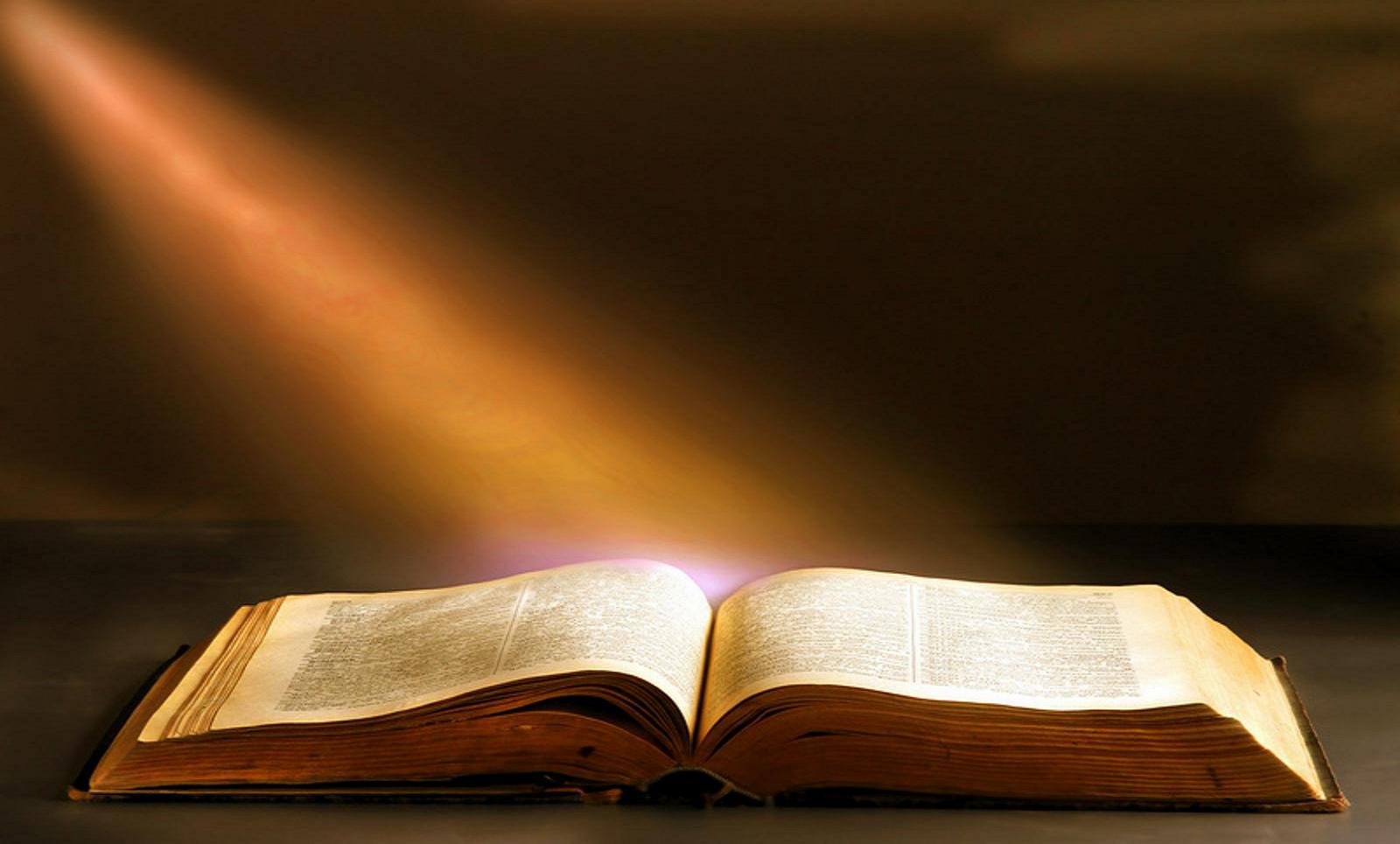 Deacon:  The blessing of the Father and the Love of the Son and the gift of the Holy Spirit who came down upon the apostles in the upper room of holy Zion, in like sort come down and be multiplied upon me and all of you.
ይ.ዲ. ፻፴፮. በረከተ አብ ወፍትወተ ወልድ፥ ወሀብተ ወመንፈስ ቅዱስ፥ ዘወረደ ላዕለ ሐዋርያት በጽርሐ ጽዮን ቅድስት ከማሁ ይረድ ወይትመከዐብ ላዕሌየ ወላዕለ ኵልክሙ።
ይ.ዲ. 136. ናይ ኣብ በረኸት፥ ናይ ወልድ ፍቕሪ ፥ ናይ መንፈስ ቅዱስ ሃብቲ፥ ኣብ ቅድስቲ ጽርሓ ጽዮን ኣብ ልዕሊ ሃዋርያት ከም ዝወረደ፣ ከምኡ ኸኣ ኣብ ልዕለይን ኣብ ልዕሊ ኵሉኹምን ዕጽፊ ኾይኑ ይውረድ።
People: 137.  Holy Apostle Paul, good messenger, healer of the sick, who hast received the crown, ask and pray for us in order that He may save our souls in the multitude of His mercies and in His pity for His holy name's sake.
ይ.ሕ. ፻፴፯. ቅዱስ
 ሐዋርያ ጳውሎስ ሠናየ መልእክት ፈዋሴ ዱያን ፥ ዘነሣእከ አክሊለ ሰአል ወጸሊ በእንቲአነ ያድኅን ነፍሳተነ በብዝኀ ሣህሉ ወምሕረቱ፥ በእንተ ስሙ ቅዱስ።
ይ.ሕ. 137. ናይ ሰማዕታት ኣክሊል ዝተቐበልካ፥ ንሕሙማት እትፍውስ መልእኽትኻ ሠናይ ዝኾነ፥ ቅዱስ ሃዋርያ ጳውሎስ ምእንቲ ቅዱስ ሰሙን ብብዝኂ ምሕረቱን ነፍሳትና ከድኅን ምእንታና ጸልን ለምንን።
ይ.ዲ.
፻፴፰. ተንሥኡ ለጸሎት።
ይ.ሕ. 
እግዚኦ ተሣሃለነ።
ይ.ካ.
 ሰላም ለኵልክሙ።
ይ.ሕ.
 ምስለ መንፈስከ።
ይ.ዲ. 
138. ንጸሎት ተንሥኡ
ይ.ሕ. 
ኦ ጐይታ ይቕረ በለልና
ይ.ካ.  ሰላም ንዅሉኹም ይኹን
ይ.ሕ. 
ምስ መንፈስካ
Deacon:
 138.   Stand up for prayer.
People:
 Lord have mercy upon us.
Priest:
Peace be unto you all.
People:  And with Thy spirit
ይ.ካ. 139. ኦ ናይ ዘልኣለም ኣምላኽ፥ ቀዳማይን ዳሕረዋይን
፥ መጀምርታን መወዳ
እታን ዘይብልካ፥ ብጥ
በብካ  ዓቢይ፥  ብስራ
ሕካ  ኃያል፥  ብምኽ
ርኻ ፈላጥ፥ ብኃይልኻ ድማ ጽኑዕ፥ ኣብ ኵሉ እትነብር፥
Priest: 139. O eternal God, the first and the last, Who has neither beginning nor end, He that is great in His design and mighty in His work and wise in His counsel and firm in His power, Who exists in all :
ይ.ካ. ፻፴፱. ኦ ኣምላክ ዘለዓለም፥ ቀዳሚ ወደ
ኃሪ ዘአልብከ ጥንተ ወቀዳሚ ወድኃሪ ዘአል
ብከ  ጥንት  ወኢተፍጻ
ሜት ዘዐብይ  በተኬን
ዎቱ ወኃያል በምግባሩ ወጠቢብ በምክሩ ወጽኑዕ በኀይሉ ዘህልው ውስተ ኵሉ።
140.  በዛ ሰዓት እዚኣ ምሳና ኽትህሉ ንልም
ነካ ኣሎና። ገጽካ  ኣር
እየና፥ ኣብ ማእከልና
ውን ምሳና ንበር።
141. ልብና ኣንጽሕ፥ ሰብ
ነትና ቐድስ፥ ካብ ፍቓ
ድካ ወፂእና  ብፍቓ
ድና ዝገበርናዮ ኃጢኣ
ትና ኅደገልና።
140. We pray and beseech Thee to be with us in this hour: make Thy face to shine upon us, and abide with us in the midst ofus.
141. And purify our hearts, and sanctify our souls, and remit our sins, which we
have done with our
፻፵. ንስእለከ ወናስተበቍ
ዐከ ከመ ተሀሉ ምስሌነ በዛቲ ሰዓት አርኢ ገጸከ ላዕሌነ ወንበር ምስሌነ ማእከሌነ።
፻፵፩. ወአንጽሕ አልባበነ ወቀድስ ነፍስተነ ወሥ
ረይ ኃጢአተነ ዘገበርነ በፈቃድነ ዘእንበለ ፈቃ
ደከ ወረስየነ እግዚኦ
ኦ ጐይታ፥ ንጹሕ መሥ
ዋዕትን፥ ነባቢ ቑርባንን መንፈሳዊ ዕጣንን ናባኻ ኸም እነቕርብ ግበረና። ምስጋናኻ ኣብ ዝንገረሉ ኣብ ቅዱስ ኣዳራሽካ ይዕረግ፥ ብሓደ ወድኻ ብጐይታና ኢየሱስ ክርቶስ ምስ መንፈስ ቅዱስ ኣሜን።
will against Thy will.  Make us, Lord, to offer unto Thee a pure sacrifice, a reasonable offering and a spiritual incense: let it enter into the holy temple of Thy holiness through Thine only begotten Son, our Lord Jesus Christ, and through the Holy Spirit.
ናቅርብ ኀቤከ መሥዋዕተ ንጹሐ ቍርባነ ነባቤ ወዕጣነ መንፈሳዌ ይባእ ውስተ ጽርሐ ቅዱስ ቅዱሳቲከ በዋሕድ ወልድከ እግዚእነ ኢየሱስ ክርስቶስ ዘምስለ መንፈስ ቅዱስ።
ይ.ዲ.ንፍቅ: 
142. ናይ ጐይታናን መድኃኒናን ኢየሱስ ክርስቶስ ሃዋርያኡን ኣገልጋሊኡን  (እገሌ) ዝተነግረ ቃል እዚ እዩ፥ ጸሎቱን በረኸቱን ምስ ኵልና ሕዝቢ ክርስትያን ይኹን። ኣሜን።
Asst. deacon:  
142. The word from the Epistle of the disciple and apostle of our Lord Jesus Christ, ______, may his prayers and blessings be upon us for ever.  Amen
ይ.ዲ. ንፍቅ
 ፻፵፪. ነገር ዘእመልእክተ (እገሌ)  ረድኡ ወሐዋር
ያሁ  ለእግዚእነ  ኢየ
ሱስ ክርስቶስ ጸሎቱ ወበረከቱ የሁሉ ምስለ ኵልነ ሕዝበ ክርስቲያን ለዓለመ ዓለም አሜን።
ኮፍ ኢልካ ምስማዕ ይከኣል። 





ምንባብ ካብ መልእኽታት
1ጴጥ 3 : 10 - 21
You may be seated

       


A reading from Epistles. 
1Pet 3 : 10 - 21
ወይክሉ ይስምዑ ነቢሮም በእዝነ ልቡና





   ምንባብ 
መልእክት። 
1ጴጥ 3 : 10 - 21
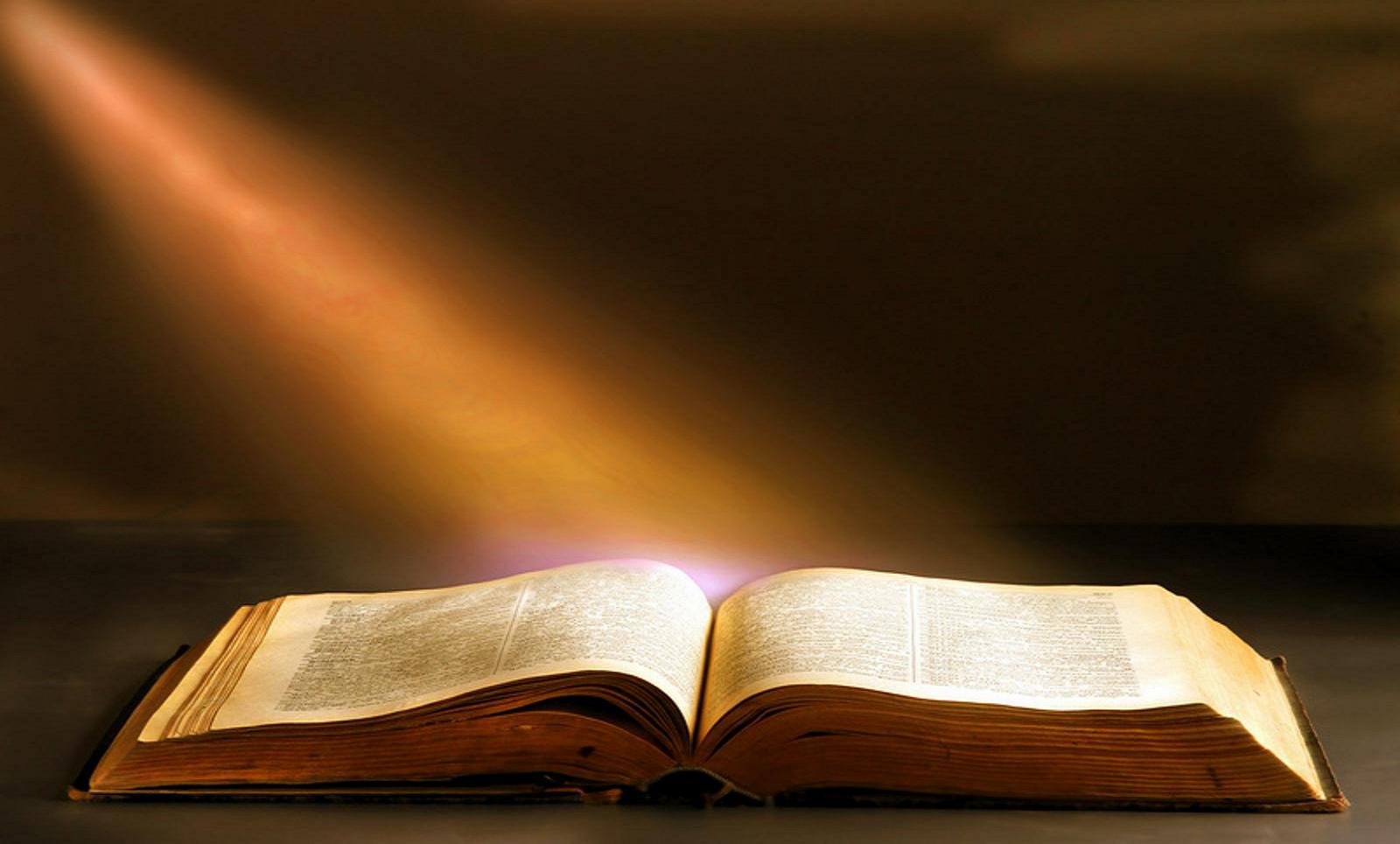 Asst. deacon:
  O my brethren, love not the world, neither the things that are in the world. The world passes away and the lust there of, for all is passing.
ይ.ዲ.ንፍቅ: 
ኦ ኣኃውየ ኢታፍቅ
ርዎ ለዓለም ወኢዘ
ሃሎ ውስተ ዓለም ፥
ዓለሙኒ ኀላፊ ፍትወቱኒ ኀላፊ እስመ ኵሉ ኀላፊ 
     ውእቱ።
ይ.ዲ.ንፍቅ: 
ኣቱም ኣኅዋተይ፥ ዓለም ፍትወቱን 
ኵሉ ኃላፊ እዩ እሞ፥ 
ነዚ ዓለም እዝን 
ኣብዚ ዓለም ዘሎን ኣይተፍቅሩ።
ይ.ሕ. 143. ህልውናኻ ሓደ ዝኾነ ኦ ሥሉስ ቅዱስ፥ ንማኅበርና ሓሉ፥ ምእንቲ ቅዱሳንን ንኅሩያንን ኣገልገልትኻን፥ ምእንቲ ቅዱስ ስምካን ብሣህልኻ ኣጽንዓና።
People: 143.Holy consubstantial Trinity, preserve our congregation for Thy holy elect disciples‘ Sake comfort us in Thy mercy, for Thy holy name's sake.
ይ.ሕ. ፻፵፫. ቅዱስ ሥሉስ ዘኅቡር ህላዌከ ፥ ዕቀብ ማኅበረነ፥ በእንተ ቅዱሳን ኅሩያን አርዳኢከ፥ ናዝዘነ በሣህልከ፣ በእንተ ቅዱስ ስምከ።
ይ.ዲ.
፻፵፬. ተንሥኡ ለጸሎት።
ይ.ሕ. 
እግዚኦ ተሣሃለነ።
ይ.ካ.
 ሰላም ለኵልክሙ።
ይ.ሕ.
 ምስለ መንፈስከ።
ይ.ዲ. 
144. ንጸሎት ተንሥኡ
ይ.ሕ. 
ኦ ጐይታ ይቕረ በለልና
ይ.ካ.  ሰላም ንዅሉኹም ይኹን
ይ.ሕ. 
ምስ መንፈስካ
Deacon:
 144.   Stand up for prayer.
People:
 Lord have mercy upon us.
Priest:
Peace be unto you all.
People:  And with Thy spirit
ይ.ካ. 145. ኦ ጐይታናን
   ኣምላኽናን፥ ናይ ወድኻ ክብሪ ወንጌልን ምሥጢርን፥ ንቕዱሳን ኣገልገልትኻ ሓዋርያት ዝገለጽካሎም ንስኻ ኢኻ። ካብ ምሕረትካ ዝኾነ ብዘይ ስፍሪ ዓቢ
ይ ሃብቲ ጸጋኻ ዝሃብ
ካዮም፥ ዘይምርመር
Priest: 145. Our Lord and our God, Thou it was Who revealed to Thy holy apostles the mystery of Thy Messiah’s glorious Gospel, and gave them the great and immeasurable gift that is of Thy grace, and sent them to
ይ.ካ. ፻፵፭. እግዚእነ ወአ
ምላክነ አንተ ውእቱ ለሐዋርያቲከ ቅዱሳን ከሠትከ  ሎሙ  ምሥ
ጢረ ስብሐት ወንጌለ መሢሕከ ወወሃብኮሙ ዓቢየ ሀብተ እንተ 
አልባቲ ኁልቍ እንተ ይእቲ እምጸጋከ ወፈነውኮሙ ይስብኩ
ብዝኂ ምሕረትካ ክሳ
ዕ ወሰን  ዓለም  ከስተ
ምህሩ ዝሰደድካዮም ንስኻ ኢኻ።
146. ኦ ጐይታ፥ ንኣናውን ርስቶምን ብጽሒቶምን ንምውራስ ዝበቓዕና ኽትገብረና ንልምነካ ኣሎና። ብመገዶም ክንከይድ፥ ኣስኣሰሮም
proclaim to all the ends of the world the immeasurable riches of Thy grace which is from Thy mercy.
146. We pray and beseech Thee, also, O Lord, that Thou would make us ready for an inheritance and a portion with them that we may walk in
ውስተ ኩሉ አጽናፈ ዓለም ብዕለ ጸጋከ 
ዘኢይትዐወቅ ምሕረ
ትከ።
፻፵፮. ወንሕነኒ እግዚኦ ንስእለከ ወናስተበቍ
ዐከ ከመ ትረስየነ 
ድልዋነ ለርስቶሙ ወለመክፈልቶሙ ንሑር በፍናዊሆሙ
ክንስዕብ፥ ኵሉ ግዜ ንእኣቶም ክንመስል፥ ብፍቕሮም ክንጸንዕ፥ ብሠናይ ኣምልኾ ኣብቲ ድኻሞም ክፍሊ ኽህልወና ጸጋኻ ሃበና።
147. ምእንትኦም ዝመሥረትካያ ቅድስቲ ቤተ ክርስትያንካውን ሓልዋ። (ንርእሱ ይባርኽ)  ናብ
their ways and follow in their foot steps and grant us at all times to imitate them and to continue in their love and to have fellowship with them in their labour in true godliness.
147. And do Thou keep Thy holy Church which Thou did found by their means (Benediction over himself) and bless the sheep of
ወንትሉ በዐሠሮሙ ወጸግወነ በኵሉ ጊዜ ንትመሰለ ምስሌሆሙ በውስተ ጻማሆሙ በሠናይ አምልኮ።
፻፵፯. ወዕቀባ ለቤተ ክርስቲያኒከ ቅድስተ እንተ ሣረርካ በእንቲአሆሙ። 
(ቡራኬ ላዕለ ርእሱ) ወባርክ ላዕለ
መጓሰ ምእመናንካ ድማ ባርኽ፥ (ንምእመናን ይባርኽ) ብጽኑዕ የማንካ ዝተኸልካያ ነዛ ተኽሊ ወይኒ እዚኣ ኣብዝ
ኃያ። (ኣብ ዙርያ ታቦት ንዘለዉ ይባርኽ) ብጐይታና ኢየሱስ ክርስ
ቶስ ምስኡ ዘሎካ ክብርን፥ ምስ መንፈስ ቅዱስን ምስጋናን ጽንዓትን ሎምን ኵሉ ሳዕን ንዘለዓለም ዓለም ኣሜን።
Thy flock (Benediction over the people) and increase this vine (Benediction over those things which are on the altar) which Thou did plant with Thy holy right hand, through Jesus Christ our Lord, through Whom to Thee with Him and with the Holy Spirit be glory and dominion, both now and ever and unto the ages of ages. Amen.
አባግዐ መርዔትከ (ቡራኬ ላዕለ ሕዝብ)፥ ወአብዝኃ ለዛቲ ዐፀደ ወይን (ቡራኬ ላዕለ ዘሀለወ በምሥዋዕ)። እንተ ተከልካ በየማንከ ቅዱስ፥ በኢየ
ሱስ ክርስቶስ እግዚእነ ዘቦቱ ለከ ምስሌሁ ወም
ስለ ቅዱስ መንፈስ ስብ
ሐት ወእኂዝ ይእዜኒ ወዘልፈኒ ወለዓለመ ዓለም አሜን።
ግብሪ ሃዋርያት ቅድሚ ምንባብ

ይ.ካ.ንፍቅ 
148. መሠረት ሕጊ ካብ ዝኾኑ ንጹሓን ሃዋር
ያት ዝተረኽበ እዚ፥ ግብሪ ዜና ሃዋርያት እዩ። በረኸቶምን ረዲ
ኤቶምን ምስ ኵልና ይኹን ንዘለዓለም ዓለም። ኣሜን።
Before reading the Acts of the Apostles
Asst.Priest: 
 148. A pure fountain which is from the pure fountains of the law, to wit the history of the acts of the apostles. The blessing of their prayer be with our people for ever. Amen.
ቅድመ ንበተ ግብር ሐዋርያት

ይ.ካ.ንፍቅ 
፻፵፰. ነቅዕ ንጹሕ ዘእምአ
ንቅዕተ ሕግ ንጹሓን፥ ዝውእቱ ዜና ግብሮሙ ለሐዋርያት በረከተ ጸሎቶሙ የሁሉ ምስለ ኵልነ ሕዝበ ክርስቲያን ለዓለመ ዓለም አሜን።
ኮፍ ኢልካ ምስማዕ ይከኣል 

ይ.ካ. ኦ ኣምላኽ . . .



ምንባብ ካብ 
ግብረ ሓዋርያት
ግሐ 3 : 10 - 21
You may be seated

       Priest: God Eternal life. . . . . 

A reading from the book of Acts. 
Acts 3 : 10 - 21
ወይክሉ ይስምዑ ነቢሮም በእዝነ ልቡና

ይ.ካ. እግዚእነ . . .



   ምንባባተ 
ግብረ ሐዋርያት 
ግሐ 3 : 10 - 21
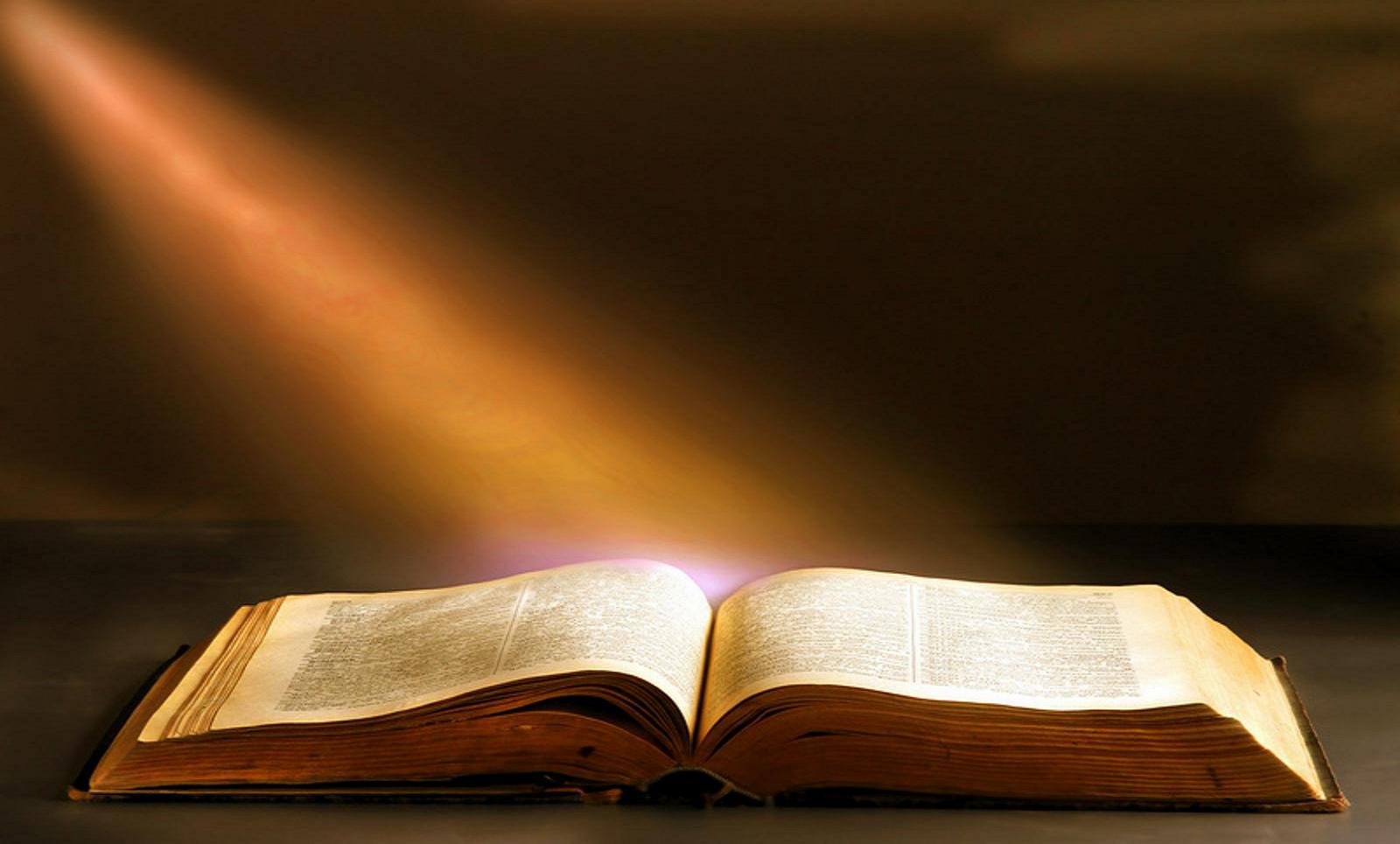 ግብሪ ሃዋርያት ምስ እንበበ

ይ.ካ.ንፍቅ 
149. ናይ እግዚኣብሄር ቃል መልአ፥ ዓበየውን ተለዓለ ድማ፥ ቅድስቲ ኣብ ዝኾነት ቤተ ክርስትያን በዚኁ ተወሰኸ። ብጐይታና ኢየሱስ ክርስቶስ ዝኣምኑ ኸኣ በዝኁ፥ ምስጋና ንእኡ ይኹን ኣሜን።
On concluding, reading 

Asst.Priest: 
 149. Full and great and exalted is the word of God, and it has increased in the holy church, and many are they that believe in our Lord Jesus Christ, to Whom be glory, unto endless ages. Amen.
ወአንቢቦ ግብር ሐዋርያት

ይ.ካ.ንፍቅ 
፻፵፱. መልዐ ወዐብየ ወተለዓለ ቃለ እግዚአብሔር፥ ወበዝኀ ወተወሰከ ውስተ ቤተ ክርስቲያን ቅድስት። ወበዝኁ ሕዝብ እለ አምኑ በእግዚእነ ኢየሱስ ክርስቶስ ዘሎቱ ስብሐት ለዓለመ ዓለም አሜን።
ይ.ሕ. 
150. ኵሉ ዝኃዝካ ኦ ኣብ፣ ቅዱስ ቅዱስ ቅዱስ ንስኻ ኢኻ። 

ይ.ሕ. 
ናይ ሕያው ኣብ ቃል ዝኾንካ ኦ ወልድ ዋሕድ፥ ቅዱስ ቅዱስ ቅዱስ ንስኻ ኢኻ።
People: 
 150. Holy, holy, holy   
        art Thou,
 Father almighty.
People: 
 Holy, holy, holy
       art  Thou,
 only-begotten  Son, 
Who is the Word of the living Father.
ይ.ሕ. 
፻፶. ቅዱስ ቅዱስ ቅዱስ አንተ አብ አኃዜ ኵሉ። 

ይ.ሕ. 
ቅዱስ ቅዱስ ቅዱስ አንተ ወድል ዋሕድ ዘአንተ ቃለ አብ ሕያው።
People: 
Holy, holy, holy 
     art Thou, 
Holy Spirit Who knows all things.
While standing in front of the altar
Priest: 151. Lord our God, who accepted the sacrifice of our father Abraham, and instead of Isaac his son, did prepare and
ይ.ሕ. 
ኵሉ እትፈልጥ መንፈስ ቅዱስ፥ ቅዱስ ቅዱስ ቅዱስ ንስኻ ኢኻ።

ካህን ኣብ ቅድሚ መሠውኢ ደው ኢሉ

ይ.ካ. 151. እግዚኣብሄር ኣምላኽና፥ መሥዋዕቲ ኣቦና ኣብርሃም ዝተቐበ
ልካ፥ ኣብ ክንዲ ይስሓቕ ውዱ በጃ ክኸውን በጊዕ
ይ.ሕ. 
 ቅዱስ ቅዱስ ቅዱስ አንተ መንፈስ ቅዱስ ዘተአምር ኵሎ።

ቀዊሞ ቅድመ ምሥዋዕ
ይ.ካ. ፻፶፩. እግዚአብሔር አምላክነ ዘተወከፍከ መሥዋዕተ አቡነ አብር
ሃም ወህየንተ ይስሐቅ ወልዱ፥ ዘአስተዳሎከ
ኣዳሊኻ ዘውረድካሉ። 
ኦ ጐይታ፥ ኸምኡ መሥዋዕትናን እዚ መኣዛ ዕጣንናን ተቐበል። ኣብ ክንድኡ ድማ ብዝሒ ሣህልኻን ምሕረትካን ካብ ላዕሊ ልኣኸልና። ካብ ኵሉ ጽዩእ ጨና ሓጢኣትና ንጹሓን ክንከውን ግበረና።
send down to him a ram for his ransom; even so, O Lord, accept our sacrifice and the savour of this our incense, and send unto us from on high in recompense there of the riches of Thy mercy and Thy compassion, so that we may purified from all taint of our sins,
ወአውረድከ ሎቱ ቤዛሁ ወበግዑ ከማሁ ተወከፍ እግዚኦ መሥዋዕተነ ወመዓዛ ዝንቱ ዕጣንነ ወፈኑ ለነ ህየንቴሁ እምላዕሉ ብዕለ ሣህልከ ወምሕረትከ ከም ንኩን ንጹሐነ እምኩሉ ጼና ፂዓተ ኃጣውኢነ።
152. ኦ መፍቀሪ ሰብ፥ ኣብ ቅድሚ ናይ ንጽሕናኻ ምስጋና ከነገልግል ዝበቓዕና ግበረና። ብዅሉ ዘመን ሕይወትና፥ ብሓቂ ብንጽህና ኴንና ብደስታን ብሓጐስን ከነገልግል ኣብቅዓና።
152. and make us, O lover of man, ready to minister before Thy glorious purity in righteousness and in purity all the days of our life, in joy and in rejoicing.
፻፶፪. ወረስየነ ድልዋነ ከመ ንትለአክ ቅድመ ውዳሴ ንጽሕከ ኦ መፍቀሬ ሰብእ በጽድቅ ወበንጽሕ በኵሉ መዋዕለ ሕይወትነ በትፍስሕት ወበኀሤት።
ይ.ዲ. 
፻፶፫. ተንሥኡ ለጸሎት።
ይ.ሕ. 
እግዚኦ ተሣሃለነ።
ይ.ካ.
 ሰላም ለኵልክሙ።
ይ.ሕ.
 ምስለ መንፈስከ።
ይ.ዲ. 
153. ንጸሎት ተንሥኡ
ይ.ሕ. 
ኦ ጐይታ ይቕረ በለልና
ይ.ካ.  ሰላም ንዅሉኹም ይኹን
ይ.ሕ. 
ምስ መንፈስካ
Deacon:
 153.   Stand up for prayer.
People:
 Lord have mercy upon us.
Priest:
Peace be unto you all.
People:  And with Thy spirit
Priest: 111.We pray and beseech Thee, O Lord, that Thou may remember the one holy apostolic church, which exists from end to end of the world.
ይ.ካ. ፻፲፩. ንስእለከ እግዚኦ ወናስተበቍ
ዐከ ከመ ተዘከራ ለቅድስት አሐቲ ቤተ ክርስቲያን ጉባኤ እንተ ሐዋርያት ሀለወት እምጽንፍ እስከ አጽናፈ ዓለም።
ይ.ካ. 111. ኦ ጐይታ፡ ካብ ወስን ክሳብ ወሰን ዓለም ናይ ሓዋርያት ጉባኤ ዝኾነት ሓንቲ ቅድስቲ ቤተ ክርስትያን ክትዝክራ ንልምነካ ኣሎና።
Deacon: 112.Pray for the peace of the church, one, holy, apostolic, orthodox in the Lord. 

People:  Amen. Lord have mercy upon us.
ይ.ዲ. ፻፲፪. ጸልዩ በእንተ ሰላመ ቤተ ክርስቲያን አሐቲ ቅድስት ጉባኤ እንተ ሐዋርያት ርትዕት ቅድስት ጉባኤ እንተ ሐዋርያት ርትዕት ኀበ እግዚአብሔር።
ይ.ሕ. አሜን ኪርያላይሶን እግዚኦ ተሣሃለነ።
ይ.ዲ. 112. ምእንቲ ናይ ሓዋርያት ጉባኤ ዝኾነት፥ ሰላም ሓንቲ ቤተ ክርስቲያን ብእግዚኣብሔር ውን ቅንዕቲ ዝኾነት፡ ጸልዩ።
ይ.ሕ. ኣሜን 
ኦ ጐይታ ይቕረ በለልና።
Priest: 113. Remember, O Lord, our honourable, blessed and holy, Patriarch Abba (_________) and the blessed and our honourable Archbishop Abba (_______), remember, O Lord, the orthodox bishops, priests and deacons.
ይ.ካ. ፻፲፫. ተዘከሮ እግዚኦ ለአብ ክቡር ብፁዕ ወቅዱስ ርእሰ ሊቃነ ጳጳሳት አባ (እገሌ) ወብፁዕ ሊቀ ጳጳስነ አባ (እገሌ) ተዘከር እግዚኦ ጳጳሳተ ኤጲስ ቆጶሳተ ቀሳውስተ ወዲያቆናተ ርቱዓነ ሃይማኖት።
ይ.ካ. 113. ኦ ጐይታ፥ ንብፅዕን ቅዱስን ርእሲ ሊቃነ ጳጳሳት ኣባ (እገሌ) ዘክሮ። ንብፅዕ ሊቀ ጳጳስ ኣባ (እገሌ) ውን ዘክሮ። ኦ ጐይታ ሃይማኖቶም ቅኑዕ ንዝኾነ ጳጳሳትን ኤጲስ ቆጶሳትን ቀሳውስትን ዲያቆናትን ዘክሮም።
(ሊቀ ጳጳስ ወይ ኤጲስ ቆጶስ እንተ ሞተ )
ይ.ካ. ኦ ጐይታ፥ ነፍሲ ኣቡነ (እገሌ) ኣዕርፍ። ኣብ መንግሥተ ሰማያት ድማ ምስ ጻድቃን ኣኅድሮ። ሓላዊ ከም ዘይብለን ኣባጊ
ዕ ከይንኸውን፥ መንጣሊ ተዅላውን (ዲያብሎስ) ከይበታትነና ካባና ዘተፈል
ዩ መናፍቓን ድማ ከይሳለ
ቑልና፥ ኣብ ክንድኡ ርኅሩ
ኅን ሓላዊ ኣብ መንብሩ ኣንብረልና።
(if the patriarch or archbishop has recently Departed) 
Priest: O Lord rest the soul of our father (______), and make him to dwell in the kingdom of heaven with the righteous. Set for us on his throne, in his stead, a good shepherd in order that we may not be a flock without a shepherd, and in order that the ravenous wolf may not make a prey of us, and in order that the alien folk that oppose us may not reproach us.
(ወለእመ አዕረፈ ሊቀ ጳጳሳት አው ጳጳስ ይበለ)
ይ.ካ. ኦ እግዚኦ አዕርፍ ነፍሰ አቡነ (እገሌ) ወአኅድሮ በውስተ መንግሥተ ሰማያት ምስለ ጻድቃን። ወአንብሮ ለነ ዲበ መንበሩ ህየንቴሁ  ኖላዌ  ኄረ  ኢን
ኩን ከመ መርዔት ዘአልቦ ኖላዊ ወኢይምሥጠነ ተኵላ መሣጢ። ወኢይጽዐ
ሉነ ሕዝብ ነኪራን እለ ውፁአን እምኔነ።
Deacon: 114. Pray for our Patriarch Abba (__________) and for our blessed Archbishop Abba (________) and all the bishops, priests, and deacons and all the Orthodox Christians. 
People:  Amen. Lord have mercy upon us.
ይ.ዲ. ፻፲፬. ጸልዩ በእንተ ርእሰ ሊቃነ ጳጳሳት አባ (እገሌ) ወብፁዕ ሊቀ ጳጳስነ አባ (እገሌ) ወኵሎሙ ጳጳሳት ኤጲስ ቆጶሳት ቀሳውስት ወዲያቆናት ወኵሎሙ ሕዝበ ክርስቲያን ርቱዓነ ሃይማኖት።
ይ.ሕ. አሜን ኪርያላይሶን እግዚኦ ተሣሃለነ።
ይ.ዲ. 114. ምእንቲ ርእሲ ሊቀ ጳጳሳት ኣባ (እገሌ) ን ምእንቲ ሊቀ ጳጳስና ኣባ (እገሌ) ን ምእንቲ ኤጲስ ቆጶሳትን ቀሳውስትን ዲያቆናትን፥ ምእንቲ ሃይማኖቶም ቅኑዕ ዝኾነ ኵሎም ክርስትያንን ጸልዩ።
ይ.ሕ. ኣሜን ኦ ጐይታ ይቕረ በለልና።
Priest: 115. Remember, Lord, our fathers, brothers and sisters who have fallen asleep and entered into rest in the right faith. Remember, Lord, our congreg-ation, bless them and make them to be neither separated nor estranged, in order to
ይ.ካ. ፻፲፭. ተዘከር እግዚኦ አበዊኒ ወአኀዊነ ወአኃቲነ እለ ኖሙ ወአዕረፉ በርትዕት ሃይማኖት። ተዘከር እግዚኦ ማኅበረነ። ባርኮሙ ወጸግዎሙ ከመ ይኩኑ ለከ ዘእንበለ ክልዓት ወኢጽርዓት ይግበሩ
ይ.ካ. 115. ኦ ጐይታ፥ ንማኅበርና ዘክሮምን ባርኮምን፥ ቅድስትን ብፅዕትን ዝኾነት፥ ብዘይምስንኻልን ብዘይ ምቍራጽን፥ ፍቓድካ ክገብሩ ጸጋኻ ዓድሎም። ብቕንዕቲ ሃይማኖት ዘዕረፉ ኣቦታትናን ኣዴታትና
fulfill Thy holy blessed will; make them a house of prayer, a house of purity and a house of blessing. Grant it, Lord, unto us Thy servants and to them that will come after us, unto eternal days grant it.
ፈቃድከ ቅድስተ ወብፅዕተ። ወረስዮሙ ቤተ ጸሎት ወቤተ ንጽሕ ወቤተ በረከት። ጸግወነ እግዚኦ ለነ ለአግብርቲከ ወለእለ ይመጽኡ እምድኅሬነ ወእስከ ለዓለም መዋዕለ ጸጉ።
ኣኅዋትናን ኣኃትናን ዘክር። ቤት ጸሎትን ቤት ንጽሕናን ቤት በረኸትን ድማ ግበሮም ። ኦ ጐይታ፥ ንኣና ንኣገልገልትኻን፥ ብድ
ሕሬና ንዝመጽእ ትው
ልዲን ጸጋ ሃበና፥ ክሳዕ መወዳእታ ዓለምውን መዋእል ሃብ።
ይ.ዲ. ፻፲፮. ጸልዩ በእንተ ማኅበርነ ወዕቅበተ ለኵልነ።


ይ.ሕ. አሜን ኪርያላይሶን እግዚኦ ተሣሃለነ።
ይ.ዲ. 116. ምእንቲ ማኅበርናን ሓለዋ ዅልናን ጸልዩ።

 
ይ.ሕ. ኣሜን ኦ ጐይታ ይቕረ በለልና።
Deacon: 116. Pray for our congregation and for the keeping of us all.



People:  Amen. Lord have mercy upon us.
Priest: 117. Arise, Lord my God, and let Thine enemies be scattered, and let all them that hate Thy holy and blessed Name flee before Thy face, but let Thy people be blessed with blessings: a thousand thousands,
ይ.ካ. ፻፲፯. ተንሥእ እግዚኦ አምላኪየ ወይዘረዉ ፀርከ። ወይጕየዩ ኵሎሙ እምቅድመ ገጽከ እለ ይጸልዑ ቅዱሰ ወቡትከ ስመከ። ወሕዝብከሰ ይኵኑ ቡሩካነ በበረከተ ፼ አእላፋት ወትእልፊተ
ይ.ካ. 117. ኦ ጐይታ፥ ኣምላኸይ፥ ተንሥእ እሞ ጸላእትኻ ይበተኑ
። ቅዱስን ብሩኽን ስምካ ንዝጸልኡ ሰባት ካብ ቅድሚ ገጽካ ይርሓቑ። ሕዝብኻ 
ግና ኵሉ ግዜ ፍቓድካ ብዝገብሩ ብበረኸት እልፍን ኣእላፋትን
and ten thousand times ten thousand, doing Thy will at all times, through Thine only-begotten Son, through Whom to Thee, with Him and with the Holy Spirit, be glory and dominion, both now and ever and unto ages of ages. Amen.
አእላፋት፡ እለ ይገብሩ ፈቃደከ በኵሉ ጊዜ።
በ፩ ወልድከ ዘቦቱ ለከ ምስሌሁ ወምስለ ቅዱስ መንፈስ ስብሐት ወእኂዝ ይእዜኒ ወዘልፈኒ ወለዓለመ ዓለም አሜን።
ትእልፊተ ኣእላፋትን ቡሩኻት ይኹኑ። 
ብሓደ ወድኻ ምስጋናን ሥልጣንን፥ ምስኡን ምስ መንፈስ ቅዱስን ብእኡ ዘሎካ ሎምን ኵሉ ሳዕን ንዘለዓለም ዓለም ኣሜን።
Priest: 155. Rejoice, O thou of whom we ask healing, O holy, full of honor, ever-virgin, parent of God, mother of Christ, offer up our prayer on high to thy beloved Son that He may forgive us our sin.
ይ.ካ. ፻፶፭.ተፈሥሒ ኦ ዘንስእለኪ ዳኅና፥ ኦ ቅድስት ምልዕተ ክብር ድንግል በኵሉ ጊዜ ወላዲተ አምላክ እሞ ለክርስቶስ አዕርጊ ጸሎተነ ዲበ መልዕልት ኀበ ፍቁር ወልድኪ ከም ይሥረይ ለነ ኃጣውኢነ።
ይ.ካ. 155. ድኅነት እንል
ምነኪ ክብሪ  ዝተመላ
እኪ፥ ቅድስቲ ፥ ኵሉ ግዜ ድንግል ዝኾንኪ ወላዲተ ኣምላኽ፥ 
ኣደ ክርስቶስ፣ ደስ ይበልኪ ። ኃጢኣትና ክሓድገልና፥ ጸሎትና ናብ ላዕሊ ናብ ፍቁር ወድኺ ኣዕርግልና።
156. Rejoice, you who did bear for us thevery light of righteousness, even Christ ourGod, O Virgin pure, plead for us unto ourLord that He may have mercy upon our souls and forgive us our sins.
፻፶፮.ተፈሥሒ ኦ ዘወለድኪ ለነ፥ ብርሃነ ጽድቅ፥ ዘበአማን ክርስቶስሃ፥ አምላክነ። ኦ ድንግል ንጽሕት ሰአሊ ለነ፥ ኀበ እግዚእነ ከመ ይግበር ምሕረተ ለነፍሳቲነ ወይሥረይ ለነ ኃጣውኢነ።
156. ብሓቂ ናይ 
ጽድቂ ብርሃን ዝኾነ ክርስቶስ ኣምላኽነ ዝወለድክልና ፣ ደስ ይበልኪ። ኦንጽሕቲ ድንግል፥ ንነፍሳትና ፣ምሕረት ክገብረልና ፥ ኃጢኣትና ክሓድገ
ልና ፥ ናብ ጐይታና ለምንልና።
157. Rejoice, O Virgin Mary, parent of God, holy and pure, very intercessor for the human race. Plead for us before Christ your Son, that He may grant us remission of our sins.
፻፶፯.ተፈሥሒ ኦ ድንግል ማርያም ወላዲተ ኣምላክ ቅድስት ወንጽሕት ሰኣሊት በአማን በእንተ ዘመደ እጓለ እመሕያው ሰአሊ ለነ ቅድመ ክርስቶስ ወልድኪ ከመ ይጸግወነ ሥርየተ ኃጣውኢነ።
157. ኦ ድንግል ማርያም
፥ ቅድስትን ንጽሕትን ወላዲተ ኣምላኽ፥  ደስ ይበልኪ።
 ብሓቂ፣ ምእንቲ ደቂ ሰብ እትልምኒ፥ ኃጢኣትና ክሓድገልና ናብ ክርስቶስ ወድኺ ለምንልና።
158. ብሓቂ ንግሥቲ ዝኾንኪ፥ ኦ ንጽሕቲ ድንግል ደስ ይበልኪ ። ኦ ናይ ባህርይና ትምክሕቲ ዝኾንኪ ደስ ይበልኪ ። 
ኦ ንኣማኑኤል ኣምላኽና ዝወለድክ ልና ደስ ይበልኪ።
፻፶፰.ተፈሥሒ ኦ ድንግል ንጽሕት ዘበአማን ንግሥት፣ ተፈሥሒ ኦ ምክሐ ዘመድነ ተፈሥሒ ኦ ዘወለድኪ ለነ አማኑኤልሃ አምላክነ።
158. Rejoice,
 O Virgin pure, very Queen; rejoice, O pride of our kind; rejoice, O thou that barest for us Emmanuel our God.
፻፶፱.ንስእለኪ ከመ ትስክርነ ዐራቂተ፥ ዘበአማን ቅድመ እግዚእነ ኢየሱስ ክርስቶስ ከመ ይግበር ምሕረተ ለነፍሳቲነ ወይሥረይ ለነ ኃጣውኢነ።
159. ኣብ ቅድሚ ጐይታና ኢየሱስ ክርስቶስ ናይ ብሓቂ መተዓረቒት ዝኾንኪ፣ ምሕረት ገይሩ ፣ ኃጢኣትና ምእንቲ ክሓድገልና ክትዝክርና ንልምነኪ ኣሎና።
159. We ask thee to remember us, O true Mediator, before our Lord Jesus Christ that He may have mercy upon our souls and forgive us our sins.
Let everyone chant alternately saying:

160. This is the time of blessing; this is the time of chosen incense, the time of the praise of our Savior, lover of man, Christ.
ወእምዝ ይፃኡ ኅቡረ ወይበሉ በተባርዮ 
፻፷. ዝውእቱ ጊዜ ባርኮት፥ ወዝ ውእቱ ጊዜ 
ዕጣን ኅሩይ 
ጊዜ ሰብሖቱ ለመድኃኒነ መፍቀሬ ሰብእ ክርስቶስ።
ካብ መጋረጃ ወጺኦም እናተቐባበሉ፣ እዚ ይበሉ።
160. ናይ ምስጋን ግዜ ሕጂ እዩ፥ ናይ ዝተመርጸ ዕጣን ግዜ ሕጂ እዩ። መርቀሪ ሰብ ንዝኾነ መድኃኒና ኢየሱስ ክርስቶስ ግዜ ምስጋናኡ ሕጂ እዩ።
161. Mary is the incense, and the incense is He, because He who was in her womb is more fragrant than all chosen incense.  He whom she bares came and saved us.
፻፷፩. ዕጣን ይእቲ ማርያም ዕጣን ውእቱ እስመ ዘውስተ ከርሣ ዘይትሜዐዝ እምኵሉ ዕጣን ዘወለደቶ መፍአ ወአድኃነነ።
161. ማርያም ዕጣን፥ ንሱ ኸአ ዕጣን እዩ፡ ኣብ ከርሣ ዝኃደረ፣ ካብ ኵሉ ዕጣን ምዑዝ እዩ። እቲ ዝወለደቶ መጺኡ ኣድኃነና።
፻፷፪. ዕፍረት ምዑዝ ኢይሱስ ክርስቶስ፥ ንዑ ንስግድ ሎቱ ውንዕቀብ ትእዛዛቲሁ፥ ከመ ይሥረይ ለነ ኃጣውኢነ።
162. ምዑዝ ጨና ኢየሱስ ክርስቶስ እዩ። ኃጢኣትና ከሥተስርየልና ንዑ ንስገደሉ፥ ንትእዛዛቱውን ንሓሉ።
162.  The fragrant ointment is Jesus Christ.  O come let us worship Him and keep His commandments that He may forgive us our sins.
፻፷፫. ተውህቦ ምሕረት ለሚካኤል ወብሥራት ለገብርኤል ወሃብተ ሰማያት ለማርያም ድንግል።
163. ንሚካኤል ምሕረት ተዋህቦ፡ ንገብርኤል ድማ ብሥራት፡ ሰማያዊ ሃብቲ’ውን ንማርያም ድንግል።
163.  To Michael was given mercy, and glad tidings to Gabriel, and a heavenly gift to the Virgin Mary.
164. To David was given understand-ing, and wisdom to Solomon, and a horn of oil to Samuel for he was the anointer of kings.
፻፷፬. ተውህቦ ልቡና ለዳዊት፡ ወጥበብ ለሰሎሞን ወቀርነ ቅብዕ ለሳሙኤል እስመ ውእቱ ዘይቀብዕ ነገሥተ።
164. ንዳዊት ልቦና፡ ንሰሎሞን ከኣ ጥበብ፡ ንሳሙኤል እውን ንነገሥታት ዝቐብእ ንሱ እዩ እሞ፣ ቀርኒ ቕብኢ ተዋህቦ።
165. To our father Peter were given the keys, and virginity to John, and apostleship to our father Paul, for he was the light of the church.
፻፷፭. ተውህቦ መራኁት ለአቡነ ጴጥሮስ ወድንግልና ለዮሐንስ ወመልእክት ለአቡነ ጳውሎስ፥ እስመ ውእቱ ብርሃና ለቤተ ክርስቲያን።
165. ነቦና ጴጥሮስ መፍትሕ፡ ንዮሓንስ ድንግልና፡ ንቤተ ክርስትያን ብርሃና ስለ ዝኾነ ድማ፡ ነቦና ጳውሎስ መልእኽቲ ተዋህቦ።
166.  The fragrant ointment is Mary, for He that was in her womb, who is more fragrant than all incense, came and was incarnate of her.
166. መዓዛ ዘለዋ ዕፍረት ማርያም እያ፡ እቲ ኣብ ከርሣ ዘሎ፡ ካብ ዕጣን ዝበልጽ ስለዝኾነ መጺኡ ካብኣ ሰብ ኮነ።
፻፷፮. ዕፍረት ምዕዝት ይእቲ ማርያም እስመ ዘውስተ ከርሣ ዘይትሌዓል፥ እምኵሉ ዕጣን መጽአ ወተሠገወ እምኔሃ።
167.  In Mary virgin pure the Father was well pleased, and He decked her to be a tabernacle for the habitation of His beloved Son.
፻፷፯. ለማርያም ድንግል ንጽሕት ሠምራ አብ ወአሠርገዋ ደብተራ ለማኅደረ ፍቁር ወልዱ።
167. ንንጽሕቲ ድንግል ማርያም ኣብ መረጻ፡ ንፍትው ወዱ መኅደሪ ክትከውን ከኣ ዝተሰለመት ድንኳን ገበራ።
168.  To Moses was given the law, and priesthood to Aaron. 
 To Zechariah the priest was given chosen incense.
168. ንሙሴ ሕጊ ተዋህቦ፡ ንኣሮን ድማ ክህነት፥ ንዘካርያስ ካህንውን ዝተመርጸ ዕጣን ተዋህቦ።
፻፷፰. ተውህቦ ህግ ለሙሴ ወክህነት ለአሮን፡ ተውህቦ ዕጣን ኅሩይ ለዘካርያስ ካህን።
169. ጐይታ ከም ዝተናገረ፥ ናይ ምስክር ድንኳን ገበርዋ፣ ኣሮን ካህንውን ኣብ ማእከላ ዝተመርጸ ዕጣን የዕርግ ነበረ።
፻፷፱. ደብተራ ስምዕ ገብርዋ፥ በከመ ነገረ እግዚእ ወአሮን ካህን በማእከላ የዐርግ ዕጣነ ኅሩየ።
169.  They made a tabernacle of testimony according to the word of God; and Aaron the priest, in the midst thereof, made the chosen incense to go up.
፻፸. ሱራፌል ይሰግዱ ሎቱ ወኪሩቤል ይሴብሕዎ ይጸርሑ እንዘ ይብሉ
170. The seraphim worship Him, and cherubim praise Him and cry saying:
170. ሱራፌል ይሰግድሉ ኪሩቤል የመስግንዎ ፥ ከምዚ እናበሉ።
171. Holy Holy  
      Holy
 is the Lord among the thousands and honored among the tens of thousands.
፻፸፩.ቅዱስ ቅዱስ  
      ቅዱስ እግዚአብሔር በሃበ ኣእላፍ ወክቡር በውስተ ረበዋት።
171.እግዚኣብሔር ብኣእላፍ (መላእኽቲ ) ቅዱስ ቅዱስ ቅዱስ እዩ፥ ብረበዋትውን ክቡር እዩ።
172. Thou art the incense, O our savior, for Thou didst come and save us.  Have mercy upon us.
፻፸፪. ኣንተ ውእቱ ዕጣን ኦ መድኃኒነ እስመ መጻእከ ወኣድኃንከነ ተሣሃለነ።
172. ኦ መድኃኒና
 ዕጣን ንስኻ ኢኻ፥ መጺእካ ስለ ዘድኃንካና ይቕረ በለልና።
ሥርዓተ ቅዳሴ  በጊዜ ትንሣኤ 

ይ.ሕ. ክርስቶስ ተንሥአ እሙታን ሞተ ወኬዶ ለሞት ለእለ ውስተ መቃብር ወኀበ ሕይወተ ዘለዓለም ዕረፍተ።
ሥርዓተ ቅዳሴ  ኣብ እዋን ትንሣኤ 
ይ.ሕ. ክርስቶስ ካብ  ሙታን   ተን
ሥአ ሞይቱውን ንሞት ደምሰሶ፣ ኣብ መቓብር ንዘለዉ ከኣ ናይ ዘልኣለም ዕረፍትን ህይወትን ሃበ።
Preparatory Service
From Easter till the day of Pentecost 
People:- Christ rose from the dead.  He died and trampled death under foot.  He gave the life of eternal rest to those who were in the grave.  
(3 times)
Priest: 173. Holy
People:   God, 
         Holy Mighty,
         Holy Living, 
                 Immortal, 
- who was born from the holy Virgin Mary, have mercy upon us, Lord.
ይ.ካ. ፻፸፫. ቅዱስ 
ይ.ሕ. እግዚአብሔር 
   ቅዱስ ኃያል
   ቅዱስ ሕያው 
   ዘኢይመውት
ዘተወልደ 
እማርያም እምቅድስት ድንግል ተሣሃለነ እግዚኦ።
ይ.ካ. 173. ቅዱስ
ይ.ሕ. እግዚአብሔር 
   ቅዱስ ኃያል
   ቅዱስ ሕያው 
   ዘይመውት፥
- ካብ ቅድስቲ ድንግል ማርያም ዝተወልደ፥ ኦ ጐይታ ይቕረ በለልና።
Holy God, 
         Holy Mighty,
         Holy Living, 
                 Immortal, 
- who was baptized in Jordan and crucified on the tree of the cross, have mercy upon us, Lord.
ቅዱስ እግዚአብሔር 
   ቅዱስ ኃያል
   ቅዱስ ሕያው 
   ዘኢይመውት
- ዘተጠምቀ 
በዮርዳኖስ ፥ ወተሰ
ቅለ ዲበ ዕፀ መስቀል ተሣሃለነ እግዚኦ።
ቅዱስ እግዚአብሔር 
   ቅዱስ ኃያል
   ቅዱስ ሕያው 
   ዘይመውት፥
- ኣብ ዮርዳኖስ ዝተጠምቀ፥ ኣብ ዕንፀይቲ መስቀል ዝተሰቕለ ፥ ኦ ጐይታ ይቕረ በለልና።
ቅዱስ እግዚአብሔር 
ቅዱስ ኃያል ቅዱስ ሕያው ዘይመውት፥
- ኣብ ሣልሳይ መዓልቲ ካብ ምዉታት ተፈልዩ ዝተንሥአ፥ ብምስጋና ናብ ሰማይ ዝዓረገ፥ ኣብ የማን ኣቦኡ ዝተቐመጠ፥ ንሕያዋንን ንምዉታትን ክፈርድ ከምብሓድሽ ክመጽእ እዩ።
ቅዱስ እግዚአብሔር 
ቅዱስ ኃያል  ቅዱስ ሕያው ዘኢይመውት
- ዘተንሥአ እሙታን አመ ሣልስት ዕለት ዓርገ በስብሐት ውስተ ሰማያት ወነበረ በየማነ አቡሁ ዳግመ ይመጽእ ይኴንን ሕያዋነ ወሙታነ ተሣሃለነ እግዚኦ።
Holy God, 
     Holy Mighty,
 Holy Living, Immortal, 
- who didst rise from the dead on the third day,  ascend into heaven in glory, sit at the right hand of thy Father and again wilt come in glory to judge the quick and the dead, have mercy upon us, Lord.
Glory be to the Father, glory be to the Son, 
glory be to the Holy Spirit, both now and ever and world without end.  Amen and Amen, so be it, so be it.
- O Holy Trinity, living God have mercy upon us.
ምስጋና ንኣብ፥ ምስጋና ንወልድ፥ ምስጋና ንመንፈስ ቅዱስ ይኹን፥ ሎምን ኵሉ ሳዕን ንዘልዓለም ዓለም 
ኣሜን ኣሜን ይኹን ይኹነልና። 
- ቅዱስ ሥሉስ እግዚኣብሄር ይቕረ በለልና።
ስብሓት ለአብ 
ስብሓት ለወልድ  ስብሓት ለመንፈስ ቅዱስ ይእዜኒ ወዘልፈኒ ወለዓለም ዓለም፥ አሜን ወአሜን ለይኵን ለይኵን። 
- ቅዱስ ሥሉስ እግዚአብሔር ሕያው ተሣሃለነ እግዚኦ።
በነግህ ኪዳን
ይ.ካ. ጸጋ እግዚአብሔር የሃሉ ምስለ ኵልኩሙ

ይ.ሕ. ምስለ መንፈስከ

ይ.ካ. ንሰብሖ ለአምላክነ

ይ.ሕ. ርቱዕ ይደሉ
The Matin Prayer
Priest:  The grace of God be with you.
People: And with Thy spirit.
Priest: Let us glorify our God
People:  It is right, it is just.
ናይ ንጉሆ ኪዳን
ይ.ካ. ናይ እግዚኣብሄር ጸጋ ምሳኹም ይኹን

ይ.ሕ. ምስ መንፈስካ

ይ.ካ. ንኣምላኽና ነመስግኖ
ይ.ሕ. ብሓቂ ይግባእ እዩ
Priest:  Strengthen the thought of your heart.
People: We lift them unto the Lord our God, Our Father who art in heaven, Our Father who art in heaven, Our Father who art in heaven, lead us not into temptation.
ይ.ካ. ሕልና ልብኹም ኣጽንዑ
ይ.ሕ. ኣብ እግዚኣብሄር ኣቦና ኣሎና፡ ኣብ ሰማያት እትነብር ኣቦና፡ ኣብ ሰማያት እትነብር ኣቦና፡ኣብ ሰማያት እትነብር ኣቦና፡ ናብ ፈተና ኣይተእትወና።
ይ.ካ. አጽንዑ ሒልና
ልብክሙ።

ይ.ሕ. ብነ ኀበ እግዚአብሔር አቡነ ዘበሰማያት፥ አቡነ ዘበሰማያት፥ አቡነ ዘበሰማያት፥ ኢታብአነ እግዚኦ ውስተ መንሱት።
PRAYER OF THE COVENAN
Priest:  O God the Father, giver of light, the power of all, visitor of all souls, light which was before, creator of the world, the leader of life and giver
ጸሎት ኪዳን
ይ.ካ. እግዚአብሔር አብ ወሃብ ብርሃን እዩ። ንኹሉ ዝኸውን ሓይሊ ዘለዎ፡ ንኹሉ ነፍሲውን ዚሕሉ፡ ካብ ጥንቲ ጀሚሩ ዝነበረ ብርሃን ንዓለም ዝፈጠረ እዩ።
ናብ ሕይወት ዝመርሕ
ጸሎተ ኪዳን
ይ.ካ. እግዚአብሔር አብ ወሀቤ ብርሃን ዘለኩሉ ኃይል ወለኩሉ ነፍስ ሓዋጺ ብርሃን ዘእምቅድመ ዓለመ ሓታሚ መራሔ ሕይወት ወበቋዔ ተድላ ዘኢይመውት።
of immortal happiness, Thou has taken us out of the snares of darkness, and granted us the
inestimable light. Thou has loosed us, we who believe in Thee, and covered us with faith.
ዘይሓልፍ ሓጎስ ዚህብ። ካብ መዓንቀ
ፊ ጸልማት ዘውጻእካ
ና፡ ዘይርከብ ብርሃን ከአ ጸጎኻና። 
ነቶም ብኣኻ እንአምን ካብ ማእሰርቲ ፈቲሕካ ብእምነት ከለልካና።
ዘአውጻእከነ እም ዕቅፍተ ጽልመት ወብርሃነ ዘኢይትረ
ከብ ጸጎከነ። ዘእማዕ
ሰር ለእለ ይአምኑ ብከ ፈቲሓከ በሃይማኖት ከለልከነ።
ዘእይርኅቅ እምአግብ
ርቲሁ ወትረ ዘምስሌ
ሆሙ ይሄሉ። ዘኢይጸመም ለዘ በፍርሃት ወበረዓድ ትስዕሎ ነፍስ።
እምቅድመ ሕሊና ኩሎ የአምር፡ ወእምቅድመ ሕሊና ይፈትን።
ኩሉሳዕ ካብ ባሮቱ ዘይርሕቕ ምስኣቶም ዝነብር። 
ነታ ብምፍራህን ብምርዓድን እትልምኖ ነፍሲ ዘይጽነን። 
ቅድሚ ሓሳብ ኩሉ ዚፈልጥ ቅድሚ ሕሊና ኸአ ዚምርምር።
Thou art not far from Thy servants, but rather, Thou art always with them. Thou does not neglect the soul which begs Thee with fear and trembling. Thou knows all before the thought, and examines all before the thought.
ወዘእንበለ ንስአሎ ይሁብ ፍትወተነ ዘእምፈቃዱ፡፡ ወይሰምዓነ እለ እንበ
ለ ኑፋቄ ንጼውዖ። ዘኢይትነገር ብርሃን ንጉሰ ሰራዊተ ሰማያት ሰማዒ ስብሐተ ማኅሌት ዘሊቃነ መላእክት
Through Thy will Thou supplies our needs before we ask; Thou hears us who call upon Thee without doubting. Thou art the inestimable light, and the King of the heavenly hosts, hearer of the glorious song of the
ከይለመንናዮ ዘድልየ
ና ፈሊጡ ብፍቓዱ ይህበና።
ብዘይምጥርጣር  ክንጽ
ውዖ ከሎና ዚሰምዓና። ዘይምርመር ብርሃን ንጉስ ሠራዊት ሰማያት እዩ። ናይቶም ሓዲሩዎም ዚነብር ሊቃነ መላእክቲ
ምስጋና ማኅሌት ሰማዒ እዩ።
ኦ ጎይታ ንልምነካ አሎና ስምዓና።ንኣኻ ነመስግ
ንን፡ ንኣኻ ንውድስን፡ ንኣኻ ንባርኽን ኣሎና። 
ብኣኻ ድማ  ክንጸንዕ ብእምነት ዘየቋርጽ ቃል ሃበና፡፡ ኦ ጎይታ ንሕና ባሮትካ ነመስግነካ ኣሎና፡፡
የዐርፍ ስምዓነ ንስእለከ እግዚኦ። ሀበነ በትውክልት ቃለ ዘኢያረምም። ኪያከ ንሰብሕ ኪያከ ናአኩት ወኪያከ ንባርክ። ወከመ ብከ ንጸወን፡ ንሕነ አግብርቲከ ንሴብሐከ እግዚኦ።
archangels upon whom Thou rests. O Lord, we pray Thee to hear us. Grant us the unceasing word in trust. We glorify Thee, we thank Thee, and we bless Thee; O Lord, we, Thy servants, glorify Thee.
People:  O Lord, we glorify Thee.
ይ.ሕ. ኪያከ ንሴብሕ እግዚኦ።
ይ.ሕ. ኦ ጐይታ ንኣኻ ነመስግን።
ይ.ካ. ኦ ጎይታ 
ኢየሱስ ክርስቶስ ለመናና ስምዓና። 
ንዓባሳት ቃል ንስቡራት ምርኩስ፡ ንዕዉራት ብርሃን፡ ንሓንካሳት እግሪ፡ ንለምጻማማት መንጽሂ፡ ብሕማም ንዝተታሕዙ መሕወዪ፡ ንጸማማት ፈውሲ ኮንካዮም።
ይ.ካ. ኦ እግዚኦ ኢየሱስ ክርስቶስ ስምዓነ ቅዱሰ ለበሐማን ኮኖሙ ቃለ ለስቡራን ምርጉዘ ወለዕዉራን ብርሃነ። ወለሐንካሳን ፍኖት ወለዘለምጽ መንጽሒ። እኁዛተ ሕማማት እግዚእ ፈወስከ። ለጽሙማን መፈውስ።
Priest:  O Lord, Jesus Christ, holy, Thou has heard us. Thou became a word to the dumb, a staff to the broken ones, light to the blind, a way to the lame, and the purifier of the lepers. O Lord, Thou did heal the sick and cure the deaf.
Thou rebuked death and destroyed the darkness. Thou created the light of the sun which does not set, the unquenchable light,
 The Sun which always shines over the holy ones, Thou established all through Thy fixed will for the decoration of the world.
ንሞት ዘለፎ፡ ንጸልማት ከአ ሣቐዮ። 
ብርሃን ዝፈጠረ፡ ዘይዓርብ ፀሐይ፡ ዘይጠፍእ መብራህቲ እዩ፡፡
ኵሉሳዕ ኣብ ልዕሊ ቅዱሳን ዘብርህ ፀሐይ እዩ። ብምዱብ ፍታዉ ንኹሉ ስልማት ዓለም ዝፈጠረ እዩ፡፡
ለሞት ዘለፎ ወለጽልመት ሣቀዮ። ዘገብረ ብርሃነ ጸሓይ ዘኢየዐርብ ወማኅቶት  ዘኢይጠፍእ።
ፀሓይ ዘዘልፈ 
ያበርህ ዲበ ቅዱሳኑ፡
ወኵሎ ተከለ ለሰርጎ ዓለም በስምረት እቁም።
Thou appeared clearly to all to save man, Thou art the restorer of the soul, and Thou was beforehand in determining all things rightly. 
O Thou, Creator of angels, Father of all, the adornment of the world and the maker
ሰብ ንምድኃን ተወሊድ ካ ንኹሉ ተገለጽካ፡፡
ንነፍሲ ዝመለስካያ ንስኻ ኢኻ።
ንኹሉ ድማ በብዘድልዮ አቐዲምካ ሓሌኻ።
ንመላእኽቲ ዝፈጠርካ ኣቦ ኵሉ ጌጽ ዓለም ንምድሪ ዝፈጠርካያ ንስኻ ኢኻ።
ካብ ጥንቲ ጥበብን
ገሃደ ለኵሉ ሠረቀ ለሰብእ መድኃኒተ።
መያጢሃ ለነፍስ ወኩሎ በዘይደሉ አቅደምከ ሐልዮ።
ገባሬ መላእክት አበ ኩሉ ሠርጎ ዓለም ሣራሪሃ ለምድር።
ጥበብ ወአእምሮ
of earth, Wisdom and Knowledge were sent to the world by the everlasting Father. This existence is unchange-
able and immeasurable and invisible spirit. Thou art the glorious announcer and Thy name is wonderful. 
For this reason we, Thy servants, praise Thee, 
O Lord.
አእምሮን ፡ ካብ ኣብ ናብዚ ዓለም’ዚ ተላእከ። እዚ ህላዌ’ዚ  ዘይበርስን ዘይምርመርን ኢዩ። ዘይርአ መንፈስ ኢዩ። ነዚ ዘብሰርካና ንስኻ ምስጉን ኢኻ።
ስምካ መስተንክር እዩ። ኦ ጎይታ ምእንት’ዚ ንሕና ባሮትካ ንውድሰካ ኣሎና።
እምቅድም ውስተ ዓለም ተፈነወ ዝ ህሉና ዘኢይትነሰት ወዘኢይተረጎም ፡ መንፈስ ዘኢያስተርኢ። ዜናዊ ስቡሕ አንተ ወመንክር ስምከ በእንተ ዝንቱ  ንሕነ አግብርቲከ ንዌድሰከ እግዚኦ።
People:  O Lord, we praise Thee.
ይ.ሕ. ኪያከ ንዌድስ እግዚኦ።
ይ.ሕ. ኦ ጐይታ ንኣኻ ንውድስ።
Priest:  We offer this three-fold holy glory unto Thee, Who has given us Thine unchangeable faith, enabling us to break the bonds of death. Thou created the upright minds of those who believe in Thee, that they may
ይ.ካ. ኦ ጎይታ ፡ ነዚ ፡ ቅዱስ ምስጋና ንሣልሳ
ይ ግዜ ናባኻ ነቕርብ  ኣሎና።  ዘይልወጥ ናትካ እምነት ሃብካና፡፡ ብእኡ ኸኣ ማእሰር ሞት ክንስዕር ገበርካና፡፡ ካብሰብ መራሕቲ ኪኾኑ ነቶም ብኣኻ ዚኣምኑ ቅኑዕ
ይ.ካ. ንሴልስ ለከ ዘንተ ቅዱሰ ስብሐተ ዘወሀከነ ዚአከ ሃይማኖተ ዘኢይትነሠት፡ ወቦቱ ገበርከ ለነ ንማዕ ማዕሰሪሁ ለሞት። ዘፈጠርከ ሕሊናተ ርቱዓተ ለእለ የአምኑ ብከ።
ሕልና ዝሃብካ ንስኻ ኢኻ።  
ንኹሉ ኃይሊ ጸላኢ ብመንፈስ ክንረግጽ ሃብካና። 
ዘይፍታሕ ክንፈትሕ ድማ ምስ ኣቦኻ ፍቕሪ ገበርካልና። 
ኣብ ማእከልና ኬንካ ድማ ዓረቕካና።
be called gods among men. Thou has granted us to tread down all the powers of the enemy through the Spirit, so that we may loosen that which could not be loosened.
Thou has made effectual for us love towards Thy Father and made reconciliation between us and Him.
ከመ እምሰብእ 
ይኩኑ አማልክተ፡ ዘወሀብከነ ብመንፈስ ንኪድ ኩሎ ኃይሎ ለጸላኢ።
ከመ ንፍታሕ ዘኢይትፈታሕ፡ ፍቅረ ለነ ኅበ አቡከ ገበርከ ወዐረቀ ማእከሌነ።
ኦ ጎይታ ነቶም ዚልሙ
ንኻ ስምዓዮም፡ 
ኦ ጎይታ እዞም እንል
ምነካ’ውን ኣይንከሰስ።
ኣብ ጊዜ ክስስ ኣብ ልዕሊ ጸላኢና ድኣ ዓወት ሃበና።
ካብ ምትላል ጸላኢ ክንሕሎ ዘየቋርጽ ጸሎት ሃበና።
O Lord, hear those who beg Thee. 
O Lord, let not us, who petition Thee fall into sin, but vindicate us against our enem-
ies, our accusers.
Grant us continuous prayer that we may be kept from being swallowed up by the enemy.
ስማዕ እግዚኦ እለ ኪያከ ይስእሉ። እግዚኦ እለ ንስእለከ ኢንሰተት አላ በስክየት ዲበ ጸላኢነ ነሀሉ።
ሀበነ ዘወትረ ጸሎተነ እምኂጠተ ጸላኢ ንትዓቀብ።
O eternal King, hear: comfort the widows, accept the orphans, purify the unclean through Thy mercy, grant wisdom to the foolish, restore the lost, save the prisoners, and be a refuge to all of us,
ኦ ዘልኣለማዊ ንጉሥ ስማዕ። ንመበለት ኣጸናንዕ፡ ንዘኽታማት ከኣ ተቐበል። ብኃጢኣት ንዝረኸሱ ብምሕረትካ እንጽሕ። ንዓያሱ ኣለብም። ንጥፉኣት ምለስ።
 ኣብ ቤት ማእሰርቲ ንዘለው ኣድኅን።
ስማዕ ዘለዓለም ንጉስ መዓስበ ናዝዝ፡ እጓለማውታ ተወከፍ ሲሩያነ በምሕረትከ አንጽሕ አብዳነ አጥብብ ወሕጉላነ ሚጥ፡ እለ ውስተ ሞቅህ አድህን ወለኩልነ ኩን ጸወነ፡
እስመ ለከ እግዚኦ አምላክነ መንግስት ብሩክ።




ይ.ሕ. አሜን።
ኦ ጎይታናን ኣምላኽናን፡ ብሩኽ መንግስቲ ናትካ እዩ’ሞ፡ ንኵልና ጸግዒ ኩነና። 


ይ.ሕ. ኣሜን።
for Thine is the blessed kingdom, 
O Lord our God.




People: Amen.
ይ.ሕ. ኣብ ሰማያት እትነብር ኣቦና ስምካ ይቀደስ ፤ መንግስትኻ ትምጻእ ፍቓድካ ከም’ቲ ኣብ ሰማይ ፤ ከምኡ ድማ ኣብ ምድሪ ይኹን፤ ናይ ዕለት መግብና ሎሚ ሃበና ፤ ንሕና ንዝበደሉና በደሎም ከም ዝሓደግና
ሎም፤ በደልና ሕደገልና፤ ካብ ኩሉ ክፉእ ኣድሕነና
ይ.ሕ. አቡነ ዘበሰማያት  ይትቀደስ ስምከ ትምጻእ መንግስትከ ወይኩን ፈቃድከ በከመ በሰማይ ከማሁ በምድር ሲሳየነ ዘለዕለተነ ሀበነ ዮም ኅድግ ለነ ኣበሳነ ወጌጋየነ ከመ ንሕነኒ ንሕድግ ፤ ለዘኣበሰ ለነ ኢታብኣነ እግዚኦ ውስተ መንሱት ኣላኣድህነነ ወባልሓነ
People:  Our father who art in heaven, hallowed be thy name, Thy kingdom come, Thy will be done on earth as it is in heaven; give us this day our daily bread, and forgive us our trespasses as we forgive them that trespass against us, and lead us
not into temptation but deliver us and rescue us from all evil; for Thine is the kingdom, the power and glory for ever and ever.
O our Lady, Virgin Saint Mary! In saint Gabriel’s greetings, peace be unto you. Holy and pure, O mother of the
እምበር ኣብ ፈተና ኣይተ
እትወና፤ መንግስትን ሓይልን ክብርን ንዘልኣ
ለም ናትካ እዩ እሞ ኣሜን።
ኦ እግዝእትየ ማርያም ብናይ ቅዱስ ገብርኤ መልኣኽ ሰላምታ ሰላም እብለኪ። ብሕልናኺ ድንግል ብሥጋኺ ድንግል ኢኺ።
እምኩሉ እኩይ እስመ ዚኣከ ይእቲ መንግስት ፤ ሓይል ወስብሐት ለዓለመ ዐለም። 
በሰላመ ቅዱስ ገብርኤል መልኣክ ኦ እግዝትነ ማርያም ሰላም ለኪ፤ 
ድንግል በሕልናኺ፤ ወድንግል በስጋኪ፤
እመ እግዚኣብሔር ጸባዖት፤ ሰላም ለኪ፤
ኣደ እግዚኣብሄሔር ጐይታ ሰራዊት ሰላም እብለኪ ኣለኹ። ንስኺ ካብ ኣንስቲ ብርኽቲ ኢኺ፣ ፍረ ከርስ
ኺውን ቡሩኽ እዩ። ኦ ምልእቲ ጸጋ እግዚኣብ
ሄር ምሳኺ እዩ። 
ኦ ፍሥሕቲ ደስ ይበልኪ፣ ሓጢኣትን ክሓድገልና ፣ ናብ ፍትው ወድኺ ምእንታና ምሕረት ለምንልና።
ቡርክት ኣንቲ 
እምኣንስት ወብሩክት ፍሬ ከርስኪ፤  ተፈሥ
ሒ ፍስሕት፤ ኦ ምልእ
ተ ጸጋ እግዚኣብሔር ምስሌኪ፤  ሰዓሊ ወጸልይ  በእንቲኣነ  ሃበ ፍቁር ወልድኪ
ኢየሱስ ክርስቶስ ከመ ይስረይ ለነ ኀጣውኢነ።
almighty God! Peace be unto you. Blessed are thou amongst women and blessed is the fruit of thy womb. Hail Mary, full of grace, the Lord is with Thee. Pray for us before our Lord Jesus Christ that he may forgive us our sins.
ይ.ሕ. 175. ኦ ሥሉስ ቅዱስ ምሓረና፣ ኦ ሥሉስ ቅዱስ ራህርሃ
ልና፣ ኦ ሥሉስ ቅዱስ ይቕረ በለልና።

ይ.ካ. 176. ጸጋ ዝተመላ
እኪ ኦ ድንግል ማርያም፣ ደስ ይበልኪ፡ ደስ ይበልኪ፡ ደስ ይበልኪ።
People: 175. O Holy Trinity, pity us, O Holy Trinity, spare us, O Holy Trinity, have mercy upon us.

Priest: 176. Rejoice, rejoice, rejoice, O Virgin Mary, full of grace.
ይ.ሕ. ፻፸፭. ኦ ሥሉስ ቅዱስ መሐረነ፣ ኦ ሥሉስ ቅዱስ መሐከነ፣ ኦ ሥሉስ ቅዱስ ተሣሀለነ።

ይ.ካ. ፻፸፮. ተፈሥሒ፥  ተፈሥሒ፥ ተፈሥሒ፣ ኦ ማርያም ምልዕተ ጸጋ።
ይ.ሕ. እግዚኣብሄር ምስኺ እዩ።

ይ.ካ. ጸልይልናን ለምንልናን 
ይ.ሕ. ናብ ፍቝር ወድኺ 

ይ.ካ. ኢየሱስ ክርስቶስ
ይ.ሕ. ሓጢኣትና ምእንቲ ክሓድገልና።
ይ.ሕ. እግዚአብሔር ምስሌኪ።

ይ.ካ. ተንብሊ ወሰአሊ

ይ.ሕ. ኀበ ፍቁር ወልድኪ።

ይ.ካ. ኢየሱስ ክርስቶስ

ይ.ሕ. ከመ ይሥረይ ለነ ኃጣውኢነ።
People:  The Lord is with thee.

Priest: Intercede and pray
People:  to thy beloved son.

Priest: Jesus Christ
People:  That he may forgive us our sins.
ይ.ካ.177. ንሥሉስ ቅዱስ፣ ንኣብ ንወልድ ንመንፈስ ቅዱስ ክብሪን ምስጋናን ይዅን፥ ሎምን ኵሉ ሳዕን ንዘለዓለም ዓለም ኣሜን።
Priest: 177. Glory and honor are meet to the Holy Trinity, the Father and the Son and the Holy Spirit at all times, both now and ever and world without end.  Amen.
ይ.ካ. ፻፸፯. ስብሐት ወክብር ለሥሉስ ቅዱስ፥ ኵሎ ጊዜ ይእዜኒ ወዘልፈኒ ወለዓለም ዓለም፥ አሜን።
ይ.ዲ. 
፻፸፰. ተንሥኡ ለጸሎት።
ይ.ሕ. 
እግዚኦ ተሣሃለነ።
ይ.ካ.
 ሰላም ለኵልክሙ።
ይ.ሕ.
 ምስለ መንፈስከ።
ይ.ዲ. 
178. ንጸሎት ተንሥኡ
ይ.ሕ. 
ኦ ጐይታ ይቕረ በለልና
ይ.ካ.  ሰላም ንዅሉኹም ይኹን
ይ.ሕ. 
ምስ መንፈስካ
Deacon:
 178.   Stand up for prayer.
People:
 Lord have mercy upon us.
Priest:
Peace be unto you all.
People:  And with Thy spirit
The Gospel Prayer
Priest: 179. O Lord Jesus Christ, our God, who didst say to Thy holy disciples and Thy pure apostles:  Many prophets and righteous men have desired to see the things which ye see
ጸሎተ ወንጌል
ይ.ካ. ፻፯፱. እግዚአብሔር እግዚኦ  ኢየሱስ
ክርስቶስ አምላክነ ፣
ዘትቤሎሙ ለአርዳ
ኢከ ቅዱሳን ወለሐዋ
ርያቲከ ንጹሐን። እስመ ብዙኃን ነቢያት ወጻድቃን
ናይ ወንጌል ጸሎት
ይ.ካ. 179.  “ኦ ጐይታና እግዚኣብሄር    ኣምላ
ኽና፥ ንቕዱሳን ደቀ መዛሙርትኻን ንንጹ
ሓን ሃዋርያትካን፣ ነዚ ንስኻትኩም  እትርእ
ይዎ ዘሎኹም ፣   ክር
እዩ ብዙሓት ነቢያትን ጻድቃንን ደለዩ፥ ግናኸ
and have not seen them, , and have desired to hear the things which ye hear and have not heard them, but you, blessed are your eyes that have seen and your ears that have heard,

180. Do Thou make us also like them meet to hear and to do the word of Thy holy gospel through the prayer of the saints.
ፈተዉ  ይርአዩ  
አንትሙ ዘትሬእዩ፥
ወፈተዉ ይስምዑ 
አንትሙ ዘትሰምዑ፥ 
ወኢሰምዑ፥ ወለክሙሰ ብፁዓት አዕይንቲክሙ እለ ርእያ ወአእዛኒክሙ እለ ሰምዓ፣ 

፻፹. ወከማሆሙ ለነኒ ረስየነ ድልዋነ ንስማዕ ወንግበር ቃለ ወንጌልከ ቅዱስ በጸሎቶሙ ለቅዱሳን።
ኣይረኣዩን። ነዚ ንስኻ
ትኩም እትሰምዕዎ ዘሎኹም ክሰምዑውን  ደለዩ፣ ግናኸ ኣይሰም
ዑን፥ ናታትኩም ግና ዝርእያ ኣዕይንትኹም ዘሰምዓ ኣእዛንኩም ብፁዓት እየን” ዝበልካ
ዮም።

180. ንኣናውን ከምኣቶም ቃል ቅዱስ ወንጌልካ ክንሰምዕን ክንሠርሕን፥ ብጸሎት ቅዱሳን ብቑዓት ግበረና። ኣሜን።
180. Do Thou make us also like them meet to hear and to do the word of Thy holy gospel through the prayer of the saints.
፻፹. ወከማሆሙ ለነኒ ረስየነ ድልዋነ ንስማዕ ወንግበር ቃለ ወንጌልከ ቅዱስ በጸሎቶሙ ለቅዱሳን።
180. ንኣናውን ከምኣቶም ቃል ቅዱስ ወንጌልካ ክንሰምዕን ክንሠርሕን ፥ ብጸሎት ቅዱሳን ብቑዓት ግበረና። ኣሜን።
ይ.ዲ.181. ምእንቲ ቅዱስ ወንጌል ጸልዩ።
ይ.ሕ.  ቃል ቅዱስ ወንጌል ንምስማዕ ድልዋት ግበረና።
ይ.ዲ. ፻፹፩. ጸልዩ በእንተ ወንጌል ቅዱስ
ይ.ሕ.  ይረስየነ ድልዋነ ለሰሚዐ ወንጌል ቅዱስ።
Deacon: 181.  Pray for the holy gospel.
People: May He make us meet to hear the holy gospel.
Priest: 182. Remember again, Lord them that have bidden us to remember them at the time of our pray-ers and supplications where with we make request of Thee. 
183. O Lord our God, give rest to them that have fallen asleep before us,
ይ.ካ. ፻፹፪. ተዘከር ካዕበ እግዚኦ እለ ኣውሥኡነ ከመ ንዘከሮሙ ጊዜ ጸሎትነ  ወአስተብቍ
ዖትነ፥ እንተ ነኀሥሥ እምኀቤከ።
፻፹፫. ኦ እግዚአብሔር አምላክነ ለእለ 
ቀደሙነ ነዊመ አዕርፎሙ ወለዱያንሂ
ይ.ካ 182. ኦ ጐይታ፥ ካባ
ኻ እንደልዮ ክንረክብ፥ ኣብ  እንጽልየሉን  እን
ልምነሉን ጊዜ  ክንዝክ
ሮም፥ ዘክሩና ንዝበሉና ዘክር።
183. ኦ እግዚኣብሄር  ኣም
ላኽና፥ ብሞት ንዝቐደ
ሙና ኣዕርፎም፡ ንዝሓ
መሙውን ብቕልጡፍ
heal speedily them that are sick, 
for Thou art the life of us all, the hope of us all, the deliverer of us all and the raiser of us all, and to Thee we lift up thanksgiving unto the highest heaven, world without end.
ፍጡነ ፈውሶሙ እስመ አንተ ውእቱ ሕይወተ ኵልነ ወተስፋ ኵልነ ወባላሔ ኵልነ ወመንሥኤ ኵልነ። ወለከ ንፌኑ አኰቴተ እስከ አርያም ለዓለመ ዓለም።
ኣሕውዮም።
 ናይ ኵልና ሕይወት፥ ናይ ኵልናውን ተስፋ፥ ናይ ኵልና መድኃኒት፥ ናይ ኵልና መተንሥኢ ንስኻ ስለ ዝኾንካ ፥ ንዓኻ ምስጋና ክሳዕ ኣርያም ነቕርብ ኣሎና። ንዘልዓለም ዓለም ኣሜን።
Deacon: 180. Before reading the gospel, the deacon shall sing (2 times) from the Psalms a text, which suits the day. People shall repeat three times.
ይ.ዲ. ፻፹፬. ቅድመ፥ ወንጌል ምስባክ አእሚሮ ዘለለ ዕለቱ እመዝሙረ ዳዊት።
ይ.ዲ. 184. ቅድሚ ወንጌል፥ ካብ መዝሙር ዳዊት ንዕለቱ ዝግባእ ፈሊጡ ይስበኽ።
“ተቀነዩ ለእግዚአብሔር በፍርሃት። ወተሐሠዩ ሎቱ በረዓድ። አጽንዕዋ ለጥበብ ከመ ኢይትመዐዕ እግዚአብሔር።”
መዝሙ 2፡ 11-12
“ንእግዚኣብሔር ብፍርሃት ኣገልግልዎ። ብረዓድ ከኣ ስገዱሉ። ኩራኡ ቀልጢፉ ይነድድ እዩ እሞ ከይኩሪ።”
መዝሙ 2፡11-12
" Serve the LORD  with fear  and rejoice with trembling. Kiss the Son, lest he be angry and  you be destroyed in your way,  for his wrath can flare up in a moment .”
Psal 2:11-12
while blessing the four quarters of the world, shall say the following:
 Priest: 185. O God, most high, bless us all and sanctify us with every spiritual blessing, and bring us into the holy church to be joined with His holy angels who serve Him always
ወእምዝ ይባርክ ካህን ፬ተ መዓዝነ ዓለም እንዘ ይብል
ይ.ካ. ፻፹፭. እግዚአብሔር ልዑል ይባርክ ላዕለ ኵልነ ወይቄድሰነ፥ በኵሉ በረከት መንፈሳ
ዊት። ወይሬሲ በኣተነ ውስተ ቤተ ክርስቲያን ቅድስት ህቡረ ምስለ መላእክቲሁ ቅዱሳን እለ ይትቀነዩ ሎቱ
ብድኅርዚ ካህን ከምዚ እናበለ በርባዕተ መኣዝን ይባርኽ
ይ.ካ. 185. ልዑል እግዚኣ
ብሄር ብዅሉ መንፈሳዊ በረኸት ንዅልና ይባር
ኸናን ይቐድሰናን። ናብ ቅድስቲ ቤተ ክርስቲያን ምእታውና፥ ኵሉ ሳዕ ብምፍራህን ብምንቅጥ
ቃጥን ምስ ዘገልግልዎን ፥ በብግዜኡን   በብሰዓ
In fear and trembling , and glorify Him at all times and all hours, both now and ever and world 
without end. Amen 
Priest: 186. Lord our God and our Savior and lover of man, though art He who didst send Thy holy disciples and ministers, and Thy
በፍርሀት ወበረዓድ ወትረ ወይዴብሕዎ በኵሉ ጊዜ ወበኵሉ ሰዓት። ይእዜኒ ወዘልፈኒ ወለዓለመ ዓለም። 
ይ.ካ.፻፹፮. እግዚአብሔር አምላክነ ወመድኃኒነ ወመፍቀሬ ሰብእ አንተ ውእቱ ዘፈነውኮሙ
ቱን ምስ ዘመስግንዎን መላእኽቲ ኅብረት ዘለዎ ይግበረና፥ሎምን ኵሉ ሳዕን ንዘለዓለም ዓለም ኣሜን።
ይ.ካ.186. ኦ እግዚኣብሄር ኣምላኽናን መድኃኒናን ፥ መፍቀር ሰብ፥ ንቕዱ ሳን ደቀ መዛሙርትኻ
ን ኣገልገልትኻን
pure apostles unto all the ends of the world to preach and teach the gospel of Thy kingdom, and to heal all the diseases and all the sicknesses which are among Thy people, 
and to proclaim the mystery hidden from before the beginning of the world. Now
ለአርዳኢከ ቅዱሳን ወለሓዋርያቲከ ንጹሓን ውስተ ኵሉ አጽናፈ ዓለም ከም ይስብኩ ወይምሀሩ ወንጌለ መንግሥትከ ወይፌውሱ ኵሎ ደዌ ወኵሎ ሕማመ ዘውስተ ኵሉ ሕዝብከ ወይዜንዉ ምሥጢርከ
ንንጹሓን ሓዋርያትካ፥ ክሳዕ ወሰን ዓለም ዝሰደድካዮም ንስኻ ኢኻ። ናይ መንግሥት
ኻ ወንጌል ኪምህሩን ክሰብኩን ፥  ኣብ ውሽጢ ሕዝብኻ ዘሎ ኵሉ ደዌን ኵሉ  ሕማ ምን ኬሕውዩን ፥  ካብ ዓለም ኣቐዲሙ ዝነበረ
187. Now also, our Lord and our God, send upon us Thy light and Thy righteousness, and enlighten the eyes of our hearts and of our understan-ding, make us meet to persevere in hearing the word of Thy holy gospel, and not only to hear but
ኅቡእ ዘእምቅድመ ዓለም።
፻፹፯. ወይእዜኒ እግዚእነ ወአምላክነ ፈኑ ላዕሌነ ብርሃነከ ወጽድቀከ ቀአብርህ አዕይንተ አልባቢነ ወሕሊናነ። ወረስየነ ድልዋነ ንስማዕ በጥብዓት ቃለ ወንጌልከ ቅዱስ አኮ
ኅቡእ ምሥጢርካ ክምህሩን ስለ ዝለኣኽ
ካዮም ንስኻ ኢኻ።
187. ሕጂ ኸኣ፣ ኦ  ጐይታ
ናን ኣምላኽናን፥  ብርሃ
ንካን  ጽድቅኻን   ለኣኸ
ልና። ናይ ልብናን  ናይ ሕሊናናን ኣዕይንቲ ኣብርሃልና፥ ቃል ቅዱስ ወንጌልካ ክንሰምዕ
to do according to what we hear, so that it may bear good fruit, in us, remaining not one only but increasing thirty, sixty, and an hundred fold, forgive us our sins, us Thy people, so that we may be worthy of the kingdom of heaven.
ዘንሰምዕ ባሕቲቱ አላ ንግበር በከመ ሰማዕነ ከመ ይፍረይ ላዕሌነ ፍሬ ሠናየ ህየንተ ፩፥ ፴፥ ወ፷፥ ወ፻ተ፥ ከመ ትሥረይ አበሳነ ለሕዝብከ ወንኩን ድልዋነ ለመንግሥተ ሰማያት።
ዝበቓዕና ግበረና። ከም ዝሰማዕናዮ ክንሠርሕ እምበር ክንሰምዕ ጥራይ ኣይኹን፥ ኣብ ክንዲ ሓደ ፥ ሠላሳ፥ ስሳ፥ ሚእቲ ሠናይ ፍረ ኣብ  ሕይወት
ና  ክፈሪ ባርኸና። ናይ ሕዝብኻ ኣበሳ ክትኃድግ ንመንግሥተ ሰማያት እውን ዝተዳሎና ኽንከውን።
Then he shall place the grains of incense, compass the ark once with thetaper before him and the gospel behind him, and say the following over the gospel without benediction with the censer
Priest: 188.  Blessed be God, almighty Father.
Asst.  Priest:  Give thanks unto the Father.
ወእምዝ ይውግር ዕጣነ ወይዑድ ኀበ ታቦት ፩ደ ጊዜ ምኅቶት ቅድሜሁ ወወንጌል ድኅሬሁ። ወይበል ላዕለ ወንጌል እንበለ ቡራኬ በማዕጠንት። 

ይ.ካ. ፻፹፰. ቡሩክ እግዚአብሔር አብ አኃዜ ኵሉ።


ይ.ካ. ንፍቅ አእኵትዎ ለአብ።
ብድሕርዚ ዕጣን ናብ ጽንሃህ ኣእትዩ ሓደ ግዜ ነቲ ታቦት ይዙር፥ መብራህቲ ዝሓዘ ዲያቆን
ቅድሚኡ፥ ወንጌል ዝተሸከመ ካህን ብድኅሪኡ፥ ናብ ወንጌልውን ብዘይ ቡራኬ ብማዕጠንቲ ከምዚ 

ይ.ካ. 188. ኵሉ ዝሓዘ እግዚኣብሄር ኣብ ቡሩኽ እዩ።

ይ.ካ. ንፍቅ ንኣብ ኣመስግንዎ።
ይ.ካ. ወልድ ዋሕድ ጐይታና ኢየሱስ ክርስ
ቶስ እውን ቡሩኽ እዩ 
ይ.ካ. ንፍቅ ንወልድ ኣመስግንዎ 
ይ.ካ. ጰራቅሊጦስ መንፈስ ቅዱስውን ቡሩኽ እዩ
ይ.ካ. ንፍቅ ንመንፈስ ቅዱስ ኣመስግንዎ።
Priest:  And blessed be the only begotten Son our Lord Jesus Christ.
Asst.  Priest:  Give thanks unto the Son.
Priest: And blessed be the Holy Spirit the Paraclete.
Asst.  Priest:  Give thanks unto the Holy Spirit.
ይ.ካ. ወቡሩክ ወልድ ዋሕድ እግዚእነ ኢየሱስ ክርስቶስ


ይ.ካ. ንፍቅ አእኵትዎ ለወልድ
ይ.ካ. ወቡሩክ መንፈስ ቅዱስ ጰራቅሊጦስ
ይ.ካ. ንፍቅ አእኵትዎ ለመንፈስ ቅዱስ።
Deacon:  189. Halleluiah, stand up and hearken to the holy gospel, the message of our Lord and Savior Jesus Christ.

Priest:  190.The Lord be with you all.

People:  And with Thy Spirit
ይ.ዲ. ፻፹፱. ሃሌ ሉያ ቁሙ ወአጽምዑ ወንጌለ ቅዱሰ ዜናሁ ለእግዚእነ ወመድኃኒነ ኢየሱስ ክርስቶስ።


ይ.ካ. ፻፺. እግዚአብሔር ምስለ ኵልክሙ።

ይ.ሕ. ምስለ መንፈስከ
ይ.ዲ. 189. ሃሌ ሉያ፥ ናይ ጐይታናን መድኃኒናን ኢየሱስ ክርስቶስ ዜና ቅዱስ ወንጌል ቌምኩም ስምዑ። 

ይ.ካ.190. እግዚኣብሄር ምስ ኵልኹም ይኹን
ይ.ሕ. ምስ መንፈስካ
Priest:  191. Holy gospel which 
- Proclaimed Matthew Mark Luke, the Word of the Son of God. 
- Preached  John, the Word of the Son of God.
ይ.ካ. ፻፺፩. ወንጌል 
   ቅዱስ፥

- ዘዜነወ፥ ማቴዎስ፡
    ማርቆስ፡ ሉቃስ  
    ቃለ ወልደ 
   እግዚኣብሔር።
- ዘሰበከ፥ ዮሐንስ
    ቃለ ወልደ 
   እግዚኣብሔር።
ይ.ካ.191. ቅዱስ ወንጌል፥ ቃል ወዲ እግዚኣብሄር ፥ 
- ዘዘንተወ፥ ማቴዎስ፡ ማርቆስ፡ ሉቃስ እዩ።

- ዝሰበኸ፥ ዮሓንስ እዩ።
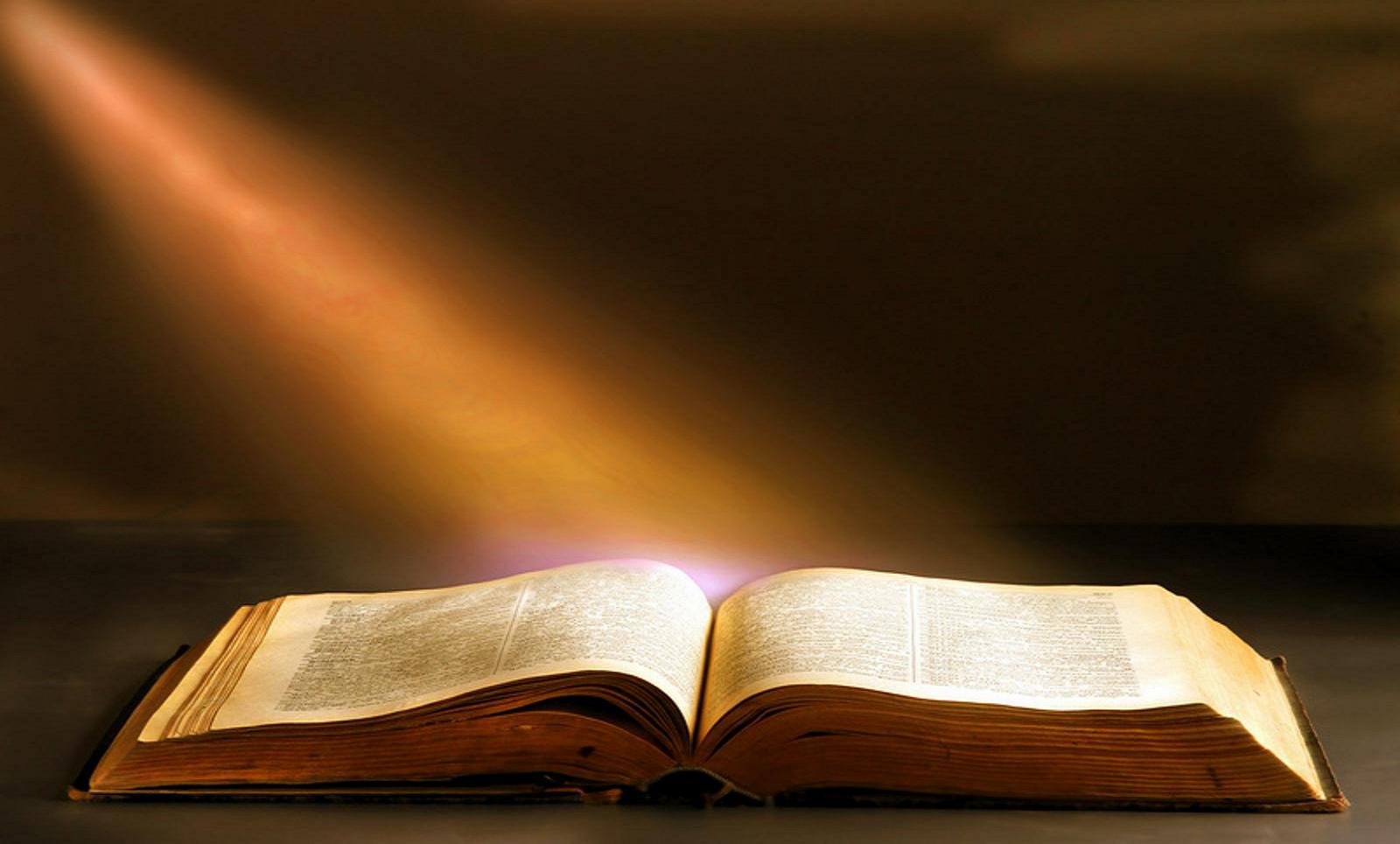 ይ.ሕ. 192.ኦ ጐይታይን ኣምላኸይን ክርስቶስ፥ ንዓኻ ኵሉ ግዜ ምስጋና ይዅን።
ይ.ሕ. ብዝረድኣና ብእግዚኣብሔር ደስ ይበልኩም ንኣምላኽ ያዕቆብውን እልል በሉሉ። ከበሮ ሃቡ፥ መዝሙር ምስ መሰንቆ ጥዑም እዩ።
ይ.ሕ. ፻፺፪. ስብሐት ለከ፥ ክርስቶስ እግዚእየ ወአምላኪየ ኵሎ ግዜ።
ይ.ሕ. ተፈስሑ በእግዚ
አብሔር ዘረድአነ፥ 
ወየብቡ ለአምላከ ያዕቆብ፥ ንሥኡ መዝሙረ ወሀቡ ከበሮ 
መዝሙር ሐዋዝ ዘምስለ መሰንቆ።
People: 192. Glory be to Thee, Christ my Lord and my God, at all times.
People:  Rejoice in God our strength; make a joyful noise unto the God of Jacob, Take a psalm, and bring hither the timbrel, the pleasant harp with the psaltery.
During fast instead of singing “Rejoice” 
People:- 
Thou hast guided us with the Gospel, comforted us with the prophets, and drawn us night unto Thee.  Glory be to Thee.
በጾም፥ ህየንተ ተፈስሑ
ይ.ሕ. በወንጌል መራሕከነ፥ ወበነቢያት ናዘዝከነ፥ ዘሌሊከ ኣቅረብከነ ስብሐት ለከ።
ኣብ ግዜ ጾም ኣብ ክንዲ “ተፈስሑ” ብዝረድኣና

ይ.ሕ. ብወንጌል መራሕካና፥ ብነብያትውን ናዘዝካና፥ ባዕልኻ ንዘቕረብካና ምስጋና ንኣኻ ይኹን።
ይ.ካ. 193. እንሆ ወንጌል መግሥተ ሰማያት

ካህን ወንጌል ንንፍቅ ካህን የረክቦ
ይ.ካ.ንፍቅ መንግሥቱን ጽድቁን እተበስር ዘወፈየኒ ወንጌል ኣወፈኹኻ።

ንፍቅ ካህን ወንጌል ንዲያቆን ይረክቦ’ሞ ንሱ ንካህን ከንብብ ይሕዘሉ
ይ.ዲ. መንግሥተ ሰማያት ቀሪባ ኣላ’ሞ ተነስሑ።
Priest: 193. Behold the Gospel of the kingdom of heaven.
Then the priest hands the gospel  over to the Assistant priest
Asst. Priest: His kingdom and His
righteousness which he delivered to me, I deliver to you.
Then he hands it over to the deacon
Deacon: Repent ye : for the kingdom of heaven is at hand.
ይ.ካ. ፻፺፫. ነዋ ወንጌለ መንግሥተ ሰማያት

ይ.ካ.ንፍቅ መንግሥቶ ወጽድቆ፥ ዘአወፈየኒ አወፈይኮ።

ይ.ዲ. ነሥሑ እስመ ቀርበት መንግሥተ ሰማያት።
ወንጌል ከንብብ ከሎ ብማቴዎስ፡ ብማርቆስ፡ ብሉቃስ ፥ በብስሞም፥ ንሠለስቲኦም 
ይ.ካ. 212. አውሎግዮስ ኪርዮስ(ኦ ጐይታ ባርኽ) 
እቲ ዘንብቦ ፈሊጡ ይበል፥ 
ኦ ጐይታ፥ ካብ ወንጌል (እገለ) ወደ መዝሙርን ሃዋርያን ጐይታና ኢየሱስ ክርስቶስ ወዲ ሕያው እግዚኣብሄር ዝንገር ቃል ባርኽ፥ ንእኡ፥ ንዘለዓለም ዓለም ኵሉ ሳዕ  ክብርን ምስጋናን ይኹን! ኣሜን።
when reading the Gospel : prayer if the reading is from one of the three evangelists: Matthew, Mark ,Luke, The priest shall say 
Priest: 212. Euvlogios Kyrios  (Bless, O Lord). 
he must know which gospel to read,   Bless, O Lord, the portion of the gospel of _______ the disciple and apostle of our Lord Jesus Christ the Son of the living God; to Him be glory continually, and unto the ages of ages. Amen.
ወሶበ ያነብብ በማቴዎስ፥ ወበማርቆስ፡ ሉቃስ ከመዝ ይበል በበስሞሙ፥ ለ፫ቲሆሙ
ይ.ካ. ፪፻፲፪. አውሎግዮስ ኪርዮስ(ዘውእቱ ባርክ እግዚኦ) 
አእሚሮ ዘያነብብ የበል፥
ባርክ እግዚኦ፥ ነገረ 
ዘእም ወንጌለ (እገሌ) ረድኡ ወሐዋርያሁ ለእግዚእነ ኢየሱስ ክርስቶስ ወልደ እግዚአብሔር ሕያው ሎቱ ስብሐት ወትረ እስከ ለዓለመ ዓለም፥ ኣሜን።
ወንጌል ዮሓንስ ከንብብ ከሎ ከምዚ ይበል፥ 

ይ.ካ.  እዚ ቓል እዚ፥
ናይ ጐይታናን መድኃኒናን ኢየሱስ ክርስቶስ እዩ፥ 
ንኽብሪ መንግሥቱ ንዘለዓለም ምስጋና ይኹን፥ ኣሜን።
when reading the Gospel : prayer if the reading is from the evangelist: John, the priest shall say 

Priest: . This is the word of our Lord, God, and our Saviour Jesus Christ for the honour of His kingdom, glory be to Him for ever.
ሶበሰ ያነብብ ወንጌለ ዮሐንስ ይበል፥


ይ.ካ. ዝቃል ዘእግዚእነ፡ ወአምላክነ፡ ወመድኃኒነ ኢየሱስ ክርስቶስ፥ ለክብረ መንግሥቱ ስብሐት እስከ ለዓለም።
The priest shall read the gospel, facing east.
Priest:-  A reading from the holy gospel






John 3 : 10 - 21
ካህን ገጹ ናብ ምብራቕ ኣቢሉ ወንጌል የንብብ

ይ.ካ. ወንጌል ይበል....





ዮሓ 3 : 10 - 21
ወያንብብ ካህን ወንጌለ መንገለ ምሥራቅ

ይ.ካ. ወንጌለ ቅዱስ



  

ዮሐ 3 : 10 - 21
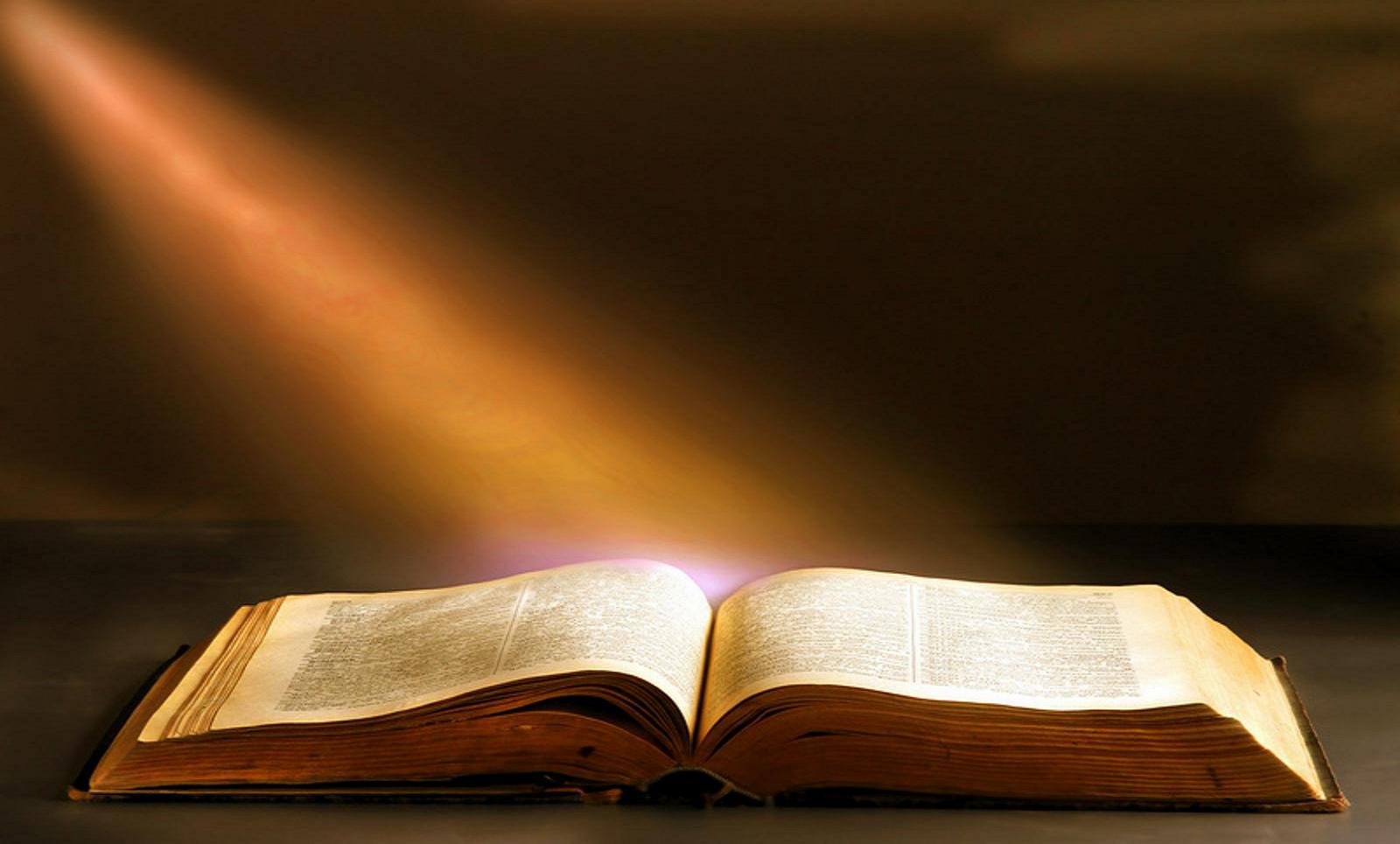 እምድኅረ ኣንበበ ዘማቴዏስ ወንጌል፥

ይ.ካ. ፪፻፲፫. ሰማይ ወምድር የኃልፍ፥ ወቃልየሰ፥ ኢየኃልፍ፥ ይቤ እግዚእ ለአርዳኢሁ።
ይ.ሕ. ነአምን አበ ዘበአማን፥ ወነአምን ወልደ ዘበአማን፥ ወነአምን መንፈሰ ቅዱሰ ዘበአማን፥ ህልወ ሥላሴሆሙ ነአምን።
ወንጌል ማቴዎስ ምስ ኣንበበ፥ 
ይ.ካ. 213.  ሰማይን ምድርን ክሓልፍ እዩ ቃለይ ግና ኣይክሓልፍን እዩ፥ በለ ጐይታ ንደቀ መዛሙርቱ። 
ይ.ሕ. ብሓቂ ንዝእመን 
 ኣብ ንኣምን፥ ብሓቂ ንዝእመን ወልድ ንኣምን፥ ብሓቂ ንዝእመን መንፈስ ቅዱስ’ውን ንኣምን፥ ህልው ንዝኾነ ሠለስትነቶም ንኣምን።
After reading from Matthew :
Priest: 213. Heaven and earth shall pass away, but My words shall not pass away, said the Lord to His disciple. 
People:  We believe in the very Father, We believe in the very Son, and we believe in the very Holy Spirit, we believe in their unchangeable Trinity
እምድኅረ ኣንበበ ዘማርቆስ ወንጌል፥
ይ.ካ. ፪፻፲፬. ዘቦ እዝን ሰሚዐ ለይስማዕ።

ይ.ሕ. እሉ ኪሩቤል ወሱራፌል ያዐርጉ ሎቱ ስብሐተ፥ እንዘ ይብሉ ፥ ቅዱስ ቅዱስ ቅዱስ ኣንተ  እግዚአ
ብሔር ኣብ ወወልድ ወመንፈስ ቅዱስ።
ወንጌል ማርቆስ ምስ ኣንበበ፥ 
ይ.ካ. 214.  እትሰምዕ እዝኒ ዘላቶ ይስማዕ።

ይ.ሕ. እዚኣቶም ኪሩቤልን ሱራፌልን፥ እግዚኣብሄር ኣብን ወልድን መንፈስ ቅዱስን፥ ቅዱስ ቅዱስ ቅዱስ እናበሉ ምስጋና የቕርቡሉ።
After reading from Mark :
Priest: 214. He that has ears to hear, let him hear. 
People:  Those cherubim and seraphim offer to Him glory saying:  Holy, Holy Holy, art Thou God, Father, Son and Holy Spirit.
እምድኅረ ኣንበበ ዘሉቃስ ወንጌል፥
ይ.ካ. ፪፻፲፭. ይቀልል ኅል
ፈተ ሰማይ ወምድር፥ እምትደቅ፥ አሐቲ ቃል እምኦሪት ወእም ነቢያት።

ይ.ሕ. መኑ ይመስለከ እምነ አማልክት እግዚኦ ፥ አንተ ውእቱ ዘትገብር መንክረ፥ አርአይኮሙ ለሕዝብከ ኃይለከ፥
ወንጌል ማርቆስ ምስ ኣንበበ፥ 
ይ.ካ. 215.  ካብ ኦሪትን ነብያትን ሓንቲ ቃል ካብ እትወድቕስ፥ ሰማይን ምድርን ክሓልፍ ይቐልል

ይ.ሕ. ኦ ጐይታ፥ ካብ ኣማልኽቲ ዝመስለካ መን እዩ፥ ተኣምራት እትገብር ንስኻ ኢኻ፥ ንሕዝብኻ ሓይልኻ ኣርኣኻዮም፥ ብቕልጽምካውን
After reading from Mark :
Priest: 215. He that has ears to hear, let him hear. 
People:  Who is like unto Thee, O Lord, among the gods?  Thou art the God that doest wonders:  Thou hast declared Thy strength among  the people. Thou hast with Thine arm redeemed Thy people.  Thou didst
ወአንድኃንኮሙ ለሕዝ
ብከ፥ በመዝራዕትከ። ሖርከ ውስተ ሲኦል ወአ
ዕረገ ፄዋ፥ እምህየ ወጾጎ
ከነ ምዕረ ዳግመ ግዕዛነ፥ እስመ መጻእከ ወአድኀን
ከነ። በእንተ ዝንቱ ንሴብሐከ፥ ወንጸርሕ፥ ኀቤከ እንዘ ንብል፥ ቡሩክ አንተ እግዚኦ፥ ኢየሱስ ክርስቶስ እስመ መጻእከ ወአድኀንከነ።
ንሕዝብኻ ኣድሓንካዮም፥ ናብ ሲኦል ክድካ፥ ካብኡ እውን ምርኮ ኣውጻእ፥ ሓንሳእውን ዕጽፊ ሓርነት ሃብካና፥ መጺእካ ስለ ዘድሓንካና ነመስግነካ ኣሎነ። ኦ ጐይታ፥ ኢየሱስ ክርስቶስ መጺእካ ኣድሒንካና ኢኻ እሞ፥ ብሩኽ ኢኻ እናበልና ዓው ኢልና ነመስግነካ ኣሎና።
go into hell and the Captives rose up from there, and thou didst grant us again to be 
set free, for Thou didst come and save us. For this cause we glorify Thee and cry unto Thee saying, Blessed art Thou, Lord Jesus Christ, for Thou didst come and save us.
እምድኅረ ኣንበበ ዘዮሐንስ ወንጌል፥
ይ.ካ. ፪፻፲፮. ዘይአምን በወልድ፥ ቦ ሕይወት ዘለዓለም።

ይ.ሕ. ቀዳሚሁ ቃል፥ ውእቱ ቃል፥ ቃለ እግዚአብሔር፥ ውእቱ ቃል፥ ሥጋ ኮነ፥ ወኀደረ ላዕሌነ ወርኢነ  ስብሐ
ቲሁ፥ ከመ ስብሐተ፥ ፩ ፥ ዋሕድ ለአቡሁ።
ወንጌል ዮሓንስ ምስ ኣንበበ፥ 
ይ.ካ. 216.  ብወልድ ዝኣምን ናይ ዘልዓለም ሕይወት ኣለዎ።

ይ.ሕ. ቃል ብቕድሙ ነበረ፥ እዚ ቃል እዚ ናይ እግዚኣብሄር ቃል እዩ። እቲ ቃል ሰብ ኮነ፥ ኣባና ድማ ሓደረ። ከም ክብሪ ሓደ ወዲ ነቦኡ ዝኾነ፥ ክብሩውን ረአና።
After reading from John :
Priest: 216. He that has ears to hear, let him hear. 
People:  In the beginning was the Word, the Word was the Word of God:  The Word was made flesh, and dwelt among us, and we beheld his glory, the glory as of the only-begotten of the Father, the Word of the living Father,
ቃለ አብ ሕያው ወቃል ማሕየዊ ፥ ቃለ እግዚአብሔር ተንሥአ ወሥጋሁኒ ኢማሰነ።


ይ.ዲ. ፃኡ ንኡሰ ክርስቲያን
ናይ ሕያው ኣብ ቃል እዩ፥ መሕወዪውን እዩ፥ ናይ እግዚኣብሄር ቃል ተንሥአ ስጋኡወን ኣይማሰነን።


ይ.ዲ. ንኡሰ ክርስትያን (ዘይተጠመቕኩም) ውጽኡ።
and the life-giving Word, the Word of God, rose again and His flesh was not corrupted.



Deacon:-  Go forth, ye catechumens
ይ.ዲ. 
፩. ፃኡ 
ንኡሰ ክርስቲያን
ይ.ዲ. 
1.ንኡሰ 
ክርስትያን (ዘይተጠመቕኩም) ውጽኡ።
Deacon:  
1.Go forth,
 ye catechumens
ዘንተ ጸሎተ በለኆሳስ በዊኦ ኀበ ታቦት ወይእቲ ዘቅዱስ ባስልዮስ
ይ.ካ. ፪. ኦ እግዚአብሔር አምላክነ ዘበእንተ አፍቅሮትከ ሰብአ እንተ ኢትትነገር ፈነውኮ ለወልድከ፥ ዋሕድ ውስተ ዓለም ከመ ይሚጥ ኀቤከ በግዐ ዘተገድፈ። ናስተበ
ቍዕ ኀቤከ ኦ ሊቅነ ኢታ
ግብአነ ልድኅር ሶበ ንቀር
ብ ኀበ ዝንቱ ቍርባን።
ብትሑት ድምጺ ናብ ታቦት ኣትዩ ነዚ ጸሎት ናይ ቅዱስ ባስልዮስ ይጸሊ
ይ.ካ. 2. ኦ እግዚኣብሄር ኣምላኽና፥ ብዘይትምርመር ሰብ ብምፍቃርካ ንሓደ ወድኻ፥ ዝጠፍአ በጊዕ ናባኻ ክመልስ ናብ ዓለም ሰደድካዮ። ኦ መምህርና፥ ናብ’ዚ መፍርሂ ቍርባን ኣብ እንቐርበሉ ግዜ ብኃጢ
ኣት ንድኅሪት ከይንምለስ ናባኻ ንልምን ኣሎና።
The priest shall say in a low voice the
following prayer of St. Basil as he enters the temple:
Priest: 2. O Lord our God, Who, for Thy love 
toward man which is inexpressible, did send Thine only-begotten Son to the world to bring back unto Thee the lost sheep, we beseech Thee, our Master, not to send us back when we offer unto Thee this awesome oblation which is spotless.
፫. ወአኮ ዘንትዌከል በጽድቅነ ዳእሙ ኀበ ምሕረትከ፥ ኦ እንተ አፍቀርካ ለዛቲ ዘመድነ፥ ንስእል ወናስተበቍዕ እምነ ኂሩትከ ኦ መፍቀሬ ሰብእ ከም ለነ ኢይኩነነ ለኵነኔ ለአግብርቲከ ፥ ወለኵሉ ሕዝብከ ዝንቱ ምሥጢር ዘረሰይካሁ
3. ብምሕረትካ እምበር ብጽድቅና (ብሥራሕና) እንምካሕ ኣይኮንናን። ኦ ነዛ ባህርይና ዝፈቶኻያ፥ ኦ መፍቀር ሰብ፥ ደጊምና ካብ ርኅራኄኻ ንልምንን ንድልን ኣሎና። ንአና ንምድሓን ዝገበርካዮ እዚ ምሥጢር እዚ (ሥጋኡን ደሙን) ንኣና ንኣገልገልት
ኻን ንኹሉ ሕዝብኻን
3. We do not depend upon our righteous- ness but upon Thy mercy, O Thou who has loved our race. We pray and beseech of Thy goodness, O lover of man, that this mystery, which Thou prepared for our salvation, may not be for the condemnation of us Thy servants and
ለመድኃኒትነ አለ ይኩን ድልወ ለመድኃኒትነ ወለድምሳሴ አበሳነ ወሠራዬ ንዝኅላልነ። 
፬. ስብሐት ወክብር ለስምከ ቅዱስ፥ አብ ወወልድ ወመንፈስ ቅዱስ ይእዜኒ ወዘልፈኒ ወለዓለመ ዓለም አሜን።
ንምፈራረዲ ኸይኮነና፥ ንምድሓንናን ንመደምሰስ በደልናን፥ ብንዝህላልነት ንዝሠራሕናዮ መሥተስ
ረይን ዝተዳለወ ይዅን። 
4. ኦ ኣብን ወልድን መንፈስ ቅዱስ፥ ንቕዱስ ስምካ ክብርን ምስጋናን ይኹን፥ ሎምን ኵሉ ሳዕን ንዘለዓለም ዓለም ኣሜን።
all Thy people, but let it be for our salvation, the blotting away of our sins and the forgiveness of our slackness.
4. Glory and honour be to Thy holy name, Father, Son and Holy Spirit, both now and ever and unto the ages of ages. Amen.
ይ.ዲ. 
፭. ተንሥኡ ለጸሎት።
ይ.ሕ. 
እግዚኦ ተሣሃለነ።
ይ.ካ.
 ሰላም ለኵልክሙ።
ይ.ሕ.
 ምስለ መንፈስከ።
ይ.ዲ. 
5. ንጸሎት ተንሥኡ
ይ.ሕ. 
ኦ ጐይታ ይቕረ በለልና
ይ.ካ.  ሰላም ንዅሉኹም ይኹን
ይ.ሕ. 
ምስ መንፈስካ
Deacon:
 5.   Stand up for prayer.
People:
 Lord have mercy upon us.
Priest:
Peace be unto you all.
People:  And with Thy spirit
ይ.ካ. ፮. ወካዕበ ናስተ
በቍዕ ዘኵሎ ይእኅዝ እግዚአብሔር አብ ለእግዚእ ወመድኃኒነ ኢየሱስ ክርስቶስ ንስ
እል ወነኀሥሥ እምነ ኂሩትከ ኦ መፍቀሬ ሰብእ። 
፯. ተዘከር እግዚኦ ሰላመ ቤተ ክርስቲያን
ይ.ካ. 6. ሕጂ ኸኣ ኵሉ ንዝሓዝካ እግዚኣብሄር ኣቦ ጐይታናን መድሓኒ
ናን ኢየሱስ ክርስቶስ ካብ ርኅራኄኻ ንልምን
ን ንደልን ኣሎና።
7. ኦ ጐይታ፥ ካብ ወሰን ክሳዕ ወሰን ዓለም ዘላ ናይ ሃዋርያት ሓንቲ ጉባኤ ዝኾነት፥ ሰላም
Priest: 6. Almighty God, the Father of our Lord and Saviour, Jesus Christ, we ask and entreat of Thy goodness. O lover of man,
7. Remember Lord, the peace of the one holy apostolic
ቅድስት አሐቲ ጉባኤ እንተ ሐዋርያት ርትዕት በኀበ እግዚአብሔር።
ይ.ዲ. ፰. ጸልዩ በእንተ ሰላመ ቤተ ክርስቲያን አሐቲ ቅድስት ጉባኤ እንተ ሐዋርያት ርትዕት በኀበ እግዚአብሔር።
ሓንቲ ቅድስቲ ቤተ ክርስቲያንካ ዘክር።

ይ.ዲ. 8. ምእንቲ ሰላም ሓንቲ ቅድስቲ ቤተ ክርስትያን ጸልዩ፥ ንሳ ናይ ሃዋርያት ጉባኤ ዝኾነት እያ።
Church which reaches from one end of the world to the other.
Deacon: 8. Pray for the peace of the one holy apostolic Church, orthodox in the Lord.
ይ.ካ. ፱. ኵሎ ሕዝበ ወኵሎ መራዕየ ባርኮሙ (ቡራኬ ላዕለ ሕዝብ) ኵሎ ሰላመ እንተ እምሰማያት ፈኑ ውስተ አልባቢነ ለኵልነ ወሰላመ ወሕይወትነ ጸግወነ ባቲ።
ይ.ካ. 9. ንዅሉ ሕዝብን ንዅሎም ምእመናን ባርኮም።(ናብ ህዝቢ ሓደ ግዜ ይባርኽ) ንዅልናውን ካብ ሰማያት ዝርከብ ኵሉ ሰላም ናብ ልባትና ፈንወልና፥ ብእኡውን ናይ ሕይወትና ሰላም ሃቦ።
Priest: 9. Bless, Thou, all the people and the whole flock (Benediction over the people),
Send, Thou, all the peace that is from heaven into the hearts of us all, and grant us the safety of our life therein.
፲. ጸግዎ ሰላመ ለመራሔ ሀገርነ ለታዕካሁ ወለሠራዊቱ፥ ለመክኳንንቱ፡ ወለመሳፍንቱ።
፲፩. ወጉባኤ አግዋርነ ዘአፍኣ ወውስጥ አሠርግዎሙ በኵሉ ሰላም ኦ ንጉሠ ሰላም
10. ንመራሕ ሃገርና፥ መፍቀር ኣምላኽ፥ ንቤተ ሰቡን፡ ንሠራዊቱን፡ ንመኳንንቱን፡ ንመሳፍንቱን ሰላም ሃቦ  
11. ኣብ ወፃእን ኣብ ውሽ
ጥን ንዘለዉ ጐረባብት
ናውን ብዅሉ ሰላም ኣሠርግዎም።
10. Vouchsafe peace to our President 
(head of state), 
to his / her  family, 
to the armed forces, 
to those who rule under him / her and to his / her advisers.
11. And to the multitude of our  neighbours at home and abroad; adorn them with all peace.
O King of peace, grant us Thy peace for Thou has granted us all things. Possess us, O Lord, and requite us, for beside Thee we know none other; we mention Thy holy Name and call upon it,  that our souls may live through the Holy Spirit, and that the death of sin may
ሰላመከ ሀበነ ኵሎ ወሀብከነ። አጥርየነ እግዚአብሔር ወዕሥ
የነ እስመ ዘእንበሌከ ባዕድ አልቦ ዘነአምር
። ስመከ ቅዱሰ፥ ንሰሚ ወንጼውዕ ከመ ትሕየው ነፍስነ በመንፈስ ቅዱስ ወኢይትኀየል ሞተ
ኦ ንጉሥ ሰላም፥ ኵሉ ሂብካና ኢኻ እሞ ሰላምካ ድማ ሃበና። ኦ እግዚኣብሄር ፥  ብዘይ
ካኻ ካልእ እንፈልጦ ስለዘይብልና ጥሪትካ ግበረና ፥ ዋጋናውን ሃበና፥ ቅዱስ ስምካ ንሰ
ምን ንጽውዕን ኣሎና። ነፍስና ብመንፈስ ቅዱስ
ክትድኅን ኣባና ኣባና ኣብ ልዕሊ ባሮትካን ኣብ ዅሉ ሕዝብኻንውን ሞት ኃጢኣት ኣይበርትዓና።
12. ብሓደ ወድኻ ምስኡን ምስ መንፈስ ቅዱስ፥ ክብ
 ርን ምስጋናን ሥልጣንን ብእኡ ዘሎካ ሎምን ኵሉ ሳዕን ንዘለዓለም ዓለም ኣሜን።
ይ.ሕ. 13. ኦ ጐይታ፥ ይቕረ በለልና።
ኃጢአት ላዕሌነ ለአግብ
ርቲከ ወለኵሉ ሕዝብከ።
፲፪. በ፩ ፥ ወልድከ ዘቦቱ ለከ ምስሌሁ ወምስለ ቅዱስ መንፈስ ስብሐት ወእኂዝ ይእዜኒ ወዘልፈኒ ወልዓለመ ዓለም ኣሜን።

ይ.ሕ. ፲፫. ኪርያላይሶን።
not have dominion over us Thy servants and all Thy people.
12. Through Thine only-begotten Son to Whom with Thee and with the Holy Spirit be glory and dominion, both now and ever and unto the ages of ages. Amen. 
People: 13. Kyrie eleison. (Have mercy, O Lord)
ይ.ዲ. ንፍቅ
፲፬. ተንሥኡ ለጸሎት።
ይ.ሕ. 
እግዚኦ ተሣሃለነ።

ይ.ካ.ንፍቅ
 ሰላም ለኵልክሙ።
ይ.ሕ.
 ምስለ መንፈስከ።
ይ.ዲ.ንፍቅ 
14. ንጸሎት ተንሥኡ
ይ.ሕ. 
ኦ ጐይታ ይቕረ በለልና
ይ.ካ.ንፍቅ ሰላም ንዅሉኹም ይኹን
ይ.ሕ. 
ምስ መንፈስካ
Asst. Deacon:
 14.   Stand up for prayer.
People:
 Lord have mercy upon us.
Asst.Priest:
Peace be unto you all.
People:  And with Thy spirit
ይ.ካ.ንፍቅ  ፲፭. ወካዕበ ናስተበቍዕ ዘኵሎ 
ይእኅዝ እግዚአብሔር አብ ለእግዚእ ወመድ
ኃኒነ ኢየሱስ ክርስቶስ።
፲፮. በእንተ ብፁዕ ወቅዱስ ርእሰ ሊቃነ ጳጳሳት ኣባ ….… ፥ ከመ ዐቂበ ይዕቀቦ ለነ ለብዙኀ ዓመታት
ይ.ካ.ንፍቅ 15. ደጊምና  ኵሉ ንዝኃዘ እግዚኣብ
ሄር ኣቦ ጐይታናን መድኃኒናን ኢየሱስ ክርስቶስ።
16. ምእንቲ ርእሲ ሊቃነ ጳጳሳት ኣባ ….… ንልምን ኣሎና። ንሢመት ክህነት ካብኡ ዝተኣመኖ፥ ክሳዕ
Asst.Priest: 15. And again we beseech the almighty God the Father of our Lord and Saviour Jesus Christ,
16. for the blessed Patriarch Abba ….…, that He truly preserve him tous for many years and
ወመዋዕለ ሰላም እስከ ይፌጽም ዘእምኀቤሁ ሎቱ ዘተአመኖ ለሢመተ ክህነት ዘብዑለ ጸጋ ይጸጉ እግዚአብሔር አምላክነ።
ዝፍጽም፥ ንብዙሕ ዓመታት ንናይ ሰላም መዋዕል፥ ሓለዋ ክሕልወልና፥ ብዙኅ ጸጋ ዝህብ እግዚኣብሄር ኣምላኽና እዩ።
in peaceful days until the Lord our God who is rich in grace grant him to fulfil that which was committed unto him, the office of priesthood.
ይ.ዲ.ንፍቅ. ፲፯. ጸልዩ ፥ በእንተ ርዕሰ ሊቃነ ጳጳሳት፥ ኣባ….…እግዚ
እነ፥ ርእሰ ሊቃነ ጳጳሳት ፥ ዘሀገር ዐባይ ኤርትራ፥ ወዲበ ርእሰ ሀገረ ኣበዊነ ብፁዕ ሊቀ ጳጳሳት 
ኣባ ….… ፥ ወኵሎሙ ኤጲስ ቆጶሳት፥ ቀሳው
ስት ወዲያቆናት፥ ርቱዓነ ሃይማኖት።
ይ.ዲ.ንፍቅ 17. ምእንቲ መምህርና ርእሲ ሊቃነ ጳጳሳት ናይ ዓባይ ሃገር ኤርትራ ኣባ ….…ን  ምእ
ንቲ ኣብ ርእሲ ኸተማና ዝተሸመ ብፁዕ ሊቀ ጳጳስና ኣባ ….… ን፥ ሃይማኖቶም ቅኑዕ ምእንቲ ዝኾኑ፥ ኵሎም ኤጲስ ቆጶሳትን ቀሳውስ
ትን ዲያቆናትን ጸልዩ።
Asst. Deacon: 17. Pray for the Patriarch, Abba ….… lord chief of the bishops of the great City of ….…, and the blessed Primate of this country, Abba ….…, and all the orthodox bishops, priests, and deacons. Lord our God.
Asst.Priest: 18. Almighty, we pray and beseech Thee for our blessed archbishop Abba ….…, that Thou may truly preserve him to us for many years and in peaceful days to fulfil the office of priesthood which Thou has committed unto him, together with all the orthodox
ይ.ካ.ንፍቅ ፲፰. እግዚአብ
ሔር አምላክነ ዘኵሎ ትእኅዝ ንስእለከ  ወናስ
ተበቍዐከ በእንተ ብፁዕ ወቅዱስ ርእሰ ሊቃነ ጳጳሳት ኣባ ….… ፥ ከም ዐቂበ ትዕቅቦ ለነ ለብዙኅ ዓመታት፥  ወለ
መዋዕለ  ሰላም እስከ ይፌጽም ዘእምኀቤከ ሎቱ ዘተአመንኮ
ይ.ካ.ንፍቅ    18. እግዚኣብ
ሄር ኣምላኽና፥ ኵሉ  እት
ኅዝ ምእንቲ ርእሲ ሊቃነ ጳጳሳት ኣባ ….… ፥ ደጊምና ንልምነካ ኣሎና። ንብዙሕ ዓመታትን  ንመ
ዋዕል ሰላምን፥ ብሰላምን ፍቕርን ክትሕልወልና፥ ካባኻ ዝተቐበሎ ሃብተ-ክህነት ክህብ፥ ኣሚንካ ዝሸምካዮ፥ ናይ ሽመት
ለሢመተ ክህነት ምስለ ኵሎሙ ጳጳሳት፡ ኤጲስ ቆጶሳት፡ ቀሳውስት፡ ወዲያቆናት፡ ርቱዓነ ሃይማኖት።
፲፱. ወምስለ ኵሉ ፍጻሜ ማኅበራ ለቅድስት አሐቲ እንተ ላዕለ ኵሉ ቤተ ክርስቲያን። ወጽሎተኒ ዘይገብር በእንቲአነ ወበእንተ
ወርኃት ክሳዕ ዝፍጽም፥ ምስ ኵሎም ኤጲስ ቆጶሳትን ሃይማኖቶም ቅኑዕ ዝኾነ ቀሳውስትን ዲያቆናትን።
19. ልዕሊ ዅሉ ምስ ዝኾነት ምስ ናይ ሓንቲ ቅድስቲ ቤተ ክርስቲያን፥ ምስ ኵሉ  ፍጹም  ማኅበ
ራን፥ ምእንታናን ምእንቲ ዅሉ ህዝብኻን ዝገብሮ
bishops, priests, and deacons,
19. and all the entire congregation of the one holy universal church; and do Thou accept the prayer which he makes on our  behalf and on behalf of all Thy people. Open to him the treasure-house of
ኵሉ ሕዝብከ ተወከፎ፥ አርኁ ሎቱ መዝገበ በረከትከ፥ ዓዲ ፈድፋደ ሎቱ ጸጋ መንፈስ ቅዱስ ጸግዎ ወከዐው ላዕሌሁ እምሰማይ በረከተከ ከመ ይባርክ ሕዝበከ።
፳. ወኵሎ እንከ ፀሮ ዘያስተርኢ ወዘኢያስተ
ርኢ አግርር ወቀጥቅጥ ታሕተ እገሪሁ ፍጡነ
ጸሎት ተቐበል። መዝገብ በረኸትካ ኣርኅወሉ። ከም ብሓድሽ ጸጋ መንፈስ ቅዱስ ኣብዚሕካ ንእኡ ሃቦ። ንህዝብኻ ምእንቲ ክባርኽውን ካብ ሰማይ በረኸትካ ኣፍስሰሉ።
20. ዝረአን ዘይረአን ጸላኢ (ሰይጣን) ኵሉውን ኣብ ትሕቲ እግሩ ቀልጢፍካ ቅጽዓሉን ኣግዝኣሉን።
Thy blessing, and especially grant to him abundantly the grace of the Holy Spirit; pour upon him from heaven Thy blessing that he may bless Thy people.
20. And all his enemies, visible and invisible, do Thou subdue and bruise under his feet speedily; but himself
do Thou preserve unto us in righteousness, peace and glory, for Thy holy church,
21. through Thine only-begotten Son, through Whom, to Thee with Him, and with the Holy Spirit be glory and dominion, both now and ever and unto the ages of ages. Amen.
ወኪያሁሰ እንከ ዕቀቦ ለነ በጽድቅ ወበሰላም ለቤተ ክርስትያንከ ቅድስት በስብሓት። 
፳፩. በ፩፥ ወልድከ ዘቦቱ ለከ ምስሌሁ ወምስለ ቅዱስ መንፈስ፥ ስብሐት ወእኂዝ ይእዜኒ ወዘልፈኒ ወለዓለመ ዓለም፥ ኣሜን።
ንእኡ ግና ብምስጋናን ብጸሎትን ንዘላ ቤተ ክር
ስቲያንካ ኢልካ ብሓቅን ብሰላምን ሓልወልና።
21. ብሓደ ወድኻ ምስኡን ምስ መንፈስ ቅዱስ ክብርን ምስጋናን ሥልጣንን ብእኡ ዘሎካ ሎምን ኵሉ ሳዕን ንዘልዓለም ዓለም ኣሜን።
ይ.ዲ. 
፳፪. ተንሥኡ ለጸሎት።
ይ.ሕ. 
እግዚኦ ተሣሃለነ።
ይ.ካ.
 ሰላም ለኵልክሙ።
ይ.ሕ.
 ምስለ መንፈስከ።
ይ.ዲ. 
22. ንጸሎት ተንሥኡ
ይ.ሕ. 
ኦ ጐይታ ይቕረ በለልና
ይ.ካ.  ሰላም ንዅሉኹም ይኹን
ይ.ሕ. 
ምስ መንፈስካ
Deacon:
 22.   Stand up for prayer.
People:
 Lord have mercy upon us.
Priest:
Peace be unto you all.
People:  And with Thy spirit
ይ.ካ. ፳፫.  ወካዕበ  ናስተ
በቍዕ ዘኵሎ ይእኅዝ እግዚአብሔር አብ ለእግዚእ ወመድኃኒነ ኢየሱስ ክርስቶስ፥ ንስእል ወነኀሥሥ እምነ ኂሩትከ ኦ መፍቀሬ ሰብእ።
፳፬. ተዘከር እግዚኦ ማኅበረነ ባርኮሙ። 
ቡራኬ ላዕለ ሕዝብ በትእምርተ መስቀል
ይ.ካ. 23. ሕጂ ኸኣ ኵሉ ንዝኅዝ እግዚኣብሄር፥ ኣቦ ጐይታናን መድሓኒ
ናን ኢየሱስ ክርስቶስ ንልምን ኣሎና። 
ኦ መፍቀር ሰብ፥ ካብ ርኅራኄኻ ንልምንን ንደልን ኣሎና።
24. ኦ ጐይታ ንማኅበርና ዘክር እሞ፥ ባርኮም። 
ቡራኬ ናብ ሕዝቢ፥ ብትእምርቲ መስቀል
Priest: 23. And again we make our supplication to the almighty God, the Father of our Lord and Saviour Jesus Christ ; we ask and entreat of Thy goodness, O lover of man.
24. Remember, Lord, our congregation ;bless them. 
Benediction over the people
Deacon: 25. Pray for this holy church and our congregation therein. 

People: 26. Bless our congregation and keep them in peace.
ይ.ዲ. ፳፭. ጸልዩ፥ በእንተ ዛቲ ቤተ ክርስቲያን ቅድስት፥ ወማኅበርነ በውስቴታ።

ይ.ሕ. ፳፮. ማኅበረነ ባርክ ዕቀብ በሰላም።
ይ.ዲ. 25. ምእንቲ 
እዛ ቅድስቲ ቤተ ክርስትያንን ምእንቲ ኣብ ውሽጣ ዘሎ ማኅበርን ጸልዩ።

ይ.ሕ. 26. ንማኅበርና ባርኽ፥ ብሰላም ድማ ሓሉ።
Priest: 27. Grant that they may be Thine, that without slothfulness or hindrance they may do Thy holy and blessed will, making it an abode of prayer, an establishment of purity and a place of blessing. Grant us also, Lord, we Thy servants, and to them that shall come
ይ.ካ. ፳፯. ጸግዎሙ ከመ ይኩኑ ለከ ዘእንበለ ጽርዓት ወኢክልዓት ይግበሩ ፈቃደከ ቅድስተ ወብፅዕተ፥ ቤተ ጸሎት ፡ ቤተ ንጽሕ፡ ቤተ በረከት፥ ጸግወነ እግዚኦ ለነኒ ለአግብርቲከ ወለእለ ይመጽኡ እምድኅሬነ
ይ.ካ. 27. ብዘይምቍራጽ በዘይ ምኽልካልን፥ ቅድስትን፡ ንእድትን ፍቓድካ ክገብሩን፥ ናትካ ክኾኑን፥ ጸጋኻ ሃቦም። ቤት ጸሎትን ቤት ንጽሕናን ቤት በረኸትን ድማ ግበሮም
፥ ንኣና ንባሮትካ ኻባና ንደኃር ንዝመጹን
ንዘለዓለም ሠናይ መዋዕል ሃብ። 
28. ካህን ማዕጠንቲ ኻብ ንፍቅ ካህን ተቐቢሉ ካብ ልዕሊ መሠውዒ፡ ኣብ ልዕሊ ኅብስትን ወይንን ሠለስተ ጊዜ እናኣዞረ ዕጣን የዕርግ፥ በርባዕተ መኣዝን ከኣ ርእሱ እናድነነ ይዕጠን። ከምዚ ኸኣ ይበል፥
ይ.ካ. 29. ኦ ጐይታ ኣምላኸይ፥ ተንሥእ እሞ ጸላእትኻ ይበተኑ፥ ብሩኽን ቅዱስን ስምካ ዝጸልኡ ኵሎም ካብ ቅድሚ ገጽካ ይርሓቑ።
after us, length of days to the end of the world.
28. The assistant priest offers the censer to the celebrant who shall take it and cense over the altar three times.
Then, bowing his head, he shall cense at the four corners and say : 
Priest: 29.  Arise, Lord my God, and let Thine enemies be scattered, and let them that hate Thy holy and blessed Name flee before Thee.
ወእስከ ለዓለም መዋ
ዕለ ጸጉ። 
፳፰. ወይንሣእ ቀሲስ ማዕጠንተ እምንፍቅ ወይዑድ ዲበ ርእሰ ምስዋዕ ፫ተ ጊዜ። ወዓዲ ይዕጥን በአድንኖ ርእስ በገጸ ፬ቱ ማዕዘን እንዘ ይብል፥
ይ.ካ. ፳፱. ተንሥእ 
እግዚኦ ኣምላኪየ ወይ
ዘረዉ ፀርከ ወይጕዩ ኵሎሙ እምቅድመ ገጽከ እለ ይጸልዑ 
ቅዱሰ ወቡሩከ ስመከ።
30. But let Thy people who do Thy will at all times be blessed with blessings a thousand thousands and ten thousand times ten thousand, through Thine only-begotten Son, through Whom to Thee with Him, and with the Holy Spirit,
፴. ወሕዝብከሰ፥ ይኩኑ  ብሩካነ  በበረከተ እልፍ ወአእላፈ አእላፋት እለ ይገብሩ ፈቃደከ በኵሉ ጊዜ። በ፩ዱ ወልድከ ዘቦቱ ለከ ምስሌሁ ወምስለ ቅዱስ መንፈስ ስብሐት  ወእኂዝ
30. ሕዝብኻ ግና 
ኵሉ ግዜ ፍቓድካ ብዝገብሩ፥ ብበረኸት እልፍን ኣእላፋትን፥ ትእልፊተ ኣእላፋትን ቡሩኻት ይኹኑ። ብሓደ ወድኻ ምስኡን ምስ መንፈስ ቅዱስን ብእኡ ዘሎካ ክብርን ሥልጣንን
be glory and dominion, both now and ever and unto the ages of ages. Amen.

Deacon: 31. Let us all say, in the wisdom of God, the prayer of faith.
ይእዜኒ ወዘልፈኒ  ወለዓ ለመ ዓለም አሜን።


ይ.ዲ. ፴፩. ንበል 
ኵልነ፥ በጥበበ እግዚአብሔር 
ጸሎተ ሃይማኖት።
ንዘለዓለም ዓለም ኣሜን።



ይ.ዲ. 31. ብጥበብ እግዚኣብሄር ኵልና ጸሎት ሃይማኖት ንጸሊ።
ጸሎት ሃይማኖት
ይ.ሕ. 1.  ኵሉ ብዝሓዘ ሰማይን ምድርን ዝርአን ዘይረአን ብዝፈጠረ ብሓደ እግዚኣብሄር ኣብ ንኣምን።
2.   ብሓደ ጐይታ፥ ብኢየሱስ ክርስቶስ ዓለም ከይተፈጥረ ምስኡ ህልው ብዝኾነ
ጸሎተ ሃይማኖት
ይ.ሕ. ፩. ነአምን በአሐዱ አምላክ እግዚአብሔር አብ አኃዜ ኵሉ ገባሬ ሰማ
ያት ወምድር  ዘያስተ
ርኢ ወዘኢያስተርኢ።
፪.   ወነአምን በአሐዱ እግዚእ ኢየሱስ ክርስቶስ ወልደ አብ ዋሕድ ዘህልው
The Orthodox Creed
People: 1.  We believe in one God the Father almighty, maker of heaven, earth and all things visible and invisible.
2.   And we believe in one Lord Jesus Christ, the only-begotten Son of the Father Who was
with Him before the creation of the world:

3.  Light from light, true God from true God, begotten not made, of one essence with the Father.
ምስሌሁ እምቅድመ ይትፈጠር ዓለም። 

፫.  ብርሃን ዘእምብርሃን ፥ አምላክ ዘእም አምላክ፥ ዘበአማን ዘተወልደ ወአኮ ዘተገብረ፥ ዘዕሩይ ምስለ አብ በመለኮቱ።
ወልደ ኣብ ዋሕድውን ንኣምን። 

3.   ካብ ብርሃን ዝተረኽበ ብርሃን፥ ካብ ሓቀኛ ኣምላኽ ዝተረኽበ ኣምላኽ፥ ዝተወልደ እምበር ፍጡር ዘይኮነ፥ ብመለኮቱ ምስ ኣብ ማዕረ ዝኾነ።
፬.  ዘቦቱ ኵሉ ኮነ ወዘእንበሌሁሰ አልቦ ዘኮነ፥ ወኢም
ንትኒ ዘበሰማይኒ  ወዘበምድርኒ። 
፭.  ወበእንተ 
መድኃኒትነ ፥ 
ወረደ እምሰማያት፥ ተሰብአ ወተሠገወ
4. By Whom all things were made, and without Him was not anything in heaven or earth made.
5. Who for us men and for our salvation came down from heaven, was made man and
4.  ኩሉ ብእኡ ዝተፈጥረ ፥ ብዘይካኡ ግና ኣብዚ ምድሪ ዘሎ ይኹን ወይስ ኣብ ሰማይ ዘሎ ምንም ዝተፈጥረ የልቦን። 
5. ምእንታና ምእንቲ ሰብ ምእንቲ ድኅነትና፥ ካብ ሰማያት ዝወረደ፥ ብመንፈስ ቅዱስ
was incarnate from the Holy Spirit and from the holy Virgin Mary.
 6.  Became man, was crucified for our sakes in the days of Pontius Pilate, suffered, died, was buried and rose from the dead on
እማርያም   እምቅድ
ስት ድንግል። 
፮.  ኮነ ብእሴ ወተሰቅለ በእንቲአነ በመዋዕለ ጲላጦስ ጴንጠናዊ። ሓመ ወሞተ ወተቀብረ፥ ወተንሥአ እሙታን፥ አመ ሣልስት ዕለት በከመ
ካብ ቅድስት ድንግል ማርያም ሥጋ ለበሰ፥ ሰብ ኮነ።
6.   ሰብ ኮይኑ ድማ ብዘመን ጴንጤናዊ ጲላጦስ ምእንታና ተሰቕለ፥ ሓመመ፥ መከራ መስቀል ተቐበለ፥ ሞተ፥ ተቐብረ፥ ኣብ ቅዱሳት
the third day as was written in the holy scriptures,
7.  Ascended in glory into heaven, sat at the right hand of His Father, and will come again in glory to judge
መጻሕፍቲ ከም ዝተጻሕፈ፥ ኣብ መበል ሣልሳይ መዓልቲ ካብ ምዉታት ተፈልዩ ተንሥአ።
7.  ብኽብሪ ናብ ሰማይ ዓረገ፥ ኣብ የማን ኣቡኡ ተቐመጠ፥ ከም ብሓድሽ ንሕያዋንን ንምዉታንን ክፈርድ
ጽሑፍ ውስተ ቅዱሳት መጻሕፍት።

፯.  ዐርገ በስብሐት ውስተ ሰማያት ወነበረ በየማነ አቡሁ። 
ዳግመ ይመጽእ በስብሓት ይኴንን ሕያዋነ ወሙታነ፥
the living and the dead; there is no end of His reign.
8. And we believe in the Holy Spirit, the life-giving God, who proceeds from the Father; we worship and glorify Him with the Father and the Son ; Who spoke by the prophets,
ወአልቦ ማኅለቅት ለመንግሥቱ። 
8. ወነአምን በመንፈስ ቅዱስ እግዚእ ማሕየዊ ዘሠረፀ እምአብ ንስግድ ሎቱ ወንሰብሖ፥ ምስለ አብ ወወልድ ዘነበበ በነቢያት።
ብኽብሪ ክመጽእ እዩ። ንመንግሥቱውን መወዳእታ የብሉን። 
8. ጐይታን መሕወይን ብዝኾነ፥ ካብ ኣብ  ዝሰ
ረፀ መንፈስ ቅዱስውን ንኣምን። ምስ ኣብን ወልድን ንሰግደሉን ነመስግኖን፥ ብነብያት ዝተዛረበ እዩ።
9.   ልዕሊ ኹሉ ናይ ሃዋር
ያት ጉባኤ ብዝኾነት ብሓንቲ ቅድስት ቤተ ክርስቲያን ንኣምን።
 10. ንሕድገት ሓጢኣት 
ብሓንቲ ጥምቀት ንኣምን። ትንሣኤ  ምው
ታትን ንዘልዓለም ዓለም ዝመጽእ ሕይወትን ተስፋ ንገብር። ኣሜን።
9.  and we believe in one holy, universal, apostolic church,
10.   and we believe in one baptism for the remission of sins, and wait for the
resurrection from the dead and the life to come, unto endless ages. Amen.
፱.   ወነአምን በአሐቲ ቅድስት ቤተ ክርስቲ
ያን እንተ ላዕለ ኵሉ ጉባኤ ዘሐዋርያት። 
፲.   ወነአምን በአሐቲ ጥምቀት ለሥርየተ ኃጢአት። ወንሴፎ ትንሣኤ ሙታን ወሕይወተ ዘይመጽእ ፥ ወለዓለም ዓለም።
The assistant priest shall remove the covering (of the paten), while the celebrant washes his hands with water saying
Priest: 46. He that is pure let him receive of the oblation, and he that is not pure let him not receive it, that he may not be consumed by the fire of the godhead which is prepared for the devil and his angels. Who ever has revenge in his heart and whoever maintains in
ንፍቅ ካህን ይቅላዕ ክዳነ ወእምዝ ይትሐፀብ እዴሁ በማይ እንዘ ይብል። 
ይ.ካ. ፵፮. ዘኮነ ንጹሐ ይንሣእ እምቁርባን፥ ወዘኢኮነ ንጹሐ ኢይ
ንሣእ ከመ ኢየዐይ በእሳተ መለኮት ዘተደለወ ለሰይጣን ወለመላእክቲሁ። ዘቦ ቂም ውስተ ልቡ ወዘቦ ውስቴቱ ሕሊና
ንፍቅ ካህን ነቲ ማኅፈድ ይቕላዕ፥ ብድሕርዚ ካህን ኢዱ ብማይ ይተሓጸብ፥
ይ.ካ. 46. ንጹሕ ዝኾነ ካብ ቍርባን ይቀበል፥ ንጹሕ ዘይኮነ ግና  ኣይ
ቀበል፥ ንሰይጣንን  ንሠ
ራዊቱን ብዝተዳለወ መለኮታዊ  ሓዊ  ከይነ
ድድ። ኣብ ልቡ ቂምን በቐልን ዘለዎ ፥ ኣብ ኅሊናኡውን ዝሙትን
fornication let him not draw near.
And after washing his hands, while facing West, as he sprinkles water from his wet hands, he shall say:
Priest: 47. As I have cleansed my hands from outward pollution, so also I am pure from the blood of you all. If you presumptuously draw nigh to the body and blood of
ነኪር ወዝሙት ኢይቅረብ።
እምድኅረ ተሐፅበ እዴሁ ይበል እንዘ ይነዝኅ ማየ በመይጠ ገጹ መንገለ ምዕራብ።
ይ.ካ. ፵፯.  በከመ አንጻሕኩ እደውየ እምርስሐት አፍአዊ፥ ከማሁ ንጹሕ አነ እምደመ ኵልክሙ፥ በድፍረትክሙ ለእመ ቀረብክሙ ኀበ
ካልእ ሓሳብን ዘለዎ ኣይቕረብ።
ኢዱ ምስ ተሓጽበ ገጹ ናብ ምዕራብ ኣቢሉ ማይ እናነጸገ፥ 
ይ.ካ. 47. ኢደይ ካብ ሥጋዊ ርስሓት ከም ዘንጻሕኩ፥ ከምኡ ድማ ካብ ናይ ኵሉኹም ኃጢኣት ንጹሕ እየ። ደፊርኩም ኣብ ናይ ክርስቶስ ሥጋን ደምን
Christ I will not be
responsible for your reception thereof. 
I am pure of your wickedness, but your sin will return upon your head if you do not draw nigh in purity.
ሥጋሁ ወደሙ ለክር
ስቶስ፥ አልቦ ላዕሌየ ትኅላፍ  ለተመጥዎት
ክሙ እምኔሁ። ንጹሕ  አነ  እምጌጋይ
ክሙ ዳእሙ ኃጢአት
ክሙ ይገብእ ዲበ ርእ
ስክሙ ለእመ በንጹሕ ኢቀረብክሙ።
እንተ ቐረብኩም፥ ካብኡ ብምቕባልኩም ኃላፍነት የብለይን፣ ኃጢኣትኩም ኣብ ገዛእ ርእስኹም እዩ ዝምለስ ፥ እምበር ብንጽሕና ኴንኩም እንተ ዘይቀረ
ብኩም ኣነ ኻብ ኃጢኣ
ትኩም ንጹሕ እየ።
Deacon: 48. If there be any who disdains this word of the priest, laughs,  speaks, or stands in the church in an impudent manner, let him know and understand that he is provoking to wrath our Lord Jesus Christ, and bringing
ይ.ዲ. ፵፰. እመቦ ዘአስተሐቀረ ዘንተ ቃለ ቀሲስ  አው  ዘሰ
ሐቀ፥ አው ዘተናገረ፥ አው ዘቆመ ብእከይ ውስተ ቤተ  ክርስቲ
ያን፥ ኢያእምር ወይጠይቅ ከመ አምዕዖ ለእግዚእነ ኢየሱስ ክርስቶስ፥
ይ.ዲ. 48.  ነዚ ናይ 
ካህን ቃል ዘስተሓቐረ፥ ወይ ዝሰሓቐን ዝተዛረበን፥ ወይ ከኣ ብኽፍኣት ኣብ ውሽጢ ቤተ ክርስቲያን ዝቖመ እንተሎ፥ ንጐይታና ኢየሱስ ክርስቶስ ከም ዘቘጠዖን ኣብ ልዕሊኡ ከም ዘሽካዕለለን
Upon himself a curse instead of a blessing, and will get from God the fire of hell instead of the remission of sin.
Priest: 49. O my Lord and my God, author of the law, giver of peace and love, take away
ወአንሰሐሰሐ ላዕሌሁ ህየንተ  ቡራኬ  መር
ገመ ወህየንተ ሥርየተ ኃጢአት እሳተ ገሃነም ይረክብ እምኀበ እግዚኣብሔር።
ይ.ካ. ፵፱. ኦ እግዚእየ ወአምላኪየ፥ ገባሬ ሥርዓት ወሃቤ ሰላም ወፍቅር፥ አሰስል
ይረዳእ። ኣብ ክንዲ በረኸት መርገም፥ ኣብ ክንዲ ኅድገት ኃጢኣት
ውን ካብ እግዚኣብሄር ገሃነመ እሳት ክቕበል እዩ።
ይ.ካ. 49. ኦ ጐይታይን ኣምላኸይን፥ ገባር ሥርዓትን ወሃብ ሰላምን ፍቕርን፥
from me every evil thought, revenge, envy, and all the lusts of the flesh. Make me ready to be added to Thy holy servants who pleased Thee by the beauty of their lives in the days of love and peace.
እምላዕሌየ ኵሎ ሕሊና እኩየ፥ ቂመ ፡  ወቅንዓተ ፡ ወኵሎ  ፍትወታተ ሥጋውያተ ። ወክፍለኒ እደመር ምስለ አግብርቲከ ቅዱሳን  እለ  አሥመ
ሩከ በሥነ ሕይወቶሙ በመዋዕለ ፍቅር ወሰላም።
ክፉእ ኅሊናን፡ ቂምን ቅንኣትን፡ ሥጋዊ ፍትወትን ኣርሕቐለይ ። ፍቕርን ሰላምን ብዘለዎ ዘመን ብሠናይ ናብራኦም ምስ ዘሥመሩኻ ቅዱሳን ኣገልገልትኻ ክጽምበር እውን ክፈለኒ።
50. Because it is Thou Who did come down from heaven and make peace between the inhabitants of heaven and the inhabitants of earth, and did gather together all Thy people to glorify Thee, for Thine is the glory, unto the ages of ages. Amen.
፶. እስመ አንተ ውእቱ ዘወረድከ እምሰማይ ወገበርከ ሰላመ ምስለ ሰማያውያን ወምድራ
ውያን፥ ወአስተጋባእ
ኮሙ ለኵሎሙ  ሕዝ
ብከ ከም ይሰብሑ ኪያከ እስመ ለከ ስብሐት ለዓለመ ዓለም አሜን።
50. ካብ ሰማይ ዝወረድካ ፥ ምስ ሰማያውያንን ምድራውያንን ስላም ዝገበርካ ንስኻ ኢኻ። ምስጋና ንዘለዓለም ዓለም ናትካ እዩ እሞ ንዓኻ ከመስግኑ ንዅሉ ሕዝብኻ ሓደ ዝገበርካ ዮም ንስኻ ኢኻ።
ይ.ዲ. 
፶፩. ተንሥኡ ለጸሎት።
ይ.ሕ. 
እግዚኦ ተሣሃለነ።
ይ.ካ.
 ሰላም ለኵልክሙ።
ይ.ሕ.
 ምስለ መንፈስከ።
ይ.ዲ. 
51. ንጸሎት ተንሥኡ
ይ.ሕ. 
ኦ ጐይታ ይቕረ በለልና
ይ.ካ.  ሰላም ንዅሉኹም ይኹን
ይ.ሕ. 
ምስ መንፈስካ
Deacon:
 51.   Stand up for prayer.
People:
 Lord have mercy upon us.
Priest:
Peace be unto you all.
People:  And with Thy spirit
ጸሎተ ኣምኃ ዘባስልዮስ
ይ.ካ. ፶፫. እግዚአብሔር ዐቢይ ዘለዓለም ዘለሐኮ ለሰብእ እንበለ ሙስና።
፶፬. ሞተ ዘቦአ ቀዳሚ በቅንዓተ ሰይጣን አብጠልከ በምጽአቱ ለሕያው ወልድከ እግዚእነ ወአምላክነ ኢየሱስ ክርስቶስ።
Prayer of Salutation of St.Basil
Priest: 53. God, great eternal, Who did form man incorrupt,
54. Thou did abolish death that came first through the envy of Satan, by the advent of Thy living Son our Lord, God, and Saviour Jesus Christ,
ባስልዮስ ዝደረሶ፥ ናይ መንፈሳዊ ምስዕዓም ጽሎት
ይ.ካ. 53. ናይ ዘለዓለም ዓቢይ እግዚአብሄር፥ ንሰብ ብዘይ ጥፍአት ዝፈጠርካዩ።
54. ቀደም ብቕንኣት ሰይ
ጣን ናብ  ዓለም   ዝኣ
ተወ  ሞት፥ ብምምጻእ ወድኻ ብጐይታናን መድኃኒናን ኢየሱስ ክርስቶስ ዘጥፋእካ።
55. and Thou did fill all the earth with Thy peace which is from heaven, wherein the armies of heaven glorify Thee saying :

Priest: Glory be to God in heavens,
፶፭. ወመላዕከ ኵላ ምድረ ሰላመከ እንተ እምሰማያት እንተ ባቲ ሠራዊተ ሰማያት ይሴብሑከ እንዘ ይብሉ፥

ይ.ካ. ስብሐት ለእግዚአብሔር በሰማያት፥
55. ካብ ሰማያት ዝተረኽ
በት ሰላምካ ብዅላ ምድሪ መላእካያ። ናይ ሰማያት ሠራዊት፥ 
ብእኣ ከምዚ እናበሉ የመስግኑኻ፥

ይ.ካ. ንእግዚኣብሄር ኣብ ሰማያት ምስጋና ይኹን፥
ይ.ሕ. ስብሐት ለእግዚአብሔር በሰማያት፥ 

ይ.ካ. ወሰላም በምድር ሥምረቱ ለሰብእ። 

ይ.ሕ. ወሰላም በምድር ሥምረቱ ለሰብእ።
ይ.ሕ. ንእግዚኣብሄር ኣብ ሰማያት ምስጋና ይኹን፥ 

ይ.ካ. ኣብ ምድሪውን ንሰብ ፍቕርን ሰላምን ይኹን፥ 

ይ.ሕ. ኣብ ምድሪውን ንሰብ ፍቕርን ሰላምን ይኹን፥
People: Glory be to God in heavens,

Priest: and on earth peace, His goodwill toward men. 

People: and on earth peace, His goodwill toward men.
Priest: 56. O Lord, in Thy goodwill fill the hearts of us all, and purify us from all corruption and from all excess, and from all revenge and envy, and from all wrong doing and from the remembrance of ill which clothes with death.
ይ.ካ. ፶፮. ኦ እግዚኦ በሥ
ምረትከ ምላዕ ውስተ አልባቢነ ለኵልነ ወአንጽሐነ እምኵሉ ደነስ ወእምኵሉ ምር
ዓት። ወእምኵሉ ቂም፡ ወቅንዓት፥ ወእምኵሉ ምግባር ሕሱም ወእምተዘክሮ እከይ እንተ ታለብስ ሞተ።
ይ.ካ. 56. ኦ ጐይታ፥ ኣብ ልቢ ኵላትና ሥምረትካ ምላእ። ካብ ኵሉ ርኽሰትን ዕብዳንን ኣንጽሓና። ካብ ኵሉ ቂምን ቅንኣትን፥ ካብ ኵሉ ሕሱም ምግባርን፥ ሞት ካብ እተምጽእ ምዝካር እከይውን ኣንጽሓና።
57. And make us all ready to salute one another with a holy salutation.

Deacon: 58. Pray
for the perfect peace and love. Salute one another with a holy salutation.
፶፯. ወረስየነ ለኵልነ ድልዋነ ከመ ንትአማኅ በበይናቲነ በአምኃ ቅድሳት። 

ይ.ዲ. ፶፰. ጸልዩ በእንተ ሰላም ፥ ፍጽምት ወፍቅር ፥ ተአምኁ በበይናቲክሙ በአምኃ ቅድሳት።
57. ንዅልናውን ብመንፈሳዊ ምስዕዓም ንሓድሕድና ክንስዕዓም ድልዋት ግበረና።
ይ.ዲ. 58. ምእንቲ ፍጽምቲ ሰላምን ፍቕርን ጸልዩ፥ ንሓድሕድኩም ድማ ብመንፈሳዊ ምስዕዓም ሰላም ተባሃሃሉ።
People: 59. Christ our God, make us ready to salute one another with a holy salutation. At this time the priests shall salute (bow towards) priests; the deacons shall salute deacons; the men shall salute each other; and the women shall salute each other.
ይ.ሕ. ፶፱. ክርስቶስ አምላክነ ይረስየነ ድልዋነ ፥ ከመ ንትአማኅ በበይናቲነ በአምኃ ቅድሳት።
በዝየ ይትአምኁ ቀሳውስት ምስለ ቀሳውስት፥ ወዲያቆናት ምስለ ዲያቆናት፥ ወሕዝብ ምስለ ሕዝብ፥ ወአንስት ምስለ አንስት።
ይ.ሕ. 59. ኦ ክርስቶስ ኣምላኽና፥ ብቕዱስ ምስዕዓም ንሓድሕድና ሰላምታ ክንውሃሃብ ድልዋት ግበረና። 
ኣብዚ ቀሳውስቲ ምስ ቀሳውስቲ፥ ዲያቆናት ምስ ዲያቆናት፥ ሰብኡት ምስ ሰብኡት፥ ኣንስቲ ምስ ኣንስቲ ሰላም ይብሃሃሉ። ናይ ቂም ይቕረታ ሕቶ ምልክት እዩ።
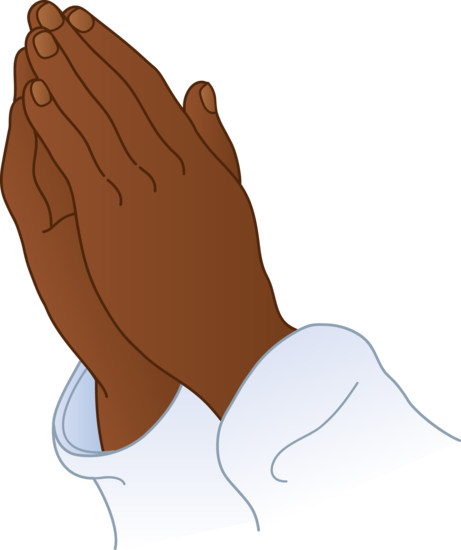 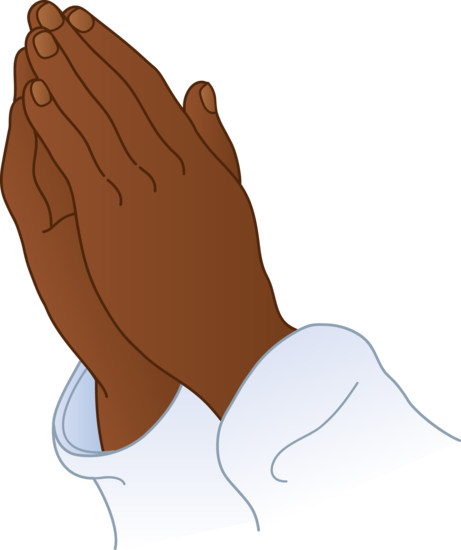 Priest : 60. And to partake, with out condemnation, of Thy holy immortal heavenly gift, through Jesus Christ our Lord: 61. Through whom to Thee with Him and with the Holy Spirit be glory and dominion, both now and ever and unto the ages of ages. Amen.
ይ.ካ. 60. ብዘይ ፍርዲ ካብ ውህበትካ (ሥጋኻን ደምካን) ክንቅበል ሃበና። 
ንሳ እውን ሞት ዘይብላ ሰማያዊት ኢያ።
61. ብጐይታና ብኢየሱስ ክርስቶስ ምስኡን ምስ መንፈስ ቅዱስን ክብርን ሥልጣንን ብእኡ ዘሎካ፥ ሎምን ኵሉ ሳዕን  ንዘለዓ
ለም ዓለም ኣሜን።
ይ.ካ. ፷. ወንትመጦ እንበለ ኵነኔ  እምሀብ
ትከ ቅድስት እንተ ይእቲ እንበለ ሞት ሰማያዊት፥ በኢየሱስ ክርስቶስ እግዚእነ። 
፷፩. ዘቦቱ ለከ ምስሌሁ ወምስለ ቅዱስ መንፈስ ስብሐት ወእኂዝ ይእዜኒ ወዘልፈኒ  ወለ
ዓለመ ዓለም አሜን።
62. The priests and deacons who have not attended the night prayer are not allowed to enter the temple (maeqdaes) to take part in the service. Those who disobey this commandment will become transgressors of the law.
62. ወኢይደሉ ለቀሳውስት ወለዲያቆናት እለ ኢበጽሑ ለጸሎት ሌሊተ ከመ ይባኡ ውስተ ምሥዋዕ ወይትለአኩ። ወለእመ ተዐደዉ ዘንተ ትእዛዘ ይከውኑ ውፁአነ እምሕግ
62. ለይቲ ኣብ ጸሎት ዘይተረኽቡ ቀሳውስትን ዲያቆናትን ናብ መቕደስ ክኣትዉን ክቕድሱን ኣይግባእን፥ ነዚ ትእዛዝ እዚ እንተ ሰዓሩ ግና ኻብ ሕጊ ውፁኣት ይኹኑ።
ይ.ካ.  ፩. ኣኰቴተ ቍርባን ዘቅዱስ አትናቴዎስ 
ሊቀ ጳጳሳት ዘሀገረ እስክንድርያ።  
ጸሎቱ ወበረከቱ የሀሉ ምስለ ርእሰ ሊቃነ ጳጳሳቲነ ኣባ… ወምስለ ሊቀ ጳጳስነ…. ወምስለ ኵልነ ሕዝበ ክርስቲያን ወይዕቀባ ለሀገሪትነ ኤርትራ ለዓለም ዓለም ኣሜን።
Priest. 1. The Anaphora 
of St. Athanasius,
Patriarch of the City of Alexandria; may his
prayer and blessing be with His Holiness our patriarch Abba…., with His Grace Bishop Abba….. And with all of the believers and grant our country Eritrea in peace for ever. Amen.
ይ.ካ. 1. ናይ እስክንድ
ርያ ሊቀ ጳጳሳት ቅዱስ ኣትናቴዎስ ዝደረሶ ናይ ቁርባን ምስጋና፡ ጸሎቱን በረኸቱን ምስ ርእሰ ሊቃነ ጳጳሳትና ኣባ… ምስ ሊቀ ጳጳስና ኣባ… ምስ  ኩልና ሕዝቢ ክርስቲያን ይኹን፡ ንሃገርና ብረድኤትን ሰላ
ምን ይሓሉ። ንዘለኣለም ኣሜን።
ይ.ካ. ፪. እግዚአብሔር ምስለ ኵልክሙ

ይ.ሕ. ምስለ መንፈስከ

ይ.ካ. አእኵትዎ ለአምላክነ

ይ.ሕ. ርቱዕ ይደሉ
ይ.ካ. 2.እግዚኣብሄር ምስ ኵልኹም ይዅን

ይ.ሕ. ምስ መንፈስካ

ይ.ካ. ንኣምላኽና ኣመስግንዎ

ይ.ሕ.ብሓቂ 
ይግባእዩ
Priest: 2.The Lord be with you all.
People: And with thy spirit.
Priest:  Give ye thanks unto our God.
People:  It is right, it is just.
ይ.ካ. አልዕሉ አልባቢክሙ

ይ.ሕ. ብነ  ሃበ  እግዚአብሔር አምላክነ
ይ.ካ. ብልብኹም ሰማያዊ ነገር ሕሰቡ

ይ.ሕ. ኣብ 
እግዚኣብሄር 
ኣምላኽና ኣሎና
Priest:  Lift up your hearts.

People:  We have lifted them up unto the Lord our God.
Deacon: 
3.You who have gathered this day in this church, listen to the Anaphora of the holy Sabbath of the Christians.
ይ.ዲ. 
3. ሎሚ በዛ ዕለት እዚኣ ኣብዛ 
ቤተ ክርስቲያን ዝተጋባእኩም ምእመናን፥ ናይ ቅድስቲ ስንበተ ክርስቲያን ቅዳሴኣ ስምዑ።
ይ.ዲ. 
፫.  ዮም በዛቲ  ዕለት እለተጋባእክሙ ውስተ ዛቲ ቤተ ክርስቲያን አጽምዑ ቅዳሴሃ ለሰንበተ ክርስቲያን ቅድስት።
Priest.  4.  I will cause heaven and earth to bear witness against you so that you may stand in fear and trembling, none making
any disturbance.
5. Let no one remain here who is angry with his brother, like the vengeful Cain.
6. Let no one remain here who is quarreling with his
ይ.ካ. 4. ብዘይ ምህዋኽ ብምፍራህን ብምርዓድን ክትቆሙ ንሰማያት አሰምዓልኩም አሎኹ። ንምድሪውን አሰምዓል
ኩም ኣሎኹ።
5. ሓደ እኳ ኸም ቃየል ምስ ኃዉ ቂም ኂዙ ብቍ
ጥዓ ኣብዚ ኣይሃሉ።
6. ሓደ እኳ ከምቶም ንሙሴ ዝተጻረርዎ ኸም
ይ.ካ. ፬. ኣሰምዕ ለክሙ ሰማያተ አሰምዕ ለክሙ ምድረ ከመ ትቁሙ በፍሃት ወበረዓድ፥ ዘእንበለ ተሃውኮ።
፭. ወኢመኑሂ ኢየሀሉ ዝየ በመዓት ምስለ እኁሁ ከመ ቃየል እንዘ መስተበቅል ውእቱ።
፮. ወኢመኑሂ ኢየሁሉ ዝየ በተቃርኖ ምስለ ቢጹ
brother like Dathan and Abiram who quarrelled with Moses. 
7. Let no one remain here who is deceitful towards another, like the serpent which deceived Eve.
8. O priests, you are the bright eyes of God; look to one another, investigate your
people prudently in order
ከመ ዳታን ወአቤሮን እለ ተቃረንዎ ለሙሴ።
፯. ወኢመኑሂ ኢየሁሉ ዝየ በተጓሕልዎ ምስለ ካልዑ ከመ ከይሲ ዘፈየታ ለሔዋን።
፰. ኦ ካህናት አንትሙ ውእቱ አዕይንተ እግዚአ
ብሔር ብሩሃት። ተናጸሩ በበይናቲክሙ፥ ፩ዱ ምስለ ካልዑ። ሕቱ
ዳታንን ኣቤሮንን ምስ ብጻዩ ዚጻረር አብዚ ኣይሃሉ። 
7. ሓደ እኳ ከምቲ ንሔዋን ዘስሓታ ተመን ንኃዉ ዘታልል ኣብዚ ኣይሃሉ።
8. ኦ ካህናት ብሩሃት ኣዕይ
ንቲ እግዚኣብሄር ንስኻ
ትኩም ኢኹም። ንሓድሕ
ድኩም ሓደ ምስቲ ኻልኣ
ዩ ተጠማመቱ። ኣብ
that no adulterer, Murderer, idolater, thief or liar should stand and join you in prayer, even those who are as the five dogs that are judged without.
9. Rebuke the sinner as him who is your brother, and scold him openly if he has
committed a sin unto death.
እምውስተ ሕዝብክሙ በአበይኖ ኢይቁም ወኢቀ
ታሊ ኢወዘያጣዑ   ኢሰ
ራቂ  ወኢሐሳዊ   ዘውእ
ቶሙ ፭ቱ አክላብ፥ እለ በአፍአ ይትኴነኑ።
 ገሥጽዎ ለኃጥእ ከም እኁክሙ ፥ ዝልፍዎ በግ
ህደት ለእመ ቦቱ አበሰ ዘለሞት።
ውሽጢ ህዝብኹም፥ ኣብ ጸሎት ከምቶም ብደገ ዝፍ
ረዱ ሓሙሽተ ኣኽላባት ዝብሃሉ፥ ዘማዊ፡ ወይ ቀታሊ፡ ወይ ጠንቋሊ፡ ወይ ሰራቒ፡ ወይ ሓሳዊ ከይህሉ ወይ ከይቀውም ብምስት
ውዓል መርምሩ።
9. ንኃጥእ ከም ኃውኩም ገሥጽዎ፥ ናብ ሞት ዘብጽ
ሕ ኣብሳ እንተለዎ ብግልጺ ዝለፍዎ።
10. Advise the wicked to leave that way and submit himself unto God so that He may forgive him.
11. O deacons, lights and messengers of the church, drive away from it the wolf, so that it may not be among the sheep; the kite, that it may not be amo
ng the doves, and take away the tares so that they may not be (found) among the wheat.
፲. መዐድዎ ለዘጌገየ ከመ ይኅድግ ኪያሃ ፍኖተ ወይትጋነይ   ለእግዚአብ
ሔር ከመ ይሥረይ ሎቱ።
፲፩. ኦ ዲያቆናት ማኅቶተ ቤተ  ክርስቲያን   ወላእካ
ኒሃ ምልኁ እምውስቴታ ኢየሀሉ ተኵላ ምስለ በግዕ፥ አንቄ ምስለ ርግብ፥ ክርዳድ ምስለ ሥርናይ።
10. ነቲ ዝተጋገየ፥ ነታ መገዲ ጌጋ ኪኃድግን ናብ እግዚኣብሄር ክምለስን ክሥረየሉል ምዓድዎ።
11. ኣቱም መብራህቲ ቤተ ክርስቲያንን ኣገልገልታን ዝኾንኩም ዲያቆናት፥ ኣብ ውሽጣ ተዅላ ምስ በጊዕ፥ ሽላ ምስ ርግቢ፥ ክርዳድ ምስ ስርናይ ከይህሉ ፍለዩ።
12. You investigate that which is withoutand not that which is within; but that which is within God knows and examines with His light.

Deacon: 13. Ye that are sitting, stand up.
፲፪. አንትሙሰ ሕቱ እንተ አፍአ ወአኮ እንተ ውስጥ፥ ወእንተ ውስጥሰ እግዚእብሔር የአምር። ወይፈትን በማኅቶተ ዚአሁ።

ይ.ዲ. ፲፫. እለ ትነብሩ ተንሥኡ።
12. ንስኻትኩምሲ ናይ ውሽጢ ዘይኮነ ናይ ደገ መርምሩ። ናይ ውሽጥስ እግዚኣብሄር ብናይ ገዛእ ርእሱ መብራህቲ ይፈል
ጥን ይምርምርን እዩ።

ይ.ዲ. 13. ዝተቐመጥኩም ተንሥኡ።
Priest: 14. Let the inner ears of the heart be opened and not those planted outside; let the inner eyes of the heart be uncovered and not those that are bright outside.
15. Let not our mind be like the wave of the sea which now ascends and then descends, but let it be like the pillar of fire which was
ይ.ካ. 14. እተን ኣብ ሥጋ ዝተተኽላ ኣእዛን ዘይኮናስ ኣእዛን ውሽጢ ልቢ ይከፈ
ታ፡ እተን ኣብ ሥጋ ዘተተ
ኽላ ኣዕይንቲ ዘይኮናስ ናይ ውሽጢ ኣዕይንቲ ልቢ ይከፈታ።
15. ሕሊናና ኸም ማዕበል ባሕሪ፥ ሓንሳእ ንላዕሊ ዝድይብ፥ ሓንሳእ ድማ ንታሕቲ ዝወርድ ኣይኹን፥ ከም ዓንዲ ሓዊ ኻብ ምድሪ
ይ.ካ.፲፬. ይትረኀዋ አእዛነ ልብ ዘውስጥ ወአኮ አእዛን እለ ትኩላት በአፍአ። ይትከሠ
ታ አዕይንተ ልብ ዘውስጥ ወአኮ አዕይንት እለ ብሩሃ
ት በአፍአ።
፲፭. ወኢይኩን ሕሊናነ ከመ መዋግደ ባሕር ምዕረ ዘየዐ
ርግ ላዕለ ወምዕረ ዘይወር
ድ ታሕተ አላ ይኩን ከመ ዐምደ እሳት እምድር ዘይበ
from earth to heaven.
16. Let our hearts be united in His fear like the golden curtain which is tightly
woven.
17. Let us raise our hands unto Him and stretch them to the right and to the left as a sword of fire to frighten Satan as it was said.
ክሳብ ሰማይ ዝበጽሕ ደኣ ይኹን።
16. ልብና ንእኡ ብምፍራህ ከምቲ ማእለማኡ ስግድ ዝበለ ወርቂ፥ ዝርጉሕ ይኹን።
17. ንሰይጣን ንሱ እዩ ዜፍርሆ ኸም ዝተባህለ፥ ኣእዳውና ናብኡ ነልዕል እሞ ኸም ሰይፊ ሓዊ የማንን ጸጋምን ንዘርግሕ።
ጽሕ እስከ ሰማይ።
፲፮. ወይኩን ልብነ ስፉሐ በፈሪሃ ዚአሁ ከመ መንጦላዕተ ወርቅ ዘጽፉቅ እንመቱ።
፲፯. ናንሥእ እደዊነ ኀቤሁ ወንስፋሕ የማነ ወጸጋመ ከመ ሰይፈ እሳት ዘውእቱ ያፈርሆ ለሰይጣን በከመ ተብህለ።
18. And let our feet stand firm in the house of God like candlesticks which do not move day or night, and let us always live in such a way because God is watching Us.
Deacon: 19. Look to the east.
18. ኣእጋርና ኸም ዘይነቓ
ነቕ ሽንካር ሓፂን ለይትን መዓልትን ኣብ ቤት እግዚ
ኣብሄር ትኹል ይኹን። ኵሉ ግዜ በዚ ኸምዚ ንንበር፥ እግዚኣብሄር ይርኢ እዩ።

ይ.ዲ. 19. ናብ ምብራቕ ተመልከቱ
፲፰. ወይኩን እገሪነ ትኩ
ለ ውስተ ቤተ እግዚአብ
ሔር ከመ ቅትራተ ሐፂን ዘኢያንቀለቅል መዓልተ ወሌሊተ ኵሎ ጊዜ ወዘከ
መዝ ነሀሉ እግዚአብሔር ይሬኢ።

ይ.ዲ. ፲፱. ውስተ ጽባሕ ነጽሩ።
Priest: 20. Man that is in honour and understands not is like the beasts that perish.
21.Man, being a king, knew not, and so, at his own will, debased himself and became a servant; and those who are not lords ruled over him.
22. Man, being rich, knew not and so impoverished himself as it pleased him and let his stomach be hungry and his soul thirsty.

23. O Lord, how much Thou has done for man! Thou stretched heaven as a tent for his astonishment, and widened the earth for the tread of his feet.
ይ.ካ. 20. ሰብሲ ክቡር ክነሱ ኣይፈለጠን፥ ከም እንስሳ ኾነ፥ መሰሎም ከኣ።
21. ሰብሲ ንጉሥ ክነሱ ኣይፈለጠን፥ ብፍቓዱ ገዛእ ርእሱ ኣሕሰረ። ባርያ ኾነ፥ ጐይቶት ዘይኮኑ ድማ ገዝእዎ። 
22. ሰብሲ ሃብታም ክነሱ ኣይፈለጠን፥ ብፍታዉ ኸርሡ ኣጥመየ፥ ነፍሱ ድማ ኣጽመአ።

23. ኦ ጎይታ፥ ንስኻስ ንሰብ ዝገበርካሉ ሕያውነት ክንደይ ብዙኅ እዩ። ምእንቲ ኬደንቖ ንሰማይ ከም ድንኳን ዘርጋሕካሉ። ንመምላለሲ እግሩ ኸኣ ምድሪ ኣስፋሕካሉ።
24. ንሲሳዩ ኣብ ከርሢ ደመና ማይ ተዕቍር፥ ብመዓልቲ ክሕጐስ ፀሓይ ኣብራህካሉ። ጸልማት ለይቲ ከይደፍኖ ኸኣ ንወርኂ ኣጸበቕካሉ። ግብሪ ኣእዳውካ ምእንቲ ኽፈልጥ ብርሃን ከዋኽብቲ ኣድመቕካሉ። ምእንቲ ከምልኸካ ዕድመን ዘመናትን ዓመታትን ዕለታትን ሃብካዩ።
ይ.ካ. ፳. ሰብእሰ እንዘ ክቡር ውእቱ ኢያእመረ። ወኮነ ከመ እንስሳ ዘአልቦ ልብ ወተመሰሎሙ።
፳፩. ሰብእሰ እንዘ ንጉሥ ውእቱ ኢያእመረ። አኅሠረ ርእሶ በፈቃዱ ወኮነ ገብረ። ወመለ
ክዎ እለ ኢኮኑ አጋእዝተ።
፳፪. ሰብእሰ እንዘ ባዕል ውእቱ ኢያእመረ። አንደየ ርእሶ በሥምረቱ አርኀበ ክርሦ ወአጽምዐ ነፍሶ።

፳፫. ኦ እግዚኦ አንተሰ ሚመጠን ዘገበርከ ሎቱ ለሰብእ። ሰፋሕከ ሰማየ ከመ ቀመር ለአንክሮቱ፥ ወአርኀብከ ምድረ ለኪደተ እግሩ።
፳፬. ተዐቍር ማየ በከርሠ ደመና ለሲሳዩ። አብራህከ ፀሓየ ከመ ይትፈሣሕ መዓልተ። ወአሠነይከ ወርኀ ከመ ኢይድፍኖ ጽልመተ ሌሊተ ወአፅደልከ ብርሃነ ከዋክብት ከመ ያእምር ግብረ፥ አጻብዒከ ወወሀብከ ዕለታተ ወዓመታተ አዝማነ ወመዋዕለ ከመ ይትጋነይ ለከ።
23. O Lord, how much Thou has done for man! Thou stretched heaven as a tent for his astonishment, and widened the earth for the tread of his feet.
24. Thou keeps water in the womb of clouds to feed him, Thou did light the sun that he might be illumined
23. ኦ ጎይታ፥ ንስኻስ ንሰብ ዝገበርካሉ ሕያውነት ክንደይ ብዙኅ እዩ። ምእንቲ ኬደንቖ ንሰማይ ከም ድንኳን ዘርጋሕካሉ። ንመምላለሲ እግሩ ኸኣ ምድሪ ኣስፋሕካሉ።
24. ንሲሳዩ ኣብ ከርሢ ደመና ማይ ተዕቍር፥ ብመዓልቲ ክሕጐስ ፀሓይ ኣብራህካሉ። ጸልማት ለይቲ ከይደፍኖ ኸኣ ንወርኂ ኣጸበቕካሉ።
፳፫. ኦ እግዚኦ አንተሰ ሚመጠን ዘገበርከ ሎቱ ለሰብእ። ሰፋሕከ ሰማየ ከመ ቀመር ለአንክሮቱ፥ ወአርኀብከ ምድረ ለኪደተ እግሩ።
፳፬. ተዐቍር ማየ በከርሠ ደመና ለሲሳዩ። አብራህከ ፀሓየ ከመ ይትፈሣሕ መዓልተ። ወአሠነይከ ወርኀ ከመ ኢይድፍኖ
by day, Thou prepared the moon lest the darkness of night should cover him, Thou caused the light of the stars to shine upon him that he might know the work of Thy fingers, Thou gave him the days of the week, the years, the seasons and the days of the month so that he might serve Thee.
25. Oh, Thou did show the hard-hearted man death and life, but he desired death and disdained
ግብሪ ኣእዳውካ ምእንቲ ኽፈልጥ ብርሃን ከዋኽ
ብቲ ኣድመቕካሉ። ምእ
ንቲ ከምልኸካ ዕድመን ዘመናትን ዓመታትን ዕለ
ታትን ሃብካዩ። 
25. ኣየ! ንድኹም ልቢ ሰብ
፥ ሞትን ሕይወትን ኣርኣ
ኻዮ። ሕይወት ንዒቑ ድማ ሞት ፈተወ። እቲ ንጻድቃንን ንኃጥኣንን
ጽልመተ ሌሊተ ወአፅደ
ልከ ብርሃነ ከዋክብት ከመ ያእምር ግብረ፥ አጻ
ብዒከ ወወሀብከ ዕለታተ ወዓመታተ አዝማነ ወመ
ዋዕለ ከመ ይትጋነይ ለከ። 
፳፭. ኦ ለይብስት ልቡ ለሰብ
እ አርአይከ ሞተ ወሕይ
ወተ፥ አፍቀረ ሞት ወመ
ነነ ሕይወተ። አኮ ሞት ዘሥጋ ከመ ንዋም ለእንተ
life, not the death of the body
prepared for the righteous and the unrighteous, like sleep for a little while until the time, but eternal and everlasting death, the days of which are innume-
rable and endless.
26. Man, who had been clothed with a garment of light, let his body be found naked and was covered with garments of skins.
ዘተሠርዐ፥ ክሳዕ ጊዜኡ ኸም ድቃስ ሓደ ሰዓንት ሞተ ሥጋ ኣይኮነን። 
መወዳእታን ቍጽርን ንዘይብሉ ሞት ዘለዓለም ዓለም እዩ።
26. ሰብሲ ክዳን ብርሃን ዘለበሰ ኽነሱ ሰብነቱ ኣዕ
ረቐ። ናይ ቆርበት ክዳን ከኣ ተኸድነ።
ምዕር ለሰዓት እስከ ጊዜሁ ለጻድቃን ወለኃጥኣን ዘተሠርዐ አላ ሞት ዘለዓለም ወለዓለመ ዓለም ዘአልቦ ኁልቍ ወኢተፍጻሜት።
፳፮. ሰብእሰ እንዘ ልቡስ ውእቱ ልብሰ ብርሃን እዕረቀ ሥጋሁ ወተከድነ አዕዳለ ዘማዕስ።
27. Man, being a ruler under the Lord, stole and ate of the tree which was not prepared for him.
28. O Adam, what wrong did we do you that you brought the sentence of death upon us ? O Adam, what wrong did we do you that you did not let us rejoice in paradise, the abode of the Lord?
27. ሰብሲ ኣብ ትሕቲ ጐይታ፥ ገዛኢ ኸሎስ ካብቲ ዘይተኣዘዘሉ ኦም ሰሪቑ በልዐ።
28. ኦ ኣዳም፥ ፍርዲ ሞት ዘምጻእካልናስ እንታይ ጌርናካ ኢና፥ ኦ ኣዳም ፥ኣብቲ ማኅደር ጐይታ ዝኾነ ሓጎስ ዘለዎ ገነት ክንሕጐስ ዘይገደፍካናስ እንታይ ብዲልናካ ኢና።
፳፯. ሰብእሰ  እንዘ መላኪ ውእቱ እምታሕተ እግዚእ ሰረቀ ወበልዐ እምዕፅ ዘኢተአዘዘ ሎቱ።
፳፰. ኦ ኣዳም ምንተኑ ረሰይናከ ዘአምጻእከ ፍትሐ ሞት ላዕሌነ። ኦ አዳም ምንተኑ ረሰይናከ ዘኢኀደገነ ንትፈጋዕ በእንተ ፍግዕ በአብያተ እግዚእ።
29. O Eve, what wrong did we do you that now our body is darkened through the multitude of sins instead of being worthy to live in the likeness of the
heavenly ones?
30. O Eve, what wrong did we do you that now all your daughters weep when they give birth in pain and suffering and issue blood as you made that tree in the garden to bleed?
29. ኦ ሔዋን፥ እንታይ ገበር
ናኪ፥  በርኣያ ሰማያውያን ክንዲ እንነብርሲ እንሆ ብብዝሒ ኃጢኣት ሥጋና ጸለመ።
30. ኦ ሔዋን፥ እንታይ ገበር
ናኪ፥ እንሆ ዅለን ኣዋል
ድኪ ብሕማምን ብፃዕርን ክወልዳ ኸለዋ ይበኽያ ኣለዋ። ከምቲ ንስኺ ነታ ኣብ ገነት ዘላ ኦም ዘድሜ
ኺያ ይደምያ ኣለዋ።
፳፱. ኦ ሔዋን ምንተኑ ረሰይ
ናኪ ናሁ ጸልመ ሥጋነ በብ
ዝኀ ሓጣውእ ዘእምነበርነ በአርአያ ሰማያውያን። 
፴. ኦ ሔዋን ምንተኑ ረሰይ
ናኪ ናሁ ይበክያ ኵሎን አዋልድኪ ሶበ ይወልዳ በፃዕር  ወሕማም   ወይዴ
መዋ በከመ አድመውኪያ አንቲ ለእንትኩ ዕፅ ዘውስተ ገነት።
31. O Adam and Eve, it is impossible for us to blame you as it is impossible for man to blame the tongue while speaking with it. Likewise you are one with us and we are of one kind with you.
32. O Adam and Eve, you became penitent through
፴፩. ኦ አዳም ወሔዋን እስመ አኮ ዘይትከሀል ኪያክሙ ንጽዐል በከመ ለልሳን ዘኢይትከሀል ይጽዐልዎ እንዘ ይትናገሩ ቦቱ። ወከማሁ አንትሙ ንሕነ ወንሕነ አንትሙ።
፴፪. ኦ አዳም ወሔዋን አንት
ሙሰ ነሳሕያን በተግሣጸ እግዚእ መሐሪ። ኦ አዳም
31. ኣቱም ኣዳምን ሔዋንን፥ ከምቲ ንልሳን ብእኡ እናተ
ዛረቡሉ ኸለዉ ኪኸስዎ ዘይከኣል፥ ከምኡ ንሕና ንስኻትኩም፥ ንስኻትኩም ድማ ንሕና ስለ ዝኾንና ንኣ
ኻትኩም ክንጽዕድ ኣይከኣ
ልን እዩ።
32. ኣቱም ኣዳምን ሔዋንን፥ ንስኻትኩምሲ ብተግሣጽ መሓሪ ጐይታ፥ ተነሲሕኩም
the reproof of the merciful Lord. O Adam and Eve, you were truly. saved and you entered into your previous inheritance through the blood of your Redeemer without hindrance.  All the heretics who do not believe in your Redeemer are not your children though they seem to be like you.
ወሔዋን አንትሙሰ
በአማን ድኁናን ወቦእክ
ሙ ኀበ ዘቀዳሚ ርስት
ክሙ ዘእንበለ ክልአት በደመ ዚአሁ ለዘተቤዘ
ውክሙ። ወኵሎሙ ዐላውያን እለ ኢየአምኑ በዘተቤዘወክሙ ኢኮኑ ደቂቀክሙ አላ አርአያክ
ሙ ወአምሳሊክሙ።
ኢኹም። ኣቱም ኣዳምን ሔዋንን፥ ንስኻትኩምሲ ብሓቂ ድኂንኩም፥ ብደም እቲ ዘተበጀወኩም ብዘይ ምኽልካል ናብቲ ናይ ቀደ
ም ርስትኹም ኣቲኹም ኢኹም። ኵሎም እቶም በቲ ዘተብጀወኩም ዘይኣ
ምኑ ዓለውቲ ኣርኣያኹምን ኣምሳልኩምን እዮም እም
በር፥ ደቅኹም ኣይኮኑን።
33. But we who believed in your only Son are the true image and likeness, got from your loins.
34. Behold sin has consumed us, your children, like fire, and lust has burnt us, not the lust of the soul but the lust of the flesh through which the soul is destroyed.
33. ንሕና ግና እዞም ብሓደ ወድኹም ዘኣመንና ብሓቂ ኣርኣያኹምን ኣምሳልኩ
ምን ካብ ሕቌኹም ዝወ
ጻእና ኢና።
34. ስለዚ እንሆ ንደቅኹም ኃጢኣት ከም ሓዊ በልዓት
ና፥ ፍትወት ከኣ ኣንደደትና
። እዚ ከኣ መሕጐል ነፍሲ ዝኾነ ፍትወት ሥጋ እዩ እምበር ፍታው ነፍሲ ኣይኮነን።
፴፫. ወንሕነሰ እለ አመነ በዋሕድ ወልድክሙ በአ
ማን ንሕነ አርአያክሙ ወአምሳሊክሙ እለ ወፃእነ እምሐቌክሙ።
፴፬. ናሁ ለደቂቅክሙ በልዐ
ተነ ኀጢአት ከመ ዘእሳት ወአውዐየተነ ፍትወት አኮ ፍትወት ዘነፍስ አላ ፍት
ወት ዘሥጋ። ዘውእቱ ማኅጐሊሃ ለነፍስ።
35. Henceforth let us say, Hail! Garden of happiness into which it is impossible
for us to enter save by the breastplate. 
36. Hail! O eastern garden of our father Adam in which it is impossible for us to rejoice unless we make weak our bodies here.
፴፭. እምይእዜሰ ንበል ሰላም ለኪ ኦ ገነተ ትፍሥ
ሕት ዚኢይትከሀል ንባእ ኀቤኪ ዘእንበለ ዳእሙ በድርዐ እንግድዓ።
፴፮. ሰላም ለኪ ኦ ኤዶም ገነት እንተ አቡነ አዳም ዘኢይትከሀል ናንፈርፅ በውስቴትኪ ዘእንበለ ዳእሙ እመ ኢያፃመውነ ሥጋነ በዝየ።
35. ካብ ሕጂ ግና ብምጭካን እንተ ዘይኮይኑ ናባኺ ምእ
ታው ኣይከኣልን እዩ እሞ ኣቲ ሓጐስ ዘሎኪ ገነት፥ ሰላም ንኣኺ ይኹን ንበል።
36. ኣቲ ናይ ኣቦና ኣዳም ዝኾንኪ ኤዶም ገነት፥ ሰላም ንኣኺ ይኹን። ኣብዚ ሥጋና እንተ ደአ ዘይጸሞና ኣብ ውሽጥኺ ኽንሕጐስ ዘይከኣል እዩ።
37. Hail! Ground of Eden in which it is impossible for us to walk unless we prevent our feet from vain walking.
38. Let us also say, O seraph, guard of the garden with the sword of fire, allow us to enter and see the abode of the Lord though we may not stay in it.
፴፯. ሰላም ለኪ ኦ ምድረ ገነት ዘኢይተከሀል ናንሶሱ በውስቴትኪ ዘእንበለ ዳእሙ እመ ኢከላእነ እገሪነ እምአንሶስዎ በከንቱ።
፴፰. ወካዕበ ንበል ኦ ሱራፊ ዐጋቢሃ ለገነት ዘበሰይፈ እሳት ኅድገነ ንበእ ወንርአያ ለአብያተ እግዚእ ወአኮ ዘንነብር ወስቴታ።
37. ኦ ምድሪ ገነት፥ ሰላም ንኣኺ ይኹን። ኣእጋርና ናብ ከንቱ ካብ ምምልላስ እንት ዘይከልከልና፥ ኣብ ውሽጥኺ ኽንመላለስ ዘይከኣል እዩ።
38. ከምኡ ኸኣ ኣታ ብሃልሃ
ልታ ሰይፊ ሓላው ገነት ዝኾ
ንካ ሱራፌል፥ ነታ ማኅደር ጐይታ፥ ኣብ ውሽጣ ኽንነ
ብር ዘይኮነስ ኣብኣ ኣቲና ኽንርእያ ኅደገና።
39. O seraph, allow us to enter and see the abode of life though we may not hide there.
40. O seraph, allow us to enter into the garden and smell its perfume that its savour may be poured into our hearts.
41. O seraph, admit us into the previous inheritance of our father, that we may be
፴፱. ኦ ሱራፊ ኅድገነ ንባእ ንርአያ ለማኅደረ ሕይወት ወአኮ ዘንትኀባእ ህየ።
፵. ኦ ሱራፊ ኅድገነ ንባእ ውስተ ገነት ወናፄኑ አፈዋቲሃ ወይሠወጥ ውስተ ልብነ መዓዛ ዚአሃ። 
፵፩. ኦ ሱራፊ ኅድገነ ንባእ ውስተ ዘቀዳሚ ርስተ
39. ኦ ሱራፊ፥ ንማኅደር ሕይወት ኣብኣ ኽንኅባእ ዘይኮነስ ኣቲና ኽንርእያ ኅደገና።
40. ኦ ሱራፊ፥ ናብ ገነት ክንኣቱ፥ ሽታኣ ኸኣ ኸነጨኑ መኣዛኣ ኣብ ልብና ኺመልእ ኅደገና።
41. ኦ ሱራፊ፥ ናብታ ናይ ቀደም ርስቲ ኣቦና ኽንኣቱ፥ ከምቲ ጥንቲ
pleased with its trees, though we may not pluck with our hands from its fruit as before.
42. O seraph, allow us to enter and see the streams of light irrigating the garden,
Gihon, Pison, Hiddekel and Euphrates.
አቡነ ከመ ንትፈሣሕ በዕፀዊሃ ወአኮ ዘንቀጥፍ እምፍሬሃ በአእዳው ከመ ዘትካት።
፵፪. ኦ ሱራፊ ኅድገነ ንባእ ንርአዮሙ ለወሐይዝተ ብርሃን እለ ይሠቅይዋ ለገነተ ግዮን ወኤፌሶን ጤግሮስ ወኤፍራጥስ።
በእዳውና ኻብ ፍሪኣ ኽንቅንጥብ ዘይኮነስ በታኽልታ ኽንሕጐስ ኅደገና።
42. ኦ ሱራፊ፥ ነቶም ንገነት ዘስትይዋ ግዮን፥ ኤፌሶን፥ ጤግሮስ፥ ኤፍራጥስ፥ ዝተባህሉ ወሓይዝቲ ብርሃን ኣቲና ኽንርእዮም ኅደገና።
43. There is that which proceeds from the east and flows to the west to irrigate that which is there.
44. There is that which proceeds from the west and flows to the east to irrigate that which is there.
45. There is that which springs from the south and is poured to the north to irrigate that which is there.
፵፫. ቦ ዘይወፅእ እምሥራቅ ወየሐውር ለምዕራብ ከመ ይሥቂ ዘህየ።
፵፬.  ቦ ዘይወፅእ እምዕራብ ወየሐውር ለምሥራቅ ከመ ይሥቂ ዘህየ።
፵፭. ቦ ዘይነቅዕ እምደቡብ ወይሠወጥ ለሰሜን ከመ ይሥቂ ዘህየ።
43. ካብ ምብራቕ ወጺኡ ኣብኡ ንዘሎ ኬስቲ ናብ ምዕራብ ዝኸይድ ኣሎ።
44. ገሊኡ ካብ ምዕራብ ወጺኡ ኣብኡ ንዘሎ ኬስቲ ናብ ምብራቕ ዝኸይድ ኣሎ።
45. ገሊኡ ካብ ደቡብ ፈልፊሉ ኣብኡ ንዘሎ ኬስቲ ናብ ሰሜን ዝፈስስ ኣሎ።
46. There is that which springs from the north and is poured to the south to irrigate that which is there. As it was said,  Wonderful is the movement of the sea, likewise wonderful is the movement of the rivers without noise. What shall we say: we are played like the harp which has no soul.
፵፮. ወቦ ዘይፈለፍል እምሰሜን ወይሠወጥ ለደቡብ ከመ ይሥቂ ዘህየ።
በከመ ተብህለ መንክር ተላህያ ለባሕር ወከማሁ መንክር ውእቱ ተላህዮ
ቶን ለአፍላግ ዘእንበለ ድምፅ። መንተ ንብል ወንዛዋዕ ከመ መሰንቆ ዘአልቦ ነፍስ።
46. ገሊኡውን ካብ ሰሜን ፈልፊሉ ኣብኡ ንዘሎ ከስቲ ናብ ደቡብ ዚፈስስ ኣሎ።
 ናይ ባሕሪ ምምልላስ መን
ክር እዩ፥ ከም ዝተባህለ 
ከምኡ ኸኣ ናይዘን ኣፍላጋት ብዘይ ድምጺ ምምልላሰን መንክር እዩ ። እሞኸ ደኣ እንታይ ክንብል ኢና፧ ነፍሲ ኸም ዘይብሉ መሰንቆሶ ኽንጻወት ኢና፧
47. But we, who are anointed with the grace of God, true Christians, the people of Christ and Messiah, let us watch, hasten, be jealous and draw near to pass from honour to honour. First of all let us subject our bodies, and let us always
47. ንሕና ግና ብጸጋ እግዚኣብሄር ዝተቐባእና፥ ብሓቂ ክርስቲያን፥ ክርስ
ቶሳውያንን    መሲሓው
ያንን ዝኾንና ኢና ።  ንት
ጋህ፥ ንቐልጥፍ፥ ካብ ክብሪ ናብ ክብሪ ምእንቲ ኽንኣቱ ኸኣ ንቕናእን ንቕረብን።
መጀመርታ ንሥጋና ነግዝ
፵፯. ወንሕነሰ እለ ቅቡዓን በጸጋ እግዚአብሔር በአማን ክርስቲያን ክርስ
ቶሳውያን ወመሢሐው
ያን ንጽሐቅ ወንጐጕዕ ንቅናዕ ወንቅረብ ከመ ንባእ እምክብር ውስተ ክብር። መቅድመ   ናግ
ርሮ ለሥጋነ ወናስተጋብ
እ  ሕሊናነ እምዝርወት
separate our minds from dissipation that the Lord our God may willingly accept our prayer.
Deacon: 48. Let us give heed.
Priest : 49. We have not here a proud, swelling, and crooked city which is not straight, but we have that which is above
where the prophets and apostles have come before us.
ኣዮ፥ እግዚኣብሄር ኣምላ
ኽና ጸሎትና ሰሚዑ ኪቕበ
ል ድማ ኵሉ ግዜ ንሕሊ
ናና ካብ ከንቱነት ንወስኖ።
ይ.ዲ. 48. ነስተውዕል
ይ.ካ. 49.  እቲ ኣብ ላዕሊ ዘሎ እቐዲሞም ነቢያትን ሃዋር
ያትን ዝበጽሕዎ ደኣ እምበ
ር፥ ጸድፍን ዓቐበ ቝልቁልን ቅኑዕ ዘይኮነ ጥውይዋይ ዘለዎ ሃገር ኣብዚ ዘሎና ኣይኮንናን።
ኵሎ ጊዜ ከመ ተሰጢዎ ይትወከፍ ጸሎተነ እግዚአብሔር አምላክነ።
ይ.ዲ. ፵፰. ንነጽር።
ይ.ካ. ፵፱. አኮ ብነ ዝየ ሀገር አጽዳፍ ወጐጻጕጽ ወመብዕስ ዘኢኮነ ርቱዐ። አላ ዘበላዕሉ ኀበ ዘቀደሙ በጺሐ ነብያት ወሐዋርያት።
50. We have not here a house built on sand against which the winds blow and the floods beat, but the free Jerusalem which is above and into which the Patri-archs, bishops, priests and dea-cons have entered before us.





51. And they, being clothed in flesh like us, resembled the angels in their lives, purified their souls, made white their garments, did not defile the abode of their body, and their names were written in the book of life through the blood of the Lamb.
፶. አኮ ብነ ዝየ ኣብያት ዘሕኑፅ በኆፃ ዘይነፍ
ሕዎ ነፋሳት ወይገፍ
ዕዎ ወሐይዝት። አላ ዘበላዕሉ ኢየሩሳሌም አግዓዚት ኀበ ቀደሙ በዊአ ሊቃነ ጳጳሳት ወኤጲስቆጶሳት ቀሳው
ስት ወዲያቆናት።


፶፩. ወእሉ እንዘ ከማነ ለባስያነ ሥጋ እሙንቱ ተመሰሉ ከመ መላእክት ብሕይወቶሙ፥ አንጽሑ ነፍሶሙ፥ ወአፃዕደዉ ኣልባሲሆሙ፥ ወኢያርኰሱ ምኵራበ ሥጋሆሙ ፥ ወተጽሕፈ አስማቲሆሙ ውስተ መጽሐፈ ሕይወት በደመ ብግዑ።
50. ኣብዚ ብሑፃ ዝተሓንጸ፥ ንፋሳት ዚደፍእዎ ወሓይ
ዝቲ ዜውድቅዎ፥ ኣባይቲ ዘሎና ኣይኮናን። 
እንታይ ደኣ፥ እታ ኣብ ላዕሊ ዘላ ሓራ እተውጽእ ኢየሩሳሌም ሊቃነ ጳጳሳትን፡ ኤጲስ ቆጶሳትን፡ ቀሳውስትን፡ ዲያቆናትን ኣቐዲሞም ዝኣተውዋ ኢያ።

51. ንሳቶም ከማና ሥጋ ዝለበሱ ክነሶም ብሕይወቶም ከለዉ ከም መላእኽቲ ተመሰሉ። ሰብነቶም ኣንጽሑ፥ ክዳውንቶም ከኣ ኣፃዕደዉ። ኣካል ሥጋኦም ኣይርክሱን። ስሞም ብደም እቲ በጊዕ ኣብ መጽሓፍ ሕይወት ተጻሕፈ።
50. We have not here a house built on sand against which the winds blow and the floods beat, but the free Jerusalem which is above and into which the Patri-archs, bishops, priests and dea-cons have entered before us.





51. And they, being clothed in flesh like us, resembled the angels in their lives, purified their souls, made white their garments, did not defile the abode of their body, and their names were written in the book of life through the blood of the Lamb.
፶፩. ወእሉ እንዘ ከማነ ለባስያነ ሥጋ እሙንቱ ተመሰሉ ከመ መላእክት ብሕይወቶሙ፥ አንጽሑ ነፍሶሙ፥ ወአፃዕደዉ ኣልባሲሆሙ፥ ወኢያርኰሱ ምኵራበ ሥጋሆሙ ፥ ወተጽሕፈ አስማቲሆሙ ውስተ መጽሐፈ ሕይወት በደመ ብግዑ።
51. ንሳቶም ከማና ሥጋ ዝለበሱ ክነሶም ብሕይወ
ቶም ከለዉ ከም መላእ
ኽቲ ተመሰሉ። ሰብነቶም ኣንጽሑ፥ ክዳውንቶም ከኣ ኣፃዕደዉ። ኣካል ሥጋኦም ኣይርክሱን። ስሞም ብደም እቲ በጊዕ ኣብ መጽሓፍ ሕይወት ተጻሕፈ።
52. We, who were born in flesh like them, have three births : one is the holy baptism which makes us like Christ, one is the body and blood of Christ which
forgive iniquity and sin, and one is the tears of penite-nce which flow from within like Jordan and bring us in purity before God.
፶፪. ንሕነኒ እለ ተወለድነ በሥጋ ከማሆሙ ብነ ፫ቱ ልደታት። አሐቲ ጥምቀት ቅድስት እንተ ትሬስየነ አምሳለ ክርስቶስ።  ወ፩ዱ ሥጋሁ ወደሙ ለክርስቶስ ዘይሠሪ አበሳ ወኀጢአተ።  ወ፩ዱ  አን
ብዕ ዘበንስሓ ዘይወፅእ እምውስጥ በአምሳለ ዮር
ዳኖስ ዘያቀርብ ንጹሕ ቅድመ እግዚአብሔር።
52. ንሕና ኸምኣቶም ብሥጋ ዘተወለድና ሠለስተ ልደታ
ት ኣሎና። ሓንቲ ንክርስቶስ እተምስለና  ቅድስቲ   ጥም ቀት ኢያ። ሓደ ኸኣ ኣበሳን ኃጢኣት ዚኃድግ ናይ ክርስ
ቶስ ሥጋን ደምን እዩ። ሓደ ድማ ኣብ ቅድሚ  እግዚኣብ
ሄር ንጹሓን ገይሩ ዜቕርበና ካብ ውሽጢ ሰብነትና  በም
ሳል ዮርዳኖስ ዝፍልፍል ናይ ንስሓ ንብዓት እዩ።
ወኵልነ እንዘ ንጹሐን ንሕፅብ ሥጋነ በማይ።
፶፫. ወንኩን አምሳለ መላእ
ክት እለ ይሴብሕዎ ለእግ
ዚአብሔር በቃለ ቅዳሴ በበዕበዮሙ፣ ወበበማኅበ
ሮሙ፡በበነገዶሙ፣ወበበሠራዊቶሙ፣ በበአስማቲ
ሆሙ፣ ወበበኁልቆሙ። ቦ ዘይኬልሉ ፥ ወቦ ዘየዐ
ውዱ፥ ቦ ዘይየብቡ፥ ወቦ ዘይዜምሩ፥ ቦ ዘየአኵቱ፥
So let us all, being purified, wash our bodies with water.
53. And let us be like the angels who praise God with the word of holiness, according to their ranks, their congregation, their tribes, their hosts,  their names and their number. There are those who cover,
ንሕና ዅልና ንጹሓን ስለዝ
ኾንና ሥጋና ብማይ ንሕጸ
ብ።
53. እምበኣር በብመዓርጎምን በብነገዶምን በብሠራዊቶም
ን በብስሞምን በብፍቕዶም
ን ብቓል ምስጋና ንእግዚኣ
ብሄር ከም ዜመስግንዎ ኣም
ሳል መላእኽቲ ንኹን። ዝጋርዱ ኣለዉ፥ ዝኸቡ ኸኣ ኣለዉ። እልል ዝብሉ ኣለዉ ፥ ዝዝምሩ ኸኣ ኣለዉ።
who encircle, those who make a joyful noise, those who sing, those who give thanks and those who glorify. Those of six wings say, “Holy, holy, holy, perfect Lord of hosts.” Let us say also with them, Holy, holy, holy, God.
ወቦ ዘይሴብሑ። እለ ፮ቱ ክነፊሆውሙ ከመዝ ይብሉ ቅዱስ ቅዱስ ቅዱስ እግዚአብ
ሔር ፀባዖት ፍጹም፥ ወንሕነኒ ንበል ምስሌ
ሆሙ ቅዱስ ፣ ቅዱስ፣ ቅዱስ እግዚአብሔር።
ዘመስግኑ ኣለዉ፥ ዝውድሱ
ውን ኣለዉ።  እቶም  ሽዱ
ሽተ ክንፊ ዘለዎም “ቅዱስ፡ ቅዱስ፡ ቅዱስ እግዚኣብሄር ጐይታ ሠራዊት ፍጹም። ክብሪ ምስጋናኻ ሰማያትን ምድርን ምሉእ እዩ“ይብሉ። ንሕናውን ምስኣቶም “ቅዱስ ፡ ቅዱስ ፡ ቅዱስ እግዚኣብሄር “ ንበል።
Deacon:-  
      54.Utter. 

People:-  Holy, Holy, Holy, perfect Lord of hosts perfect Lord of hosts, heaven and earth are full of the holiness of Thy glory.
ይ.ዲ. 
 ፶፬. …‘éQ„ê; 
ይ.ሕ. eªê] eªê] eªê] †´sï…mkGíX Ãl˜q ÏÃêM MDê† [L¥o ‘M©öS e©ö\o ]mkHoñ‰;
ይ.ዲ. 
54.o[¹È ochkDê; 

ይ.ሕ. eªê] eªê] eªê] †´sï…mkGíX ²÷§p OVgñq ‹mkU M]³|Š [L§} M©öX} MDê† †£;
ይ.ካ. ፶፭.  ንዑ ናዕብያ ንዑ ንወድሳ። ንዑ  ናክብራ ንዑ ናብዕላ ለበኵረ በዓላ
ት እንተ ይእቲ ሰንበተ ክርስትያን ቅድስት ወንበ
ል ዛቲ ዕለት እንተ ገብረ እግዚአብሔር ንትፈሣሕ ወንትሐሠይ ባቲ ወንዘም
ር ምስለ አሳፍ ነቢይ 
እንዘ ንብል ተፈሥሑ በእግዚአብሔር ዘረድአነ ።
Priest : 55. come, let us praise; come, let us honour; come, let us celebrate the chief of the holy days which is the holy Sabbath of the Christia-ns. Let us say, This is the day which the Lord has made; we will rejoice and be glad in it ; and let us sing with Asaph, the prophet, saying Rejoice in God who helped us.
ይ.ካ. 55.ንዑ ነዕብያ፣ ንዑ ንወድሳ፣ ንዑ ነኽብራ፣ ንዑ ነብዕላ። ከመይ ንሳ በዅሪ በዓላት ዝኾነት ቅድስቲ ሰንበት ክርስቲያን እያ። ከምዚ ኸአ ንበል፣ እዛ ዕለት እዚኣ እግዚኣብሄር ብእኣ ክንሕጐስን ደስ ክብልናን ዝገበራ እያ። ምስ ነቢይ ኣሳፍ ኴንና ብእግዚኣብሄር በቲ ዝረድኣና ተሓጎሱ፣ እናበልና ንዘምር።
፶፮. በአማን ንትፈሣሕ በእግዚአብሔር ዘጸገወነ እምግብርናት ግዕዛነ ወእምጽልመት ብርሃነ። ወየብቡ ለአምላከ ያዕቆብ።
፶፯. በአማን ንየብብ ለአምላከ ነብያት ቅዱሳ
ን፣ወለእግዚአ ሐዋርያት ንጹሓን።  ንሥኡ  መዝ
ሙረ ወሀቡ ከበሮ።
56. Truly let us rejoice in God Who has granted us freed-om from slavery, light from darkness; make a joyful noise unto the God of Jacob.
57. Truly let us make a joyful noise unto the God of the holy prophets and unto the Lord of the pure apostles. Take a psalm and bring hither the timbrel.
56. ካብ ባርነት ንጽነት፥ 
ካብ ጸልማት ብርሃን ብዝሃበና ብእግዚኣብሄር ብሓቂ ንተሓጐስ። ንኣምላኽ ያዕቆብ ከኣ እልል ንበል።
57. ብሓቂ ንኣምላኽ ቅዱሳን ነቢያትን ንጐይታ ንጹሓን ሓዋርያትን እልል ንበል። በገና ኃዙ፣ ከበሮ ኸኣ ኣልዕሉ።
58. Truly let us take the Gospel in which there are humility and love, and let us leave the Law in which there are the judgement of death and the penalty of a life for a life As the psaltery is pleasant with the harp  so the commandment of the Gospel is good with its fulfillment.
58. ብሓቂ ድማ ትሕትናን ፍቕርን ዘለዎ ወንጌል ንኃዝ። ኣብ ክንዲ ነፍሲ በጃ ነፍሲ፣ ፍርዲ ሞትን ቅትለትን ዘለዎ ኦሪት ግና ንኅደግ። መዝሙር ምስ መሰንቆ ጥዑም እዩ። ትእዛዝ ወንጌል ግና ምስናይ ምፍጻሙ ሠናይ እዩ።
፶፰. በአማንኬ ንንሣእ ወንጌለ ዘቦ ውስቴቱ ትሕትና ወፍቅር። ወንኅድግ ኦሪተ ዘቦ ውስቴቱ ፍትሐ ሞት ወቀትል፥ ቤዛ ነፍስ ህየንተ ንፍስ። መዝሙር  ሐዋዝ ዘምስለ ምሰንቆ ትእዛዘ ወንጌልኬ ሠናይ ምስለ ገቢሮቱ።
59. The harp is the faith with which the martyrs are clothed. Blow up the trumpet in the new moon.
60. Truly let us say : Halleluia in the prophet David’s Psalm, at the appointed time, on our solemn feast day. Truly it is that time appointed, in which God began to do His work.
፶፱. መሰንቆ ይእቲ ሃይማ
ኖት እንተ ለብስዋ ሰማ
ዕት። ንፍሑ ቀርነ በዕለ
ተ ሠርቅ። 
፷. በአማን ንበል ሃሌ ሉያ በመዝሙረ ዳዊት ነቢይ፥ በእምርት ዕለት በዓልነ። በአማን እምርት ይእቲ እንተ ባቲ አኀዘ እግዚአብሔር ከመ ይግበር ግብሮ።
59. መሰንቆ ኸኣ ሰማዕታት ዘለበስዋ ሃይማኖት እያ። ኣብ መዓልቲ ባሕቲ ቀርኒ መለኸት ንፍሑ።
60. ብመዝሙር ነቢይ 
ዳዊት በታ ፍልጥቲ ዕለት በዓልና፣ ብሓቂ “ ሃሌ ሉያ” ንበል። እግዚኣብሄር ግብሩ ብእኣ ኽገብር ዝጀመረላ ዕለት ብርግጽ ፍልጥቲ እያ።
61. Oh, this day is the first but not the last. Oh, this day is that ultimate  that lasts for ever.
62. Oh, this day was declared to Abraham and caused him to desire, prophesy and rejoice.
63. Oh, this day was declared to Moses on the Mount of
61. እዛ ዕለት እዚኣ ቀዳመይ
ቲ እያ፣ ዳኅረወይቲ ኣይኮነ
ትን። እዛ ዕለት እዚኣ ንዘለ
ዓለም እትነግሥ ዳኅረወ
ይቲ እያ።
62. እዛ ዕለት እዚኣ ንኣብር
ሃም ተገልጸት፣ ንእኡ ኣመነየት ትንቢት ኣዛረበ
ቶን ኣሓጐሰቶን።
63. እዛ ዕለት እዚኣ ኣብ ደብ
ረ ሲና ንሙሴ ተገልጸት፣
፷፩. ኦ ዛቲ ዕለት 
ቀዳማዊት ይእቲ ወእኮ ደኃራዊት። ኦ ዛቲ ዕለት ደኃራዊት ይእቲ እንተ ትሰፍን ለዓለም።
፷፪. ኦ ዛቲ ዕለት ለአብርሃም ተከሥተት ወኪያሁ አመነየት ወአነበየት ወኪያሁ አስተፍሥሐት።
፷፫. ኦ ዛቲ ዕለት ለሙሴ
በደብረ ሲና ተከሥተት
ወእምኀበ እስራኤል ተከብተት።
፷፬. ኦ ዛቲ ዕለት በነቢያት ተዐውቀት። ወእምኀበ ሕዝበ አይሁድ ተሠወ
ረት። በኀቤነሰ ፍጹመ አስተርአየት ወከመ ፀሓ
ይ አንበስበሰት ለለሰሙ
ኑ ትሰፍን ወለለሰሙኑ ትነግሥ ወለለሰሙኑ ትትቀመር።።
Sinai but was hidden from the Israelites.
64. Oh, this day was known by the prophets and was hidden from the people of the Jews, but to us it has been absolutely revealed; it alternates like the sun, it rules every week and reigns every week and is numbered every week.
ካብ እስራኤል ግና ተሠወ
ረት።
64. እዛ ዕለት እዚኣ ብነቢያት ተፈልጠት። ካብ ሕዝቢ ኣይሁድ ግና ተሠወረት። ብኣና ድማ ፈጺማ ተራእ
የት። ከም ፀሓይ ኣብርሀት በብሰሙኑ ትገዝእ በብሰሙኑ ትነግሥ፣ በብሰሙኑ ኸኣ (ትቕመር) ትቍጸር።
፷፭. ኦ ዛቲ ዕለት ቅድስቱ ለአብ ቡርክቱ ለወልድ ልዕልቱ ለመንፈስ ቅዱስ። ንትፈሣሕ ባቲ ወንትሐ
ሠይ ባቲ ቀድስዋ ከመ ትትቀደሱ ባቲ።
፷፮. ኦ ባዕዳት ዕለታት እንተ ባቲ ተአመርክን ለአዝማን ወለመዋዕል ነዓኬ ወድሳ
ሃ ለበኵረ በዓላት እንተ ይእቲ ሰንበተ ክርስቲያን ቅድስት።
65. Oh, this day is what the Father hallowed, the Son blessed and the Holy Spirit exalted. Let us rejoice and be glad in it and sanctify it that we may be sanctified through it.
66. O other days of the week, which are introduced through it to the seasons and to the days of the month, come ye, let us praise the holy Sabbath of the Christians which is the chief of the holy days.
65. እዛ ዕለት እዚኣ ኣብ ዘቐ
ደሳ፣ ወልድ ዘባረኻ፣ መንፈ
ስ ቅዱስ ልዕል ዘበላ እያ። ብእኣ ንተሓጐስ፡ ብእኣ ባህ ይበለና። ብእኣ ኽትቅደሱ ቐድስዋ።
66. ኣትን ንዘመናትን ንመዋ
እልን ብእኣ ዝተፈለጥክን ካልኦት ዕለታት ነታ በዅሪ በዓላት ዝኾነት ቅድስቲ ሰንበት ክርስቲያን ንዕነ ወድሳኣ።
፷፯. ኦ ዛቲ ዕለት እንተ ባቲ ብሊት ተፀርዐት ወሐዲ
ስ ጸንዐት። ኦ ዛቲ ዕለት እንተ ባቲ ሙቁሓን ተፈ
ትሑ፣ ወአግብርት ግዕዙ።
፷፰. ኦ ዛቲ ዕለት እንተ ባቲ ምዝቡር ተሐንጸ ወሰይ
ጣን ተኀጕለ።
፷፱. ወካዕበ አመ ትሰፍን ዛቲ ዕለት ይከውን
67. Oh, this day is that in which the old ceased and the new was confirmed; Oh, this day is that in which the prisoners were released and the slaves were set free. 
68. Oh, this day is that on which the ruined was rebuilt and Satan was destroyed.
69. Again, when this day rules there will be a new work
67. ኣየ፣ እዛ ዕለት እዚኣ፥ ሕጊ ኦሪት ዝተኃድገላ ሕጊ ወንጌል ዝጸንዓላ እያ። ኣየ፥ እዛ ዕለት እዚኣ እሱራ
ት ዝተፈትሑላ፥ ባሮት ከኣ ሓራ ዘወጽኡላ እያ።
68. ኣየ እዛ ዕለት እዚኣ፥ ዝፈ
ረሰ ዝተሓንጸላ፥ ሰይጣን ዝተሳዕረላ እያ።
69. ከም ብሓድሽ እዛ ዕለት እዚኣ ክትነግሥ ከላ ኸኣ
ሐዲስ ግብር ወሐዲስ ነገር አልቦ አሜሃ ብርሃነ ፀሓይ ወወርኅ ወከዋክ
ብት ኢዋካ ወኢፀዳል ኢክረምት ወኢሐጋይ።
፸. ወታስተናፍስ ምድር ፯ተ ዕለታተ እንዘ አልቦ ዘይትሐወስ ውስቴታ ዘነፍስ ሕያው። ወይት
ፌኖ ቃል ከመ ፋፃ ቀጢን ወበይእቲ ቃል
and a new thing; and at that time there will not be the light of the sun or the moon or the stars or candle or any light, winter or summer.
70. The earth will rest for seven days while there will not be in it any moving thing of all the living creatures. There will be sent a sound-ing word; through the same
ሓድሽ ግብርን ሓድሽ ነገርን ክኸውን እዩ። ሽዑ ብርሃን ፀሓይን ወርኅን ከዋኽብትን ባናን ብርሃንን ክረምትን ሓጋይን የልቦን።
70. ምድሪ ኣብ ውሽጣ ዝንቀሳቐስ ሕያው ንፍሲ ዘይብላ ሸውዓተ መዓልቲ ክተዕርፍ እያ። ከም ቀጢን ፋጻ ዝበለ ቓል ከኣ ኪለኣኽ እዩ። በቲ ቓል
ጽንዐ ሰማያት ወያድለቀ
ልቅ ግዘፈ ምድር።
፸፩. አሜሃ መቃብራት ይትከሠታ ወሙታን እለ በልዩ ዘእምዓለም ይትነ
ሥኡ ከመ ቅጽበተ ዓይ
ን። ወያወፊ አብ ለወል
ዱ መንግሥተ ወምኵናነ አሜሃ፣ ያስተርኢ ኃይለ መብረቅ ሐዲስ ፣ ወቃለ ነጐድጓድ ግሩም
word the existing heaven will be destroyed and the earth will pass away.
 71. At that time the graves will be opened and the dead that waxed old from the beginning of the world will rise in the twinkling of an eye. The Father will grant to His Son the kingdom and the judgement, then there will
እቲ ጽንዓት ሰማያት ኬል
ግስ፡ ግዝፊ ምድሪ ክናወጽ እዩ።
71. ሽዑ መቓብራት ክኽፈቱ እዮም፥ ካብ ፍጥረት ዓለም ጀሚሮም ዝፈረሱ ምዉታት ከም ቅጽበት ዓይኒ ክትንሥኡ እዮም። ኣብ፥ መንግሥትን ፍርድን ንወዱ ክውፊ እዩ። ሽዑ ካብ ጥንቲ እዝኒ ዘይ
ሰምዖን ዓይኒ ዘይረኣዮን ሓድሽ ሓይሊ መብረቕን
እምቀዳሚ ዘኢሰምዐ እዝን ወዘኢርእየ ዓይን። 
፸፪. ወይቀውሙ ቅድሜሁ ግሩማን መላእክት እለ አክናፈ  እሳት  እለአል
ቦሙ ስም ወኢይብል
ዎሙ እገሌ ወእገሌ ወእ
ለ ነበሩ ውስተ መንጦላ
ዕቱ ለአብ መላእክተ ገጽ እሙንቱ። ወዘእሉ ክንፍ ይትጓዳዕ ምስለ ክንፍ
ግሩም ቃል ነጐድጓድን ክረአ እዩ።
72. ኣኽናፍ ሓዊ ዘለዎም 
ግሩማን መላእኽቲ ኣብ ቅድሚኡ ይቖሙ። ንሳቶም ስም ዘይብሎም እገሌን እገሌን ዘይብልዎ
ም ኣብ መጋረጃ ኣብ፡ ዝነ
ብሩ ፍትዋት መላእኽቲ እዮም። ኣኽናፎም ድማ ክንፊ ምስ ክንፊ ዘገጠመ
be revealed the power of a new lightning and a fearful sound of thunder which ear has not heard and eye has not seen from the beginning.
72. There will stand before Him the fearful angels with the wings of fire who have no names, and whom they do not call such and such a one, and who lived within the veil of the Father, and they are the
messengers of His face. Their wings will strike one against another,’ they will sound, thunder and draw out their swords and let them glitter to show their strength.
73. At that time the sea of fire will be opened to its very depth and the pit of frost which is under it will be opened also; the river of fire will flood that every one may see that which waits for him.
ይደምፁ ወያንጐደጕዱ ወይመክኁ ሰይፎሙ ወያንበለብሉ ከመ ያር
እዩ ጽንዖሙ።
፸፫. አሜሃ ትትከሠት ባሕረ እሳት እስከ ማዕምቅቲሃ ወግበ አስሐትያ ዘመትሕቴሃ ወፈለገ እሳት ይውኅዝ ከመ ይርኣይ ኵሉ ዘጽኑሕ ሎቱ።
እዩ። ጽንዓቶም ከርእዩ የንብልብሉ፥ ሰይፎም ይመዙ፥ የንጐድጕዱ፥ ብርቱዕ ደሃይ የስምዑ።
73. ሽዑ ባሕሪ ሓዊ ክሳዕ መዓሙቓ ክትቅላዕ እያ። ከምኡውን እቲ ፈለግ ሓዊ፥ እቲ ንእኡ ተሓልዩሉ ዘሎ ዅሉ ኽርኢ ክውሕዝ እዩ።
፸፬. አሜሃ መጻሕፍት ይት
ከሠታ ወምግባራት ይሰ
ጣሕ ወልሳን ያረምም ወአፍ ብቅው፣ ይብሕም ወይቀውም ኵሉ ፍጥ
ረት በፍርሃት ወበረዓድ ወበዐቢይ ጸጥ። ወኢተ
አክል ኵላ ምድር ዘእን
በለ መጠን ምክያደ 
እግር ወይጸዐቅ ከመ ጽፍቀተ ሮማን።
74. ሽዑ መጻሕፍቲ ኪግ
ለጻ እየን፥ ምግባራት ድማ ክገሃድ እዩ። ልሳን ከኣ ስቕ ክብል፥ ዝተኸፍተ ኣፍ ብሃም ክኸውን። ኵሉ ፍጥረት ብምፍራህን ብም
ርዓድን ብዓብይ ህድኣት ክቐውም እዩ። ሽዑ ጻዕቂ ሰብ ከም ጻዕቂ ሮማን ስለ ዝኸውን ኵላ ምድሪ መጠ
ን መርገጽ እግሪ እንተ ዘይኮይኑ ኅልፊ የብላን።
74. At that time the books will be opened, the works will be revealed, the tongue will keep silent, the talkative mouth will be dumb, and all the creatures will stand in fear and tremble and there will be a great silence; and upon the whole earth there will not be a space as wide as a foot’s span, and they will be thronged like the
seeds in a pomegranate.
፸፭. አልቦ አሜሃ ሐጺር ወነዊኅ፣ ጸሊም ወቀይሕ፣ አላ ፩ዱ አካል ወ፩ዱ ኅብር።
፸፮. አልቦ አሜሃ ቤዛ ነፍስ ወኢተውላጠ ብእሲ በብእሲቱ፣ አብ በወልዱ፣ ወእም በውለታ፣ አላ ፩  ፩ ፣ ይነሥእ ፍዳ ምግባሩ።
75. ሽዑ ሓፂርን ነዊሕን፥ ጸሊምን ቀይሕን የልቦን። እንታይ ደኣ ሓደ ኣካልን ሓድ ሕብርን እዩ።
76. ሽዑ በጃ ነፍሲ፥ ሰብኣይ ኣብ ክንዲ ሰበይቱ፥ ኣቦ ብወዱ፥ ኣደ ብጓላ ምልውዋጥ የልቦን። እንታይ ደኣ፥ ኵሉ ነፍስ ወከፍ ፍዳ ምግባሩ ክቕበል እዩ።
75. At that time there will neither be short nor tall, neither black nor red, but one body and one appearance.
76. At that time there will not be a ransom of the soul, neither will man be judged for his wife, nor the father for his son, nor the mother for her daughter, but everyone will take the recompense of his work.
፸፯. ኢየኀፍሮ ለባዕል እን
በይነ ብዕሉ፣ አላ በከመ ተሐሰበ ሎቱ፣ ወኢይም
ሕሮ ለነዳይ እንበይነ ንዴቱ ለእመ ኢኮነ
መሥመሬ ሎቱ።
፸፰. አሜሃ ጻድቃን ይትፌ
ሥሑ እስመ ለሐዉ በሕይወቶሙ ወኃጥአን ይበክዩ እስመ አፍቀሩ ሠሐቀ ወሥላቀ እስመ
77. ንሃብታም ብሃብቱ ኣይ
ኃፍሮን እዩ፥ ከምቲ ዝተ
ሓስበሉ እዩ። ንድኻ ድማ ንእኡ ዘሥምር እንተ ዘይ
ኮይኑ ብምኽንያት ድኽነቱ ኣይምሕሮን እዩ።
78. ሽዑ ጻድቃን ብሕይወ
ቶም ከለዉ ስለ ዝበኸዩ ክሕጐሱ እዮም። ኃጥኣን ግና ሰሓቕን ባጫን ክንዲ ዝፈተዉ መዓልቲ ፍርድን
77. He will not be afraid of the rich because of his wealth but as it was accounted to him; he will not pity the poor because of his poverty unless he is pleased
with him.
78. At that time the righteous will rejoice because they mourned in their life, the sinners will weep because they loved laughter and mirth and because the day of recompense and
በጽሐቶሙ ዕለተ ፍዳ ወደይን።
፸፱. አሜሃ ብዑላን 
ይነድዩ እስመ ሠለጡ ትፍግዕቶሙ በዐመፃ ወነዳያን ይብዕሉ እስመ ተወከፉ ንዴቶሙ በአኰቴት።
፹. አሜሃ ርኁባን ይጸግቡ እስመ ትጸነሱ በሕይወቶሙ።
ፍዳን ሰለ ዝበጽሓቶም ኪበኽዩ እዮም።
79. ሽዑ ሃብታማት ሓጐሶም ብዓመጻ ስለ ዝወድኡ ክደኽዩ እዮም። ድኻታት ግና ድኽነቶም ብምስጋና ስለዝተቐበሉ ክህብትሙ እዮም።
80. ሽዑ ጥሙያት ብሕይወቶም ከለዉ ስለ ዝተሸገሩ ኪጸግቡ እዮም።
condemnation will fall upon them.
79. At that time the rich will become poor because they fulfilled their pleasure unrighteously, and the poor will become rich because they accepted their poverty with thankfulness.
80. At that time the hungry will be satisfied because they suffered in their lives.
፹፩. አሜሃ ነባብያን ያረምሙ እስመ ተናገሩ ከንቶ ወበከ፥ ወዕጉሣን ይነብቡ፥ እስመ ኢኀደ
ግዎ ለልሳኖሙ ይሩጽ ውስተ ሐሜት ወኢያኅ
ዘኑ ቢጾሙ ፍጹመ።
፹፪. አሜሃ ጽኑዓን ይደክ
ሙ እስመ አኅለቁ ሥጋሆሙ በዝሙት ወድኩማን ይጸንዑ
81. ሽዑ ለፍለፍቲ ብሕይ
ወቶም ከለዉ ከንቱን ብላሽን ተዛሪቦም እዮም እሞ ዝን ክብሉ እዮም። ዕጉሣት ግና ልሳኖም ናብ ሓሜት ክጐዪ ኣይኃደግ
ዎን፥ ንብጻዮም ፍጹም ኣየጕሃዩን፥ ስለዚ ክዛረቡ እዮም።
82. ሽዑ ጽኑዓት ሥጋኦም ብዝሙት ስለ ዘማሰኑ
81. At that time the speakers will keep silent because they spoke vain and worthless (words). But the patient will speak because they did not let their tongue run to backbiting and did not sadden their neighbour at all.
82. At that time the strong will become weak because they destroyed their bodies in
እስመ አድከሙ ኃይሎ
ሙ በሰጊድ ወበትጋህ መዓልተ ወሌሊተ።

፹፫. አሜሃ ኃያላን ይጸብሱ እስመ ሰፍሑ እደዊሆሙ ውስተ ትዕግልት ወአብከዩ እቤረ ወእጓለ ማውታ።
ክደኽሙ እዮም። ድኹማ
ት ግና ለይትን መዓልትን ሥጋኦም ብስግደትን ብት
ግሃትን ስለ ዘድከሙ ክጸ
ንዑ እዮም።
83. ሽዑ ኃያላት ኣእዳዎም ናብ ቃልሲ ስለ ዝዘርግ
ሑን ዘኽታምን መበለትን ከኣ ስለ ዘድከዩን ክለምሱ እዮም።
fornication, and the weak will become strong because they
weakened their strength in prostration and watchfulness day and night.
83. At that time the hands of the powerful will become withered because they stretched their hands to steal and caused the widow and the orphan to weep.
፹፬. አሜሃ ምኑናን ይሠርሩ ከመ አንስርት ወይሠርፅ ክነፊሆሙ ወይትዌደስ ውርዙቶሙ። 
፹፭. አሜሃ ዕቡያን ወዝኁ
ራን ይትቀፈጹ ወይትከ
ሠት ኀፍረቶሙ።
፹፮. አሜሃ ዕሩቃን ይለብ
ሱ እስመ አርሐሶሙ ነፍኒፈ ዝናም ወጠል ወአመንደቦሙ ቍር
84. ሽዑ ንዑቓት ከም ንስር
ታት ክነፍሩን ክንፎም ክበ
ቍልን እዩ፥ ጕብዝናኦም ከኣ ክሕደስ እዩ።
85. ሽዑ ዕቡያትን ተጀሃርት
ን ክግለጹ እዮም፥ ኃፍረቶ
ም ከኣ ክገሃድ እዩ።
86. ሽዑ ዕሩቓት ካፋ ዝናም
ን ራሕስን ኣጠልቅይዎም፥ ቍርን ኣስሓይታን ድማ ሳቕይዎም እዩ። ሃሩር
84. At that time the rejected will fly like eagles, their wings will burgeon and their strength will be renewed.
85. At that time the haughty and the proud will be uncovered and their nakedness will be revealed.
86. At that time the naked will be clothed because the showers of rain and the dew wet them and
ወአስሐትያ ወአውዐዮ
ሙ ሐሩረ ፀሓይ።
፹፯. አልቦ አሜሃ ኲናት ወወልታ ቅስት ወሐፅ እስመ ኵሉ ዘበምድር ተስዕረ።
፹፰. አሜሃ ይፍትሕ ንጉሥ በኵነኔ ርትዕ ዘአልቦ አድልዎ።
፹፱. አሜሃ ኃጥኣን ይትፈ
ለጡ እማእከለ ጻድቃን
ፀሓይ ከኣ ለብሊብዎም እዩ እሞ ክለብሱ እዮም።
87. ሽዑ ናይ ምድሪ ዝኾነ ዅሉ ስለ ዝተሳዕረ፥ ውግእ
ን ዋልታን ቀስትን ፍላጻን የልቦን። 
88. ሽዑ ንጉሥ ፥ ኣድልዎ ብዘይብሉ ቅሩዕ ፍርዲ ክፈርድ እዩ።
89. ሽዑ ኃጥኣን ካብ ማእከ
ል ጻድቃን ኪፍለዩ እዮም፣
they suffered from cold and frost, and the heat of the sun burnt them.
87. At that time there will be neither spear nor shield, neither bow nor arrow, because every-thing on earth will pass away.
88. At that time the King will judge a right judgement, which has no respect of persons.
89. At that time the sinners will be separated from the
ወይትሌለዩ ርኩሳን እማእከለ ንጹሓን።
፺. ምንትኬ ዘአሜሃ አውያት ወዘአሜሃ ክላሕ ወዘአሜሃ አንብዕ እስከ ለሊሁ ፈጣሪ ያነብዕ በእንተ ፍጥረቱ እንተ ለሐኰት እዴሁ ሶበ ይሬእዮሙ እንዘ የሐውሩ ውስተ ፍኖተ ኀጕል።
ርኩሳት እውን ካብ ንጹ
ሓት ኪጒለሉ እዮም።
90. ናይ ሽዑ ኣውያትን ናይ ሽዑ ብኽያትን ናይ ሽዑ ንብዓትን ረብሓኡ እንታይ እዩ፧ ባዕሉ ፈጣሪ እኳ ኢዱ ዝፈጠረቶም ናብ ጥፍኣት ኪኸዱ ምስ ረኣየ ምእንቲ ፍጥረቱ ኪነብዕ እዩ።
righteous, and the unclean from the clean.
90. How great will be the shout of that time, how great will be the cry of that time, and how much will be the tears of that time when the Creator will weep for His creatures formed with His hand, when He will see them going in the way of destruction.
፺፩. አሜሃ ኀጥአን ይበክዩ በእንተ ርእሶሙ ወጻድቃን ይበክዩ በእንተ ዘመዶሙ ወመላእክተ ሰማይ የኀዝኑ በእንተ ፍጥረተ ሰብእ።

፺፪. (በዝየ ይዑድ ንፍቅ ቀሲስ)
91. ሽዑ ኃጥኣን ምእንቲ ርእሶም ክበኽዩ እዮም። ጻድቃን ከኣ ምእንቲ ኣዝማዶም ክበኽዩ እዮም። መላእኽቲ ሰማይውን ምእንቲ ፍጥረት ሰብ ክበኽዩ እዮም።
92. (ኣብዚ ንፍቅ ካህን ማዕጠንቲ ኂዙ ይዙር)
91. At that time the sinners will weep for themselves, the righteous will weep for their relatives and the angels of heaven will be sad for the creation of man.
92. (The assistant priest shall now go round the altar carrying the censer.)
ይ.ካ. ፺፫. ወሶበ ተፈጸመ ኵሉ እሜሃ ለእሊአሁ ለኅሩያኒሁ ወለጻድቃ
ኒሁ ደብተራ ብርሃን ይተክል ወመንጦላዕተ እሳት ይሰፍሕ ዘቦ ፯ቱ ምሥዋር።
፺፬. ወህየ ይበውእ ሊቀ ካህናት ኢየሱስ ክርስቶስ ውስተ ምሥጢር ለሥርዓተ
ይ.ካ. 93. ኵሉ ምስ ተፈጸመ ፥ ሽዑ ነቶም ናቱ ዝኃረዮ
ም ንጻድቃኑ ናይ ብርሃን ድንኳን ክተክል እዩ። ሾብዓተ መሠወሪ ዘለዎ ናይ ሓዊ መጋረጃ ኸኣ ኽዝርግሕ እዩ። 
94. ኣብኡ ሊቀ ካህናት ኢየሱስ ክርስቶስ ናብዚ ምሥጢር እዚ ኺኣቱ እዩ። ንሥርዓት ግብሪ ኸኣ
Priest : 93. At that time when all is fulfilled there will be pitched a tent of light for His elect and His righteous and there will be stretched a curtain of fire of seven divisions for them.
94. There will enter the High Priest Jesus Christ into the mystery and He will have the priests stand at His right
ግብር ወያቀውሞሙ ለካህናት በየማኑ ወለዲ
ያቆናት በጸጋሙ ከመ ያርእዮሙ ሥርዓተ ምሥጢር። 
፺፭. ምንተ ይመስል ወምን
ት ስሙ ወምንተ ይትበ
ሀል ዘአሜሃ ምሥጢር ወኢይትከሀል ይእዚ ይን
ግርዎ ወኢሁሎ ውስተ ልበ እጓለ እመሕያው።
ንኻህናት ብየማኑ፡ ንዲያ
ቆናት ብጸጋሙ ኬቑሞም እዩ። ሥርዓት ምሥጢር
ውን ኬርእዮም እዩ።
95. እቲ ናይ ሽዑ ምሥጢር እንታይ ይመስል፧ እንታይከ እዩ ስሙ፧ እንታይከ ይብሃል፧ 
ኣብ ልቢ ሰብ ስለዘየሎ ሎሚ ክዛረብዎ ኣይከኣልን እዩ።
hand and the deacons at His left hand to show them the order of the mystery.
95. What will the mystery of that time look like, what will be its name and what will be said of it? Today, it is impossible for them to speak about it, and to conceive: it is not in the heart of mortal man.
፺፮. ኦ ካህናት ሥዩማን ክብር ለክሙ ሶበ ትትከሀኑ ምስለ እግዚአ ሰማያት ወምድር።
፺፯. ኦ ዲያቆናት ኅሩያን እለ ትመስሉ አስራበ ወርቅ ንጹሕ ፍሥሓ ለክሙ ሶበ ትሬእዩ ምሥጢረ ዕፁበ።
96. ኦ ሥዩማን ካህናት፥ ምስቲ ጐይታ ሰማይን ምድርን ከተገልግሉ ኸሎኹም ክብሪ ኣሎኩም።
97. ኦ ኅሩያት ዲያቆናት፥ ንጹሕ ፈሳሲ ወርቂ እትመስሉ፥ ዕጹብ ምሥጢር ክትርእዩ ኸሎኹም ሓጐስ ኣሎኩም።
96. O ordained priests, honour is yours as you minister with the Lord of heaven and earth.
97. O chosen deacons who resemble a pure spring of gold, joy is yours when you behold the wonderful mystery.
፺፰. ኦ ቅዱሳን አበው እለ ትመስሉ አዕማደ ወርቅ ንጹሕ ዘቅዉም ዲበ ዕብነ ሰንፔር ብፅዓን ለክሙ።
፺፱. ኦ ኵልክሙ መሃይም
ናን  እለ ትመስሉ  ከዋክ
ብተ ብሩሃነ፣ ዕበይ  ለክ
ሙ ሶበ ትበውኡ ውስተ ይእቲ ከብካበ መርዓሁ ለክርስቶስ ዕበይ ለክሙ
98. ኦ ቅዱሳን ኣቦታት፥ ኣብ ልዕሊ እምኒ ሰንፔር ዝቖመ ንጹሕ ኣዕኑድ ወርቂ እትመስሉ፥ ምስጋ
ና ኣሎኩም።
99. ኣቱም ብሩሃት ከዋኽብ
ቲ እትመስሉ ምእመናን፥ ናብታ ኸብካብ መርዓ ክርስቶስ ክትኣትዉ ኸሎ
ኹም ክብሪ ኣሎኩም።
98. O holy fathers who resemble the pure golden pillars standing on the sapphire stones, you will qualify to be called blessed.
99. O all believers, resembling the bright stars, greatness will be yours as you enter enter into that wedding, the marriage of
ሶበ ትሬእይዎ ለእግዚእ
ክሙ ይቀንት ወያንሶሱ ምስሌክሙ ወይሜጥወ
ክሙ ዘዚአሁ ሀብታተ።
፻.  አሜሃ ሰአሉ ለነ አስተ
ምሕሩ በእንቲአነ ከመ ይምሐረነ ወይሣሃለነ አኮ በሥንነ አላ በሥን
ክሙ አኮ በከመ ምግባ
ሪነ ርኵስት አላ በከመ ምሕረቱ ለአምላክነ።
ጐይታኹም ተዓጢቑ ምሳኻ ትኩም ኪመላለስ ከሎ፥ ካብቲ ሃብቱ ኸኣ ክህበኩም እዩ እሞ ክብሪ ኣሎኩም።
100. ሽዑ ለምኑልና ፥ ምእንቲ ኪምሕረናን ይቕረ ኺብለል
ናን ምእንታና ማልዱ፥ ከም ግብርና ዘይኮነስ ከም ግብር
ኹም፥ ከምታ ርኽስቲ ምግባ
ርና ዘይኮነስ ከምቲ ምሕረት ኣምላኽና ለምኑልና።
Christ, greatness will be yours when you see your God girded and walking with you and giving you His gifts.
100. At that time pray and intercede on our behalf, that He may have compassion and mercy upon us: not according to our merit but according to your merit, not according to our evil deeds but according to the mercy of our God.
ይ.ሕ. ፻፩. በከመ ምሕረትከ አምላክነ ወአኮ በከመ አበሳነ
 (፫ተ ጊዜ)


ይ.ካ. ፻፪. ንስእለከ እግዚኦ ወናስተበቍዐከ በእንተ እለ ኖሙ አበዊነ ወአኀዊነ ወፈለሱ እምዝንቱ ዓለም ኀላፊ
ይ.ሕ. 101. ኦ ኣምላኽና፥ ከም ምሕረትካ እምበር ከም በደልናስ ኣይኹን።  (3 ግዜ)

ይ.ካ. 102. ኦ ጐይታ፥ ምእንቲ እቶም ዝሞቱን ካብዚ ኃላፊ ዓለም እዚ ዝገዓዙ ኣቦታትናን ኣኅዋትናን ኣብ ሠናይ
People: 101. According to Thy mercy,
 our God, and not according to our sins.
      (thrice)
Priest:  102. We pray Thee, Lord, and beseech Thee on behalf of our fathers and brothers who have fallen asleep And departed from
ከመ ታዕርፎሙ ሠናየ እስመ አልቦ ንጹሕ እምርስሐት በቅድሜ
ከ ሰብእሰ ፅቡረ ኃጢአት ውእቱ ። 
፻፫. እመሰ ኃጢአተኑ ትትዐቀብ እግዚኦ፥ እግዚኦ መኑ ይቀውም ቅድሜከ።



፻፬. ዮም በዛቲ ዕለት ሰንበተ ብርሃን በኀበ ተሠርዐ ሥጋከ ወደምከ። እለ ነአምር አስማቲሆሙ ንዜከር በቃለ ዝንቱ ላእክ ወእለሂ ኢነአምር አስማቲሆሙ አንተ ተዘከሮሙ በምሕረትከ። ወጸሐፍ ስሞሙ ውስተ መጽሐፈ ሕይወት በኢየሩሳሌም አግዓዚት።
ከተዕርፎም ንልምነካን ንማልደካን ኣሎና። 
ኣብ ቅድሜኻ ኸኣ ኻብ ርስሓት (ኃጢኣት ) ንጹሕ የልቦን። ከመይሲ ሰብ ብኃጢኣት ጭቃ ዝኾነ እዩ።
103. ኦ ጐይታ፥ ኃጢኣት እንተ ተጸባጺብካ ደኣ ኣብ ቅድሜኻ መን ደው ክብል ይኽእል፧ 


104. ሎሚ በዛ ሥጋኻን ደምካን ዘተሠርዓላ ዕለት ሰንበተ ብርሃን ነቶም ስሞም ዘፈለጥናዮም ብቓል እዚ ኣገልጋሊ እዚ ንዝክሮም ኣሎና። ነቶም ስማቶም ዘይፈለጥናዮም ከኣ ንስኻ ብምሕረትካ ዘክሮም። ስሞም ከኣ ኣብታ መውፅኢት ሓራ ዝኾነት ኢየሩሳሌም ሰማያዊት ኣብ መጽሓፍ ሕይወት ጽሓፍ።
this corruptible world, grant them to rest well because there is no one pure before Thee from filthiness, since man is the mire of sin. world, grant them to rest well because there is no one pure before Thee from filthiness, since man is the mire of sin.
103. If Thou, Lord, should mark iniquities, O Lord, who shall stand before Thee.


104. Today on this day the Sabbath of
light, in which Thy body and blood are
prepared, we remember those whose names
we know through the word of this deacon,
and remember Thou through Thy mercy
those whose names we do not know. Write
their names in the book of life in free
Jerusalem.
፻፬. ዮም በዛቲ ዕለት ሰንበተ ብርሃን በኀበ ተሠርዐ ሥጋከ ወደምከ። እለ ነአምር አስማቲሆሙ ንዜከር በቃለ ዝንቱ ላእክ ወእለሂ ኢነአምር አስማቲሆሙ አንተ ተዘከሮሙ በምሕረትከ። ወጸሐፍ ስሞሙ ውስተ መጽሐፈ ሕይወት በኢየሩሳሌም አግዓዚት።
104. ሎሚ በዛ ሥጋኻን ደምካን ዘተሠርዓላ ዕለት ሰንበተ ብርሃን ነቶም ስሞም ዘፈለጥናዮም ብቓል እዚ ኣገልጋሊ እዚ ንዝክሮም ኣሎና። ነቶም ስማቶም ዘይፈለጥናዮም ከኣ ንስኻ ብምሕረትካ ዘክሮም። ስሞም ከኣ ኣብታ መውፅኢት ሓራ ዝኾነት ኢየሩሳሌም ሰማያዊት ኣብ መጽሓፍ ሕይወት ጽሓፍ።
104. Today on this day the Sabbath of light, in which Thy body and blood are prepared, we remember those whose names we know through the word of this deacon, and remember Thou through Thy mercy those whose names we do not know. Write their names in the book of life in free Jerusalem.
ይ.ዲ ፻፭. በእንተ ብፁዕ ወቅዱስ ርእሰ ሊቃነ ጳጳሳት ኣባ.... 
ወብፁዕ ሊቀ ጳጳስነ ኣባ....። 
እንዘ የኣኩቱከ በጸሎ
ቶሙ ወበስእለቶሙ እስጢፋኖስ ቀዳሜ ሰማዕት። ዘካርያስ ካህን ወዮሐንስ መጥምቅ።
Deacon:-  105.For the sake of the blessed and holy Patriarch Abba…. And the blessed Archbishop 
Abba …. While they yet given thee thanks in their prayer and in their supplication: Stephen the first martyr, Zecharia the priest and John the Baptist.
ይ.ዲ.105. ምእንቲ ብፁዕን ቅዱስን ርእሲ ሊቃነ ጳጳሳት ኣባ....ን ብፁዕ ሊቀ ጳጳስና ኣባ....ን እውን። ብጸሎቶምን ብልማኖኦምን ዜመስግ
ኑካ እዮም።  ምእንቲ ቀዳማይ ሰማዕት እስጢፋኖስን፡ ዘካርያስ ካህንን፡  ዮሐንስ መጥምቅን።
ወበእንተ ኩሎሙ ቅዱሳን ወሰማዕት እለ ኣዕረፉ በርትዕት ሃይማኖት።
ማቴዎስ፡ ወማርቆስ፡ ሉቃስ፡ ወዮሐንስ፡ ፬ቱ ወንጌላውያን። ማርያም ወላዲተ ኣምላክ።
And for the sake of all the saints and martyrs who have gone to their rest in faith:
Mathew and March, Luke and John, the four Evangelists; Mary the mother of God,
ምእንቲ ኹሎሙ ብሃይ
ማኖት ጸኒዖም ዝዓረፉ ቅዱሳንን ሰማዕትን። 
ምእንቲ 4ተ ወንጌላው
ያን፥ ማቴዎስን፡ ማርቆስ
ን፡ ሉቃስን፡ ዮሐንስን። ምእንቲ ማርያም ወላዲተ ኣምላክ።
Simon Peter and Andrew, James and John, Philip, and Bartholomew, Thomas and Mathew, Thaddaeus and Nathanael, James the son of Alphaeus and Matthias,  the twelve apostles;
ስምዖን ጴጥሮስ፡ ወእንድርያስ፡ ያዕቆብ፡ ወዮሐንስ፡ ፊሊጶስ፡ ወበርተሎሜዎስ፡ ቶማስ፡ ወማቴዎስ፡ ታዴዎስ፡ ወናትናኤል፡ ያዕቆብ፡ ወልደ እልፍዮስ፡ ወማትያን፡ ፲ወ፪ቱ ሐዋርያት።
ምእንቲ ስምዖን ጴጥሮስን፡ እንድርያስን፡ ያዕቆብን፡ ዮሐንስን፡ ፊሊጶስን፡ በርተሎሜዎስን፡ ቶማስን፡ ማቴዎስን፡ ታዴዎስን፡ ናትናኤልን። ምእንቲ ወዲ እልፍዮስ ያዕቆብን፡ ማትስን። ምእንቲ 12 ሃዋርያትን።
ወያዕቆብ ሐዋርያ እኅሁ ለእግዚእነ ኤጲስቆጶስ ዘኢየሩሳሌም፡ ጳውሎስ፡ ጢሞቲዎስ፡ ቲቶ፡ ፊሊሞና፡ ወቀሌምንጦስ፡ ፸ወ፪ቱ ኣርድእት፡ ፭ቱ ፻ ቢጽ፡ ፫ቱ ፻፥ ፲ወ፰ቱ  ርቱዓነ ሃይማኖት፡ጸሎተ ኩሎሙ ይብጽሐነ፥ ወምስሌሆሙ ኪያነ ሐውጽ።
Paul, Timothy, Silas, and Barnabas; Titus, Philimon and Clement, the seventy-two desciples, the five hundred brethren, the three hundred and eighteen orthodox; may the prayers of them all come unto us and visit us together with them.
ምእንቲ ሓው ጐይታና ያዕቆብ ሃዋርያ ናይ ኢየሩሳሌም ኤጲስቆጶስን። ምእንቲ ጳውሎስን፡ ጢሞቲዎስን፡ ምእንቲ ቲቶን፡ ፊሊሞንን፡ ቀሌምንጦስን፡ 72 ኣርድእትን። ምእንቲ 500 ብጾትን፡ ምእንቲ 318 ቅኑዓት እምነት ሊቃውንትን፡ ናይ ኩሎም ጸሎት ይብጽሐና፥ ንኣናውን ምስኣቶም ብጽሓና።
ወተዘከር እንተ ላዕለ ኩሉ ዘሐዋርያት ቤተክርስቲያን በሰላማ ወበክቡር ደም እንተ በክርስቶስ ተገብረ። 
ተዘከር ኩሎ ሊቃነ ጳጳሳተ፡ ጳጳሳተ፡ ኤጲስ ቆጶሳተ፡ ቀሳውስተ፡ ወዲያቆናተ እለ ያረትዑ ፍኖተ ቃል ዘበኣማን።
And remember thou the peace of the universal apostolic church which was made by Christ through his precious blood.
Remember thou all the patriarchs, archbishops, bishops, priests and deacons  who keep straight the way of the true word.
ልዕሊ ኹሉ ንዝኾነት ናይ ሐዋርያት ቤተክርስትያን ዘክር። ብሰላማን ብክርስቶስ ዝተገብረ  ክቡር ደምን። 
ብሓቂ እትነግር መንገዲ ወንጌር ዘቃንዑ፥ ኵሎም ሊቃነ ጳጳሳትን፡ ጳጳሳትን፡ ኤጲስ ቆጶሳትን፡ ቀሳውስ-ትን፡ ወዲያቆናትን ዘክር።
ጸሎት ቡራኬ ናይ ባስልዩስ 
ይ.ካ.ንፍቅ  
106. ኦ ሥሉስ ቅዱስ፣ ኣብ ወልድ መንፈስ ቅዱስ ፍቁራት ክርስቲያን ንዝኾኑ ህዝብኻ፣ ብበረከት ሰማያውያንን ምድራ
ውያንን ባርኽ።
ንፍቅ ካህን “ባርኽ” ክብል ከሎ በብዓንቀጹ ሠራዒ ካህን ይባርኽ
ጸሎተ ቡራኬ ዘባስልዮስ 
ይ.ካ.ንፍቅ 
፻፮. ኦ ሥሉስ ቅዱስ፣ አብ ወወልድ ወመንፈስ ቅዱስ፥ ባርክ ዲበ ሕዝብከ ፍቁራን  ክርስቶሳው
ያን በበረከተ ሰማያው
ያን ወምድራውያን።
ቡራኬ ላዕለ ሕዝብ። ይባርክ፥ ሥራዒ ካህን በበገጹ ለለይቤ ንፍቅ ባርክ
"Prayer of Benediction" of St. Basil. 
Asst priest: 
106. O Holy Trinity, Father and Son and Holy Spirit, bless thy people, Christians beloved, with blessings heavenly and earthly:

When the assistant priest says” bless” the minstering priest shall bless the in the appointed direction.
11. ጸጋ መንፈስ ቅዱስ ናባና ልኣኽ። ናይ ቅድ
ስቲ ቤተ ክርስትያንካ ኣፍደጌታን ብምሕረትን ብእምነትን ከም ዝረሓዉ ግበረልና። እምነት ቅድስት ሥላሴኻ፣ ክሳዕ መወዳ
እታ እስትንፋስ ፈጽመልና።
፲፩.ወፈኑ ላዕሌነ ጸጋ መንፈስ ቅዱስ።
ወረሲ ኀዋኅወ ቤተ ክርስቲያንከ ቅድስት ርኅዋተ ለነ፥ በምሕ
ረት ወበአሚን ። ወፈጽም ለነ አሚነ ሥላሴከ ቅድስት እስከ ደኀሪት እስትንፋስ።
11. And send upon us the grace of the Holy Spirit, and make the doors of Thy holy church open unto us in mercy and in faith; and perfect unto us the faith of the Holy Trinity unto our latest breathes.
12. ኦ ጐይታ ኢየሱስ ክርስቶስ ንዝሓመሙ ሕዝብኻ ብጽሓዮም እሞ፥ ፈውሶም። 
መገሻ ንዝኸዱ  ኣቦታት
ናን ኣዴታትና ኣኅዋትናን ኣኃትናን ብቕኑዕ መንገዲ ምርሓዮም እሞ፣ ብሰላምን ብጥዕናን ነናብ ቦታኦም ምለሶም።
፲፪. ኦ እግዚእየ ኢየሱስ ክርስቶስ ሐውጽ ሕሙማነ ሕዝበከ ፈውሶሙ። 
ወምርሖኡ ለኣበዊነ ወለኣኃዊነ እለ ሖሩ ወተአንገዱ። ወሚጦሙ ኀበ ማኅደሪሆሙ በሰላም ወበጥዒና።
12. O my Lord Jesus Christ, visit the sick of Thy people; heal them; and guide our fathers and our brethren who have gone forth and become strangers;
bring them back to their dwelling-places in peace and in health.
13. Bless the airs of heaven, and the rains and the fruits of the earth of this year,
Benediction toward the Heaven
in accordance with Thy grace, and make joy and gladness prevail perpetually on the face of the earth.
Benediction toward the Earth
13. ንፋሳት ስማይን ዝናማትን ባርኽ።
ናብ ሰማይ ይባርኽ 
ከም መጠን ጸጋኻ፣ ናይዛ ዓመት እዚኣ ፍረ ምድሪ እውን ባርኽ። ኣብ ገጽ ምድሪ ከኣ ዘወትር ሓጐስን ተድላን ግበረልና። 
      ናብ ምድሪ ይባርኽ
፲፫. ባርክ ነፋሳተ ሰማይ፥ ቡራኬ ላዕለ ሰማይ
ወዝናማተ፥ ወፍርያተ ምድር፥ ዘዛቲ ዓመት በከመ ጸጋከ ወረሲ ፍግዐ ወተድላ ወትረ ዲበ ገጻ ለምድር።

   ይባርኽ ቡራኬ ላዕለ ምድር
14. ሰላምካ ኣጽንዓልና። ኵሉ ግዜ ንኣና ሠናይ ነገር ኪሓስቡ ልቢ ነገሥታትን መራሕቲ ሃገርን ምለስ። 
15. ኵሉ ሳዕ ኣብ ቅድስቲ ቤተ ክርስትያንካ ንዝእከቡ ሊቃውንቲ ቤተ ክርስትያንካ ሰላም ሃብ።
፲፬. ወአጽንዕ ለነ ሰላመ
ከ ሚጥ ልበ ነገሥት ኣዚዛን ለአሠንዮ ላዕሌነ በኵሉ ጊዜ።
፲፭. ጸጉ ሰላመ ለሊቃውንተ ቤተ ክርስቲያን እለ ጉቡአን ውስተ ቤተ ክርስቲያንከ ቅድስት ኩሎ ጊዜ።
14. And establish for us Thy peace.  Turn the hearts of mighty kings to deal kindly with us always.
15. Grant peace to the scholars of the church who are continually gathered in Thy holy church;
ለኵሉ ለለአሓዱ በበአስማቲሆሙ በቅድመ ነገሥት ኃያላን፣ ኣምላክነ አንኅ ሎሙ።
ኦ ኣምላኽና ንነፍሲ ወከፍ በብስሞም ኣብ ቅድሚ ኃያላት ዝኾኑ ሰላምካ ኣብዝሓሎም።
To all, to each by their several names; in the presence of powerful kings, 
O our God, increase Thy peace.
፲፮. ወአዕርፍ ነፍሳተ ኣበዊነ ወአኃዊነ ወአኃቲነ፥ እለ ኖሙ ወአዕረፉ በርትዕት ሃይማኖት።
16. ብቕኑዕ ሃይማኖት ኮይኖም ንዝሞቱን ዝዓረፉን ነፍሳት ኣቦታትና፥ ኣዴታትና፥ ኣሕዋትናን፥ ኣሓትንናን ኣዕርፍ።
16. Rest the souls of our fathers and our brothers and our sisters who have fallen asleep and gained their rest in the right faith.
17. ክርስቶስ ኣምላኽና፣
ኣብ ኢየሩሳሌም ሰማያዊት ዋጋኦም ክኸፍሎም፥ ብዕጣን ብቑርባን ብወይኒ ፡ ብዘይቲን ብመብራህቲ፡ ብመጋረጃ፡ ብመጻሕፍቲ ምንባባት፡ ብኣቑሑ ቤተ መቕደስ ንዝሓልዩ ባርኽ። ናብ ሕዝቢ ይባርኽ
፲፯. ወባርክ ዲበ እለ ያስተነትኑ፥ ቡራኬ ላዕለ ሕዝብ በዕጣን ወቁርባን፡ ወወይን፡ ወቅብዕ፡ ወዘይት ፡ ወመንጠዋ
ልዕ፡ ወንዋያተ መቕደስ፡ ከመ ክርስቶስ ኣምላክነ ይዕስዮሙ በኢየሩሳ
ሌም ሰማያዊት።
17. And bless 
Benediction over the people
those who give gifts of incense, and bread and wine, and ointment and oil, and hangings and reading books and vessels for the sanctuary, that Christ our God may give them their reward in the heavenly Jerusalem.
18. ኦ ክርስቶስ ኣምላኽና፣ ምሕረት ንምርካብ ኣብዚ ምሳና ተኣኪቦም ዘለዉ ኵሎም ራኅርሃሎም። 
ኣብ ቅድሚ መፍርህን መደንገጽን መንበርካ ምጽዋት ንዘቕርቡልካ ኵሎም ተቐበለሎም።
፲፰. ወኵሎሙ እለ ተጋብኡ ምስሌነ ይኅሥሡ ምሕረተ ክርስቶስ አምላክነ፣ ተሣሃል ላዕሌሆሙ። ወኵሎሙ እለ አምጽኡ ምጽዋተ፣ በቅድመ መንበርከ ምፍርህ ወመደንግፅ ተወክፎሙ።
18. And all them that are assembled with us to entreat for mercy:  Christ our God have mercy upon them:  and all them that give alms before Thy awful and terrifying throne, receive.
19. ንዝተጨነቐት ነፍሲ ኵላ ኣሓጉስ፣ ብጽኑዕ ማእሰርቲ ንዝተኣስሩን ኣብ ስደትን ኣብ ምርኮን ንዘለዉ፣ 
20. ብመሪር መግዛእቲ ንዝተታሕዙን፣
ኦ ኣምላኽና ብምሕረትካ ኣድሕኖም።
፲፱. ወአንኂ ለኵላ ነፍስ ዕፅብት ወእለ እሱራን በመዋቅሕት ወእለ ሀለዉ ውስተ ስደት ወፄዋዌ። 
፳. ወእለ እኁዛን በቅኔ መሪር ኣምላክነ ኣድኅኖሙ በምሕረትከ።
19. And comfort every straitened soul; them that are in chains and them that are in exile or captivity.  
20. And them that 
are held in bitter servitude:  our God, deliver them in Thy mercy.
And all them that have entrusted it to us to remember them in our supplications to Thee: O our Master Jesus Christ, remember them in Thy heavenly kingdom, and remember me, Thy sinful servant.
ኦ ሊቅነ ኢየሱስ ክርስቶስ ለኵሎሙ እለ አዘዙነ ከመ ንዘከሮሙ በጊዜ አስተብቍዖትነ ኀቤከ፣ ተዘከሮሙ በመንግሥትከ ሰማያዊት።
ኦ መምህርና ኢየሱስ ክርስቶስ፣ ናባኻ ኣብ እንጽልየሉ ግዜ ክርዝክሮም ንዝኣዘዙና ዅሎም ኣብ ሰማያዊት መንግሥትኻ ዘክሮም፣ ንኣይ ንኃጢኣተኛ ባርያኻውን ዘክረኒ።
21. O Lord, save Thy people and bless their inheritance, 
Benediction over the people
feed them and lift them forever.
፳፩። ኦ እግዚኦ አድኅን ሕዝበከ ወባርክ ርስተከ፣ 
ቡራኬ ላዕለ ሕዝብ
ረዓዮሙ ወአልዕሎሙ እስከ ለዓለም።
21. ኦ ጐይታ ሕዝብኻ ኣድሕን ርስትኻ ባርኽ።
ናብ ሕዝቢ ይባርኽ
ንዘልዓለም ሓልዎምን ኣዕብዮምን።
Assistant Deacon:
        107.       Lord pity and
  have mercy upon
    the  patriarchs, archbishops, bishops, priests, deacons, and all the Christian people.
ይ.ዲ.ንፍቅ 
፻፯.  መሐሮሙ እግዚኦ ወተሣሃሎሙ ለሊቃነ ጳጳሳት፡  ጳጳሳት፡ ኤጲስ
ቆጶሳት፡ ቀሳውስት፡ ወዲያቆናት፡ ወኵሎሙ ሕዝበ ክርስቲያን።
ይ.ዲ.ንፍቅ
107. ኦ ጎይታ ንኹሎም ሊቃነ ጳጳሳትን፡ ጳጳሳትን ኤጲስቆጶሳትን፡ ቀሳ
ውስትን፡ ወዲያቆና
ትን፡ ኩሎም ህዝቢ ክርስትያንን መሓሮም።
ይ.ካ.  ፻፰.  ቅድመ ዝንቱ ቅዳሴከ ስብሐት ወአኮ
ቴት ዕበይ ወልዕልና ። ኢየሱስ ክርስቶስ ወልደ እግዚአብሔር ሕያው አልቦ መጠን ለዕበይከ ወአልቦ ማኅለቅት ለመን
ግሥትከ አልቦ ወሰን ልግዝዓትከ ወአልቦ ጽንፍ ለምልክናከ።
Priest : 108. Before this, Thine Anaphora, there are glory, thanksgiving, greatness and exaltation. Jesus Christ the Son of the living God, Thy greatness is inestimable, Thy kingdom is endless. Thy government is unlimited, and Thy rule is boundless.
.
ይ.ካ.   108.  ኣብ ቅድሚ 
እዚ ቅዳሴኻ ፥ ምስጋናን ክብርን ዕቤትን ልዕልናን ኣሎ። ወዲ ሕያው እግዚ
ኣብሄር ኢየሱስ ክርስቶስ ፥ ንዕቤትካ  መጠን  የብ
ሉን። ንመንግስትኻውን መወዳእታ የብሉን። ንግዝኣትካ ድማ ወሰን የብሉን። ንኣምላኽነትካ
ውን ዶብ የብሉን።
፻፱. ኢይትአመር እምኀበ ይወፅእ መለኮትከ ወኀበ ይትዔለድ  ህላዌከ  ኢይ
ጤየቅ እምኀበ ይትዔለድ ህላዌከ ኢይጤየቅ እምኀ
በ ይውኅዝ መለኮትከ ወኀበ ይደነገግ ህላዌከ።
፻፲. ኢይበጽሖ ሕሊና ሰብእ ልቅድምናከ ወኢይረክቦ ሥረተ መላእክት ለደኃሪ
ትከ ሥውር አንተ
109. It is not known whence Thy divinity proceeds, and where Thine existence lies; 
it is not understood whence
Thy divinity floods, and where Thy nature is described.
110. The mind of man cannot reach Thy beginning, and the speed of angels cannot find Thine end. Thou art invisible to the eyes of all, and
109. መለኮትካ ካበይ ከም ዝወፅእን ህልውናኻ ድማ ኣበይ ከም ዝድረት ኣይፍ
ለጥን። መለኮትካ ዝውሕ
ዘሉን ባህሪኻ ዝውሰነሉን ኣይምርመርን እዩ።
110. ንቕድምናኻ ሕሊና ሰብ ኣይበጽሖን እዩ። ንደኃራ
ዊነትካ ድማ ፍጥነት መላ
እኽቲ ኣይረኽቦን እዩ። ንስኻ ኻብ ዓይኒ ዅሉ
እምዓይነ ኵሉ ወስሙዕ አንተ ውስተ እዝነ ኵሉ።
፻፲፩.    ርሑቅ አንተ ወምጡቀ እምአይነ ኵሉ ወቅሩብ አንተ በኀቤሆ
ሙ ለእለ ይፈርሁከ ኵሉ ወምስሌሆሙ ተዐርፍ ወትገብር ሎሙ ፈቃዶ
ሙ።
፻፲፪. ኦ ዘኢትፈቅድ ዘኃጥእ ሞተ አላ ግብዓተ።
Thou art heard by the ears
of all.
111. Thou art far and high from the eyes of all, and Thou art near all those who fear Thee, Thou rests with them and fulfills their will.
112. O Thou Who desires not the death of the sinner but his return.
ሥውር ኢኻ። ኣብ እዝኒ ዅሉ ድማ ስሙዕ ኢኻ። 
111. ንስኻ ኻብ ዓይኒ ዅሉ ርሑቕን ረቂቕን ኢኻ። በቶም ዝፈርሁኻ ዅሎም ግና ቐረባ ኢኻ። ምስኣ
ቶም ትነብር፥ ፍቓዶም ከኣ ትገብረሎም ኢኻ።
112. ኦ ጐይታ፥ ንኃጥእ ምንሳሑ ደኣምበር ሞቱስ ኣይትፈቅድን ኢኻ።
፻፲፫. ኦ ዘታወፅኦ ለሕፃን እምሐቌ ብእሲ ወትፌን
ዎ ውስተ ከርሠ ብእሲቱ ወትጠበልሎ በሰፋድል ረቂቅ ወእንዘ ማይ ውእ
ቱ ታረግዖ በጥበብከ ወት
ነፍሕ ላዕሌሁ  መንፈሰ ሕይወት ወበ፵ ዕለት ትሠይም ዲቤሁ በዘኮነ ከዊኖ እመሂ ለብዒል ወለነድይ እመሂ ለጸዲቅ ወለተኃጒሎ።
፻፲፬. ወካዕበ ታወፅኦ እምህየ ወትከሥት አዕይንቲሁ ከመ ይርአይ ምድረ ዘህየ ምግባዒሁ ወትከሥት አብቃዊሁ ወታኬልሖ።
ወታንሰሐስሖ እደዊሁ ወእገሪሁ ከመ ያእምር ጥበ እሙ።
፻፲፭. ኦ ዘታልሕቆ ወታወረዝዎ ውታበጽሖ እስከ ርስዓን።
፻፲፮. ኦ ዘታድምፆ ለነፋስ ዘእንበለ ርእይ ወተሐውሮ ለጊሜ ዘእንበለ ድምፅ።
፻፲፯. ኦ ዘቦቱ መዝገበ ስብሐት ዘኢይመልዖ ኵሉ ስብሓት።
፻፲፰. መኑ ከማከ መንበሮ ዘከለለ
113. O Thou Who lets the infant proceed from the loins of man and sends it to the womb of woman and wraps it with a very thin covering, and cong-eals it through Thy wisdom while it is liquid, and breathes upon it the Spirit of life, and on the fortieth day Thou predisposes it either for riches or poverty, justification or destruction:

114. Thence, also, Thou delivers it,
opens its throat to cry, and moves its hands
and feet to discover the breast of its mother:
115. O Thou Who lets it grow, mature
and reach old age: it either for riches or
poverty, justification or destruction.
116. O Thou Who lets the wind sound
without being seen, and makes the mist
move without sound:
117. O Thou Who hat the treasury of
glory which all glories cannot fill:
118. Who, like Thee, has covered His
throne with fire, has drawn the picture of
water in his garments who, like Thee, has
weighed the mountains with balances and
measured the sea water in the hollow of His
hand?
113. ንሕፃን ካብ ሕቘ 
ሰብኣይ ኣውፂእካ ናብ ከርሢ ሰበይቲ ትኽዕዎ፥ ብረቂቕ መዳሕንቲ ኸኣ እትጥቕልሎ ንስኻ ኢኻ። ማይ ክነሱ ብጥበብካ ተር
ግኦ። መንፈስ ሕይወት ድማ ኡፍ ትብለሉ። ብዝ
ኾነ ኾይኑ ድማ ንሃብቲ ኾነ ንድኽነት፥ ንጽድቂ ኾነ ንኵነኔ በኣርብዓ መዓልቲ ትሸሞ።
114. ከም ብሓድሽ ከኣ ኻብኡ ተውፅኦ፥ ናብታ ዝኣትዋ ምድሪ ክርኢ ኸኣ ኣዕይንቱ ትገልጸሉ። ጐረርኡ ኸፊትካ ድማ ተብክዩ፥ ጡብ ኣዲኡ ምእንቲ ኺፈልጥውን ኣእዳዉን ኣእጋሩን ተንቀሳቅሶ።
115. ኦ ጐይታ፥ እተዕብዮን እተጐብዞን ክሳዕ እርጋን እተብጽሖን ንስኻ ኢኻ።
116. ኦ ጐይታ፥ ንንፋስ ከይተራእየ እተስምዖ፥ ንግመ ብዘይ ድምፂ እተኺዶ ንስኻ ኢኻ።
117. ናይ ኵሉ ምስጋና ዘይመልኦ መዝገብ ምስጋና ዘሎካ ንስኻ ኢኻ።
118. መንበሩ ብሓዊ ዝሓጸረ። ኣብ ክዳኑ ድማ ሥእሊ ማያት ዝገበረኸ ከማኻ መን ኣሎ፧ ንማይ ባሕሪ ብሕፍኑ ዝሰፍሮ፥ ነኽራን ከኣ ብሚዛን ዝመዘኖምኸ ከማኻ መን ኣሎ፧
፻፲፬. ወካዕበ ታወፅኦ እምህየ ወትከሥት አዕይንቲሁ ከመ ይርአይ ምድረ ዘህየ ምግባዒሁ ወትከሥት አብቃዊሁ ወታኬልሖ።
ወታንሰሐስሖ እደዊሁ ወእገሪሁ ከመ ያእምር ጥበ እሙ።
፻፲፭. ኦ ዘታልሕቆ ወታወረ
ዝዎ ውታበጽሖ እስከ ርስዓን።
114. Thence, also, Thou delivers it, opens its throat to cry, and moves its hands and feet to discover the breast of its mother:
115. O Thou Who lets it grow, mature and reach old age: it either for riches or poverty, justification or destruction.
114. ከም ብሓድሽ ከኣ ኻብኡ ተውፅኦ፥ ናብታ ዝኣትዋ ምድሪ ክርኢ ኸኣ ኣዕይንቱ ትገልጸሉ። ጐረ
ርኡ ኸፊትካ ድማ ተብክ
ዮ፥ ጡብ ኣዲኡ ምእንቲ ኺፈልጥውን ኣእዳዉን ኣእጋሩን ተንቀሳቅሶ።
115. ኦ ጐይታ፥ እተዕብዮን እተጐብዞን ክሳዕ እርጋን እተብጽሖን ንስኻ ኢኻ።
፻፲፮. ኦ ዘታድምፆ ለነፋስ ዘእንበለ ርእይ ወተሐ
ውሮ ለጊሜ ዘእንበለ ድምፅ።
፻፲፯. ኦ ዘቦቱ መዝገበ ስብ
ሐት ዘኢይመልዖ ኵሉ ስብሓት።
፻፲፰. መኑ ከማከ መንበሮ ዘከለለ  በእሳት ወውስተ ልብሱ ዘገብረ ሥዕለ ማያ
ት መኑ ከማከ ዘደለዎሙ
116. O Thou Who lets the wind sound without being seen, and makes the mist move without sound:
117. O Thou Who hat the treasury of glory which all glories cannot fill:
118. Who, like Thee, has covered His throne with fire, has drawn the picture of
water in his garments who,
116. ኦ ጐይታ፥ ንንፋስ ከይ
ተራእየ እተስምዖ፥ ንግመ ብዘይ ድምፂ እተኺዶ ንስኻ ኢኻ።
117. ናይ ኵሉ ምስጋና ዘይ
መልኦ መዝገብ ምስጋና ዘሎካ ንስኻ ኢኻ።
118. መንበሩ ብሓዊ 
ዝሓጸረ። ኣብ ክዳኑ ድማ ሥእሊ ማያት ዝገበረኸ  ከማኻ መን ኣሎ፧
ለአድባር በመዳልው 
ወለማየ ባሕርኒ ዘይሰ
ፍሮ በሕፍኑ።
፻፲፱. መኑ ከማከ ዘይጠፍር በማይ ጽርሖ ወአፅዋ
ዲሁ ብእሳት ዘተኬነወ ኢጠፈረ ማይ ዘላዕሉ ኢይወርድ ኀበ እሳት በጥበብከ ወኢአዕዋድ እሳት ዘታሕቱ ኢየዐርግ
like Thee, has weighed the mountains with balances and
measured the sea water in the hollow of His hand? 
119. Who, like Thee, lays the beams of His chambers in the water makes His surrounding walls of fire? Neither the upper firmament of water descends to the surrounding walls of fire through Thy
ንማይ ባሕሪ ብሕፍኑ ዝሰ
ፍሮ፥ ነኽራን ከኣ ብሚዛ
ን ዝመዘኖምኸ ከማኻ 
መን ኣሎ፧
119. ኣደራሹ ብማይ ዚግድ
ግድ፥ ዙርያኡ ብሓዊ ዝሠ
ርሐ ከማኻ መን ኣሎ፧ ብጥበብካ ድማ እቲ ኣብ ላዕሊ ዘሎ ግድግዳ ማይ፥ ናብቲ ኣብ ዙርያኻ ዘሎ ግድግዳ ሓዊ ናብ ታሕቲ ኣይወርድን። እቲ ኣብ
ኀበ ጠፈረ ማይ ዘህላ
ዌከ።
፻፳. መንክርኬ ወዕፁብ ወመድምም ዝንቱ ነገር ምንተኑ እሔሊ ወአነክር ሀልዎተከኑ ምስለ አቡከ በአርምሞ ወበቅድስና  ወሚመ ከመ ሕፃናት ውስተ ሕፅነ እምከ።
wisdom, nor the lower surro-unding walls ascend to the firmament of water of Thine existence.
120. This is a wonderful, admir-able and marvellous thing. Of which shall I think and about which shall I marvel? Of Thine existence with Thy Father in silence and holiness? Or of Thine infancy in the bosom of Thy mother like other babies?
ታሕቲ ዘሎ ግድግዳ ሓዊ ኸኣ ናብቲ ዘሎኻዮ ግድግ
ዳ ማይ ኣይድይብን።
120. እዚ ነገር እዚ ዕፁብን ዘደንቕን መስደምምን እዩ። ነየናዩ ሓሲበ ኸድን
ቕ እየ፥ ምስ ኣቦኻ ብኣር
ምሞን ብቕድስናን ምንባ
ርካ ድዩ፧ ወይሲ ከም ሕፃን ኣብ ሕቍፊ ኣዴኻ ምዃንካ፧
፻፳፩. አየኑ እሔሊ ወአነክር ስብሐተኑ ዘይትፌኖ ለከ ከመ መዋግደ ባሕር እምኀበ ሱራፌል ወሚመ በውስተ ዮርዳኖስ እንዘ ትቀውሙ በትሕትና ።
፻፳፪. ኦ እግዚኦ እንዘ ሀሎከ በላዕሉ ትትበሐት በታሕ
ቱ ወእንዘ ሀሎከ በታሕቱ ትሤለስ በላዕሉ።
121. Of what shall I think and about which shall I marvel? Of the glory sent to Thee by the seraphim like the waves of the sea? Or of Thy stand-ing in humility in Jordan?
122. O Lord, while Thou art above, Thou only art also beneath, and while Thou
art beneath, Thou art above in Trinity.
121. ነየናዩ ኽሓስብን ከደን
ቕን እየ፧ ካብ ሱራፌል ከም ማዕበል ባሕሪ 
ዝውፈየልካ ምስጋና ድዩ፧ ወይስ ኣብ ዮርዳኖስ ብትሕትና ምቛምካ፧
122. ኦ ጐይታ፥ ኣብ ላዕሊ ከሎኻ ኣብ ምድሪ ሓደ ትኸውን፥ ኣብ ታሕቲ ከሎኻ ድማ ኣብ ላዕሊ ሠለስተ ትኸውን።
፻፳፫. ንሕነሰ በአምጣነ ንክል ተናገርነ ወአብጻሕነ እስከ ሰማይ ወእምህየሰ ኢን
ክል ኀሊፈ እስመ ቦ ህየ ባሕረ እሳት ዘኢያበውሖ ለሕሊናነ ይዕዱ። አንተ ለሊከ ተአምር ህላዊከ ወአንተ ለሊከ ትጤይቅ መለኮትከ።

     
                 (በዝየ ዕርገተ ዕጣን)
123. We spoke, as much as we could, even unto heaven, but we could not pass beyond that, because there is the sea of fire which would not let our mind go any further. Thou Thyself knows Thy nature, and Thou Thyself understands Thy divinity. 

       (At this time he shall cense)
123. ንሕናስ ብእንኽእሎ መጠን ተዛረብና፥ ክሳዕ ሰማይ ከኣ ኣብጻሕና፥ ኣብኡ ንሕሊናና ኪሳገር ዘየፍቅደሉ ባሕሪ ሓዊ ስለ ዘሎ ግና ክንኃልፍ ኣይን
ኽእልን ኢና። ንስኻ ባዕልኻ ህላዌኻ ትፈልጥ፥ ንስኻ ባዕልኻ ድማ መለኮትካ ትምርምር።
 
              (ኣብዚ ዕጣን የዕርግ)
People:  
124. Remember us, Lord, in Thy kingdom; remember us, 
Lord, Master, 
in Thy kingdom; remember us, Lord, in Thy kingdom,
ይ.ሕ.  124. ኦ ጐይታ
 ኣብ መንግሥትኻ ተዘከረና፥ 
ኦ መምህርና ኣብ መንግሥትኻ ተዘከረና፥ 
ኦ ጐይታ ኣብ መንግሥትኻ ተዘከረና፥
ይ.ሕ. ፻፳፬.  ተዘከረነ እግዚኦ በውስተ መንግስትከ፥ ተዘከረነ እግዚኦ 
ኦ ሊቅነ፥ 
    ተዘከረነ
እግዚኦ በውስተ መንግሥትከ፥
ኣብ ቅዱስ ዕፀ መስቀልካ ከሎኻ ብየማን ንዝነበረ ሽፍታ ከም ዝዘከርካዮ ዘክረና።
as Thou didst remember the thief on the right hand when Thou was on the tree of the holy cross.
በከመ ተዘከርኮ ለፈያታዊ ዘየማን፥ እንዘ ሀሎከ ዲበ ዕፀ መስቀል ቅዱስ።
ይ.ካ. ፻፳፭. ዘንተ ኅብስተ (እማሬ) ዘዚአከ ሥጋ ናቀርብ ለከ ወዘንተ ጽዋዐ (እማሬ) ዘዚአከ፥ ደመ ናዐርግ ለከ። በእንተ ኃጢአተነ ወአበሳነ ወበእንተ ዕበዶሙ ለሕዝብከ 
አልቦ ዘኀባእከ እምነ አርዳኢከ ምሥጢረ ዕበያቲሁ ለመለኮትከ።
Priest : 125.This (pointing) bread, even Thy body, we offer unto Thee. And this (pointing) cup, even Thy blood, we offer unto Thee. Because of our sin and iniquity and because of the folly of Thy people, Thou did not hide the mystery of Thy divinity’s greatness from Thy disciples.
ይ.ካ. 125. እዚ (ምልክታ) ናትካ ሥጋ ዝኾነ ኅብስቲ እዚ ነቕርበልካ ኣሎና። እዚ ናትካ ደም ዝኾነ ጽዋዕ እዚ ( ምልክታ) ኸኣ ምእንቲ ኃጢኣትናን ኣበሳናን ምእንቲ በደል ሕዝብኻን ነዕርገልካ ኣሎና። ካብ ደቀ መዛሙርትኻ፥ ምሥ
ጢር ዕቤት መለኮትካ ዝኃባእካዮ የልቦን።
Deacon: 126. Priests, raise up your hands.
Priest: 127. He took bread before them,


 (At this time he shall raise the bread.)

People: 128. We believe that this is He; truly we believe.
ይ.ዲ. ፻፳፮. አንሥኡ እደዊክሙ ቀሳውስት።
ይ.ካ. ፻፳፯. ነሥአ ኅብስተ በቅድሜሆሙ።

        (በዝየ ያንሥእ ኅብስተ)

ይ.ሕ. ፻፳፰. ነአምን ከመ ዝንቱ ውእቱ በአማን ንአምን።
ይ.ዲ. 126. ቀሳውስቲ ኣእዳውኩም ኣልዕሉ።
ይ.ካ. 127. ኣብ ቅድሚኦም ኅብስቲ ኣልዓለ።
  

       (ኣብዚ ግዜዚ ኅብስቲ የልዕል)


ይ.ሕ. 128. ንኣምን እዚ ብሓቂ ሥጋኡ ኸም ዝኾነ ንኣምን።
ይ.ካ. 129. ኣመስገንካ፡ ባረኽካ፥ ቈረስካ። 
 ( 3 ግዜ ይባርኽ) 
( ብድሕርዚ ነቲ ኅብስቲ ከይፈላለየ ናብ 5ተ ክፍሊ በብንእሽቶ የንቅዓዮ)

130. እዚ ኅብስቲ እዚ (ምልክታ) ኻብኡ ፍልልይ ዘይብሉ ሥጋይ እዩ፥ ውሰዱ  ብልዑ  እናበ
ልካ ድማ ሃብካዮም።
Priest : 129. blessed, and broke.
(benediction 3 times)
( then he shall indent the Host lightly with his thumb in five places without separation), 
130. And Thou did give it to them saying, “Take, eat, this (pointing) bread is My body” which does not differ from it.
ይ.ካ. ፻፳፱. አእኮትከ፣ ባረከ፣ ወፈተትከ።
(ቡራኬ ፫ተ ጊዜ)
(ወእምዝ ያንቅዖ ለኅብስት ኀበ ፭ ገጽ ንስቲተ እንዘ ኢይሌልዮ።) 

፻፴. ወወሀብኮሙ፣ እንዘ ትብል ንሥኡ ብልዑ፣ ዝ፣ ኅብሥት፣ (እማንሬ) ሥጋየ ውእቱ ዘአልቦ ተሌልዮ እምኔሁ።
People:-  131.Amen amen  amen, 
     we believe 
and confess, we glorify Thee, O our Lord and our God; that this is He we truly believe.
ይ.ሕ. ፻፴፩.     አሜን 
   አሜን    አሜን 
ነአምን ወንትአመን ንሴብሐከ፣    ኦ እግዚእነ ወአምላክነ ከመ ዝንቱ ውእቱ በአማን ንአምን።
ይ.ሕ. 131.    ኣሜን፡ ኣሜን ፡ ኣሜን ንኣምንን ንእመንን። ኦ ጐይታናን ኣምላኽናን ነመስግነካ፥ እዚ ንሱ ከም ዝኾነ ብሓቂ ንኣምን።
ይ.ካ. ፻፴፪. ወከማሁ ጽዋዐኒ ቶሲሐከ፥ ማየ ወወይነ አእኰትከ፣ ባረከ፣ ወቀደስከ። 
( ቡራኬ ፫ተ ጊዜ) ወወሀብኮሙ እንዘ ትብል ንሥኡ ስትዩ፣ ዝ ፣ ጽዋዕ (እማሬ) ደምየ ውእቱ ዘአልቦ ተፈልጦ እምኔሁ።
( ወይነክንኮ ለጽዋዕ በትእምርተ መስቀል በእዴሁ ዘየማን)
Priest:-  132. And likewise also the cup : mixing water with wine therein, Thou gave thanks, blessed, and hallowed 
(benediction three times) 
and Thou gave it them saying, “Take, drink, this (pointing) cup is My blood,” which does not differ from it.
He shall then move the cup with his right hand in the sign of the cross.
ይ.ካ. 132. ከምኡ ኸኣ ማይ ምስ ወይኒ ሓዊስካ ኣመስጊንካ ባረኽካን፡ ቀደስካን (3ተ ግዜ ቡራኬ) “ካብኡ ፍልልይ ዘይብሉ እዚ ጽዋኢ  (ምልክታ) እዚ ደመይ እዩ’ሞ ውሰዱ” ስተዩ እናበልካ ሃብካዮም። 
(ነቲ ጽዋእ ብየማናይ ኢዱ ብትእምርተ መስቀል ይነቕንቆ።)
People:-  Amen amen  amen, 
     we believe 
and confess, we glorify Thee, O our Lord and our God; that this is He we truly believe.
ይ.ሕ.      አሜን 
   አሜን    አሜን 
ነአምን ወንትአመን ንሴብሐከ፣    ኦ እግዚእነ ወአምላክነ ዝንቱ ውእቱ በአማን ንአምን።
ይ.ሕ.  ኣሜን፡ ኣሜን ፡ ኣሜን ንኣምንን ንእመንን። ኦ ጐይታናን ኣምላኽናን ነመስግነካ፥ እዚ ንሱ ከም ዝኾነ ብሓቂ ንኣምን።
ይ.ካ. ፻፴፫. አምጣነ ትበልዕዎ ለዝንቱ ኅብስት ወትሰትይዎ ለዝንቱ ጽዋዕ ዜንዉ ሞትየ ወትንሣኤየ ወእመኑ ዕርገትየ ውስተ ሰማያት ወዳግመ ምጽአትየ በስብሐት እንዘ ትሴፈዉ።
ይ.ካ. 133. ነዚ ኅብስቲ እዚ ክትበልዕዎ ኸሎዅምን፣ ነዚ ጽዋዕ እዚ ክትሰትይዎ ኸሎኹምን ሙማተይን ምትንሣአይን ንገሩ፥ ዳግም ምጽኣተይ ተስፋ እናገበርኩም ናብ ሰማያት ምዕራገይ እመኑ።
Priest:  133. As often as ye eat this bread, and drink this cup proclaim My death and My and believe in My ascension
into heaven, hoping for My second advent in glory.
People:-   We proclaim your death, Lord, and your holy resurrection; we believe your ascension and your second advent.  We glorify thee and confess Thee, we offer our prayer un to Thee and supplicate Thee O our Lord and our God.
ይ.ሕ.  ንዜኑ ሞተከ እግዚኦ  ወትንሣኤከ ቅድስተ፡  ነአምን ዕርገተከ  ወዳግመ ምጽአተከ፡  ንሴብሐ
ከ  ወንትአመነከ፡ ንስእለከ  ወናስተበ
ቍዐከ፥  ኦ  እግዚእነ ወአምላክነ።
ይ.ሕ.  ኦ ጐይታ፥ ሞትካን ቅድስቲ ትንሣኤኻን ነዘንቱ፥ ዕርገትካን ዳግም ምጽኣትካን እውን ንኣምን። ኦ ጐይታናን ኣምላኽናን፥ ነመስግነካ ንኣምነካን፥ ንልምነካ
ንል፥ ንምሕጸነካን ኣሎና።
ይ.ካ.   ፻፴፬. በከመ ኢኀባ
እከ  እምነ አርዳኢከ ምሥጢረ ዕበያቲሁ ለመለኮትከ ወእሙንቱ
ሂ አልቦ ዘኀብኡ እምኔ
ነ። ወሤሙነ ሊቃነ ጳጳሳት፣ ኤጲስቆጶሳተ፣ ቀሳውስተ ፣ ወዲያቆናተ ለሥርዓተ ቤተ ክርስቲ
ያትንከ።
ይ.ካ. 134. ምሥጢር ዕቤት መለኮትካ ካብ ደቀ  መዛ
ሙርትኻ ዘይኃባእካ፥ ንሳቶም ከኣ ኻባና ዝኃብ
እዎ የልቦን። ንሥርዓት ቤተ ክርስቲያንካ ሊቃነ ጳጳሳትን ፣ ኤጲስ ቆጶሳትን ፣ ቀሳውስትን ፣ ዲያቆናትን ሸይሞምልና እዮም።
Priest:  134. As Thou did not hide from Thy disciples the mystery of Thy divinity’s greatness, they also did not hide anything from us, and they ordained us patriarchs, bishops, priests and deacons to serve Thy church.
፻፴፭. ወለኵሎሙ  እለ ይትቃረንዋ ለሕግነ ሠሩ እምድር ዝክሮሙ ወኢትጽሐፍ ስሞሙ ውስተ መጽሐፈ ሕይወት።
፻፴፮. ወለኵሎሙ እለ 
ኢየኀብሩ በቤተ ክርስቲያንከ ቅድስት ጉባኤ እንተ ሐዋርያት፥ ስቅል ውስተ
135. ንዅሎም እቶም ንሕግና ዚቃረንዎ ዝኽሮም ካብ ምድሪ ምሒኻ ኣጥፍእ። ስሞም ድማ ኣብ መጽሓፍ ሕይወት ኣይትጽሓፍ።
136. ንዅሎም እቶም ምስታ ናይ ሓዋርያት ጉባኤ ዝኾነት ቅድስቲ ቤተ ክርስቲያንካ ዘይኃብሩ ኣብ ክሳውዶም ናይ ሓዊ መስገደል ስቐለሎም፥
135. Cut off from the earth the remembrance of all who reject our law, and do not write their names in the book of life.
136. Hang chains of fire round the necks of all those who do not agree with the congregation of the apostles in the holy
ክሣውዲሆሙ ጋጋ ዘእሳት ወቦቱ ይሰሐቡ ውስተ ዐቢይ ሰይል።
፻፴፯. ወኵሎሙ እለ ይጸልዑ ስመከ ቅዱስ ምላኅ ሰይፈከ ወዕግቶሙ ወእንተ ይከይድዋ ምድር ለትሠረም ወተኀጦሙ ወይረዱ ውስተ ሲኦል ሕያዋኒሆሙ።
ብእኡ ኸኣ ናብቲ ዓቢ
ይ ስቓይ ይጐተቱ። 
137. ንዅሎም እቶም ቅዱስ ስምካ ዝጽልኡ ሰይፍኻ ምዘዝ እሞ ዕገቶም። እታ ዝረግጽዋ ምድሪ ኸኣ ረግረግ ትኹ
ን። እሞ ትውሓጦም። ብሕይወቶም እውን ናብ ሲኦል ይውረዱ።
church, that they may be drawn by them into great sorrow.
137. Draw out Thy sword and stop the way against all of them that hate Thy holy name, and let the earth which they tread be a slough and swallow them up that they may go down alive into hell.
፻፴፰. ንሕነሰ እለ ተሰደድነ በእንተ ስምከ ወኮነ ሕብልያ እምኀቤሆሙ ለዕልዋን ረዐየነ በሣህልከ ከመ ነሐድፍ ልቦሙ ለመሃይምናኒከ።

ይ.ሕ.  ፻፴፱. አሜን እግዚኦ መሐረነ እግዚኦ መሐከነ፥ እግዚኦ ተሣሃለነ።
138. And keep us through Thy mercy, we that are persecuted for Thy name, and have been plundered by the heretics, that we may strengthen the hearts of Thy believers.
People: 139. Amen. Lord pity us, Lord spare us, Lord have mercy upon us.
138. ምእንቲ ስምካ ንዝተሰ
ደድና፥ ብወገን ዓላውያን ብዝበዛ ንዝኮንና ንኣና ግና ልቢ ምእመናንካ ምእንቲ ከነንጽሕ ብምሕ
ረትካ ጓስየና።

ይ.ሕ. 139. ኣሜን፥ 
ኦ ጐይታ ምሓረና፥ 
ኦ ጐይታ ራኅርኃልና፥ 
ኦ ጐይታ ይቕረ በለልና።
Priest : 140. Because the cunning opposition who pity not Thy flock have
multiplied.
Deacon:-  110. With all the heart let us beseech the Lord our God to grant unto us the good communion of the Holy Spirit.
ይ.ካ. ፻፵. እስመ በዝኁ መከልአን መሠጥ እለ ኢይምሕክዋ ለመርዔ
ትከ።
ይ.ዲ. ፻፵፩. በኩሉ ልብ ናስተብቍዖ ለእግዚአብሔር አምላክነ ኅብረተ መንፈስ ቅዱስ ሠናየ ከመ ይጸግወነ።
ይ.ካ. 140. ንመጓሴኻ ዘይንሕፍዋ መንጠል
ትን ከልከልትን ስለ ዝበዝኁ ብምሕረትካ ጓስየና።
ይ.ዲ. 141. ንእግዚኣብሄር ኣምላኽና፥ ሠናይ ኅብረት መንፈስ ቅዱስ ኪህበና ብምሉእ ልብና ንለምኖ።
Priest : 140. Because the cunning opposition who pity not Thy flock have
multiplied.
Deacon:-  141. With all the heart let us beseech the Lord our God to grant unto us the good communion of the Holy Spirit.
ይ.ካ. ፻፵. እስመ በዝኁ መከልአን መሠጥ እለ ኢይምሕክዋ ለመርዔትከ።
ይ.ዲ. ፻፵፩. በኩሉ ልብ ናስተብቍዖ ለእግዚአብሔር አምላክነ ኅብረተ መንፈስ ቅዱስ ሠናየ ከመ ይጸግወነ።
ይ.ካ. 140. ንመጓሴኻ ዘይንሕፍዋ መንጠል
ትን ከልከልትን ስለ ዝበዝኁ ብምሕረትካ ጓስየና።
ይ.ዲ. 141. ንእግዚኣብሄር ኣምላኽና፥ ሠናይ ኅብረት መንፈስ ቅዱስ ኪህበና ብምሉእ ልብና ንለምኖ።
ይ.ሕ. ፻፵፪. በከመ ሀሎ ህልወ ወይሄሉ ለትውልደ ትውልድ ለዓለመ ዓለም።
( በዝየ ይኅትም ሥጋ በደም ጠሚዖ በአጽባዕቱ)

ይ.ካ. ፻፵፫. ደሚረከ ተሀቦሙ ለኵሎሙ እንዘ ትቄድሶ ለውእቱ በውእቱ ። 
 ( ቡራኬ ፩ ጊዜ ላዕለ ኅብስት፣ ወ፩ ጊዜ  ላዕለ ጽዋዕ፣ ዓዲ ላዕለ ፪ሆሙ ፩ ጊዜ)
People:-   142. As it was, 
is and shall be unto generations of generations, world without end. 
(At this time he shall dip his finger into the Blood and sign the Body.)
Priest : 143. Grant it together unto all of them, hallowing one through another. 
 (Benediction once over the bread, once over the cup, and once more over both.)
ይ.ሕ. 142. ጥንቲ ህልዊ ኾይኑ ኸም ዝነበረ፥ ንውሉድ ወለዶን ንዘልዓለም ዓለምን ህልዊ ኾይኑ ይነብር።
( ኣብዚ ኣጻብዑ ብደም ጠሚዑ ንሥጋ ይቕባእ።)

ይ.ካ. 143. ንእኡ ብእኡ ቐዲስካ ንዅሎም ሓደ ጌርካ ሃቦም። 
(ሓደ ግዜ ቡራኬ ኣብ ልዕሊ ኅብስቲ ሓደ ግዜ ቡራኬ  ኣብ ልዕሊ ጽዋዕ፥ ከምኡውን ኣብ ልዕሊ ኽልቲኡ ሓደ ግዜ ይባርኽ።)
Priest :  144. O Son, cry as a sufferer and say, Eli, Eli, lama sabachthani;  and while it is in their mouth say, Abba, My Father, have compassion and mercy on those who eat My body and drink My blood.
ይ.ካ. 144. ኦ ወልድ፥ ከም ዝሓመመ ሰብ፥ ዓው ኢልካ ( ኤልማስ፥ ላማ ሰበቅታኒ) “ኣምላኸይ፥ ኣምላኸይ፥ ስለምንታይ ኃደግካኒ!” በል። ኣብ ኣፎም ከሎ ኸኣ ኣባ ኣቦይ ነዞም ሥጋይ ዝበልዑን ደመይ ዝሰተዩን ምሓር፥ ይቕረ በለሎም በል።
ይ.ካ. ፻፵፬. ኦ ወልድ ክላሕ ከመ ዘሐመ ወበል ኤልማስ ላማ ሰበቅታኒ ወእንዘ ሀሎ ውስተ አፉሆሙ በል፥ አባ ወአቡየ መሐር ወተሣሀል እለ በልዑ ሥጋየ ወሰትዩ ደምየ።
Time to Stand up
Priest:-  145.Grant us to be united through Thy Holy Spirit, and heal us by this oblation that we may live in Thee forever.
People:-  Repeat his words.
ጊዜ ቀዊም
ይ.ካ. ፻፵፭. ሀበነ ንኅበር በዘዚአከ መንፈስ ቅዱስ ወፈውሰነ በዝንቱ ጵርስፎራ፥ ከመ ብከ ንሕየው፥ ዘለኵሉ ዓለም፥ ወለዓለመ ዓለም። 
ይ.ሕ. ከማሁ።
ግዜ ደው ምባል
ይ.ካ. 145. በቲ ናትካ ዝኾነ መንፈስ ቅዱስ ሓደ ኽንከውን ሃበና፥ ንዘሎ ዓለምን ንዘለዓ
ለም ዓለምን ብኣኻ ህያዋን ክንከውን 
በዚ ኅብስቲ እዚ ፈውሰና።
ይ.ሕ. ኸምኡ ይበሉ
Priest:-  146.Blessed be the name of the Lord, and blessed He that cometh in the name of the Lord, and let the name of His glory be blessed.  So be it, so be it, so be it blessed.
People:-  Repeat his words.
ይ.ካ. ፻፵፮.  ቡሩክ ስሙ ለእግዚአብሔር፥ ወቡሩክ ዘይመጽእ በስመ እግዚአብሔር፥ ወይትባረክ፥ ስመ ስብሐቲሁ፥ ለይኩን ለይኩን፥ ቡሩከ ለይኩን።

ይ.ሕ. ከማሁ
ይ.ካ. 146.   ስም እግዚ
ኣብሄር ቡሩኽ እዩ። ብስም እግዚኣብሄር ዝመጽእ ከኣ ቡሩኽ እዩ፥ ስም ክብሩ ይመስገን። ይኹን፥ ይኹን።

ይ.ሕ. ኸምኡ
Priest:- 147. pour your 
Holy Spirit upon us
People:-  Repeat his words.
ይ.ካ. ፻፵፯. ፈኑ ጸጋ መንፈስ ቅዱስ ላዕሌነ።
ይ.ሕ. ከማሁ።
ይ.ካ. 147. ጸጋ መንፈስ ቅዱስ ኣብ ልዕሌና ፈኑ። 
ይ.ሕ. ኸምኡ ይበሉ
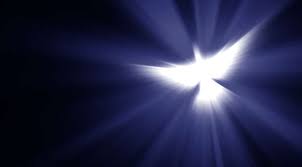 ይ.ዲ. 
፻፵፰. ተንሥኡ ለጸሎት።
ይ.ሕ. 
እግዚኦ ተሣሃለነ።
ይ.ካ.
 ሰላም ለኵልክሙ።
ይ.ሕ.
 ምስለ መንፈስከ።
ይ.ዲ. 
148. ንጸሎት ተንሥኡ
ይ.ሕ. 
ኦ ጐይታ ይቕረ በለልና
ይ.ካ.  ስላም ንዅሉኹም ይኹን
ይ.ሕ. 
ምስ መንፈስካ
Deacon:   
 148.   Stand up for prayer.
People:
 Lord have mercy upon us.
Priest:
Peace be unto you all.
People:  And with Thy spirit
(ጸሎተ ፈትቶ)
ይ.ካ. ፻፵፱. ወካዕበ ናስተበቍ
ዖ ለአምላከ ምሕረት። ወሎቱ ንትከሀን ዘውእቱ ካህን። ወሎቱ ንሠውዕ ዘውእቱ መሥዋዕት። ወሎ
ቱ ናቀርብ ዘውእቱ መቅርብ።
፻፶. ይምጻእ ውእቱ በግዕ እመልዕልተ መልዕልት ንር
አዮ በአዕይንት ወንጥብሖ በአእዳው ከመ ንትፈሣሕ ቦቱ።
(Prayer of Fraction)
Priest : 149. Again we supplicate the God of mercy and minister to Him Who is Himself the minister; we sacrifice to Him Who is Himself the sacrifice, and offer to Him Who is Himself the offering.
150. Let that Lamb come from the highest that we may see Him with our eyes, immolate Him with our hands, and rejoice in Him.
(ጸሎት ምፍታት)
ይ.ካ. 149. ከም ብሓድሽ ንኣምላኽ ምሕረት ንልምኖ ኣሎና። ንባዕሉ ካህን ክነሱ ንእኡ ነገልግል ኣሎና። ንባ
ዕሉ መሥዋዕቲ ክነሱ ንእኡ ንሥውዕ ኣሎና። መቕረቢ ኽነሱ ንእኡ ነቕርብ ኣሎና።
150. ባዕሉ እቲ በግዕ ካብ ሰማያት ይምጻእ። ብእኡ ክንሕጐስ ብዓይንና ንርኣዮ
፥ በእዳውና ንጥብሓዮ።
151. May His body be joined with this bread and may His blood be poured into this cup.
152. Let none of us think when he eats of this bread that he eats mere flesh without blood and Spirit. Let none of us think when he drinks of this cup that he drinks
151. ሥጋኡ ምስ እዚ ኅብስትዚ ሓደ ይኹን። ደሙ ኸኣ ኣብዚ ጽዋዕ እዚ ይፍሰስ። 
152. ካባና ሓደ እኳ ነዚ ኅብስትዚ ኪበልዕ ከሎ ብዘይ ደምን መንፈስን፥ ሥጋ በይኑ ከም ዝበልዕ ኣይምሰሎ። ካባና ሓደ እኳ ነዚ ጽዋዕዚ ኪሰቲ
፻፶፩. የደመር ሥጋሁ ውስተ ዝንቱ ኅብስት ወደሙኒ ይትከዐው ውስተ ዝንቱ ጽዋዕ። 
፻፶፪.  ወኢይምሰሎ ለ፩ዱ እምኔነ ሶበ ይበልዕ ዘንተ ኅብስተ ከም ዘይበልዕ ሥጋ ባሕቲቶ ዘእንበለ ደም ወመንፈ
ስ። ወሶበ ይሰቲ ዘንተ ጽዋዐ፣ ኢይምሰሎ
mere blood without body and Spirit ; but one is the Body, Blood and Spirit,
153. as the divinity of the Lord our God became one with His humanity. 

Deacon: 154. Pray ye.
ኸሎ ብዘይ ሥጋን መንፈስን ደም በይኑ 
ከም ዝሰቲ ኣይምሰሎ።
153. እግዚኣብሄር ኣምላኽና መለኮቱ ምስ ትስብእቱ ሓደ ከም ዝኾነ፥ ከምኡ ሥጋን ደምን መንፈስን ሓደ እዩ።

ይ.ዲ. 154. ጸልዩ።
ለ፩ዱ እምኔነ ከመ ዘይሰቲ ደመ ባሕቲቶ ዘእንበለ ሥጋ ወመን
ፈስ አላ ፩ ውእቱ ሥጋ ወደም ወመንፈስ።
፻፶፫. በከመ ኮነ መለኮቱ ዘምስለ ትስብእቱ ፩ደ እግዚአብሔር አምላክነ።
ይ.ዲ. ፻፶፬. ጸልዩ።
ይ.ሕ. 149.ኣብ ሰማያት እትነብር ኣቦና ስምካ ይቀደስ ፤ መንግስትኻ ትምጻእ ፍቓድካ ከም’ቲ ኣብ ሰማይ ፤ ከምኡ ድማ ኣብ ምድሪ ይኹን፤ ናይ ዕለት
ይ.ሕ. ፻፵፱. አቡነ ዘበሰማያት ፥ 
ይትቀደስ ስምከ፥ ትምጻእ መንግስትከ፥ ወይኩን ፈቃድከ፥ በከመ በሰማይ ከማሁ በምድር ፥ ሲሳየነ ዘለዕለተነ ፥
People:  149.Our father who art in heaven, hallowed be thy name, Thy kingdom come, Thy will be done on earth as it is in heaven; give us this day our daily bread,
መግብና ሎሚ ሃበና ፥ ንሕና ንዝበደሉና በደሎም ከም ዝሓደግናሎም ፤ በደልና ሕደገልና፤ 
ካብ ኩሉ
ሀበነ ዮም፥ 
ኅድግ ለነ ፣ 
ኣበሳነ ወጌጋየነ ፥ ከመ ንሕነኒ ፥ ንሕድግ ፤ 
ለዘኣበሰ ለነ ፥ ኢታብኣነ እግዚኦ ውስተ መንሱት ፥
and forgive us our trespasses as we forgive them that trespass against us, and lead us not into temptation
but deliver us and rescue us from all evil; for Thine is the kingdom, the power and glory for ever and ever. Amen!
ክፉእ ኣድሕነና እምበር ኣብ ፈተና ኣይተእትወና፤ መንግስትን ሓይልን ክብርን ንዘልኣለም ናትካ እዩ እሞ ኣሜን።
ኣላኣድህነነ ፥
ወባልሓነ ፥ 
እምኩሉ እኩይ  ፥ እስመ ዚኣከ ፥ 
ይእቲ መንግስት ፤ 
ሓይል ወስብሐት፥ 
ለዓለመ ዐለም።
ይ.ካ. 155. ኦ ኣብ፥ እሳተ መለ
ኮት ክነሱ ባህሪኡ ዘይምር
መር ወድኻን ፍቁርካን ክትሰደልና ካብ ርኅራኄኻ ንልምንን ንማልድን ኣሎና።
156. እስከ ነቲ ሓዊ ዚመስል መንፈሳዊ ማሕረድን ነባቢ መስዋዕትን ኣብዚ ኅብስትዚ ወሪዱ ኪዋሃድ ንርኣዮ። ንሱ ኸኣ ኢየሱስ ክርስቶስ እዩ። ንዘለዓለም ዓለም።
ይ.ካ.  ፻፶፭. ንስእለከ ኦ አብ ወናስተበቁዕ እምነ 
ኂሩትከ ከመ ትፌኑ ወልደከ ወፍቁረከ ዘአልቦ አሠር ህላዌሁ እንዘ እሳተ መለኮት ውእቱ።
፻፶፮. እስኩኬ ንርአዮ ለዘይ
መስል እሳተ ለሕርደት መንፈሳዊ ወለጥብሕ ነባቢ ይደመር ላዕለ ዝንቱ አኰቴት ውእቱ ኢየሱስ ክርስቶስ ለዓለመ ዓለም።
Priest : 155. We pray Thee, O Father and beseech Thy kindness to send Thy
beloved Son Whose nature cannot be traced, being the fire of the godhead.
156. Therefore let us see Him who resembles fire in the spiritual rite of His
death, of His death which speaks. May Jesus Christ be joined with this sacrifice, unto ages of ages.
157.The hosts of the angels of the Savior of the World  stand before the Savior of the world.
  And encircle the Savior of the world  even the body and blood of the Savior of the world.
፻፶፯.OVgño KE†‹oñ@é DK©öx{ó –DM §c‘éKé e©öLô@é DK©öx{ó –DM;

‘§‰òFFÈ DK©öx{ó –DM Q³@é ‘©Ké  DK©öx{ó –DM።
157.}K©öx{ó –DM OVgñq KE†‹oë: …mk e©öLð„ê §jKé; 
}K©öx{ó –DM ‰kïnM ¢K]´}È:  }K©öx{ó –DM Q³„ê} ©Ké} †sï †£;
‘}mkÄI e©öK ²Ãê DK©öx{ó –DM k…Lð{ sï…@é D‹X]r] }²{ð።

}Ïe.ªï. ፻፶፰.…Xy’ m~xo KŠú}}q;
ይ.ዲ. ፻፶፱.†D qc‘éKé …qIoë X†[‹Ké
|mk e©öLð ²Ãê }K©ö
x{ó –DM ‹}cXmk&}†„ê mkM†L} }‹X]r] ነገልግሎ ኣሎና።

}Ïe.ªï. 158.KŠú}}oñ 
(–Ã‘éo m~Bq) …Ï ©²ópq ‹Êoë;
ይ.ዲ. 159.…oëM ©‘é „ïF‰êM sD÷‰êM X†]‰êM …©ö}{ê;
Let us draw near the face of the Saviour of the world. In the faith which is of Him let us submit ourselves to Christ. 

Asst. Deacon:- 158. Open ye the gates, princes.
Deacon:- 159. Ye Who are standing, bow your heads.
Priest:  160. O this day, the holy Sabbath of Christians, you are glorious like the Father, ruling like the Son, and living like the Holy Spirit. O this day, the holy Sabbath of the Christians, offer prayer and supplication towards the Lord our God on
behalf of us, unto the ages of ages.
ይ.ካ. 160. ቅድስት ዕለት ሰንበት ክርስቲያን ከም ኣብ እትምስገን፥ ከም ወልድ እትነግሥ፥ ከም መንፈስ ቅዱስ እትነብር ኢያ። ኦ ቅድስቲ ዕለት ሰንበት ክርስቲያን፥ ለምንልና፥ ናብ እግዚኣብሔር ኣምላኽና ምእንታና ማልዲ፥ ንዘለዓለም ዓለም።
ይ.ካ. ፻፷. ኦ ዛቲ ዕለት ሰንበተ ክርስቲያን ቅድ
ስት ስብሕት ከመ አብ ስፍንተ ከመ ወልድ ህሉ
ት ከመ መንፈስ ቅዱስ፡ ኦ ዛቲ ዕለት ሰንበተ ክርስቲያን ቅድስት ሰአሊ ለነ አስትምሕሪ በእንቲአነ ኀበ እግዚአብሔር አምላክነ ለዓለመ ዓለም።
Deacon:- 
161. Worship the Lord with fear.
People:-  Before Thee, Lord, we worship, and Thee do we glorify. 
Time to Prostrate
ይ.ዲ. 161.}†´sï…mkGíX mkÏXHq ]²ªê;
ይ.ሕ. ‡ ²÷§p …mk e©öLôŠ }[´©ö} {K]´{Š} …D÷|; 
²ïsò ]´©q
ይ.ዲ. ፻፷፩.]´ªê D†´sï…mkGíX kÏXHq
ይ.ሕ. e©öLô‰ †´sï‡ }[´©ö ‘}[òmkH‰; 
²ïsò [²ï©ö
162. 1. The Prayer of Penance
Priest : 2. O Lord God, the Father almighty, it is Thou that heals the wounds of our soul, body and spirit,
3. Because Thou has said, with the mouth of Thy only-begotten Son, our Lord, God, and Savior Jesus Christ, that
፻፷፪. ፩. ጸሎተ ንስሓ
ይ.ካ. ፪. እግዚእ እግዚኦ እግዚአብሔር አብ አኃዜ ኵሉ ዓለም እንተ ውእቱ ዘትፌውስ ቍስለ ነፍስነ ወሥጋነ ወመንፈስነ። 
፫. እስመ እንተ ትቤ በአፈ ዋሕድ ወልድከ እግዚእነ ወአምላክነ
162. 1.ናይ ንስሓ ጸሎት
ይ.ካ. 2.  ኦ ጐይታ ኵሉ ዓለም ዝኃዝካ  እግዚአብ
ሔር አብ፥ ቍስሊ ነፍስናን መንፈስና እትፍውስ ንስኻ ኢኻ።
3.   ብኣፍ ሓደ ወድኻ ብጐይታናን ኣምላኽናን መድኃኒናን ኢየሱስ ክርስቶስ ነቦና ጴጥሮስ      “ ንስኻ ከውሒ ኢኻ፣
which He said to our father Peter, Thou art a rock and upon this rock I will build my holy church, and the gates of hell shall not prevail against it, and unto thee I give the keys of the Kingdom of heaven, what thou hast bound on earth shall be bound in heaven,
ወመድኃኒነ ኢየሱስ ክርስቶስ፥ ዘይቤሎ ለአቡነ ጴጥሮስ አንተ ኰኵሕ ወዲበ ዛቲ ኰኵሕ አሐንጻ ለቤተ ክርትያንየ ቅድስት።
ወኢይክልዋ ኣናቅጸ ሲኦል ኣማስኖታ ወኣንቀልቅሎታ። ወለከ እሁበከ መራኁተ ዘመንግሥተ
ኣብ ልዕሊ እዛ ከውሒ እዚኣ ድማ ንቤተ ክርስትያነይ ክሃንጻ እየ። ናይ ሲኦል ኣፍደጌታት ከጥፍእዋን ከናውጽዋን ኣይክእሉን እዮም። መፍትሕ መንግሥተ ሰማያት ንዓኻ ክህበካ እየ። ኣብ ምድሪ ዝኣሠርካዩ ኣብ ሰማይ ዝተኣሥረ ክኸውን እዩ።
and what thou has loosed on earth shall be loosed in heaven: 
4. Let all Thy servants and Thy handmaids, according to their several names, be absolved and set free out of the mouth of the Holy Sprit, and out of the mouth of me
ኣብ ምድሪ ዝፍታሕካዮ ድማ ኣብ ሰማይ ዝተፈትሐ ክኸውን  እዩ።” ዝበልካዮ፣ ንስኻ ኢኻ።
 4. ሰብኡትን ኣንስትን ባሮትካ ዅሎም በብስሞም ብቓል መንፈስ ቅዱስ ዝተፈትሑን ናጻ ዝወፁን ይኹኑ።
ሰማያት ዘአሠርከ በምድር ይኩን እሡረ በሰማያት፥ ወዘፈታሕከ በምድር ይኩን ፍቱሓ በሰማያት። 
፬. ወይኩኑ ፍቱሓነ ወግዑዛነ ኵሎሙ አግብርቲከ ወአእማቲከ በበአስማቲሆሙ በአፉሁ ለመንፈስ ቅዱስ።
also Thy sinful and guilty servant …. whether they have wrought wittingly or unwittingly.
5.  Keep them, Lord, and defend them, they servants, my fathers, brothers and sisters.
6. And also loose me, thy humble and sinful servant.
ኃጥእን በደለኛን ብዝኾንኩ ብኣይ ብቓል ባርያኻውን ብፍልጠትን  ብዘይፍልጠ
ትን እንተ በደሉ፣ 
5.   ኦ ጐይታ፣ ነዞም ኣቦታተ
ይን ኣዴታተይን ኣኅዋተይን ኣኃተይን ፣ ኣጽኒዕካ ሓልዎምን ተማሕጸኖምን። 6. ከምኡ ኸአ ኃጢኣተኛን በደለኛን ንዝኾንኩ ንኣይ ንትሑት ባርያኻ ፍትሓኒ።
ወበአፈ ዚአየኒ አነ ገብ
ርከ (እገሌ) ኃጥእ ወአባሲ፣ እመሂ በአእምሮ አው በኢያእምሮ ገብሩ። 
፭.  ዕቀቦሙ እግዚኦ ወተማኅፀኖሙ ለእሉ አግብርቲከ አበውየ ወአኃውየ ወአኃትየ 
፮. ወዓዲ ለትሕትና ዚአየኒ አነ ገብርከ ኃጥእ ወአባሲ ፍትሓኒ።
7. ብኣፍ ሥሉስ ቅዱስ ፣ 
ኣብ ወልድ መንፈስ ቅዱስ፥ ዝተፈትሑን ነጻ ዝወጹን ይኹኑ። ኃጥእን በደለኛን ብዝኾንኩ ብኣይ ብቓል ባርያኻውን ዝተፈትሑ ይኹኑ። 
8. ኦ መሓሪ ብዓል ብዙሕ ምሕረት መፍቀሪ ሰብ ዝኾንካ እግዚኣብሄር ኣምላኽና፣ ናይ ዓለም
7. Both absolve them and set them free: out of the mouth of the holy Trinity: the Father, Son, and Holy Spirit, and out of the mouth of me Thy sinful and unrighteous servant.
8. O propitious, merciful and lover of man, Lord our God, that takes away the
፯. ወይኩኑ  ፍቱሓነ ወግ
ዑዛነ እምአፈ ሥሉስ  ቅዱስ፣ አብ ወወልድ ወመንፈስ ቅዱስ። ወእምአፈ ዚአየኒ አነ ገብርከ ኃጥእ ወአባሲ። 
፰.  ኦ መሓሪ ወመስተሣ
ሕል ወመፍቀሬ ሰብ እግዚአብሔር አምላክነ  ዘተዐትት ኃጢኣተ ዓለም ፣
ኃጢኣት እተርሕቕ ናይ ሰብኡትን ኣንስትን ንስሓኦም ተቐበል። ናይ ዘልዓለም ብርሃንካውን ኣብርሃሎም። ኦ ጐይታ ኵሉ ኃጢኣቶምውን ኅደገሎም። ንስኻ ለዋህን መፍቀሪ ሰብን ኢኻ እሞ፥
9.  ኦ  እግዚኣብሔር  ኣምላ
ኽና ፥ በዓል ብዙሕ  ምሕ
ረት፥ መዓትካ ዝረሓቐ፥
ተወከፍ ንስሓሖሙ ለአግብርቲከ ወለአእማ
ቲከ። ወአሥርቅ  ላዕሌ
ሆሙ ብርሃነ ሕይወት ዘለዓለም ወሥረይ ሎሙ እግዚኦ ኵሎ ኃጢአቶሙ ፣ እስመ  ኄር አንተ ወመፍቀሬ ሰብእ።
 ፱.  ኦ እግዚአብሔር አምላክነ ወመሥተሳህል ርኁቀ መዓት ወብዙኃ
Sin of the world, accept the penitence of Thy servants and Thy handmaids, and shine upon them with the light of everlasting life, and forgive them, Lord, all their sins; for Thou art good and the lover of man.
9. O Lord our God, merciful, slow to anger, plenteous in
ምሕረትካ ዝበዝሐ ጻድቅ ንዓይ ንባርያኻ ኃጢኣተይ ሥረየለይ። 
10. ንዅሎም ሰብኡትን ኣንስትን ባሮትካውን ካብ በደልን ካብ መርገምን ኣድሕኖም። ኦ ጐይታ፣ ብእንዛረቦን፡ ብእንሓስቦን፡ ኵሉ ንዓኻ እንተ በደልና፣ ኅደገልና፥ ሥረየልና፥ ኣናሕስየልና፥
mercy and righteous , forgive me my sins.
10. And deliver all thy servants and handmaids from all transgression and  curse. If we have transgressed against Thee, Lord, whether in our word, deed, or thought, release, remit, pardon and
ምሕረት ወጻድቅ ሥረይ ሊተ ኃጢአትየ። 
፲. ወለኵሎሙ አግብርቲከ ወአእማቲከ አድኅኖሙ እምኩሉ  አበሳ  ወመር
ገም። ለእመ አበስነ ለከ እግዚኦ እመሂ በቃልነ፣ ወእመሂ በምግባርነ፥ ወእመሂ በሕሊናነ፣ ኅድግ ወሥረይ ወአናሕሲ ወተሣሃል።
have mercy, for Thou art good and the lover of man, Lord our God.
11. O Lord, absolve us and set us free, and absolve all Thy people, and absolve me Thy sinful servant.
Then he shall turn his face towards the people, bless them three times, make mention of them that are with him and say also :
ይቕረ በለልና ።   እግዚኣብ
ሄር ኣምላኽና ንስኻ ለዋህን መፍቀሪ ሰብ ኢኻ እሞ፥ 
11. ኦ ጐይታ፣ ዝተፈታሕናን ናጻ ዝወጻእናን ግበረና። ንኹሉ ህዝብኻውን ፍትሓ
ዮም። ኃጢኣተኛ ንዝኾንኩ ንዓይ ንኣገልጋሊኻውን ፍትሓኒ።
ብድሕርዚ ገጹ ናብ ህዝቢ መሊሱ  ሠለስተ ግዜ ይባርኮም። ነቶም ምስኡ ዘለዉውን በብስሞም ይዘክሮም። ከምዚ ኸኣ ይበል፥ -
ወመፍቀሬ ሰብእ እግዚ
አብሔር አምላክነ ። 
፲፩.  ኦ እግዚኦ፥ ረስየነ ፍቱሓነ ወግዑዛነ ወለኵሎሙ ሕዝብከ ፍትሖሙ ወሊተኒ ለኃጥእ ገብርከ ፍትሓኒ። 
ወእምዝ ይሚጥ ገጾ መንገለ ሕዝብ ወይዕትቦሙ ሥልሰ ቡራኬ ላዕለ ሕዝብ። ወለእለኒ ሀለዉ ምስሌሁ ይዝክሮሙ ወዓዲ ይበል።
12. Remember, Lord, the honourable  father, our Patriarch Abba ...... and the blessed Archbishop Abba ...... Our God, keep them for us for many years and length of days in righteousness and peace.
13. Remember, Lord, our country, Eritrea, subdue it’s adversaries and enemies under it’s feet speedily.
12. ኦ ጐይታ፣ ንርእሰ ሊቃነ ጳጳሳት ኣባ ……… ዘክሮ፥ ንብፁዕ ጳጳስና …… ዘክሮ። ኦ ኣምላኽና ንብዙኅ ዓመታትን ንነዊኅ ዘመናትን ብጽድቅን ብሰላምን ሓልወልና።
13. ኦ ጐይታ፣ ንሃገርና ኤርትራ ዘክራ፥ ጸላእታ ቀልጢፍካ ኣህድኣላ።
፲፪. ተዘከሮ እግዚኦ ለአብ ክቡር ርእሰ ሊቃነ ጳጳሳት አባ (እገሌ) ወብፁዕ ጳጳስነ አባ (እገሌ) ፥ ኣምላክነ ዐቂበ ዕቀቦሙ ለነ ዓመታተ ብዙኃ ወመዋዕለ ነዊኃ በጽድቅ ወበሰላም። 
፲፫. ተዘከራ እግዚኦ ሃገሪትነ ኤርትራ ወዕቀባ በጽድቅ ወበሰላም ኣግርር ፀራ ወጸላእታ ፍጡነ።
፲፬. ተዘከር እግዚኦ ሊቃነ ጳጳሳት ጳጳሳተ ኤጲስ ቆጶሳተ ቀሳውስተ ወዲያ
ቆናተ አናጉንስጢሳውያነ ወመዘምራነ፥ ደናግለ ወመነኮሳተ ዕቤራተ ወእጓለ ማውታ፥ ዕደ ወአንስተ አዕሩገ ወሕፃናተ። ወኩሎሙ ሕዝበ ክርስቲያን እለ ሃለዉ ወቆሙ ውስተ
14. Remember, Lord, the patriarchs, archbishops, bishops, priests and deacons, anagnosts and singers, virgins and monks, widows and orphans, men and women, aged and children ; and all Christian people that are standing in this holy church;
14. ኦ ጐይታ፣ ንሊቃነ ጳጳሳ
ትን፥ ኤጲስ ቆጶሳትን፥ ቀሳ
ውስትን ፥ ዲያቆናትን፥ ኣናጉንስጢስን (ኣንበብቲ) መዘምራንን ፥ ደናግልን ፥ መነኮሳትን ረዳእን ጠዋርን ፥ ዘይብለንን፥ ዘኽታማትን ሰብኡትን ኣንስትን፥ ኣረገውትን ህጻናትን።  ኣብዛ ቅድስቲ ቤተ ክርስቲያን ቆይሞም
ቤተ ክርስቲያን ቅድስት አጽንዖሙ በሃይማኖተ ክርስቶስ። 
       በዝየ ይዜከረ ሐዲሳነ ሙታነ 
፲፭. ተዘከሮሙ እግዚኦ፥ ለኵሎሙ ኣበዊነ ወአኃዊነ ወአኃቲነ 
እለ ኖሙ ወአዕረፉ በርትዕት ሃይማኖት ወደምር ነፍሳቲሆሙ ውስተ ሕፅነ ኣብርሃም ይስሓቅ ወያዕቆብ።
strengthen them in the faith of Christ. 
At this moment he shall mention those that have lately been laid to rest. 
15. Remember, Lord, all our fathers, brothers and sisters that are asleep and resting in the orthodox faith, and lay their souls in the bosom of Abraham, Isaac and Jacob.
ንዘለዉ ህዝብኻ ኵሎም ዘክር። ብእምነት ክርስቶስ ኣጽንዓዮም።
ኣብዚ ሓደሽቲ ምዉታት ይዘክር 
15. ኦ ጐይታ፣ ብቕኑዕ ሃይማኖት ጸኒዕም ዝሞቱ ኣቦታትናን ኣኅዋትናን ኣኃትናን ዘክሮም። ነፍሶምውን ምስ ኣብርሃምን ይስሓቅን ያዕቆብን ኣንብር።
፲፮. ወለነኒ አድኅነነ እምኵሉ ኣበሳ ወመርገም ወእምኵሉ ጌጋይ ወእም
ኵሉ ክሕደት ወእምኵሉ መሐላ  በሐሰት   ወእም
ኵሉ ግዘት ወእምተደም
ሮ በዕልወት ወርኵስ ምስለ ዓላውያን ወአረማውያን።
፲፯. ጸግወነ እግዚኦ ጥበበ ወኃይለ፥ ልበ፥ ወልቡና፥
16. And as for us, deliver us from every  transg-ression and curse and from all wickedness and from all rebellion and from all false swearing and from all anathemas and from all perjury and from mingling with heretics and gentiles in error and defilement.
7. Grant us. Lord, wisdom, power,
16. ንኣናውን ካብ ኵሉ በደልን መርገምን፥ ካብ ክሕደተን ካብ ሓሲኻ ምምሓልን ምውጋዝን ኣድኅነና። ብኽሕደትን ብርኽሰትን ምስ ከሐድትን (ለወጥቲ ሃይማኖትን) ምስ ኣረማው
ያንን ካብ ምጽምባር ኣድሕነና።
17. ኦ ጐይታ፣ ጥበብን፥ ኃይ
ልን፥ ልብን፥ ምስትውዓልን
ወአእምሮ። ከመ ንርሓቅ ወንጉየይ እንከ እስከ ለዝልፉ እምኩሉ ምግባራሪሁ ለሰይጣን ዘያሜክር። 
፲፰. ሀበነ እግዚኦ ንግበር ፈቃደከ ወሥምረተከ በኵሉ ጊዜ ወጸሓፍ አስማቲነ ውስተ መጽሐፈ ሕይወት በመንግሥተ ሰማያት፥
reason, understand-ing and knowledge, that we may depart and flee for ever more from all works of Satan, the tempter.
18. Grant us, Lord, to do Thy will and good pleasure at all times, and write our names in the book of life in the kingdom of heaven with all saints
ኣእምሮን ሃበና። ኵሉ ሳዕ ካብ ዚፈታተነና ኹሉ ግብሪ ሰይጣን፣ ካብ ሕጂ ክሳዕ ንዘልዓለም ፈጺምና ኸም እንርሕቕ ግበረና። 
18. ኦ ጐይታ፣ ፍቃድካን ድሌትካን ክንፍጽም፣ ሃበና። ስምናውን ምስ ኵሎም ቅዱሳንን ሰማዕታትን ኣብ መንግሥተ ሰማያት
ምስለ ኵሎሙ ቅዱሳን ወሰማዕት። በኢየሱስ ክርስቶስ እግዚእነ፥ ዘቦቱ ለከ ምስሌሁ ወምስለ ቅዱስ መንፈስ ስብሓት ውእኂዝ ይእዜኒ ወዘልፈኒ ወለዓለመ ዓለም ኣሜን።
and martyrs, through Jesus Christ our Lord, through whom to Thee with Him and the Holy Spirit be glory and dominion, both now and ever and unto the ages of ages. Amen.
ኣብ መጽሓፈ ሕይወት ጽሓፈልና። 
ብጐይታና ኢየሱስ ክርስቶስ ምስኡን ምስ መንፈስ ቅዱስን ምስጋናን ሥልጣንን ብእኡ ዘሎካ ሎምን ኵሉ ሳዕን ንዘለዓለም ዓለም ኣሜን።
Deacon: 163. Give heed.
Priest:  Holy things for the holy.
People:  One is the Holy Father, one is the Holy Son, one is the Holy Spirit.
Priest: 164. The Lord be with you all
People:  And with Thy Spirit
ይ.ዲ.  ፻፷፫. ነጽር።

ይ.ካ. ቅድሳት ለቅዱሳን
ይ.ሕ. ፩ አብ ቅዱስ፥
       ፩ ወልድ ቅዱስ፥ 
    ፩ ውእቱ መንፈስ 
        ቅዱስ።
ይ.ካ. ፻፷፬. እግዚአብሔር ምስለ ኵልክሙ።
ይ.ሕ. ምስለ መንፈስከ።
ይ.ዲ. 163. ኣስተውዕል

ይ.ካ. ቅዱስ ሥጋን ደምን ንዝተቐደሱ እዩ 
ይ.ሕ. ሓደ ኣብ ቅዱስ እዩ፥ ሓደ ወልድ ቅዱስ እዩ፥ ሓደ መንፈስውን ቅዱስ እዩ። 
ይ.ካ. 164. እግዚኣብሄር ምስ ኵልኹም ይኹን
ይ.ሕ. ምስ መንፈስካ
(The priest shall then lift up the whole Host with his hand and say: Lord, have compassion upon us, O Christ.  three times in a loud chant, and fifteen time: in a low chant). Then the priest shall chant them three times, and the people twice.)
Priest: 165. Lord, have compassion upon us,
O Christ. 
People: shall repeat his words.
(ብድሕርዚ ካህን ምሉእ ኅብስቲ ብኢዱ ኣልዒሉ ከምዚ ኢሉ ይጸሊ፥”ኦ ጐይታ፥ ክርስቶስ ምሓረና” 3ተ ግዜ ብልዑል ዜማ ይበል። 15ተ ግዜ ኸኣ ብንኡስ ዜማ ይበል። ብድሕርዚ ካህን 3ተ ግዜ ሕዝቢ 2 ግዜ ይበሉ።)
ይ.ካ. 165. ኦ ጐይታ፥ ክርስቶስ ምሓረና

ይ.ሕ. ከምኡ ይበሉ
(ወእምዝ ያንሥእ ካህን ኅብስተ ፍጹመ በእዴሁ ወይበል እግዚኦ መሐረነ ክርስቶስ በልዑል ዜማ ፫ተ ጊዜ፥ ፲ወ፭ተ ጊዜ በንኡስ)

ይ.ካ. ፻፷፭. እግዚኦ መሐረነ ክርስቶስ
 
ይ.ሕ. ከማሁ
Deacon: 141. Ye that are penitent, bow your heads.
ይ.ዲ. 166. ኣብ ንስሓ ዘለኹም ርእስኹም ኣድንኑ
ይ.ዲ.  ፻፷፮. እለ ውስተ ንስሓ ሀለውክሙ፥ አትሕቱ ርእስክሙ።
167. Shall turn toward the people 
Priest:  1. Lord our God, look upon Thy people that are penitent, and according to Thy great mercy have mercy upon them, and according to the multitude of Thy compassion blot out their iniquity, cover them and keep them from all evil.
2. And redeem their souls in peace, forgive their former works. Join them with thy holy church;
167. ብድሕርዚ ናብ ሕዝቢ ተመሊሱ ካህን
ይ.ካ. 1. ኦ እግዚኣብሄር ኣምላኽና ኣብ ንስሓ ንዘለዉ ሕዝብኻ ተመልከት፣ ከም መጠን ዕቤት ለውሃትካ ይቕረ በለሎም። ካብ ኵሉ እኩይ ከአ ሰውሮምን ሓልዎምን። 2. ዝቐደመ ኣበሳኦም ብሰላም ይቕረ ኢልካ ንነፍሶም በጃ ኵኖም።
፻፷፯. ወእምዝ ተመይጦ መንገለ ሕዝብ
ይ.ካ. ፩. ኦ እግዚአብሔር አምላክነ ነጽር  ዲበ  ሕዝ
ብከ እለ ውስተ ንስሐ ሀለው። ወተሣሃሎሙ በከመ ዕበየ ሣሕልከ ወበ
ከመ ብዝኃ ምሕረትከ ደምስስ አበሳሆሙ ክድ
ኖሙ ወዕቀቦሙ እምኵሉ እኩይ ።  
፪.ወቤዙ   ነፍሳቲሆሙ በሰላም አኅፂረከ ዘቀዳሚ
ናብ ቅድስቲ ቤተ ክርስ
ትያንካ ጸምብሮም። ብሓደ ወድኻ ብጐይታና ኢየሱስ ክርስቶስ፡ ብሞገሱን ብምሕረቱን ምስኡን ምስ መንፈስ ቅዱስን ምስጋናን ጽንዓትን፡ ብእኡ ዘሎካ ሎምን ኵሉ ሳዕን ንዘለዓለም ዓለምን ኣሜን።
ምግባሮሙ። ደምሮሙ ውስተ ቤተ ክርስቲያንከ ቅድስት፡ በሞገሱ ወበም
ሕረቱ ለዋሕድ ወልድከ እግዚእነ ወመድኃኒነ ኢየሱስ ክርስቶስ። ዘቦቱ ለከ ምስሌሁ ወምስለ ቅዱስ መንፈስ ስብሐት ወእኂዝ ይእዜኒ ወዘልፈኒ ወለዓለመ ዓለም አሜን።
though the grace and compassion of Thy only begotten Son our Lord and our God and our Savior Jesus Christ, through whom to Thee with him and with the Holy Spirit be glory and dominion, both now and ever and world without end.  Amen.
ይ.ዲ. 
 ፫.ተንሥኡ ለጸሎት።
ይ.ሕ. 
እግዚኦ ተሣሃለነ።
ይ.ካ.
 ሰላም ለኵልክሙ።
ይ.ሕ.
 ምስለ መንፈስከ።
ይ.ዲ. 
 3. ንጸሎት ተንሥኡ
ይ.ሕ. 
ኦ ጐይታ ይቕረ በለልና
ይ.ካ.  ሰላም ንዅሉኹም ይኹን
ይ.ሕ. 
ምስ መንፈስካ
Deacon:
3. Stand up for prayer.
People:
 Lord have mercy upon us.
Priest:
Peace be unto you all.
People:  And with Thy spirit
Priest: 4. This is the true holy body of our Lord and our God and our Savior Jesus Christ, (Pointing) which is given for life and for salvation and for remission of sin unto them that receive of it in faith.
People:-  Amen.
ይ.ካ. 4. እዚ ናይ
ብሓቂ ሥጋ ጐይታናን መድኃኒና ኢየሱስ ክርስቶስ እዩ፥ (ምልክታ) ኣሚኖም ካብኡ ንዝቕበሉ ንሕይወትን ንመድኃኒትን ንሥርየት ኃጢአትን ዝወሃብ እዩ።
ይ.ሕ. ኣሜን።
ይ.ካ. ፬. ሥጋ ቅዱስ ዘበአማን ፥ ዝ፥ ውእቱ (እማሬ) ዘእግዚእነ  ወአምላ
ክነ ወመድኃኒነ ኢየሱስ ክርስቶስ ፥ ዘይትወሀብ ለሕይወት  ወለመድኃ
ኒት ወለሥርየተ ኃጢአት ለእለ ይነሥኡ እምኔሁ በአሚን።  
ይ.ሕ. አሜን።
Priest: 5. This is the true precious blood of our Lord, God and  Savior Jesus Christ, (Pointing) which is given for life, salvation and remission of sin unto those who drink of it in faith.
People:  Amen.
ይ.ካ. 5. እዚ ናይ
ብሓቂ ናይ ጐይታናን መድኃኒና ኢየሱስ ክርስቶስ  ክቡር ደም እዩ፥ (ምልክታ) ኣሚኖም ካብኡ ንዝቕበሉ ንሕይወትን ንመድኃኒትን ንሥርየት ኃጢአትን ዝወሃብ እዩ።
ይ.ሕ. ኣሜን።
ይ.ካ. ፭. ደም ክቡር ዘበአማን ፥ ዝ፥ ውእቱ (እማሬ) ዘእግዚእነ  ወአምላ
ክነ ወመድኃኒነ ኢየሱስ ክርስቶስ ፥ ዘይትወሀብ ለሕይወት  ወለመድኃ
ኒት  ወለሥርየተ  ኃጢ
አት ለእለ ይትሜጠዉ እምኔሁ በአሚን።  
ይ.ሕ. አሜን።
Priest: 6. For this (Pointing) is the body and blood Emmanuel our very God.
People:  Amen.
ይ.ካ. 6. እዚ (ምልክታ) ናይ ኣማኑኤል ኣምላኽና ናይ ብሓቂ ሥጋኡን ደሙን እዩ ።


ይ.ሕ. ኣሜን።
ይ.ካ. ፮. እስመ ዝንቱ ውእቱ (እማሬ)  ሥጋሁ ወደሙ ለአማኑኤል  አምላክነ ዘበአማን።


ይ.ሕ. አሜን።
Priest: 7. I believe, I believe, I believe and I confess, unto my latest breath, that this (pointing) is the body and blood of our Lord and our God and our Savior Jesus Christ, which He took from the Lady of us all, the holy Mary of two fold virginity.
ይ.ካ. 7. ኣኣምን፥ ኣኣምን፥ ኣኣምን፥ ክሳዕ ዳኅረይቲ እስትንፋስ፥ እዚ (ምልክታ) ናይ ጐይታናን ኣምላኽናን መድ
ኃኒናን ኢየሱስ ክርስቶስ ፥ ብኽልተ ወገን ድንግል ዝኾነት ካብ ቅድስቲ እግዝእትነ ማርያም  
ዝወሰዶ ፣ ምስ መለኮቱ
ሓደ ዝገበሮ፣  ሥጋኡን ደሙን ከም ዝኾነ እእመን።
ይ.ካ. ፯. አአምን፥አአምን፥ አአምን፥ ወእትአመን እስከ ደኃሪት እስትንፋስ ከመ ዝንቱ ውእቱ (እማሬ) ሥጋሁ ወደሙ ለእግዚእነ ወአምላክነ ወመድኃኒነ ኢይሱስ ክርስቶስ ዘነሥአ እምእግዝእተ ኵልነ ቅድስት ድንግል በ፪ ማርያም።
and made it one with his godhead without mixture or confusion, without division or alteration; and he verily confessed with a good testimony in the days of Pontius Pilate, and this body he gave up for our sakes and for the life of us all.
People:  Amen.
ወረሰዮ ፩ደ ምስለ መለኮቱ  ዘእንበለ ቱስሕት ወኢትድምርት ዘእንበለ ፍልጠት ወኢውላጤ ወኮነ ሰማዕተ በስምዕ ሠናይ በመዋዕለ ጲላጦስ ጴንጠናዊ ወመጠዎ በእንቲአነ ወበእንተ ሕይወተ ኵልነ።
ይ.ሕ. አሜን።
ብዘይ ምትሕውዋስን ምድብላቕን፣ ብዘይ ምፍልላይን ምልውዋጥን ብዘመን ጴንጠናዊ ጲላጦስ ብሠናይ ምስክርነት ሰማዕት ዝኾነ፣ ምእንታና ምእንቲ ሕይወት ኵልና ኣኅሊፉ ዝሃቦ እዩ።
ይ.ሕ. ኣሜን።
Priest: 8. I believe, I believe, I believe and I confess that his godhead was not separated from his manhood, not for an hour nor for the twinkling of an eye, but he gave it up for our sakes for life and for salvation and for remission of sin unto them that partake of it in faith.
People:  Amen.
ይ.ካ. 8. ኣኣምን፥ ኣኣምን፥ ኣኣምን፥ እእመንውን፣ መለኮቱ ካብ ትስብእቱ ከቶ ሓንቲ ሰዓት፣ ወይ ከም ቅጽበት ዓይኒ ከም ዘይተፈልየ እእመን። ካብኡ ብእምነት ንዝቕበሉ ንሕይወትን መድኃኒትን፣ ንኅድገት ኃጢአት ክኸውን ምእንታና እኅሊፉ ሃቦ።
ይ.ሕ. ኣሜን።
ይ.ካ.፰.አአምን፥ አአምን፥ አአምን፥ ወእትአመን ከመ ኢተፈልጠ መለኮቱ እምትስብእቱ ኢአሐተ ሰዓተ ወኢከመ ቅጽበተ ዓይን አላ መጠዎ በእንቲ
አነ ለሕይወተ ወለመድኃ
ኒት ወለሥርየተ ኃጢአት ለእለ  ይትሜጠዉ  እም
ኔሁ በአሚን። 
ይ.ሕ. አሜን።
ይ.ካ. 9. ኣኣምን፥ ኣኣምን፥ ኣኣምን፥ እእመንውን። 
እዚ (ምልከታ) ናይ ጐይታናን ኣምላኽናን መድኃኒናን ኢየሱስ ክርስቶስ ሥጋኡን ደሙን ከም ዝኾነ፣ ንእኡ ምስጋናን ክብርን፣ ስግደትን ዝግብኦ እዩ፣ ምስ ለዋህ ሰማያዊ ኣቦኡን ምስ መሕወዪ መንፈስ ቅዱስን ሎምን ኵሉ ሳዕን ንዘለዓለም ዓለም ኣሜን።
Priest: 9. I believe, I believe, I believe and I confess that this (pointing)  is the body and blood of our Lord and our God an dour Savior Jesus Christ, and that to Him are rightly due honor and glory and adoration with His kind heavenly Father and the Holy Spirit, the life-giver, both now and ever and world without end.  Amen.
ይ.ካ.፱.አአምን፥ አአምን፥ አአምን፥ ወእትአመን ከመ ዝንቱ ውእቱ (እማሬ) ሥጋሁ ወደሙ ለእግዚእነ ወአምላክነ ወመድኃኒነ ኢየሱስ ክርስቶስ። ዝውእቱ ዘሎቱ ይደሉ ክብር ወስብሐት ወስግደት ምስለ አቡሁ ኄር ሰማያዊ ወመንፈስ ቅዱስ ማሕየዊ ይእዜኒ ወዘልፈኒ ወለዓለመ ዓለም አሜን።
ይ.ሕ. ፲.እግዚአብሔር ኣምላኪየ፣ ናሁ ሥጋ ወልድከ መሥዋዕት ዘያሠምረከ፣ ወበዝንቱ አናሕሲ ሊተ ኵሎ ኃጢአትየ፣ እስመ በእንቲአየ ሞተ ወልድከ ዋሕድ።
ይ.ሕ. 10. ኦ እግዚኣብሄር ኣምላኸይ፣ ባህ ዘብለካ መሥዋዕቲ ሥጋ ወድኻ እነሆ፣ ሓደ ወድኻ ምእንታይ ሞይቱ እዩ እሞ፣ በዚ ዅሉ ኃጢኣተይ ኣናሕስየለይ።
People:  10.  Lord my God, behold the sacrifice of Thy Son's body which pleaseth Thee.  Through it blot out all my sins because Thy only-begotten Son died for me.
፲፩. ወናሁ ደመ መሲሕከ ንጹሕ ዘተክዕወ በእንቲአየ በቀራንዮ ይኬልሕ ህየንቴየ። ዝንቱ ደም ነባቢ ይኩን ሠራዬ ኃጢአትየ ለገብርከ።
11. እንሆ ኣብ ቀራንዮ 
ዝፈሰሰ ንጹሕ ደም ወድኻ፣ ምእንታይ ይጠርዕ ኣሎ።
እዚ ዝዛረብ ደም፣ ናይ ባርያኻ ኃጢኣት ዘሥተሥሪ ይኹን።
11. And behold, the pure blood of Thy Messiah, which was shed for me upon Calvary, crieth aloud in my stand.  Grant that this speaking blood may be the forgiver of me Thy servant.
፲፪. ወተወከፍ ስእለትየ በእንትአሁ እስመ በእንቲአየ ኵናት ወቅንዋት ተወክፈ ፍቁርከ፣ ወእምድኅረ ድኅንኩ ገብአ ሰይጣን ውስተ ልብየ ወነደፈኒ በኣሕፃሁ። ሀበኒ እግዚኦ ምሕረተከ እስመ መስተዋቅስ ጽኑዕ ውእቱ።
12. ምእንቲ ደሙ ተቐበለለይ ። ከመይ ፍቑር ወድኻ፣ ምእንቲ ከስምረካ፣ ኲናትን ሽግርን ተቐቢሉ እዩ። 
ምስ ደሓንኩውን ሰይጣን ኣብ ውሽጢ ልበይ ኣትዩ  ብመንትጉ ወጊኡኒ እዩ እሞ፣ ኦ ጐይታ፣ ንሱ ጽኑዕ ከሳሲ ስለ ዝኾነ ምሕረትካ ሃበኒ።
12. And accept my prayers for its sake, because Thy beloved accepted the spear and the nails for my sake and suffered to please Thee.  But after I was saved, Satan returned to my heart and pierced me through  With his darts.  Grant me, Lord, Thy mercy, because He is a powerful accuser.
፲፫. ወበሥንቀ ኃጢአት ቀተለኒ ፣ ተበቀል ሊተ እምደፋሪ፣ ዘኢይጸግብ አስሕቶትየ እምሕይወትየ።
፲፬. አንተ እግዚኦ ንጉሥየ ወአምላኪየ ወመድኃኒየ፣ አጽምም ሊተ ቍስለ ነፍስየ ወሥጋየ ለገብርከ።
13. ብምኽንያት ኃጢኣት ቀቲሉኒ እዩ፣ ካብ ሕይወተይ ካባኻ ክፈሊ ንኣይ ንምስሓት ካብ ዘይጸግብ (ዘየቋርጽ) ደፋር ሰይጣን ኣድሕነኒ።
14. ኦ ጐይታ፣ ንስኻ ንጉሠይን ኣምላኸይን መድኃኒየይን ኢኻ እሞ ንኣይ ንባርያኻ ቍስሊ ነፍሰይን ሥጋይን ኣንቅጸለይ።
13. And by the provision of sin he slew me.  Avenge me of the audacious one who is not satisfied with my being led astray from my life.
14. Thou, Lord, my King and my God and my Savior, blind up the wounds of the soul and body of me Thy servant.
Time to stand up from Kneeled 
Priest:  Peace be unto you, while bowing unto you, Our mother Mary, we ask for your prayers.
People: Protect us from hunting animals.  For the sake of thy mother, Hanna, and thy father, Iyakem, O Virgin blesses this day.
ጊዜ ተንሥኦ እምኣስተብርኮ
ይ.ካ.  ሰላም ለኪ 
እንዘ ንሰግድ ንብለኪ፥
ማርያም እምነ ናስተበቍዓኪ፣
ይ.ሕ. እምአርዌ ነዓዊ ተማኅፀነ ብኪ፥
በእንተ ሐና እምኪ ወኢያቄም አቡኪ፥ ማሕበረነ ዮም ድንግል ባርኪ።
ግዜ ምትንሣእ ካብ ምንብርካኽ
ይ.ካ.  ሰላም ንዓኺ ይኹን እናበልና ንሰግደልክን ንልምነክን ኣዴና ማርያም፣
ይ.ሕ.ካብ ሃዳናይ ኣራዊት ንምሕጸነኪ፥ ምእንቲ ሃና ኣዴኺን ኢያቄም ኣቦኽን፥ ማኅበርና ድንግል ባርኽልና።
ይ.ካ.  ሰላም ሰላም ለመልክዐ ሐና ወኢያቄም፥
በርስዓኖሙ ጥሉል ዘወለድዋ ለማርያም ፣

ይ.ሕ. እትመኀፀን አንሰ በመልክዖሙ ፍጹም፥
ወአዓትብ መልክዕየ በወርኅ ግሩም፥ 
ለዓለመ ዓለም ወዓዲ በሰላም።
ይ.ዲ.  ተማኅፀነ ድንግል በሥጋኪ ንጹሕ በዘለብሶ፥
ወበኪዳንኪ ጽኑዕ ዘኢይትሔሶ፣

ይ.ሕ. መፍቀሬ አምላክ ገብርኪ ዘአወፈየኪ ንግሥ፥
ታግርሪ ፀሮ ታሕተ አትሮንሶ፥ 
ወሀበኪ ምዕቅብና ሥጋሁ ወነፍሶ።
ይ.ዲ.  ናዛዚትነ እምኃዘን ወኀይለ ውርዙትነ እምርስዓን፥
በማኅፀንኪ ተፀውረ ብሉየ መዋዕል ሕፃን፣

ይ.ሕ. ኦ ማርያም ተስፋ ለቅቡጻን፥
በጊዜ ጸሎት ወዕጣን ወበጊዜ ንጹሕ ቍርባን፥ 
ለናዝዞትነ ንዒ ውስተ ዝ መካን።
ይ.ካ.  ወላዲተ ኣምላክ ማርያም እንበለ ሰብሳብ ወሩካቤ፥
በይነ ዘአቅረብኩ ለኪ ንስቲተ ቃለ ይባቤ፣

ይ.ሕ. ፈትቲ እሙ በረከተ አፉኪ መዓዛ ከርቤ፥
ለነዳይ ብእሲ ወለዘረከቦ ምንዳቤ፥ 
ኅብስተከ ፈትት ኢሳይያስ ይቤ።
Asst. Priest:  As the priest says let the Holy Spirit descend, on this revered Holy of Holies.

People:  The Holy Spirit will descend upon the bread and wine and towards Flesh and Blood, His special Spirit will transform them in an instant with His wisdom.
ይ.ካ.ንፍቅ  ይወርድ መንፈስ ቅዱስ በላዕለ ኅብስቱ ወወይኑ፥
ሶበ ይብል ካህን ጸጋ መንፈስ ቅዱስ ፈኑ፣
ይ.ሕ. ማእከለ ዛቲ ቅድስት ቤተክርስቲያኑ ፥
ይዌልጦሙ ከመ ቅጽበት ኣባላተ ክርስቶስ ይኩኑ፥ በኃይለ ጥበቡ ዕፁብ ወመንክር ኪኑ።
ይ.ካ.ንፍቅ  ካህን ጸጋ መንፈስ ቅዱስ ናብ ልዕሊ ኅብስትን ወይንን ይውረድ ኣብ ዝብለሉ ግዜ፣
ይ.ሕ.ኣብ ማእከል ቅድስቲ ቤተ ክርስትያኑ በዘደንቕ ግሩም ሥልጣኑ ኣባላት ክርስቶስ ንክኾኑ ይልውጦም።
Asst. Priest: Peace be unto you, blessed and martyrs, who have died for the faith.
People: Ye who have conquered the world by patience, pray for us day and night standing in front of our Creator, so that death will not take us before we have repented.
ይ.ካ.  ሰላም ንዓኹም ኣብ እምነት ዘዕረፍኩም ጻድቃንን ሰማእታትን፣
ይ.ሕ.ብብዙሕ ትዕግስቲ ንዓለም ዝሰዓርኩም፥ ብዘይንሥሓ ሞት ከይወስደና፥ ኣብ ቅድሚ ፈጣሪ ኩሉ ግዜ ጸልዩልና።
ይ.ካ.  ሰላም ለክሙ ጻድቃነን ወሰማዕት፥ እለ አዕረፍክሙ በሃይማኖት፣
ይ.ሕ. መዋዕያነ ዓለም አንትሙ በብዙኅ ትዕግሥት፥ ሰአሉ ቅድመ ፈጣሪ በኵሉ ሰዓት፥ እንበለ ንሥሐ ኪያነ ኢይንሣአነ ሞት።
Asst. Priest: Peace be unto you, all those blessed on this day, men and women according to your name. 
People: Ye that are glorified in heaven and on earth, friends of the Holy Trinity; remember us in your prayers for the sake of Mary and for the sake of Christ's flesh and blood, we beseech You.
ይ.ካ.  ሰላም ንዓኹም ናይዚ መዓልቲ’ዚ ጻድቃን ኵልኹም፥ በብኣስማትኩም፣
ይ.ሕ.  ኣብ ሰማይን ምድርን ማሕበር ሥላሴ ዝኸበርኩም፥ ኣብ ጸሎትኩም ዘክሩና፥ ምእንቲ ማርያም እዲኡ፥ ብናይ ክርስቶስ ሥጋን ደምን ንምሕጸነኩም።
ይ.ካ.  ሰላም ለክሙ ጻድቃነ ዛቲ ዕለት ኵልክሙ፥ ዕድ ወአንስት በበአስማቲክሙ፣
ይ.ሕ. ቅዱሳነ ሰማይ ወምድር ማኅበረ ሥላሴ አንትሙ፥ ዝክሩነ በጸሎትክሙ በእንተ ማርያም እሙ፥ ተማኅፀነ ለክርስቶስ በሥጋሁ ወደሙ።
Priest: O Lord endow the country with your justice And your righteousness to son of the country
 People: subdue her adversaries under her feet, keep the people and defense of our country Eritrea.
ይ.ካ.  እግዚኦ ኵነኔከ ሃባ ለሃገር፥ 
ጽድቀከኒ ለወልድ ሃገር፣
ይ.ሕ. አግርር ፀራ ታሕተ እገሪሃ፥ 
ዕቀብ ሕዝባ ወሠራዊታ ለሃገሪትነ ኤርትራ።
ይ.ካ.  ጐይታን ፍትሕኻ ንሃገር፥ ሓቅነትካ ንወዲ ሃገር ሃብ፣
ይ.ሕ.  ንሃገርና ኤርትራን ሕዝባን ሠራዊታን ሓሉ፥ ጸላእታ ኣብ ትሕቲ ኣእጋራ ኣግዝኣላ።
Priest: Lord have compassion upon us, O Christ Lord (3 times)
People:  The people shall repeat his words.
Priest:  For the sake of Mary, have compassion upon us, O Christ Lord.
(3 times)
People:  The people shall repeat his words
ይ.ካ.  እግዚኦ መሐረነ ክርስቶስ። ፫ ጊዜ
ይ.ሕ. እግዚኦ መሐረነ ክርስቶስ።
ይ.ካ.  በእንተ ማርያም መሐረነ ክርስቶስ። ፫ ጊዜ
ይ.ሕ. በእንተ 
ማርያም መሐረነ ክርስቶስ ። ፫ ጊዜ
ይ.ካ.  ኦ ክርስቶስ ጐይታ መሓረና፣ 3ተ ግዜ
ይ.ሕ. ኦ ክርስቶስ ጐይታ መሓረና። 3ተ ግዜ
ይ.ካ.  ምእንቲ ማርያም መሓረና ክርስቶስ፣ 3ተ ግዜ
ይ.ሕ. ኦ ክርስቶስ ጐይታ መሓረና። 2ተ ግዜ
ይ.ሕ. 
ሰአሊ ለነ ማርያም፥ ምሕረተ ወልድኪ ሳሕሎ ይክፍለነ።
ይ.ሕ. 
ማርያም ምሕረቱ ኪህበና ናብ ወድኺ ለምንልና።
People: 
O Mary, pray for our mercy, so that He may forgive us.
Before receiving the communion, all communicants shall say:-
People:  O my Lord Jesus Christ, it in no wise befits Thee to come under the roof of my polluted house, for I have provoked Thee to wrath, and have done evil in Thy sight, and through the transgression of Thy commandment have polluted my soul and my body which Thou didst create after Thy image and
ወእምቅድመ ተመጥዎ ቍርባን ይቤሉ ኵሎሙ እለ ይነሥኡ እምሥጢር ቅዱስ
ይ.ሕ.  ኦ እግዚእየ ኢየሱስ ክርስቶስ አኮ ዘይደልወኒ ትባእ ታሕተ ጠፈረ ቤትየ ርኵስት። እስመ አነ አስተቈጣዕ
ኩከ ፥ ወገበርኩ  እኩየ  
በቅድሜከ፥ ወአርከስኩ ነፍስየ ወሥጋየ ዘፈጠርከ በአርአያከ፥ ወበአምሳሊከ በዐሊወ
ሥጋኡን ደሙን ቅድሚ ምቕባል ካብ ቅዱስ ምሥጢር ዝቕበሉ ዅሎም ነዚ ይበሉ፥- 
ይ.ሕ.  ኦ ጐይታ ኢየሱስ ክርስቶስ፥ ብኃጢኣት ኣብ ሰብነተይ ክትሓድር ዝግበ
ኣኒ ኣይኮንኩን። ኣነ ኣቘጢ
ዐካ ኢየ፥ ኣብ  ቅድሜኻ
ውን ክፉእ ሥራሕ ሠሪሐ ኢየ እሞ፥ ብኣርኣያኻን ብኣምሳልካን ዝፈጠርካዮን ሥጋይን ነፍሰይን፥ ትእዛዝካ ብምፍራስ
ትእዛዝከ ወአልብየ ምግባር ወኢምንትኒ።
ወባሕቱ በእንተ ተኬንዎትከ ወበእንተ ትስብእትከ በእንተ መድኃኒትየ ወበእንተ መስቀልከ ክቡር ወበእንተ ሞትከ ማሕየዊት ወበእንተ ትንሣኤከ  ወአስተበቍ
ዓከ ኦ እግዚእየ ከመ
ኣርሲሐ ኢየ፥ ገለ ሠናይ ግብሪ የብለይን። እንተ ኾነ ንኣይ ብምፍጣርካ ምእንቲ ምድሓነይ ሰብ ስለዝኾንካን ምእንቲ ኽቡር መስቀልካን መሕወዪ ስለ ዝኾነ ሞትካን ኣብ ሣልሰይቲ መዓልቲ ምትንሣእካን። ኦ ጐይታ፥ ካብ ኩሉ በደልን መርገምን ካብ
Thy likeness, and in me dwelleth no good thing. But for the sake of Thy contrivance and Thy incarnation for my salvation, for the sake of Thy precious cross and Thy life-giving death, for the sake of my resurrection on the third day, I pray Thee and beseech Thee, O my Lord, that Thou wouldest purge me
ታነጽሓኒ እምኵሉ አበሳ ወመርገም ወእምኩሉ ሓጢአት ወርኵስ።  ወሶበ እትሜጠዎ ለምሥጢረ ቅድሳቲከ። ኢይኩነኒ ለቅስት ወኢለኩነኔ፥ አላ መሐረኒ ወተሣሃለኒ። ወሃበኒ ቦቱ ሥርየተ ኃጢአትየ፥ ወሕይወተ ለነፍስየ፥ ኦ ሕይወተ
ኩሉ ርኽሰትን ከተንጽሓኒ እልምነካን እምሕጸነካን ኣሎኹ። ነዚ ሥጋኻን ደምካን ምስ ተቐበልኩ፥ ንመውቀስን ንመፍረድን ኣይኹነኒ። ምሓረኒ ደኣ ይቕረ በለለይ። ኦ ሕይወት ዓለም፥ ብእኡ ሥርየት ኃጢኣተይን ድሕነት ነፍሰይን ሃበኒ። ብኽልተ ወገን ድንግል
from all guilt and curse and from all sin and defilement. And when I have received Thy holy mystery let it not be unto me for judgment nor for condemnation, but have compassion upon me and have mercy upon me; and through it grant me remission of my sin and life for my twofold virginity Thy mother,
ዓለም በስእለታ ለእግዝእትነ ቅድስት ድንግል በ፪ ማርያም ወላዲተ አምላክ፥ ወዮሓንስ መጥምቅ። ወበጸሎተ ኵሎሙ ቅዱሳን መላእክት፥ ወኵሎሙ ሰማዕታት፥ ወጻድቃን መስተጋድላን ፥ ለሠናይ እስከ ለዓለም ዓለም ኣሜን።
ብዝኾነት ወላዲትካ፥ ብናይ ዮሓንስ መጥምቕ ልማኖን፥ ብጸሎት ኩሎም ቅዱሳን መላእኽትን፥ ብዅሎም ንሠናይ ተጋደልቲ ሰማዕታትን ጻድቃንን ክሳዕ ንዘልዓለም ዓለም ኣሜን።
and of John the Baptist, 
and though the prayer of all the holy angels and all the martyrs and righteous who have fought for the good, world without end.  Amen
Deacon: -  Pray ye for us and for all Christians who bade us to make mention of them.  Praise ye and sing in the peace and love of Jesus Christ.
ይ.ዲ.  ምእንታይን ምእንቲ ዅሎም ክርስቲያንን መዘከርታኦም ግበሩ ዝበሉናን ጸልዩ። ብፍቕሪ ኢየሱስ ክርስቶስውን ኣመስግኑን ዘምሩን።
ይ.ዲ.  ጸልዩ በእንቲአነ ወበእንተ ኵሎሙ ክርስቲያን እለ ይቤሉነ ግበሩ ተዝካሮሙ በሰላም ወበፍቅረ ኢየሱስ ክርስቶስ ሰብሑ ወዘምሩ።
ይ.ሕ.  ቅዱስ ቅዱስ ቅዱስ  ሥሉስ ዘኢይት
ነገር፥  ሀበኒ ከመ እንሣዕ ፥ ለሕይወት ፥ 
ዘንተ ሥጋ ወደመ ፥ ዘእንበለ ኵነኔ።  ሀበኒ እግበር ፍሬ ዘያሰምረከ ፥ ከመ አስተርኢ በስብሐቲከ ወእሕየው ለከ እንዘ እገብር
ይ.ሕ.  ቅዱስ  ቅዱስ ቅዱስ ሥሉስ ዘይምር
መር፥ እዚ ሥጋን ደምን ብዘይኵነኔ ንሕይወት ክኾነኒ ሃበኒ። ኣብ ክብርኻ ምእንቲ ክርአ፥ ናትካ ፍቓድ እናገበርኩ ድማ ምእንቲ ንዓኻ ክነብር፥ ዘሥምረካ
People:- Holy Holy Holy Trinity ineffable, grant me to receive this body and this blood for life and not for condemnation.  Grant me to bring forth fruit that shall be well pleasing unto
Thee, to the end that I may appear in Thy glory and live unto Thee doing Thy will.
In faith I call upon Thee, Father, and call upon Thy Kingdom; hallowed, Lord, be they name upon us, for might art Thou, praised and glorious, and to Thee be glory, world without end.
ፍረ ሃበኒ። ብእምነት አቦ ኢለ እጽውዓካ፥ መንግሥትኻውን እጽውዕ፥ ስለዚ ፥ ኦ ጐይታ ፥ ስምካ ኣባና ይቀደስ፥ ንስኻ ሓያልን ምስጉንን ስቡሕን ኢኻ እሞ፥ ንዘልዓለም ዓለም ምስጋና ንዓኻ ይኹን።
ዘዚአከ ፈቃደ። በተአምኖ እጼውዐከ አበ ፥ ወእጼውዕ መንግሥተከ ፥ 
ይትቀደስ ፥ እግዚኦ ስመከ በላዕሌነ ፥ 
እስመ ኃያል አንተ እኵት ወሥቡሕ ወለከ ስብሓት ለዓለመ ዓለም።
Deacon:-  We thank God for that we have partaken of His Holy things; we pray and trust that that which we have received may be healing for the life of the soul while we glorify the Lord our God.
ይ.ዲ. ነመስግኖ ፥ ዝተ
ቐበልናዮ ንሕይወት ነፍሲ፥ ፈውሲ ይኾነና ፥ ሥጋኡን ደሙን ተቐቢ
ልና ንእግዚኣብሔር ነመስግኖ ኣሎና። እዞም ዘትቐበልና  ንእግዚኣብ
ሔር ኣምላኽና ፥ እናመ
ስገንናዮ፥ ንልምንን ንምሕጸንን እሎና።
ይ.ዲ. ነአኵቶ 
ለእግዚአብሔር ቅድሳቶ ነሢአነ፥ 
ከመ ለሕይወተ 
ነፍስ ይኵነነ ፈውሰ፥ 
ዘተመጦነ ንስእል ወንትማሐፀን፥ እንዘ ንሴብሖ  ለእግዚአ
ብሔር አምላክነ።
Priest:  I will extol Thee, my King and my God, and I will bless Thy name forever and ever.
People: Our Father who art in heaven, lead us not, Lord, into temptation.
ይ.ካ. ኦ ንጉሠይን ኣምላኸይን ልዕል አብለካ ኣሎኹ። ኩሉ ሳዕን ንዘለዓለምን።
ይ.ሕ. ኣብ ሰማያት እትነብር ኣቦና፥ ኦ ጐይታ፥ ኣብ ፈተና ኣይተእትወና።
ይ.ካ. ኣሌዕለከ ንጉሥየ ወአምላኪየ ወእባርክ ለስምከ ለዓለም፥ ወለዓለመ ዓለም።
ይ.ሕ. አቡነ ዘበሰማያት ኢታብአነ እግዚኦ ውስተ መንሱት።
ይ.ዲ. ንክርስቶስ ካብ ቅዱስ ሥጋኡን ካብ ክቡር ደሙን ተቐበልና።
ይ.ዲ. ተመጦነ እምሥጋሁ ቅዱስ ወእምደሙ ክቡር ለክርስቶስ።
Deacon: We have received of the holy body and the precious blood of Christ.
Priest:  Every day will I bless Thee, and I will praise  Thy name forever and ever.

People: Our Father who art in heaven, lead us not, Lord, into temptation.
ይ.ካ. ኵሉ መዓልቲ እባርኸካ፥ ንስምካ
ውን ምስጋና አቕርብ ንዘልዓለም ዓለም።
ይ.ሕ. ኣብ ሰማያት እትነብር ኣቦና፥ ኦ ጐይታ፥ ኣብ ፈተና ኣይተእትወና።
ይ.ካ. ኵሎ አሚረ እባርከከ ወእሴብሕ ለስምከ ለዓለም ወለዓለመ ዓለም።

ይ.ሕ. አቡነ ዘበሰማያት ኢታብአነ እግዚኦ ውስተ መንሱት።
ይ.ዲ. ወናእኵቶ ይደልወነ ከመ ንሳተፍ ምሥጢረ ክብርተ ወቅድስተ
Deacon: And let us give thanks unto Him that maketh us meet to communicate in the precious and holy mystery.
ይ.ዲ. ክብርትን ቅድስትን ምሥጢር (ሥጋኡን ደሙን) ክንቅበልን ከነመስግንን ይግብኣና እዩ።
ይ.ካ. ስብሐተ እግዚአብሔር ይነግር አፉየ፥ ወኩሎ ዘሥጋ ይባርክ፥ ለስሙ ቅዱስ ለዓለም ወለዓለመ ዓለም።

ይ.ሕ. አቡነ  ዘበሰማ
ያት ኢታብአነ እግዚኦ ውስተ መንሱት።
ይ.ካ. ኣፈይ ምስጋና እግዚኣብሔር  ይዛረ
ብ ፥ ሥጋ ዝለበሰ ኵሉ ድማ ንቕዱስ ስሙ የመስግን ንዘልዓለም ዓለም።
ይ.ሕ. ኣብ ሰማያት እትነብር ኣቦና፥ ኦ ጐይታ፥ ኣብ ፈተና ኣይተእትወና።
Priest:  My mouth shall speak the 
praise of the Lord, and let all flesh bless His Holy name for ever and ever.
People: Our Father who art in heaven, lead us not, Lord, into temptation.
The prayer of the Pilot of the Soul After receiving the Holy Communion 
Priest:- 143. As David said in the Psalms Lord, who shall abide in Thy tabernacle? who shall dwell on the hill of Thy sanctuary?
169. Then the Holy Spirit answered and said : He that walks uprightly, and works righteousness, and speaks the truth in his heart. He that does not gossip with his tongue nor does evil to his neighbour, nor takes up
መንጽሒ ነፍሲ ድሕሪ ቍርባን ምስ ተቐበሉ
ይ.ካ  172. ከምቲ ዳዊት ኣብ መዝሙሩ ዝበሎ፥ “ኦ ጐይታ፥ ኣብ ጽላልካ ዝኃድር መን እዩ፧ ኣብ ከረን መቕደስካ ዜጽልል’ከ መን እዩ፧ 
169. መንፈስ ቅዱስ ድማ ኸምዚ ኢሉ መለሰ። ብንጽሕና ዝመላለስ፥ ጽድቂ ዝገብር፥ ብልቡ
ወእምድኅረ ተመጠዉ ኀዳፌ ነፍስ
ይ.ካ. ፻፷፰. በከመ ይቤ ዳዊ
ት በመዝሙር እግዚኦ መኑ የኀድር ውስተ ጽላ
ሎትከ። ወመኑ ያጸልል ውስተ ደብረ መቅደስከ።
፻፷፱. ተሠጥወ መንፈስ ቅዱስ ወይቤ። ዘየሐውር በንጹሕ ወይገብር ጽድቀ
። ወዘይነብብ ጽድቀ በልቡ። ወዘኢጓሕለወ
a reproach against his neighbour. In whose eyes a vile person is disregarded ; but he honours them that fear the Lord. He that promises his neighbour and does not lie. He that puts not out his money to usury, nor takes a bribe against the innocent. He that does these things shall never be moved.
በልሳኑ። ወዘኢገብረ እኩየ ዲበ ቢጹ። ወዘኢያጽአለ እዝማዲሁ። ወዘምኑን በቅድሜሁ እኩይ። ዘያከ
ብሮሙ ለፈራህያነ እግዚ
አብሔር። ዘይምሕል ለቢጹ ወኢይሔሱ። ወዘ
ኢለቅሐ ወርቆ በርዴ። ወዘኢነሥአ ሕልያነ በላዕለ ንጹሕ። ዘይገብር ከመዝ ኢይትሀወክ ለዓለም።
ሓቂ ዝዛረብ፥ ብልሳኑ ዘየ
ታለለ፥ ኣብ ልዕሊ ብጻዩ እኩይ ዘይገበረ። ነዝማዱ ዘይጸረፈ፥ ንኽፍእ ነገር ዝነ
ዓቐ፥ ንፈራህቲ እግዚኣብ
ሄር ዜኽብሮም። ንብጻዩ ምሒሉ ዘይጠልም። ገንዘ
ቡ ብሓረጣ ዘየለቅሐ። ኣብ ልዕሊ ንጹሕ መማለዲ ዘይ
ተቐበለ። ከምዚ ዝገብር ንዘ
ለዓለም ኣይናወጽን እዩ።
፻፸. ወካዕበ ይቤ መኑ የዐ
ርግ ውስተ ደብረ እግዚ
አብሔር። ወመኑ ይቀ
ውም ውስተ መካነ መቅ
ደሱ። 
፻፸፩. ተሠጥወ መንፈስ ቅዱስ ወይቤ። ዘንጹሕ ልቡ ወንጹሕ እደዊሁ። ወዘኢነሥአ ከንቶ በላ
ዕለ ነፍሱ። ወዘኢመሐለ በጕሕሉት ለቢጹ።
170. ደጊሙ ኸኣ ኣብ ከረን እግዚኣብሄር መን ይድ
ይብ፧ ኣብ ቤት መቕደሱ
ኸ መን ይቐውም፧ በለ።
171. መንፈስ ቅዱስ ከኣ “ልቡ ንጹሕ፥ ኣእዳዉ ንጹሕ ዝኾነ፥ ኣብ ሰብነ
ቱ ከንቱ ነገር ዘየምለኸ፥ ኣብ ብጻዩ ብሓሶት ዘይ
መሓለ፥ ንሱ በረኸት እግዚኣብሄር ይቕበል።
170. Again he said Who shall ascend into the mount of the Lord? Or who shall stand in the place of His sanctuary?
171. Then the Holy Spirit answered and said “He that has a pure heart and clean hands ; who has not lifted up his soul unto vanity, nor sworn to his neighbour
deceitfully. He shall
receive the blessing from the Lord,” and he shall enter the city whose builder and maker is the Lord our God.

Deacon: Pray ye.
People: Our Father…
ውእቱ ይነሥእ በረከተ እምኀበ እግዚአብሔር። ወይበውእ ውስተ ሀገር እንተ ኬንያሃ ወገባሪሃ እግዚአብሔር ኣምላክነ።

ይ.ዲ. ጸልዩ።

ይ.ሕ. አቡነ
       ዘበሰማያት . . . .
ኣብታ ፈጣሪኣን ሠራሒ
ኣን እግዚኣብሄር ኣምላ
ኽና ዝኾነት ሃገር ከኣ ይኣቱ” ኢሉ መለሰ።

ይ.ዲ. ጸልዩ

ይ.ሕ. ኣብ ሰማያት እትነብር ኣቦና . . . .
ይ.ካ. 172. ንዑ ነዕብያ፥ 
ንዑ ንወድሳ፥ ንዑ ነኽብራ። ንዑ ነብዕላ። ንሳ ናይ በዓላት በዅሪ ቅድስቲ ሰንበት ክርስቲ
ያን ኢያ።
173. ከምቲ ትማሊ ብምእ
ታዋ ዝተሓጐስናዮ፥ ብምውፃኣ ድማ ከምኡ ብሓጐስ ሥጋና ብምዕ
ራፍ እናተጋህና ነፋንዋ።
ይ.ካ. ፻፸፪. ንዑ ናዕብያ ፥ ንዑ ንወድሳ ፥ ንዑ ናክብራ ፥ ንዑ ናብዕላ ለበኵረ በዓላት እንተ ይእቲ ሰንበተ ክርስቲ
ያን ቅድስት። 
፻፸፫. በከመ ተፈሣሕነ ትማ
ልም በበኣታ፥ ከማሁ ናስተፋንዋ በፍሥሓ በፀአታ እንዘ ንተግህ ባቲ በአዕርፎ ሥጋነ።
Priest : 172.  Come, let us exalt; come, let us praise; come, let us honour; come, let us celebrate the chief of the holy days which is the holy Sabbath of the Christians.
173. As we rejoiced yesterday at its entrance so also let us bid it fare well rejoicing still as it departs, observing it for our body’s rest.
174. ዕረፍትና ግና ከም ዝሓመመ ሰብ ብድ
ቃስ ኣይኮነን። እንታይ ደኣ ነዛ ዕለት እዚኣ ፍቁራት ኽንከውን ለይትን መዓልትን ብምትጋህ እዩ።
175. ደጊምና ኸኣ ነቶም ከም እንስሳ ዝኾንናን ካብኣቶም ዘኸፋእናን
፻፸፬. ወዕረፍትነሰ አኮ በሰኪብ ከመ ዘሐመ በደዌ አላ በትጋህ መዓልተ ወሌሊተ ከመ ንኩን ፍቁራኒሃ ለዛቲ ዕለት።
፻፸፭. ወካዕበ ንበል ሰአሊ ለነ አስተምሕሪ በእን
ቲአነ ኀበ እግዚአብ
ሔር አምላክነ ለእለ
174. And our rest is not to sleep like a suffering one in his disease, but to watch day and night that we may cherish this day.
175. Again let us say, Pray for us and intercede towards the Lord our God for us who have beco-me like animals and
ናብ እግዚኣብሄር ኣም
ላኽና ለምንልና፥ ምእን
ታና ማልዲ ንበል።
176. ኦ ቅድስቲ፥ ብኣኺ ምእንቲ ኽንሕጐስ በብሰሙኑ ናባና ንዒ፥ ንዘለዓለም ዓለም። 

ይ.ሕ. ኣሜን
ኮነ ከመ እንስሳ ወአከ
ይነ እምኔሆሙ።
፻፸፮. ኦ ቅድስት ንዒ ኀቤነ ለለሰሙኑ  ከመ ንትፈ
ሣሕ ብኪ ለዓለመ ዓለም።

ይ.ሕ. አሜን።
even have done evil more than them.
176. O holy one, come unto us every week that we may rejoice in Thee, unto the endless ages.

People: Amen.
“አንብሮ እድ”
ይ.ካ. ፻፸፯. ካህናትየ ይቤሎሙ ፈድፋደ እምኵሉ አፍቀሮሙ ዘኢተገብረ ለመላእክት ተገብ
ረ ለካህናት።
፻፸፰. ዘተመጦነ በእደዊሆሙ ለካህናት ዘንተ ሥጋ ወልድከ ቅዱስ ወደመ መሢሕከ ክቡር
፥ ኦ እግዚአብሔር አምላክነ አቡነ ዘበሰማያት ረሲ ይኵነነ ለሕይወት ወለመድኃኒት ወለ
ሥርየተ ኃጢአት ወለሕይወት ዘኢየኀልቅ ለዓለመ ዓለም አሜን።
“ካህን ኢዱ ኣብ ታቦት ኣንቢሩ ይጸሊ”
ይ.ካ. 177. ካህናተይ በሎም፥ ካብ ኵሉ ኣዕዚዙ ድማ ኣፍቀሮም። ንመላእኽቲ ዘይተገብረ ንኻህ
ናት ተገብረሎም።
178. ነዚ ብኢድ ካህናት ዝተቐበ
ልናዮ ቅዱስ ሥጋ ወድኻን ክቡር ደም ቅቡእካን፣ ኦ ኣቦና፣ ኣብ ሰማያት እትነብር እግዚኣ
ብሄር ኣምላኽና፣ ንሕይወትን ንመድኃኒትን ንሥርየት ኃጢኣ
ትን ንዘይኃልፍ ሕይወትን ኪኾነና ግበረልና። ንዘለዓለም ዓለም። ኣሜን።
“The Laying on of the Hand”
Priest: 177. He called them, “my priests,” and loved them more than all. That which
was not done to the angels has been done to the priests.
178. O Lord our God and our Father who art in heaven, grant that the holy body of Thy Son and the precious blood of Thy Messiah, which we have received at the hands of the priests, may be for life, salvation, remission of sin and everlasting life, unto the ages of ages. Amen.
Deacon:- Bow your heads in front of the Lord our God, that He may bless you at the hand of His servant the priest.
People:  Amen, may He bless us at the hand of His servant the priest.
ይ.ዲ. 
ብኢድ ኣገልጋሊኡ ካህን ምእንቲ ክባርኸ
ኩም ኣብ ቅድሚ እግ
ዚኣብሔር ኣምላኽና ኣርእስኩም ኣድንኑ።
ይ.ሕ.
 ኣሜን እግዚኣብሄር ይባርኸና ይቕረ’ውን ይበለልና።
ይ.ዲ. 
አድንኑ አርእስቲክሙ ቅድመ እግዚአብሔር አምላክነ በእደ ገብሩ ካህን ከመ ይባርከነ።

ይ.ሕ. 
አሜን እግዚአብሔር ይባርከነ ወይሣሃለነ።
Priest: O Lord, save Thy people and bless Thy inheritance. 
(Benediction 3 Times)  Feed Them, lift them up for ever, and keep Thy church which Thou didst purchase and ransom with the precious blood of Thy only-begotten Son, our Lord and our God
ይ.ካ. ኦ ጐይታ ሕዝብኻ ኣድሕን ርስትኻ’ውን ባርኽ። (ቡራኬ 3 ግዜ) ክሳዕ ዘለኣለም ጓስዮምን ልዕል ኣብሎምን፥ ብኽቡር ደም ሓደ ወድኻ፥ ጐይታ
ናን መድኃኒናን ኢየሱስ ክርስቶስ ዘጥረኻያን፥ በጃ ዝኾንካያን ነገሥታ
ትን መኳንንትን ንዝተባ
ህሉ ካህናትን፡
ይ.ካ. ኦ እግዚኦ አድኅን ሕዝበከ ወባርክ ርስተከ (ቡራኬ ፫ ጊዜ) ረዓዮሙ ወአልዕ
ሎሙ እስከ ለዓለም። ወዕቀባ ለቤተ ክርስቲያ
ኒከ ቅድስት እንተ አጥረ
ይካ፡ ወቤዘውካ በደሙ ክቡር ለዋሕድ ወልድከ እግዚእነ ወአምላክነ ወመድኃኒነ ኢየሱስ ክር
ስቶስ። ወጸዋዕካ ትኩን
and our Savior Jesus Christ;
     And which Thou hast called to be a dwelling-place for kings and rulers for pure kindred and holy people, you who have come and gathered and prayed in his holy church, and you who have
ምእመናንን፥ ንንጹኅ ዘመድን ንቅዱስ ሕዝብን መሕደሪ ክትከውን ዝጸ
ዋዕካያ ቅድስቲ ቤተ ክርስትያን ሓልዋ። ናብ’ዛ ቅድስት ቤተ ክር
ስትያን ዝመጻእኩምን፡ ዝተኣከብኩምን፡ ዝጸሌ
ኹምን፡ ናይ ጐይታና ኢየሱስ ክርስቶስ ቅዱስ ሥጋኡ ዝበላዕኩምን፡
ማኅደረ ለነገሥት ወለመ
ኳንንት ለዘመድ ንጹሕ ወለሕዝብ ቅዱስ፥ እለ መጻእክሙ ወእለ ተጋባ
እክሙ ወእለ ጸለይክሙ ውስተ ዛቲ ቅድስት ቤተ ክርስቲያን  እለ በላዕክ
ሙ ሥጋሁ ቅዱሰ ወእለ ሰተይክሙ ደሞ ክቡረ ለእግዚእነ ኢየሱስ ክርስቶስ ይሥረይ
eaten then holy body and drunk the precious blood of our Lord Jesus Christ.  May He forgive your sins, which you have committed wittingly or unwittingly. 
May he forgive you your past sins and keep you from future ones, for the sake of
ክቡር ደሙ ዝሰቴኹም
ን፣ ብፍልጠት ይኹን ብዘይፍልጠት ዝገበርኩ
ምዎ ኃጢኣትኩም ይሕ
ደገልኩም። ምእንቲ ሥጋኡ ሥጋ መለኮትን፡ ምእንቲ ደሙ ደም ሕግን ሥርዓትን፣ ኢየሱስ ክር
ስቶስ ወዲ እግዚኣብሄር ጐይታ ሠራዊትን ወዲ ንጽሕቲ ማርያምን
ለክሙ ኃጢአተክሙ ዘገበርክሙ እመሂ ዘገበርክሙ እመሂ በአእምሮ አው በኢያእ
ምሮ። በዘኀለፈ ይም
ሐርክሙ ወበዘይመ
ጽእ ይዕቀብክሙ በእንተ ሥጋሁ ሥጋ መለኮት ወበእንተ ደሙ ደመ ሕግ
his body, the divine body, and for the sake of His blood, the blood of the coven-ant of Jesus Christ the Son of her cons-cience and body, world without end.  Amen.
ብድንግልና ሕልናን ብድንግልና ሥጋን’ውን ጽንዕቲ ዝኾነት፣ ኃጢኣ
ትኩም ይኅደገልኩም፥ ብዝሓልፈ ይምሓርኩ
ም፡ ብዝመጽእ ከኣ ይሓ
ልኹም ንዘለዓለም ዓለም ኣሜን።
ወሥርዓት ኢየሱስ ክርስቶስ ወልደ እግዚአ
ብሔር ፀባዖት ወልደ ማርያም ንጽሕት በድንግል ሕልና ወበድንግልና ሥጋ ኅትምት ለዓለመ ዓለም ኣሜን።
ይ.ካ. እግዚአብሔር ምስለ ኵልክሙ።
ይ.ሕ. 
  ምስለ መንፈስከ።
ይ.ሕ. ኣሜን እግዚአብ
ሔር ይባርከነ ለአግብር
ቲሁ በሰላም ሥርየተ ይኵነነ፥ ዘተመጦነ ሥጋከ ወደምከ፣ አብሐነ። በመንፈስ ንኪድ ኵሎ ኃይሎ ለጸላኢ። በረከተ
Priest:-  The Lord be with you all.
People:  
And with thy spirit, 
People:  Amen.  May God bless us, His servants, in peace.  Remission be unto us who have received 
Thy body and Thy blood.  Enable us by the Spirit to tread upon
ይ.ካ. እግዚኣብሄር ምስ ኵልኹም ይዅን።
ይ.ሕ. 
  ምስ መንፈስካ።
ይ.ሕ. ኣሜን እግዚኣብሄር ንባሮትካ ብሰላም ባርኸና። ዝተቐ
በልናዮ ሥጋኻን ደምካን ንሕድገት ኃጢኣት ይዅ
ነና። ኵሉ ኃይሊ ጸላኢ፣ ብመንፈስ ክንረግጽ
እዴከ ቅድስት እንተ ምልዕተ ምሕረት ኪያሃ ንሴፎ ኵልነ። እምኵሉ ምግባረ እኵይ ኣግኅሠነ ወውስተ ኵሉ ምግባረ ሠናይ ደምረነ። ቡሩከ ዘወሀበነ ሥጋሁ ቅዱሰ ወደሞ ክቡረ።
all the power of the enemy.  We all hope for the blessing of Thy holy hand, which is full of mercy. 
From all evil works keep us apart, and in all good works unite us. Blessed be He that hath given us His holy body and His precious blood.
ሥልጣን ሃበና። ምሕረት ዝመልአት በረኸት ቅድስቲ ኢድካ ንእኣ ኵላትና ንጽበ ኣሎና። ካብ ክፉእ ምግባር ኩሉ ኣርሕቐና፣ ኣብ ኩሉ ምግባር ሠናይ ከኣ ጸምብረና። ቅዱስ ሥጋኡን ክቡር ደሙን ዝሃበና ቡሩኽ እዩ።
ጸጋ ነሣእነ ወሕይወተ ረከብርነ ብኃይለ መስቀሉ ለኢየሱስ ክርስቶስ። ኪያከ እግዚኦ ነአኵት ነሢአነ ጸጋ ዘእመንፈስ ቅዱስ።

ይ.ዲ.
 እትዉ በሰላም።
We have received grace and we have found life by the power of the cross of Jesus Christ.
     Unto Thee, Lord, do we give thanks, for that we have received grace from the Holy Spirit.

Deacon:
  Go ye   in peace.
ብኃይሊ መስቀሉ ንኢየሱስ ክርስቶስ ጸጋ ተቐቢልና ሕይወትውን ረኺብና ኢና። ኦ ጐይታ ካብ መንፈስ ቅዱስ ዝተረኽበ ጸጋ ተቐቢልና ንኣኻ ነመስግን ኣሎና።

ይ.ዲ. 
ብሰላም እተዉ።